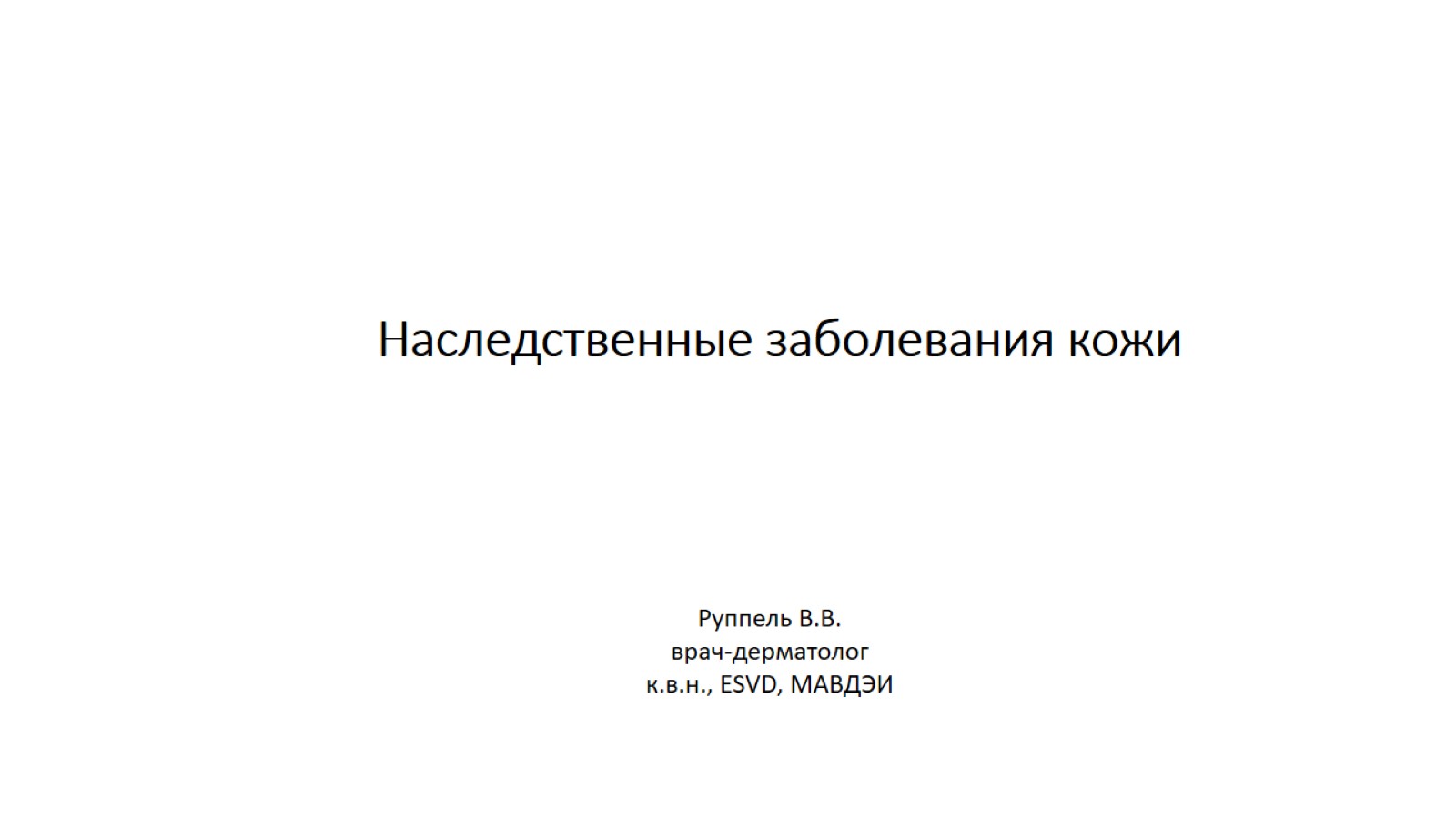 Наследственные заболевания кожи
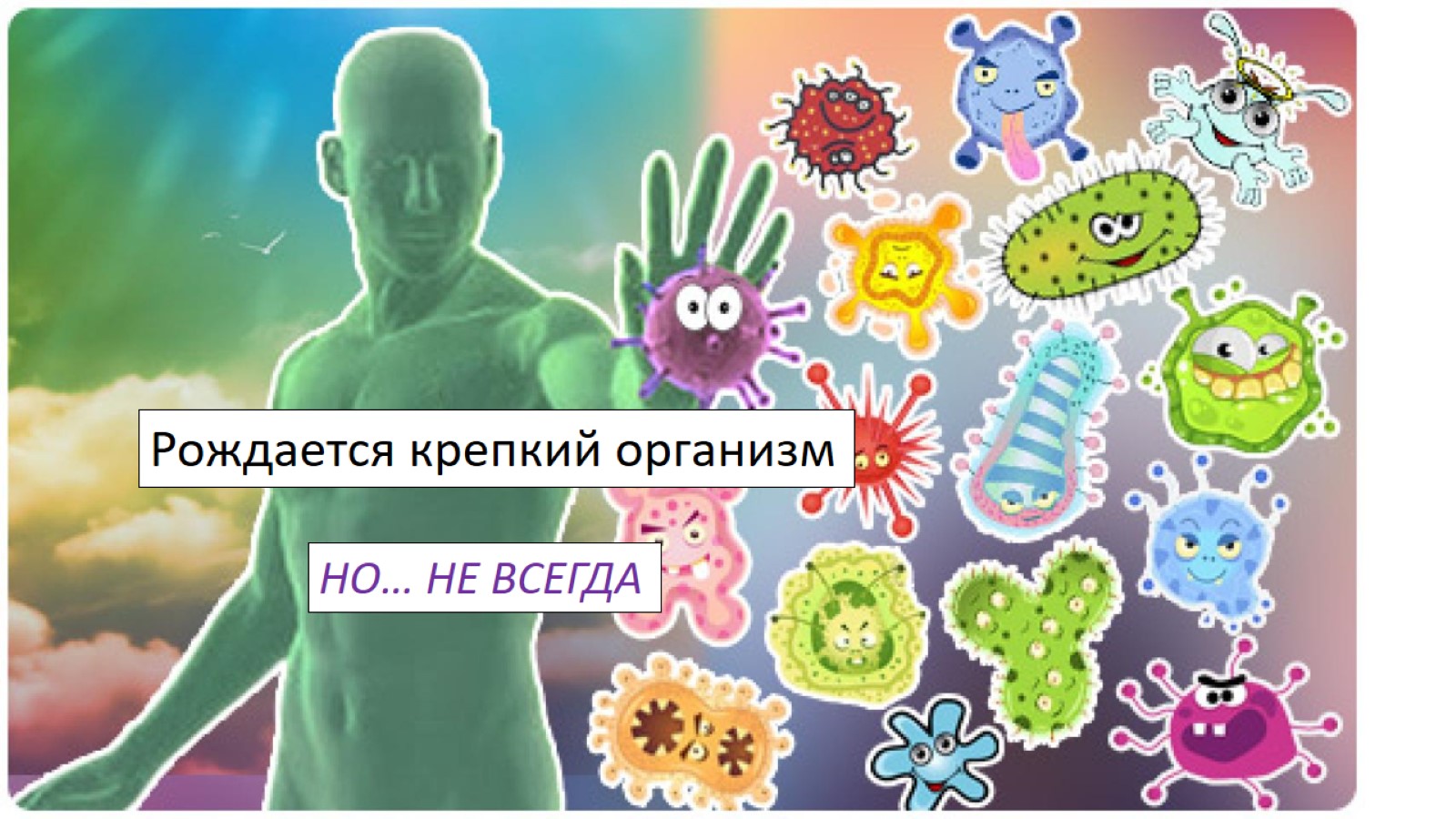 Чем обусловлена наследственность
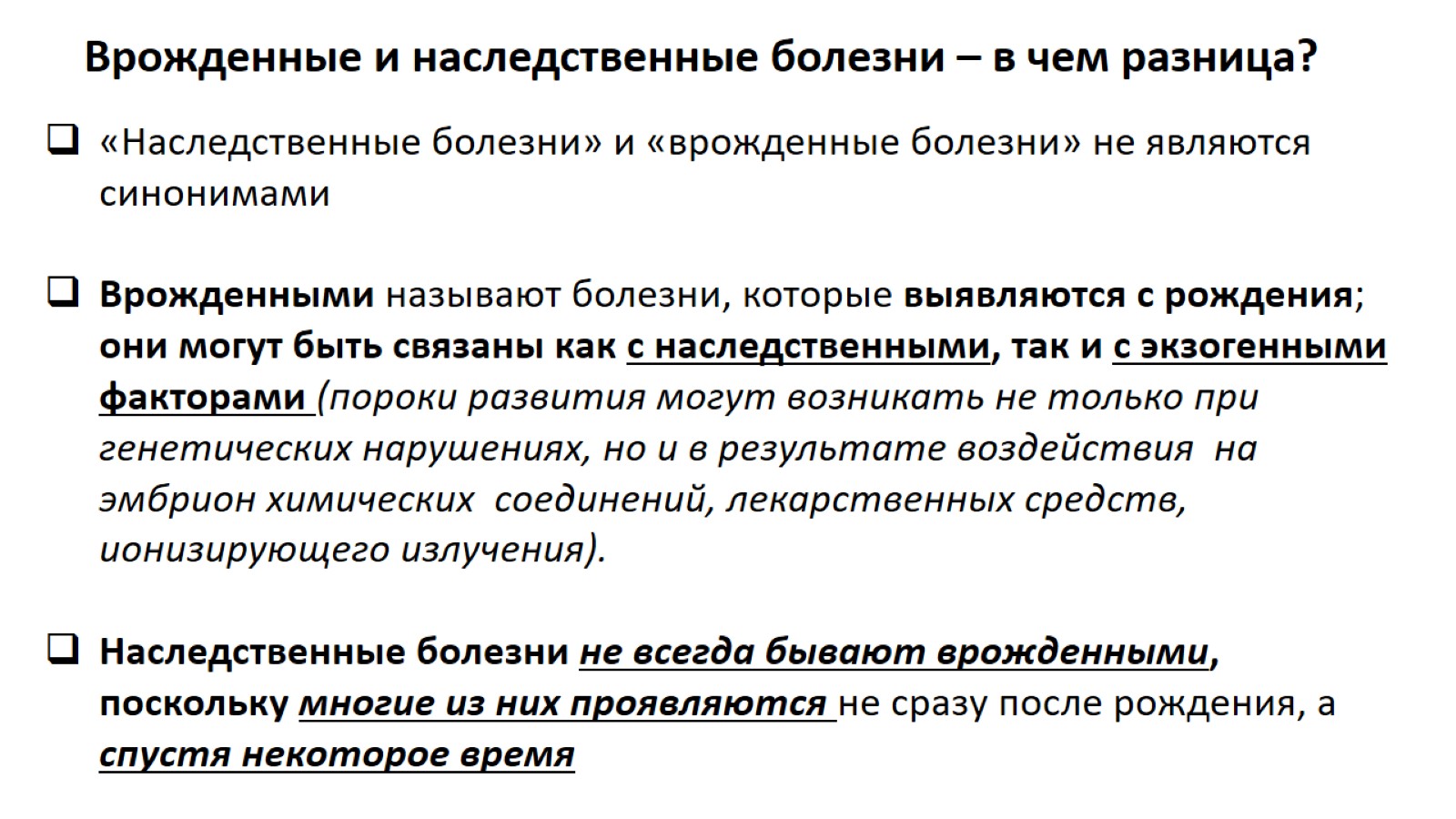 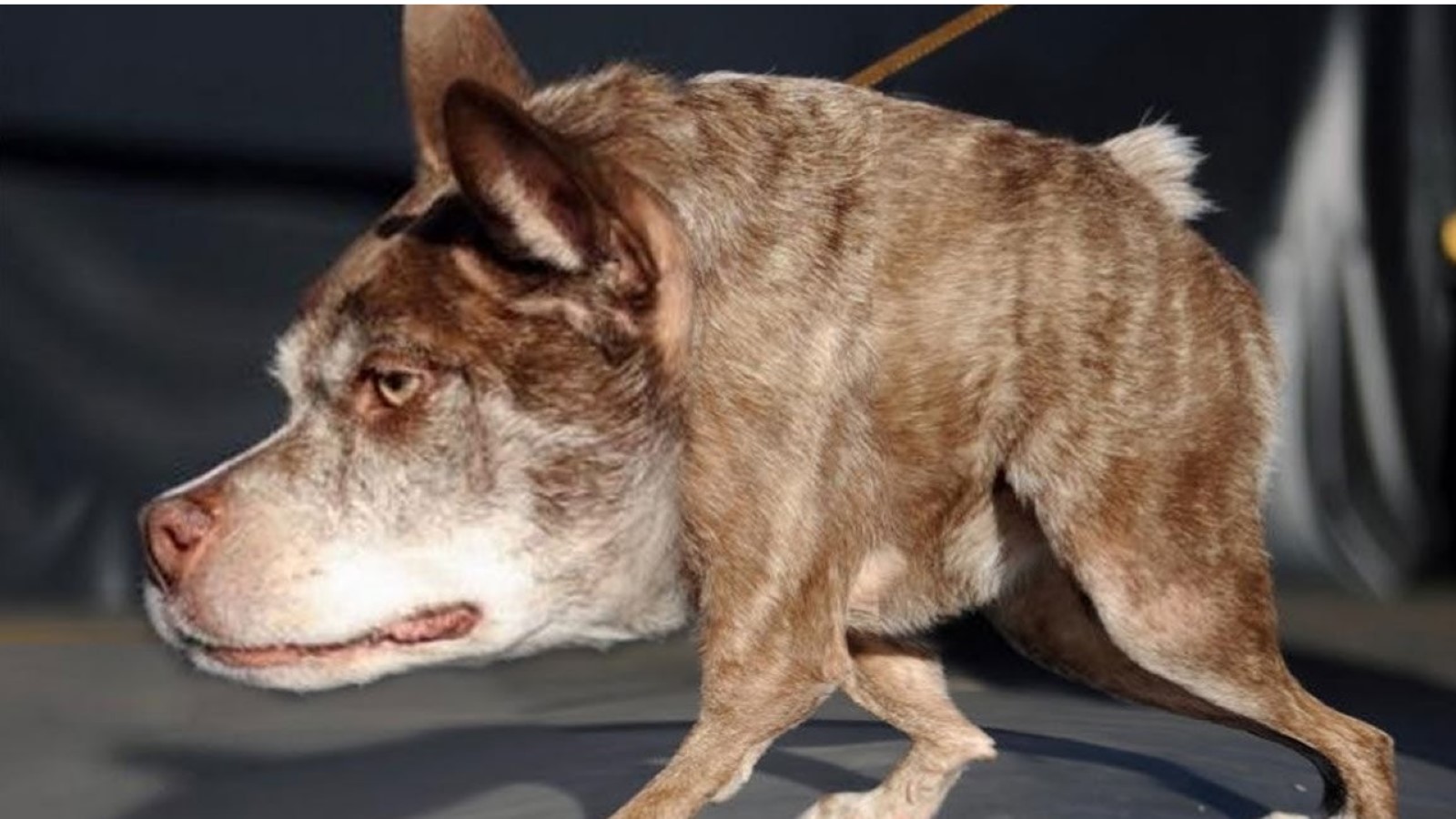 Врождённые болезни
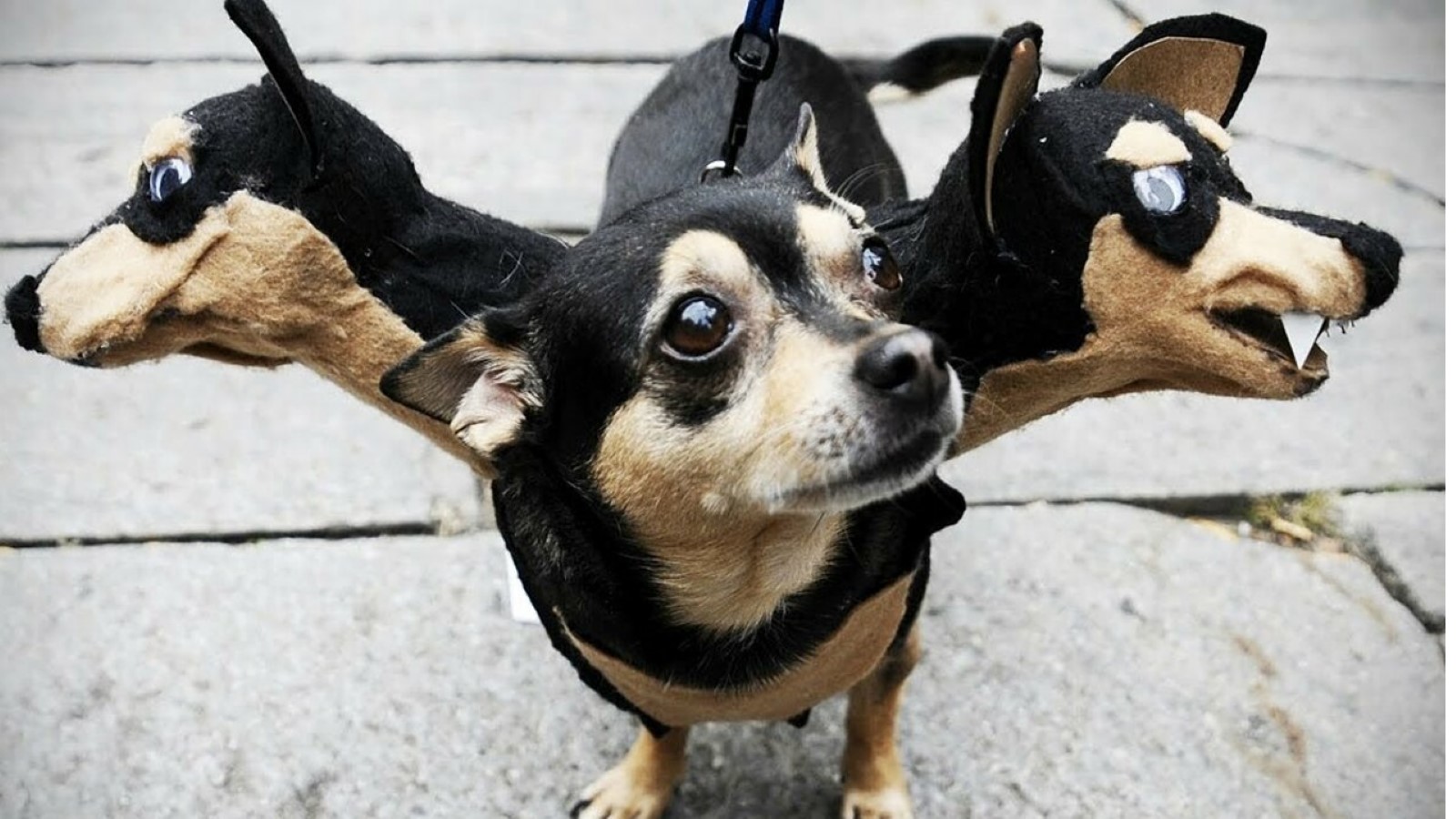 Наследственные  болезни
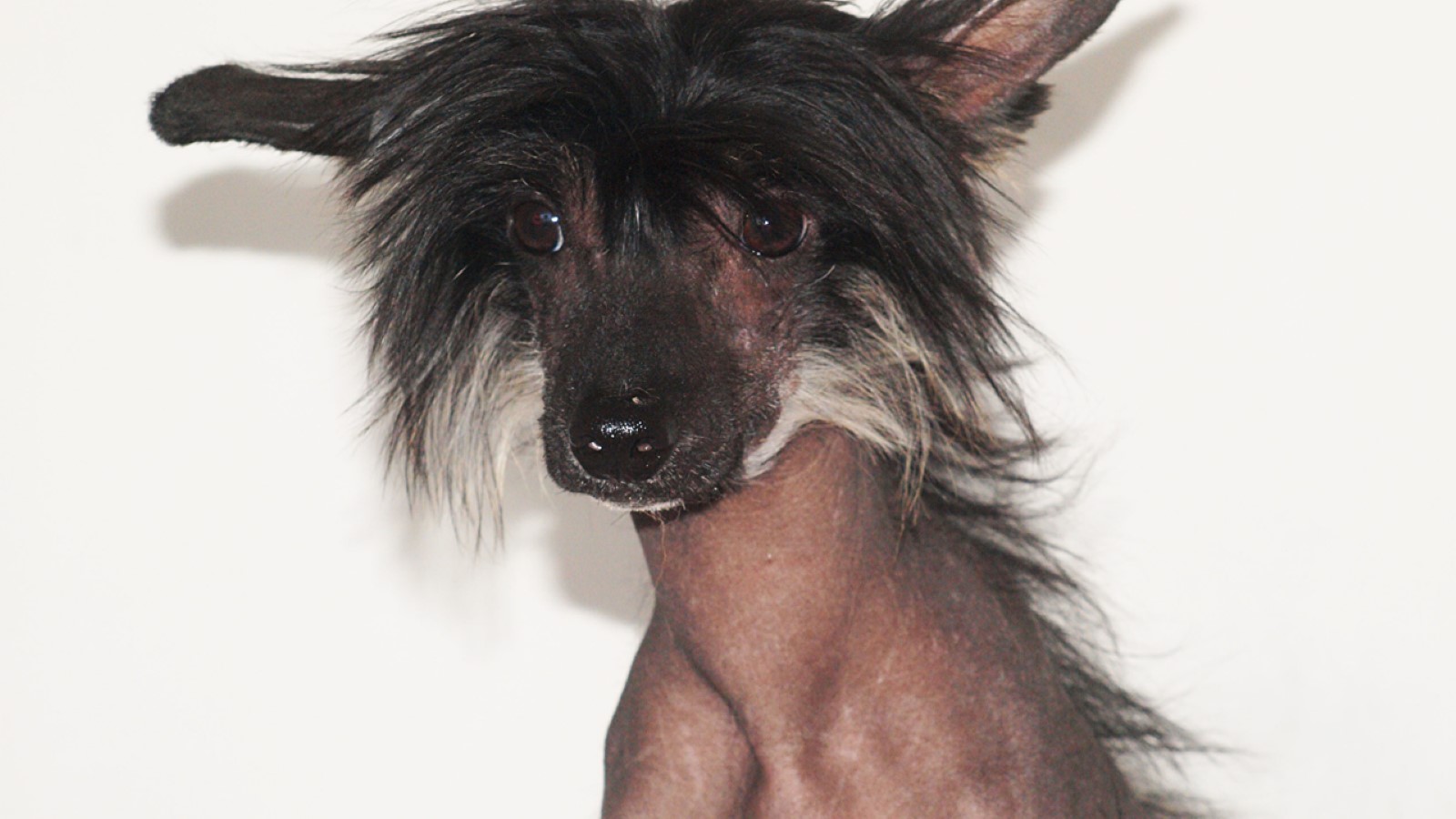 Некоторые заболевания,   сопровождающиеся нарушениями в волосяных фолликулах
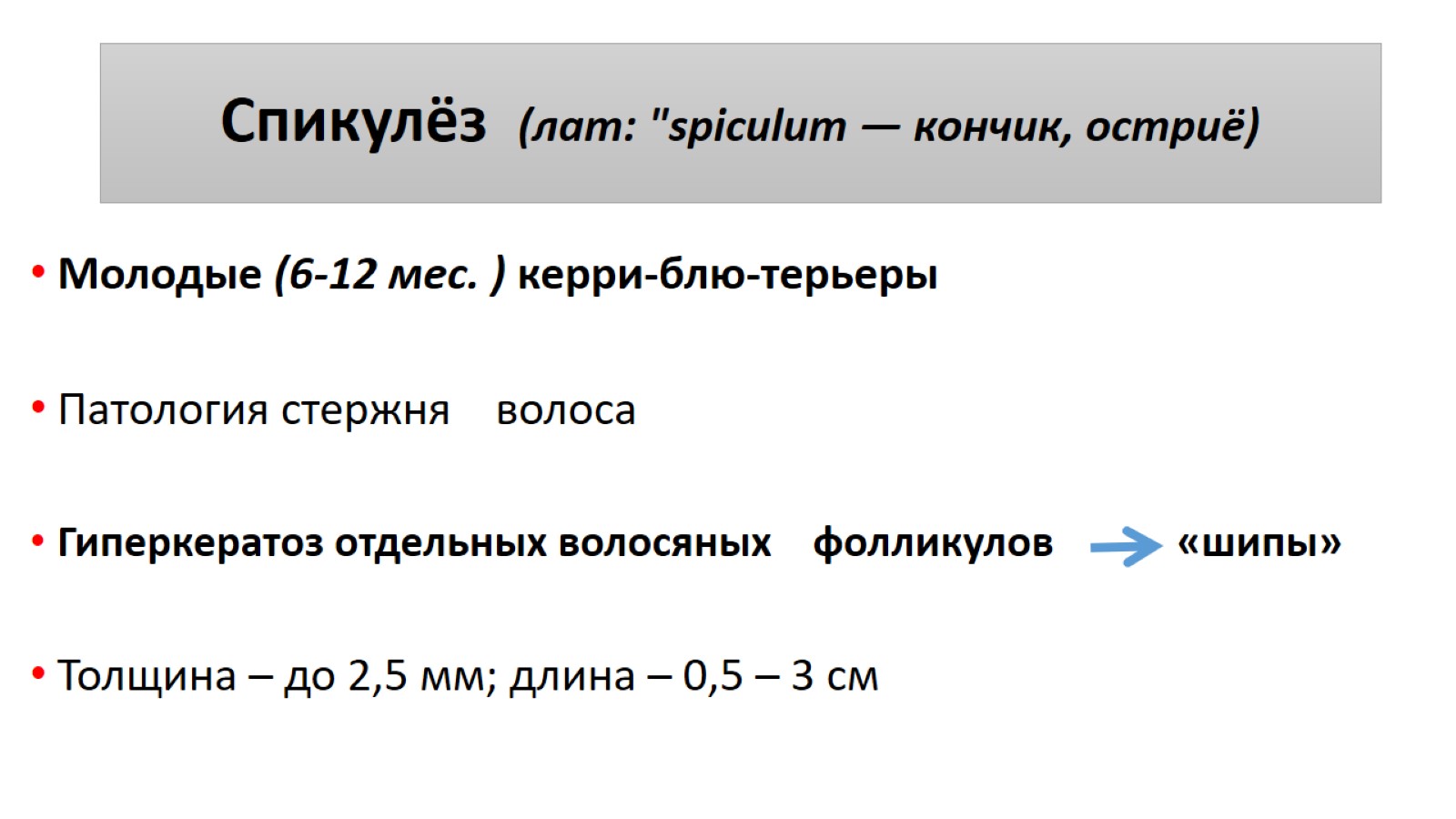 Спикулёз  (лат: "spiculum — кончик, остриё)
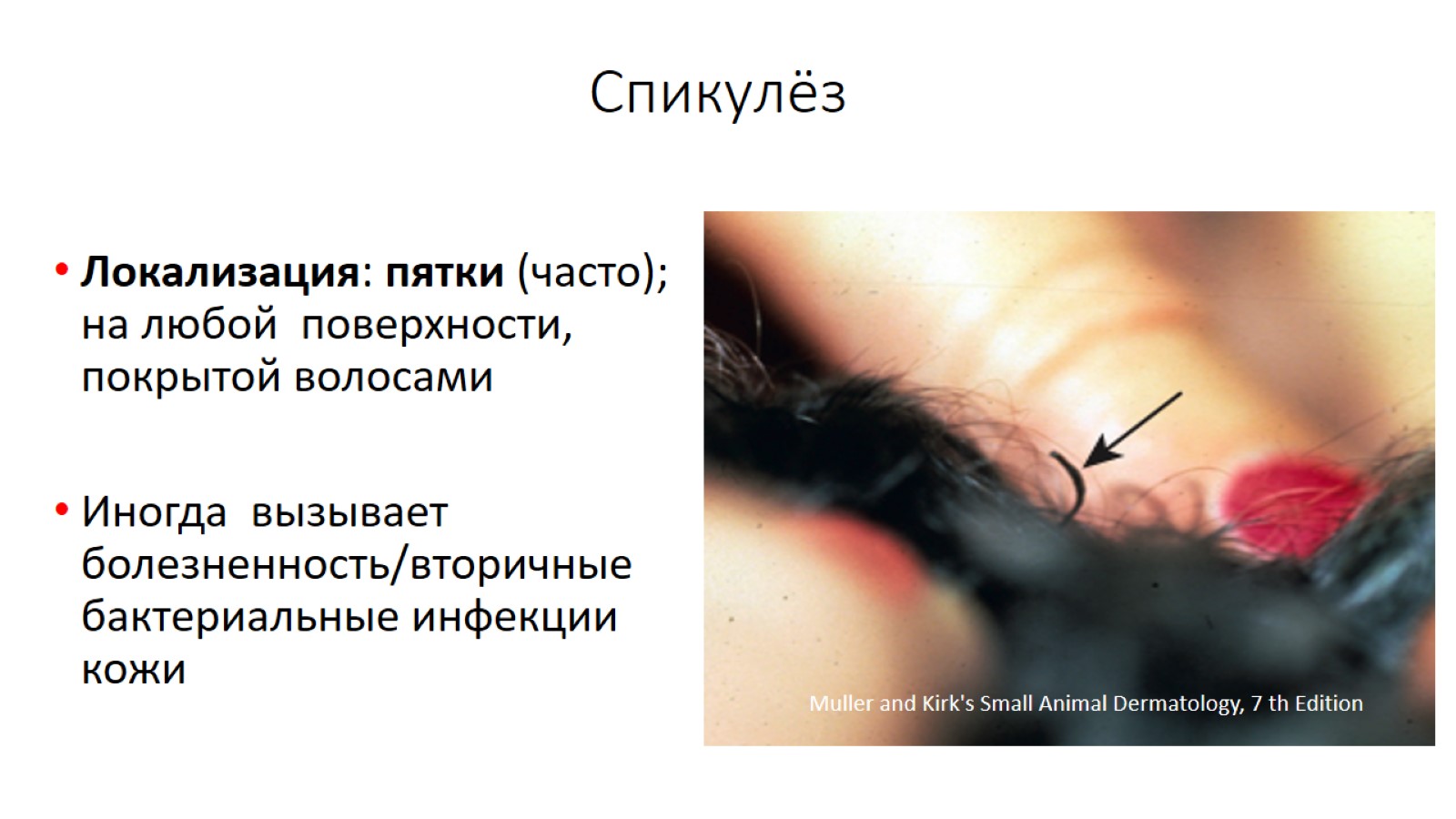 Спикулёз
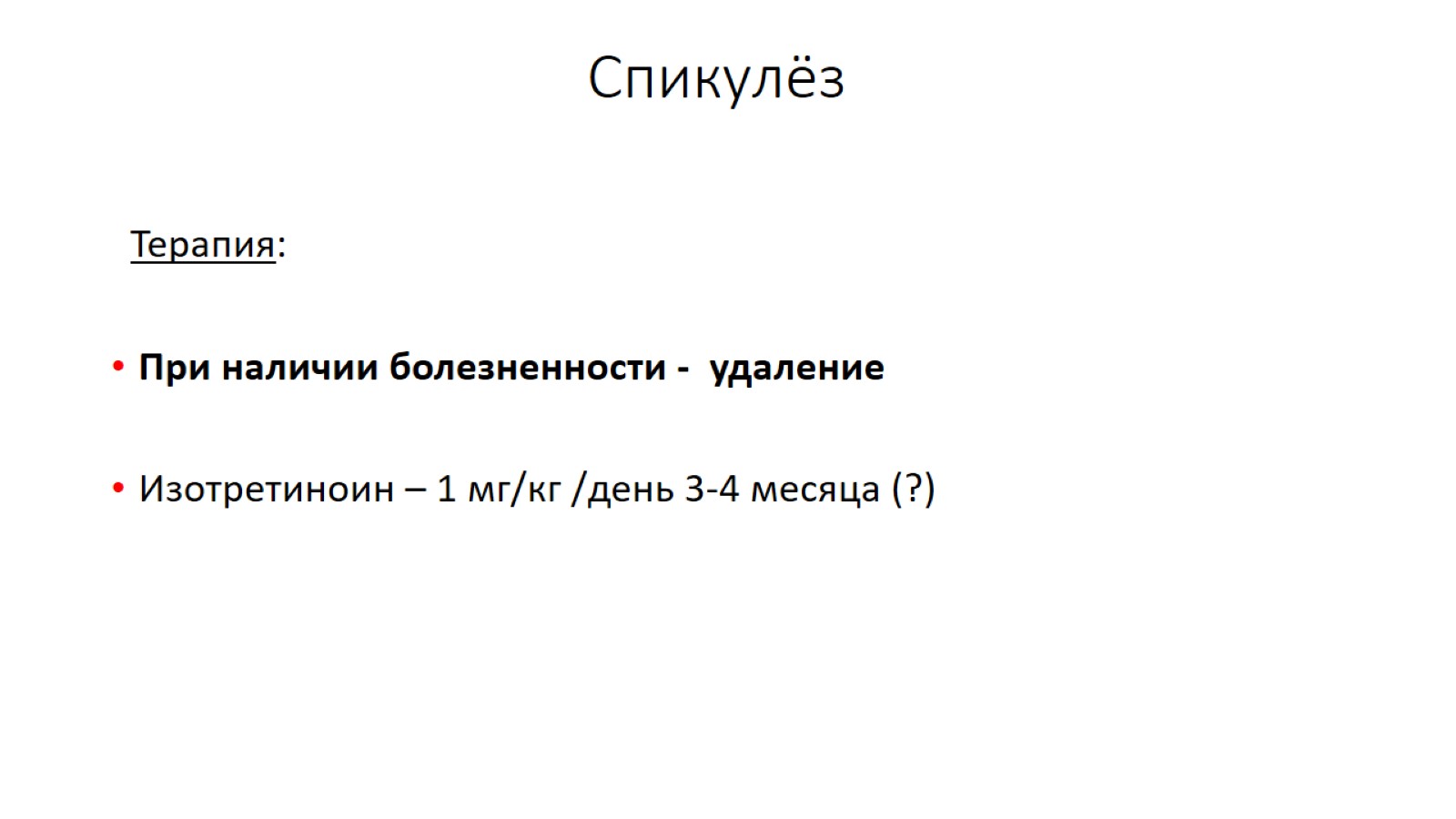 Спикулёз
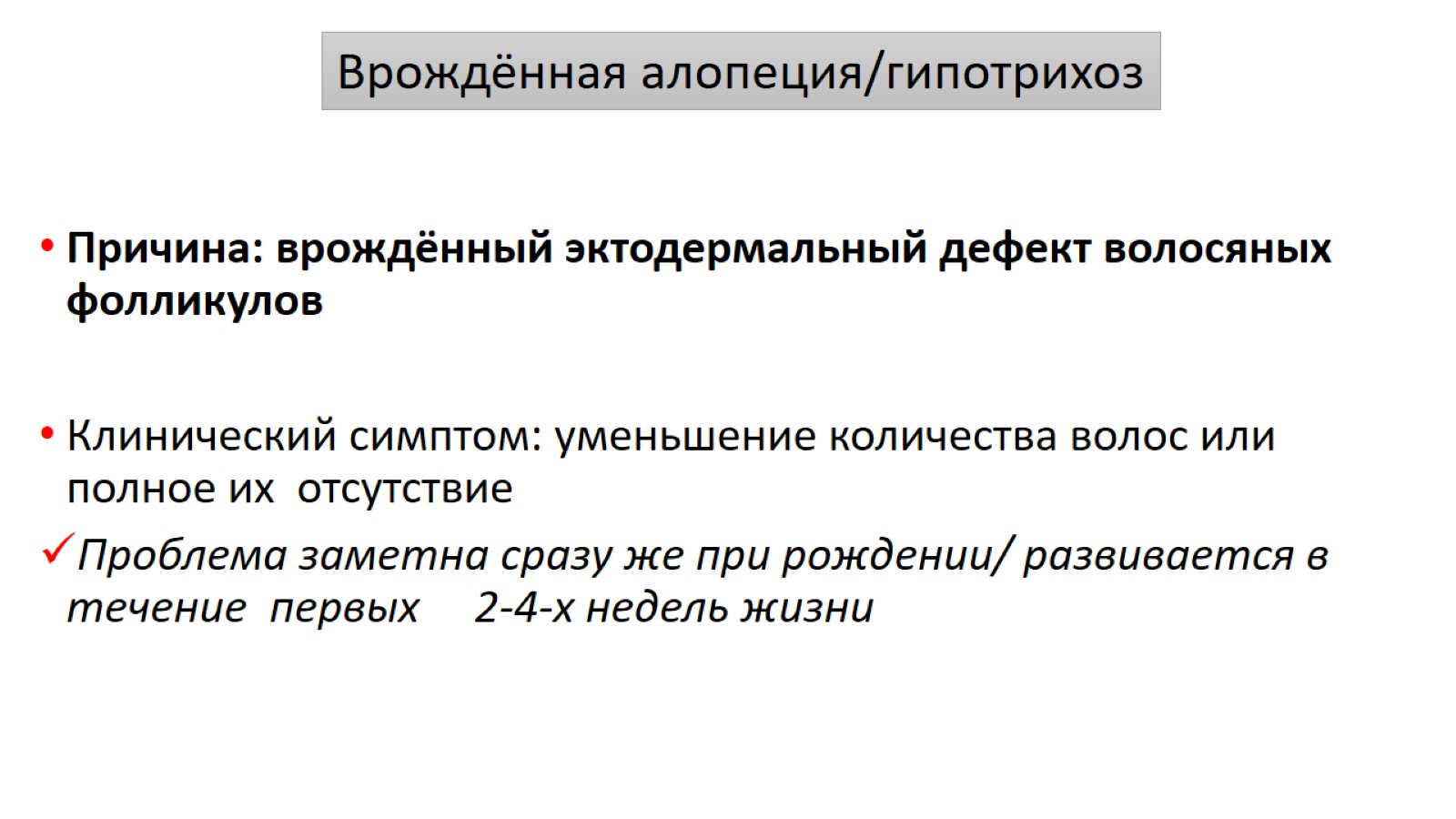 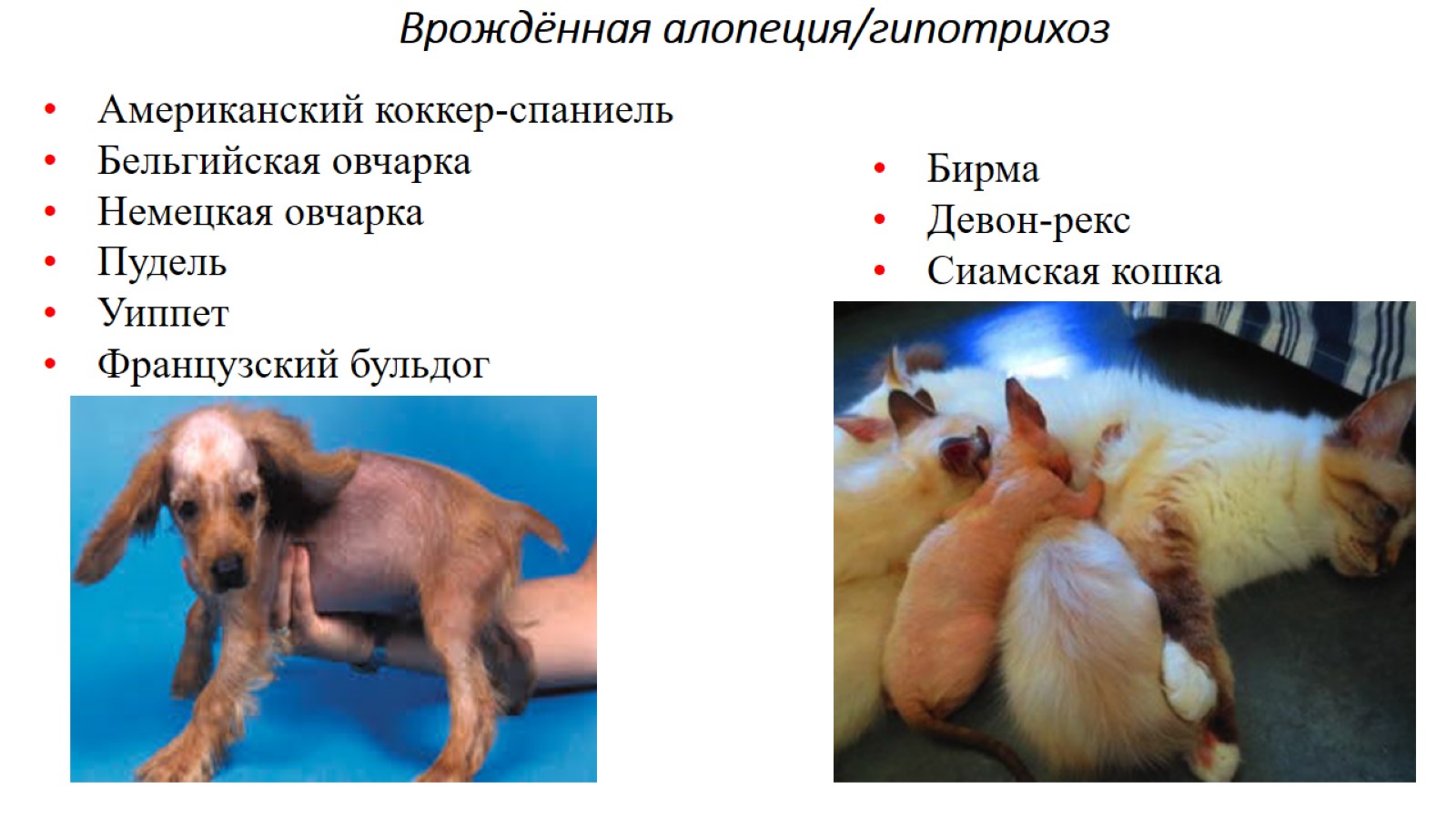 Врождённая алопеция/гипотрихоз
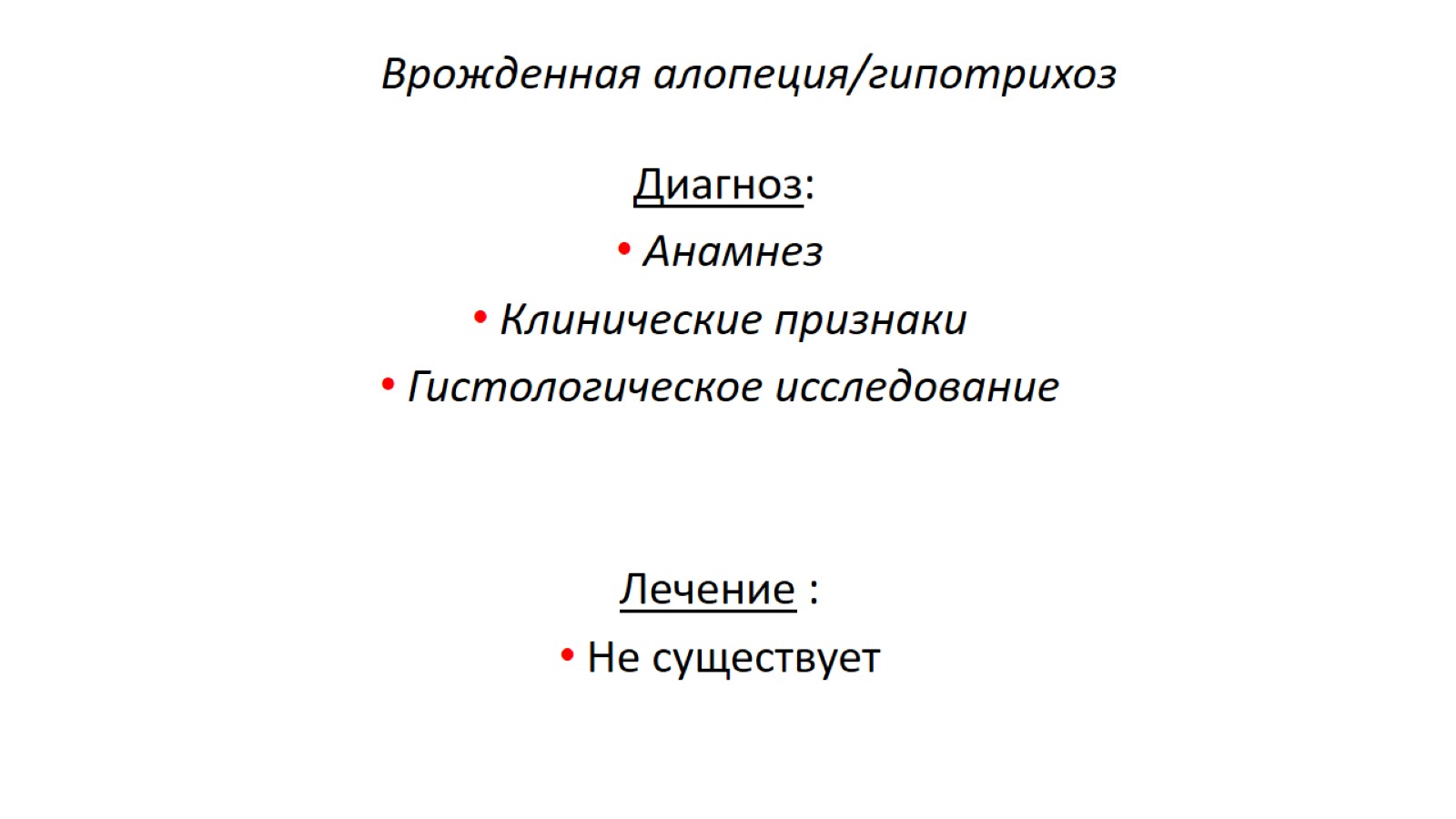 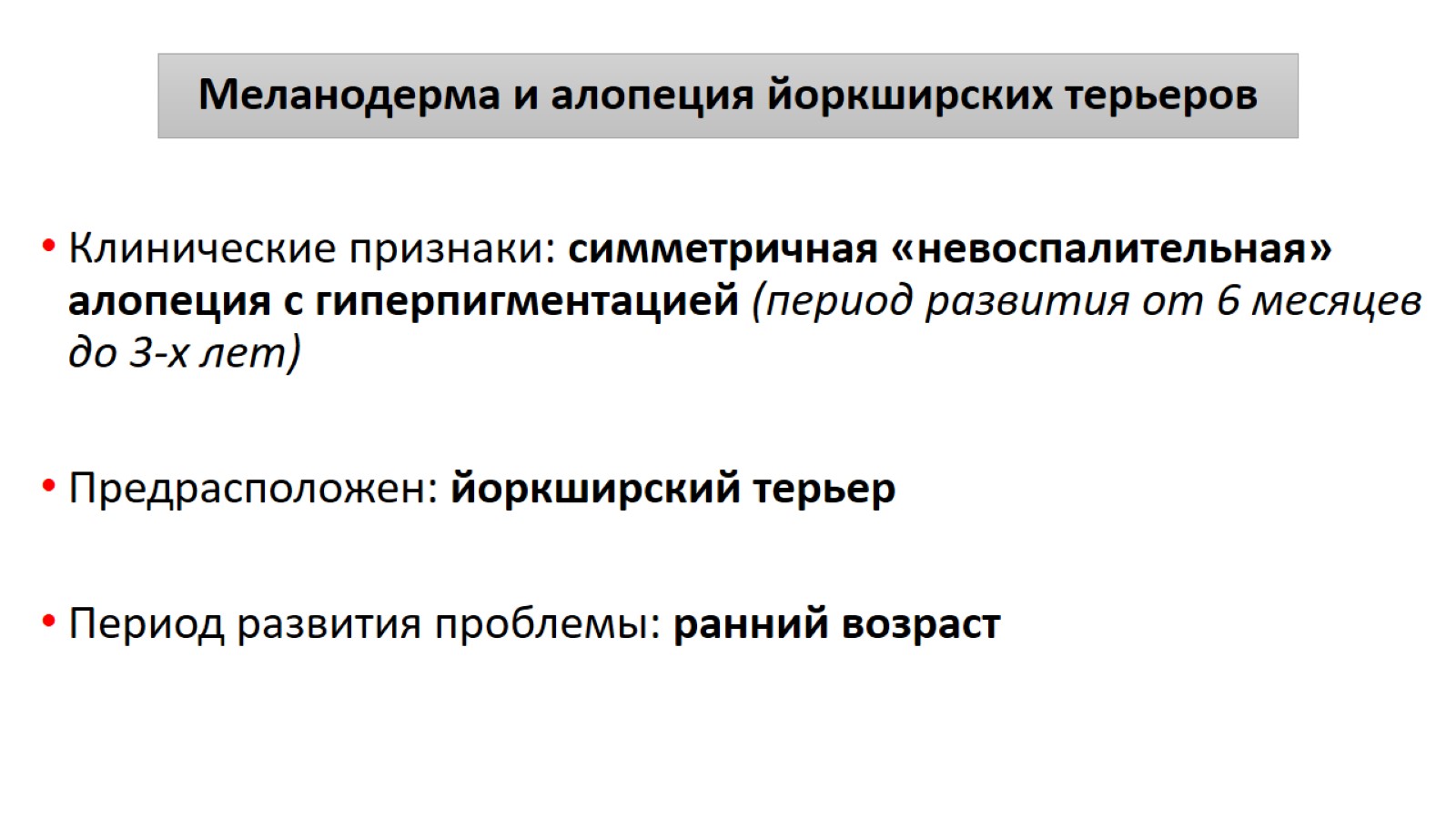 Меланодерма и алопеция йоркширских терьеров
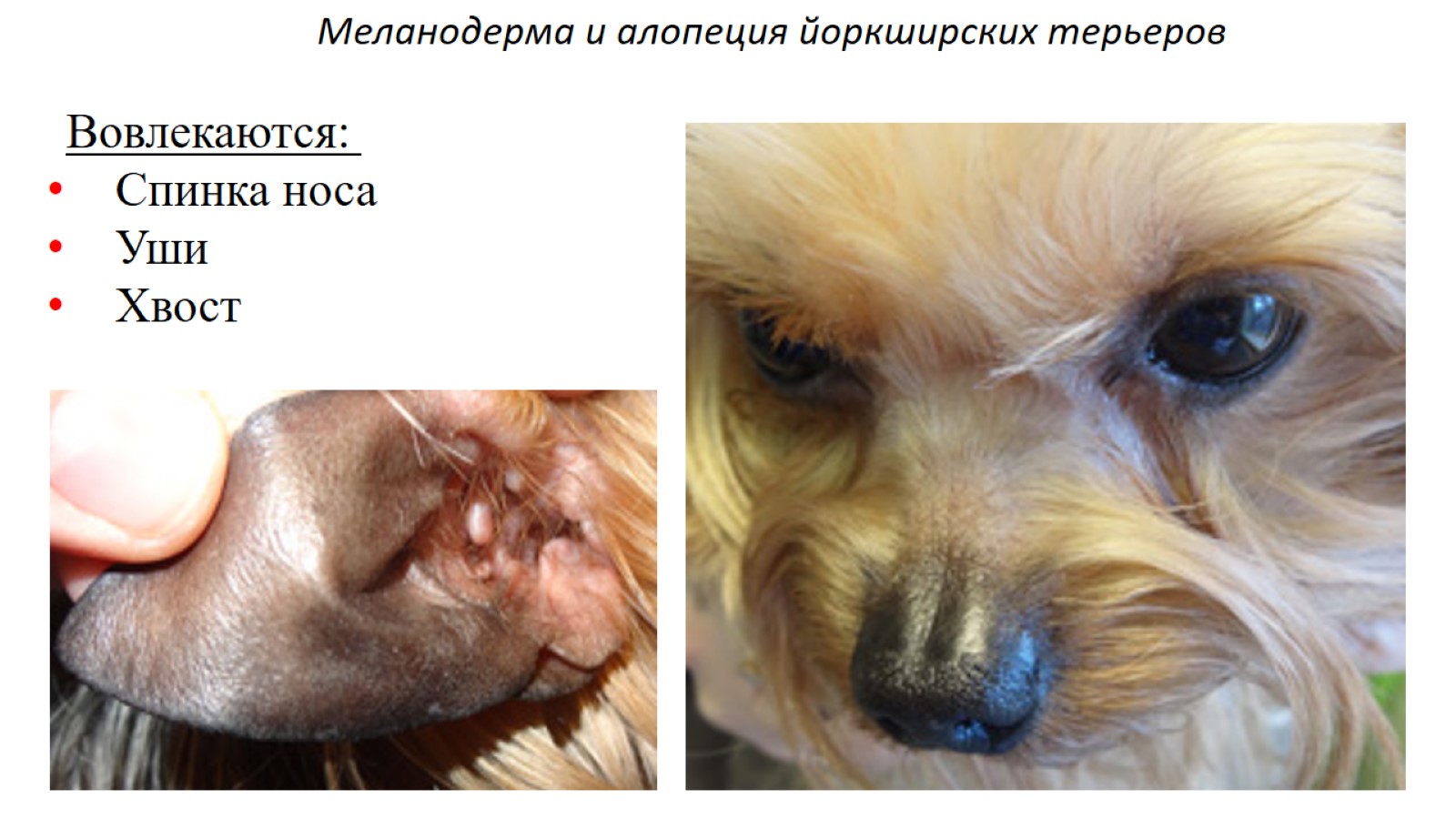 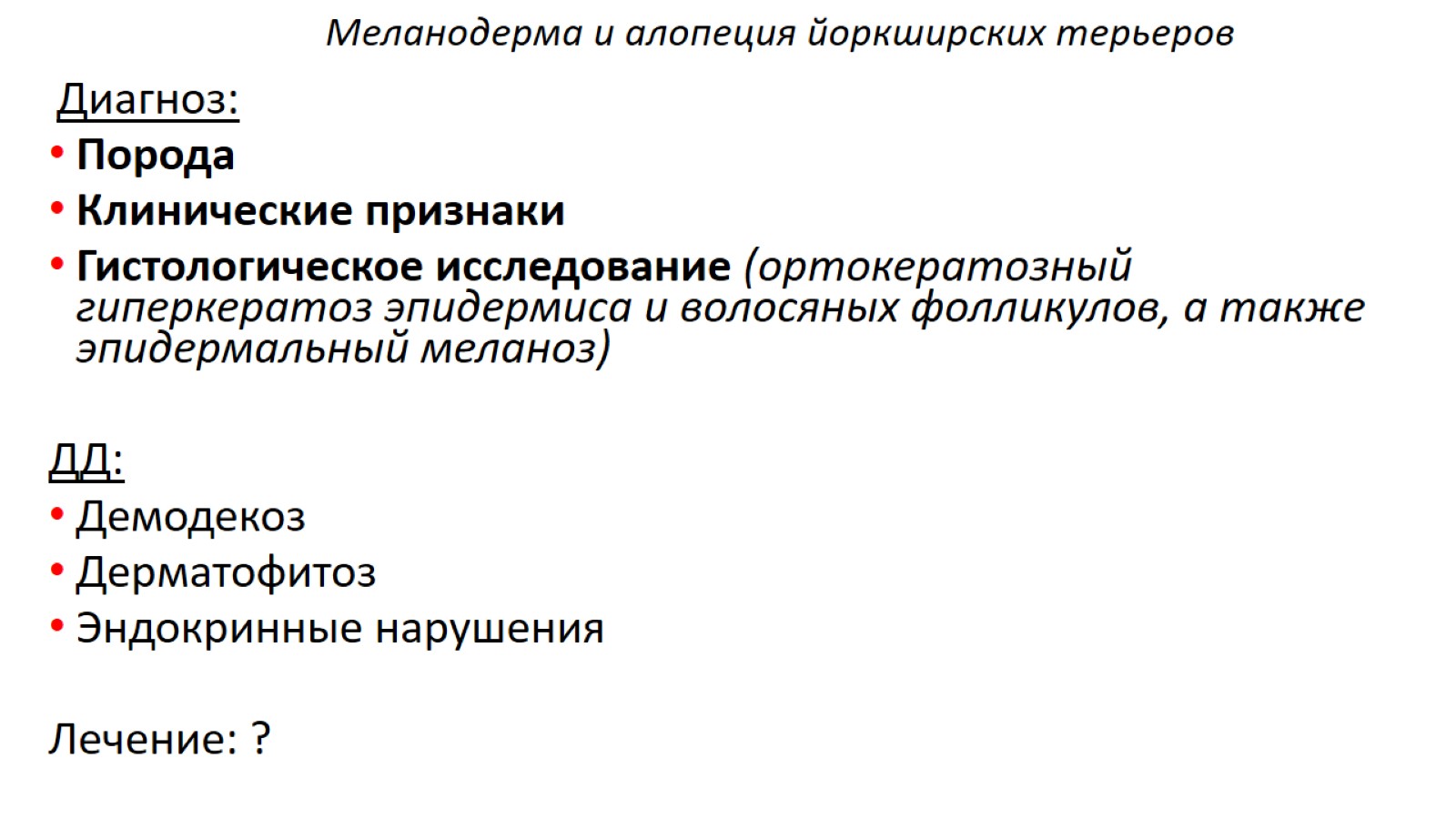 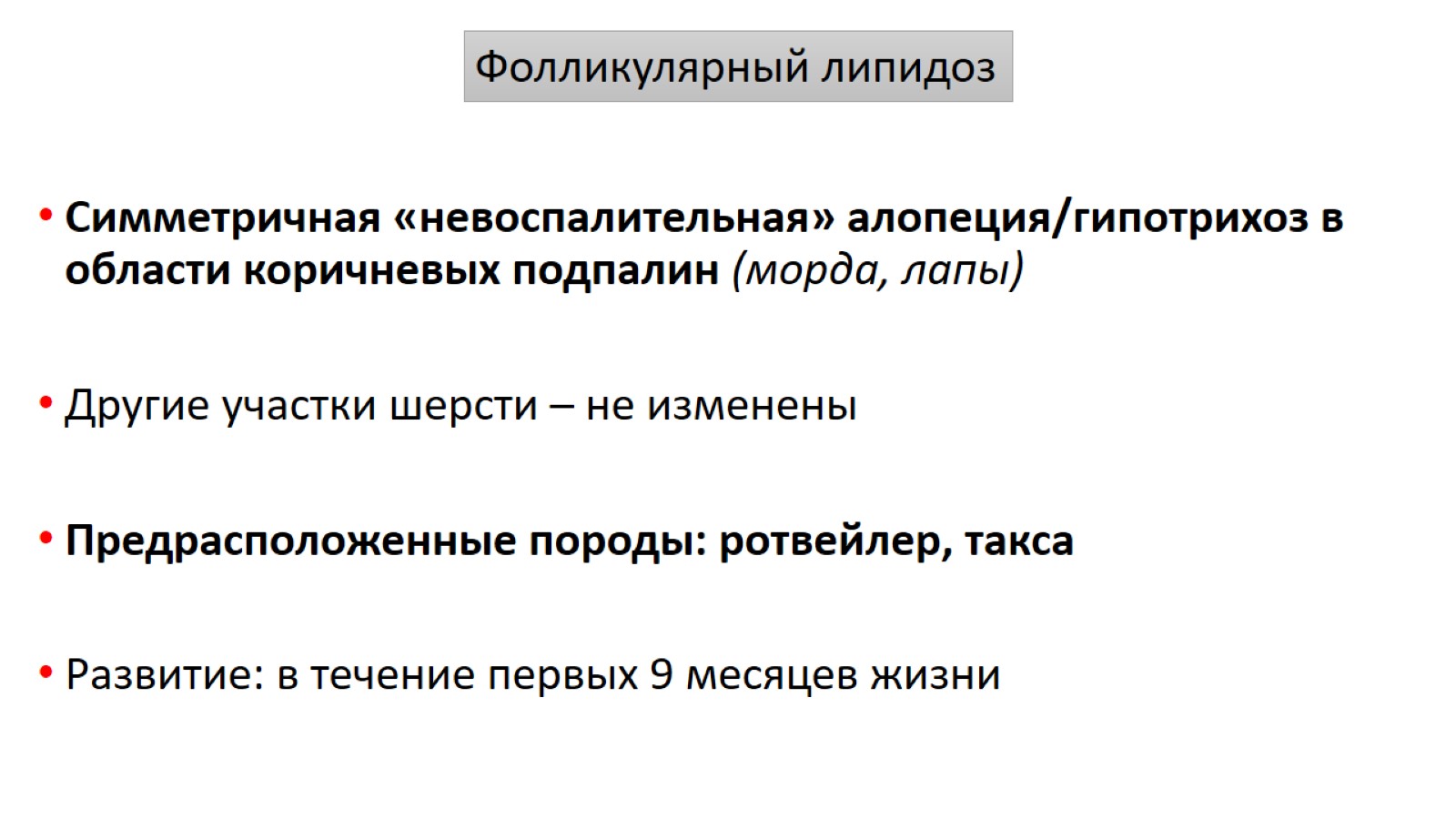 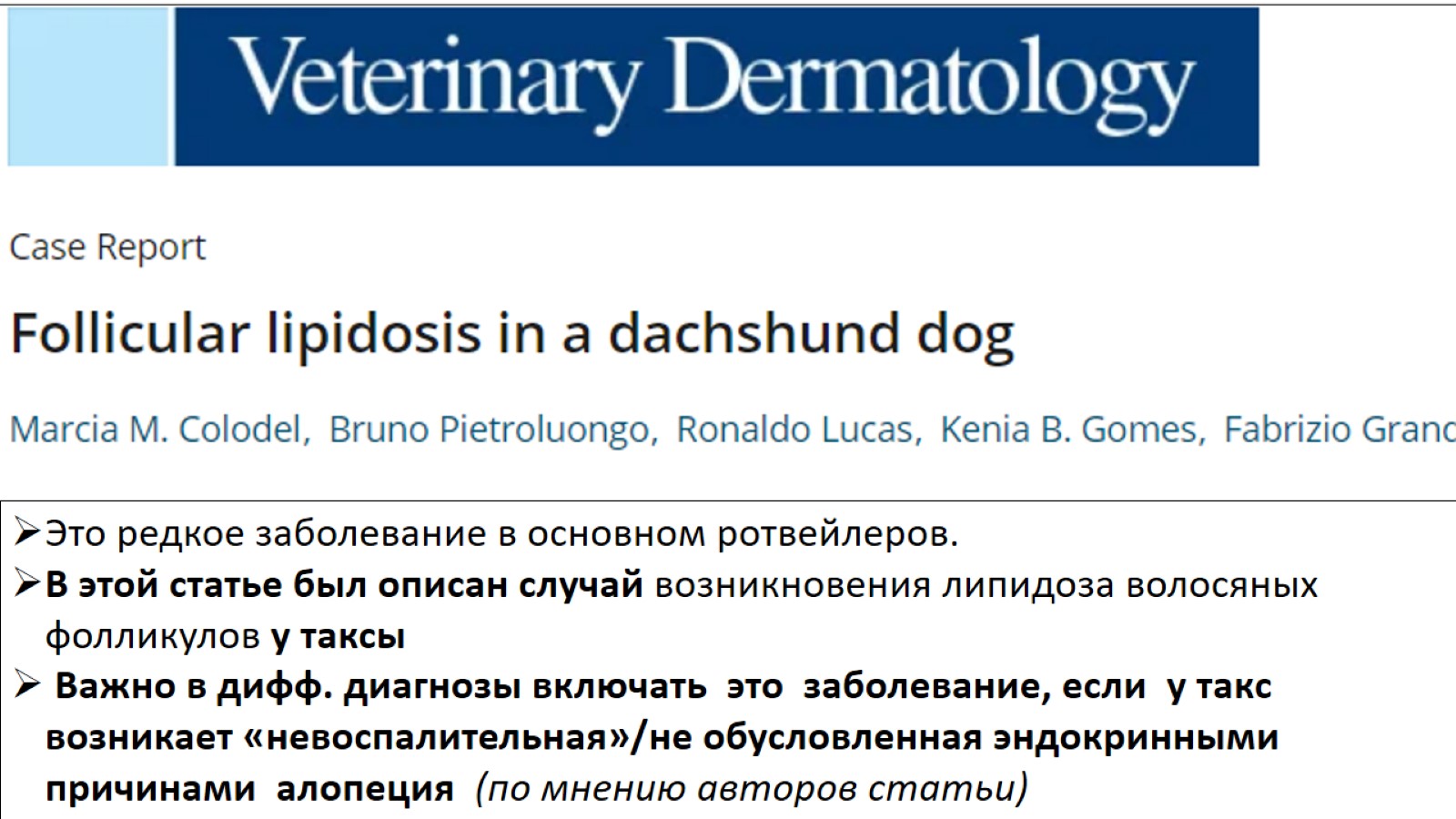 Фолликулярный липидоз
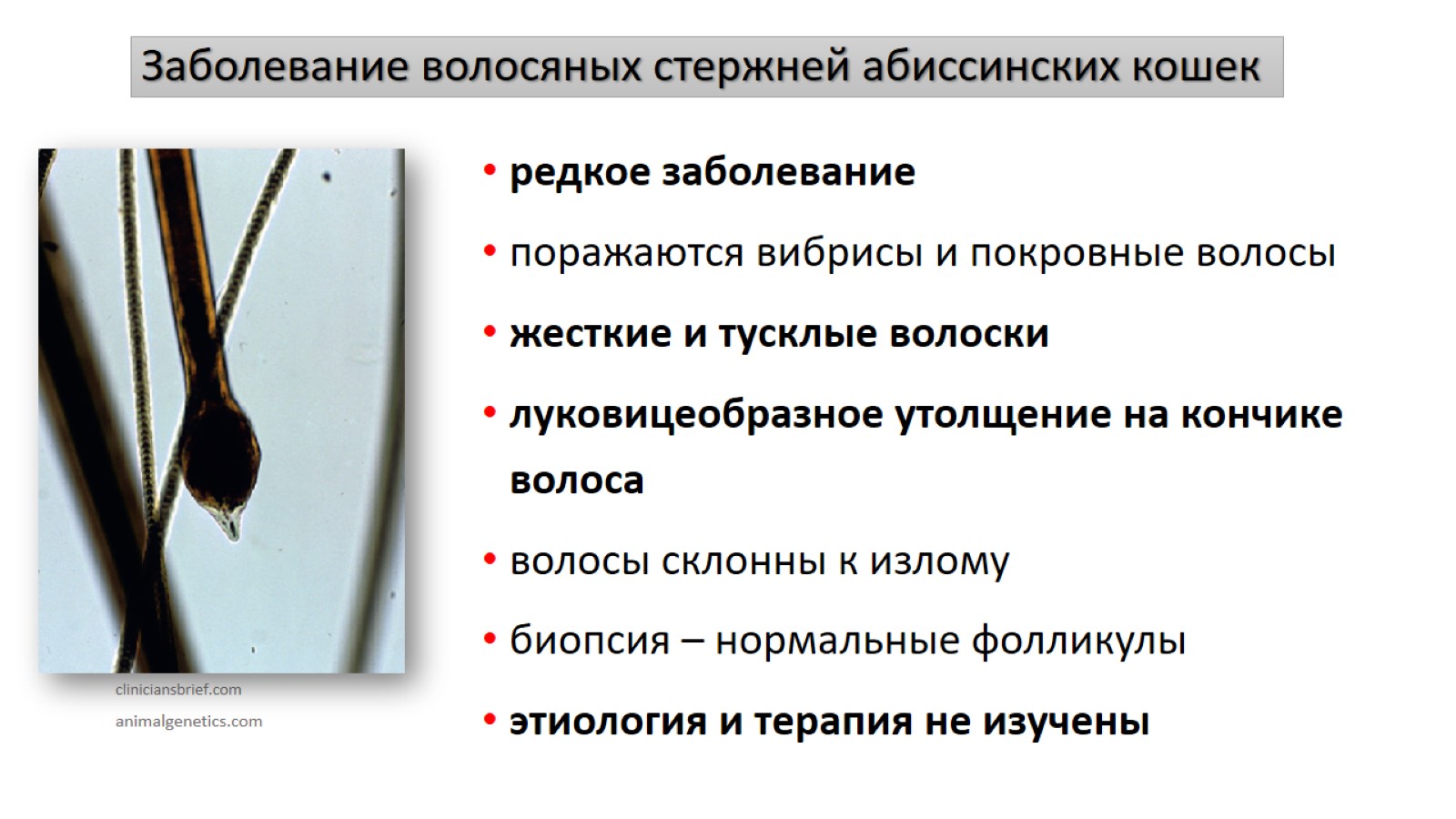 Заболевание волосяных стержней абиссинских кошек
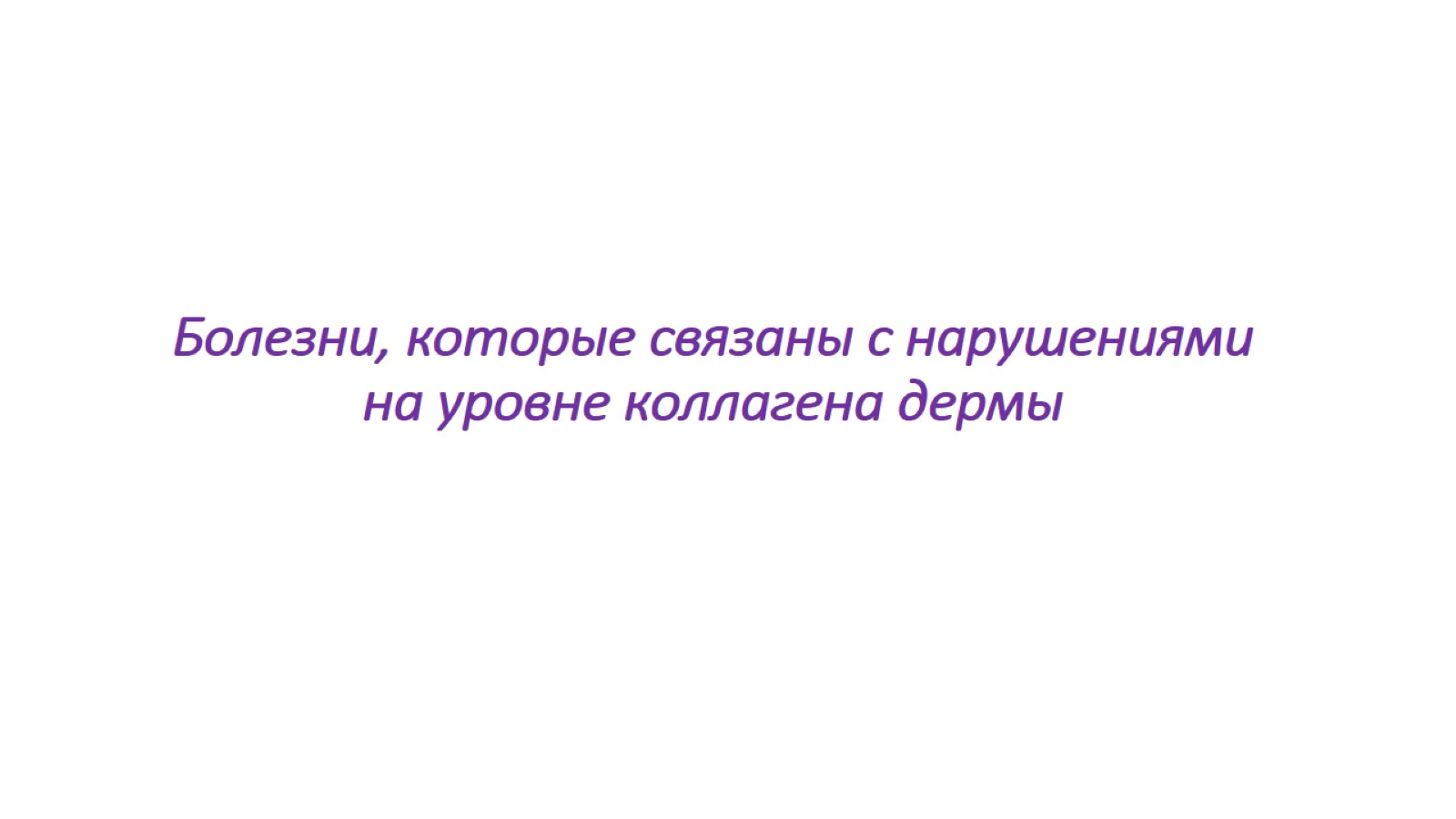 Болезни, которые связаны с нарушениями                                   на уровне коллагена дермы
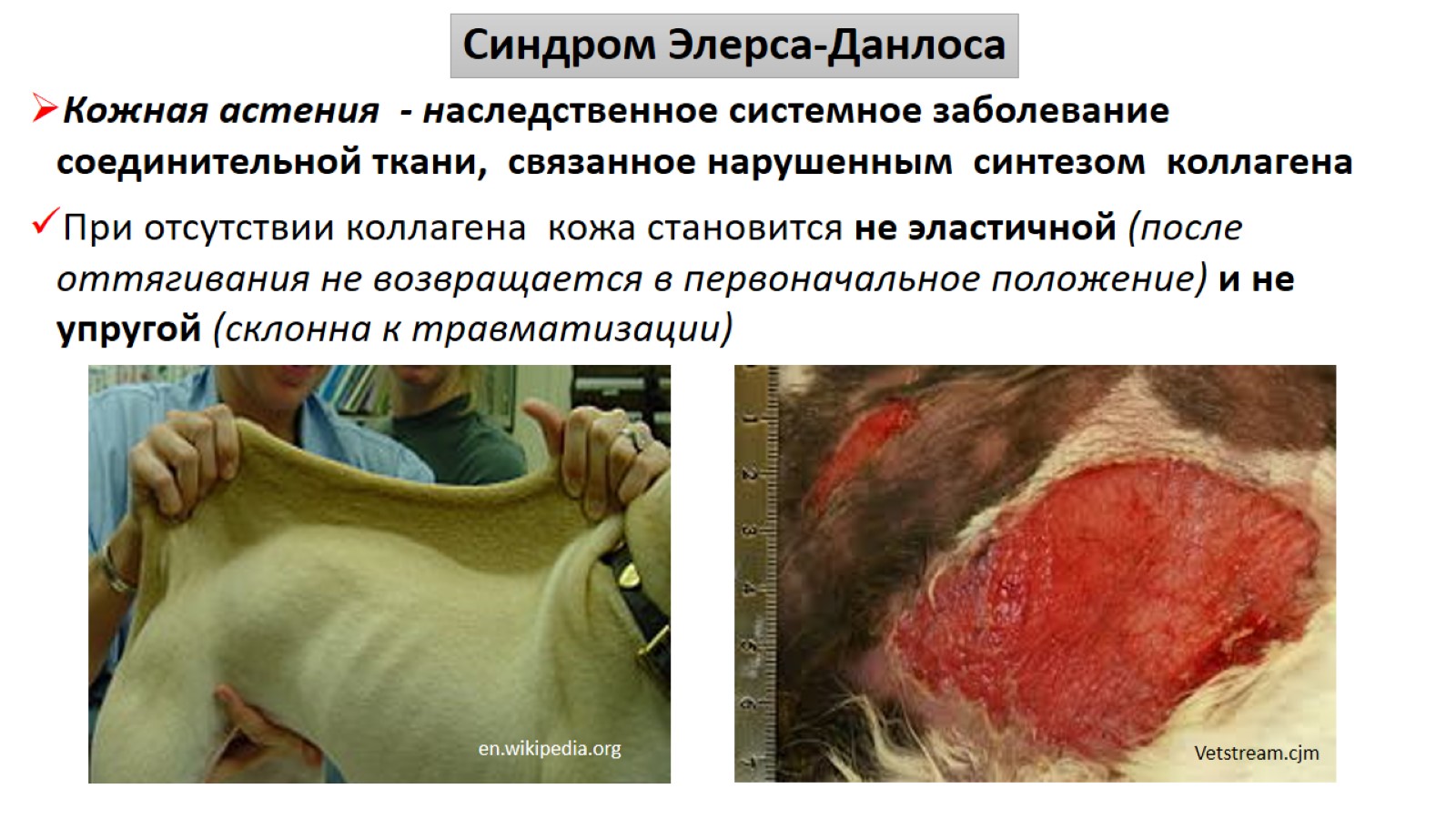 Cиндром Элерса-Данлоса
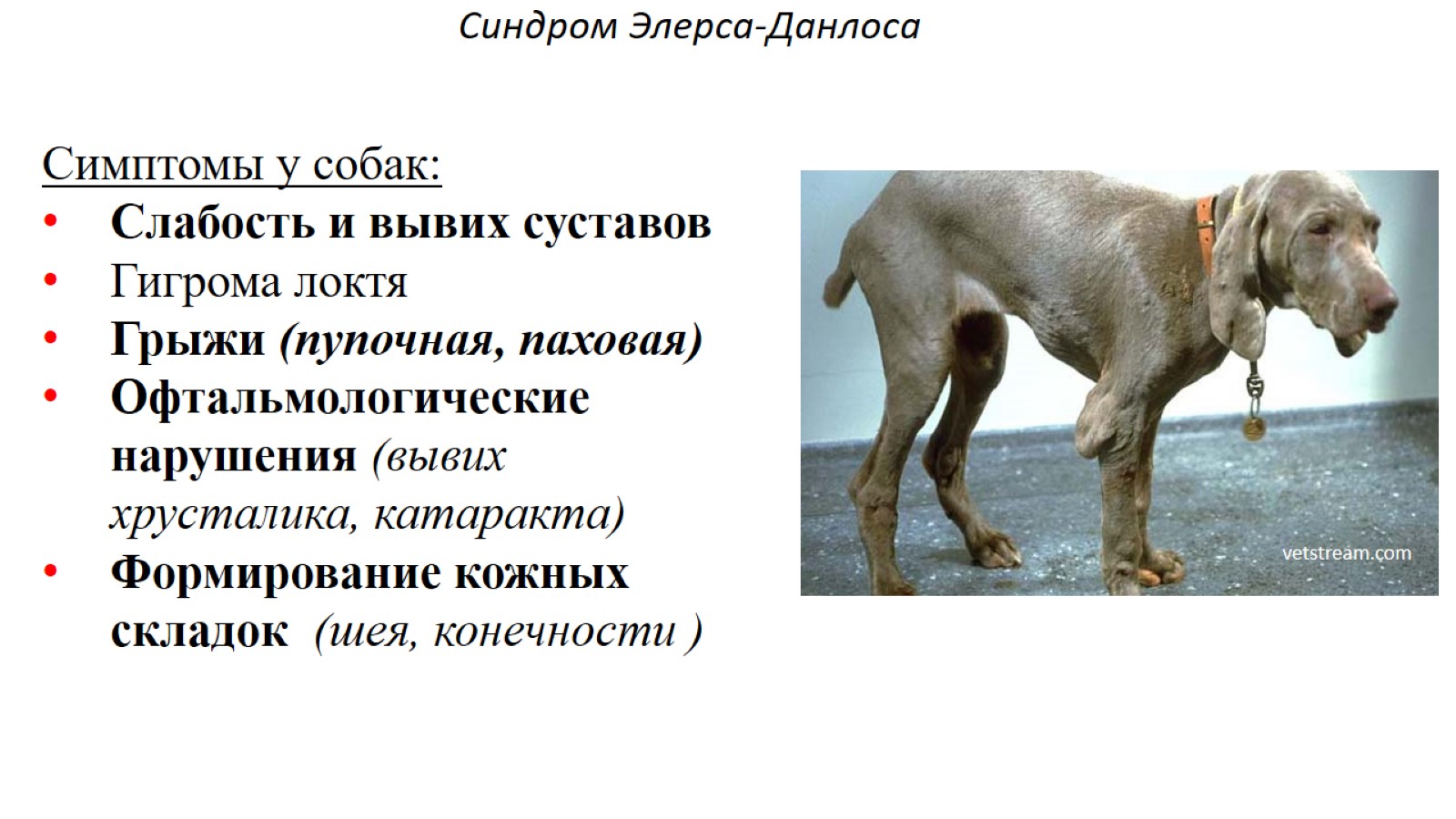 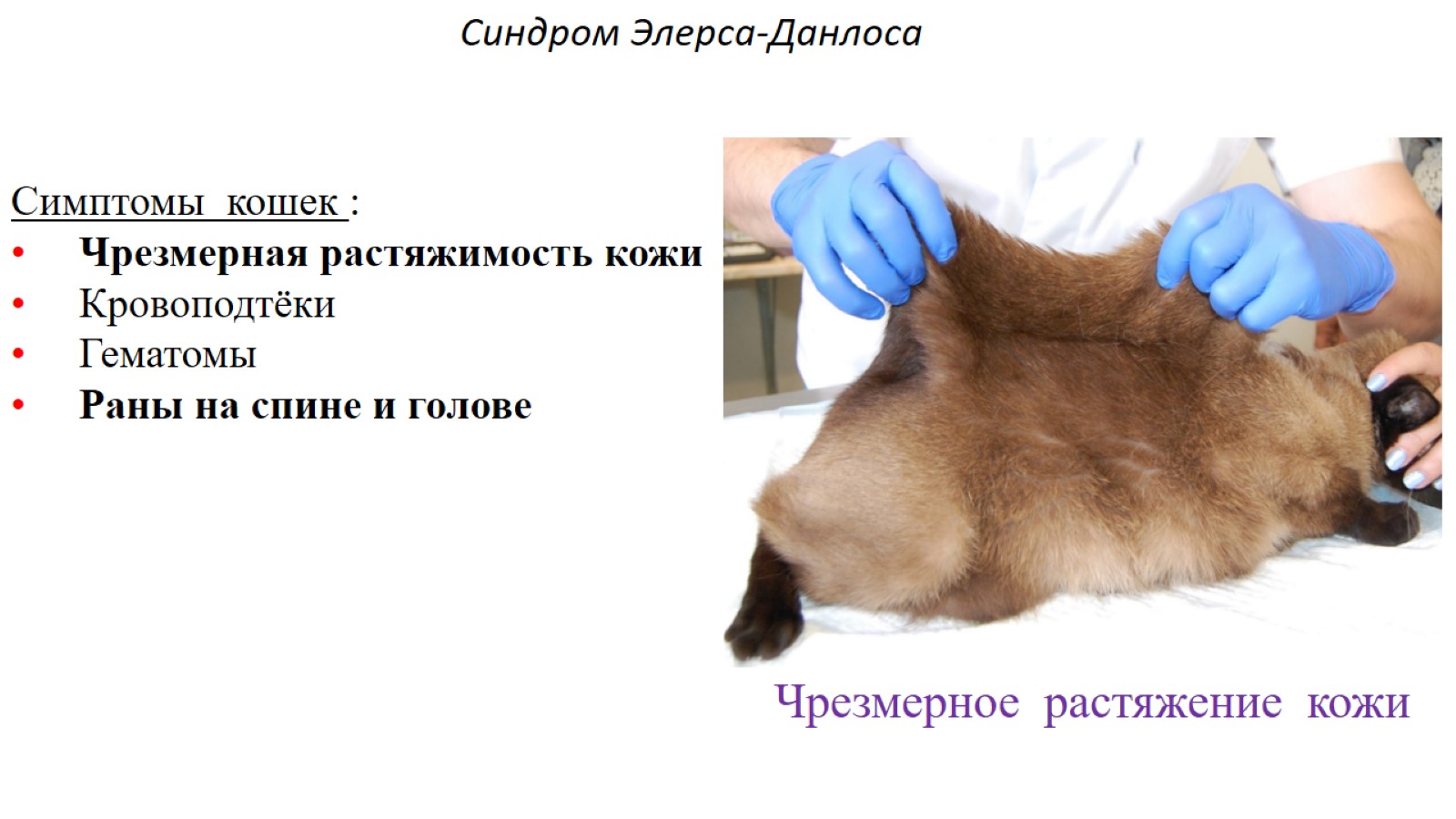 Чрезмерное  растяжение  кожи
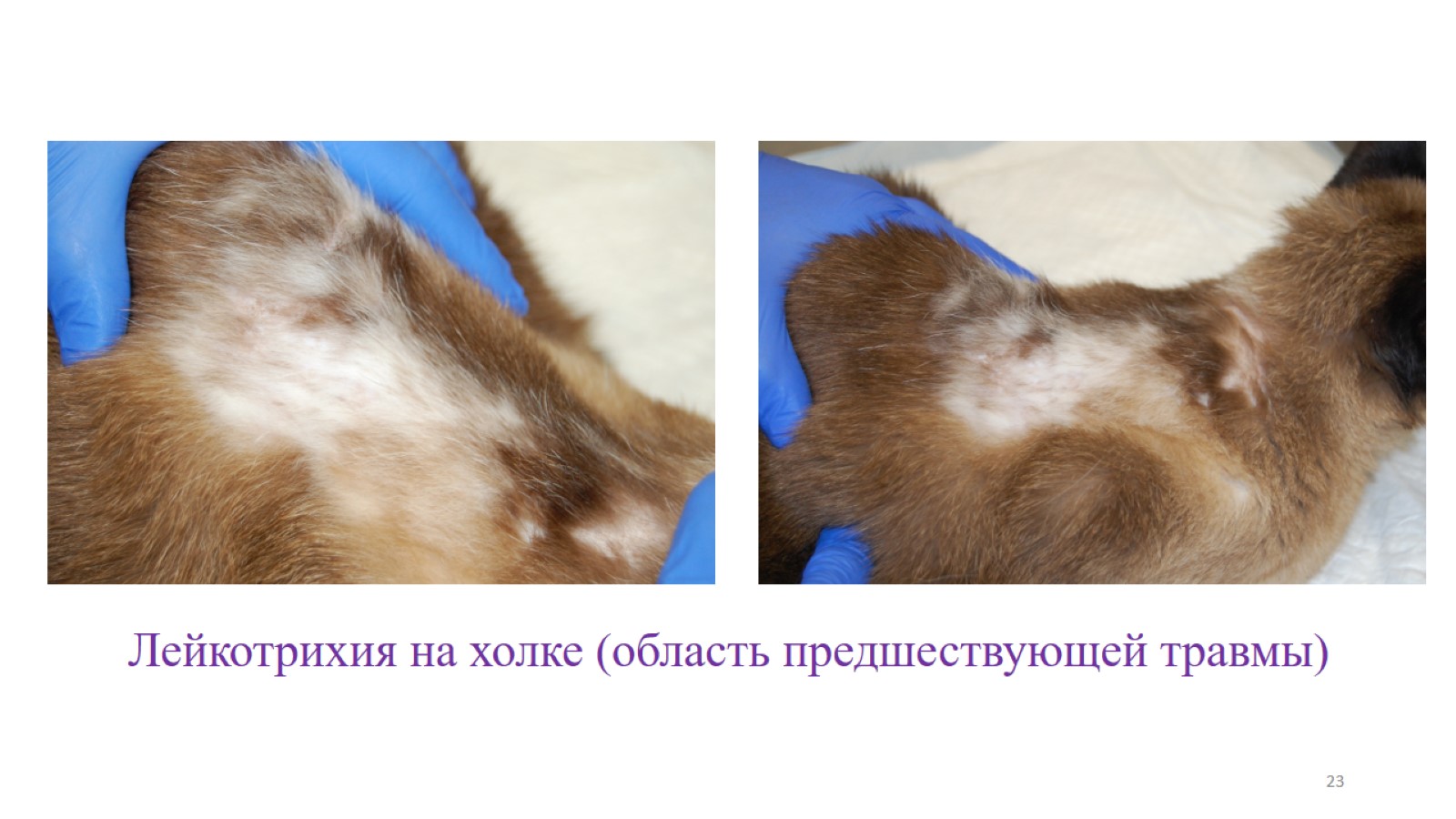 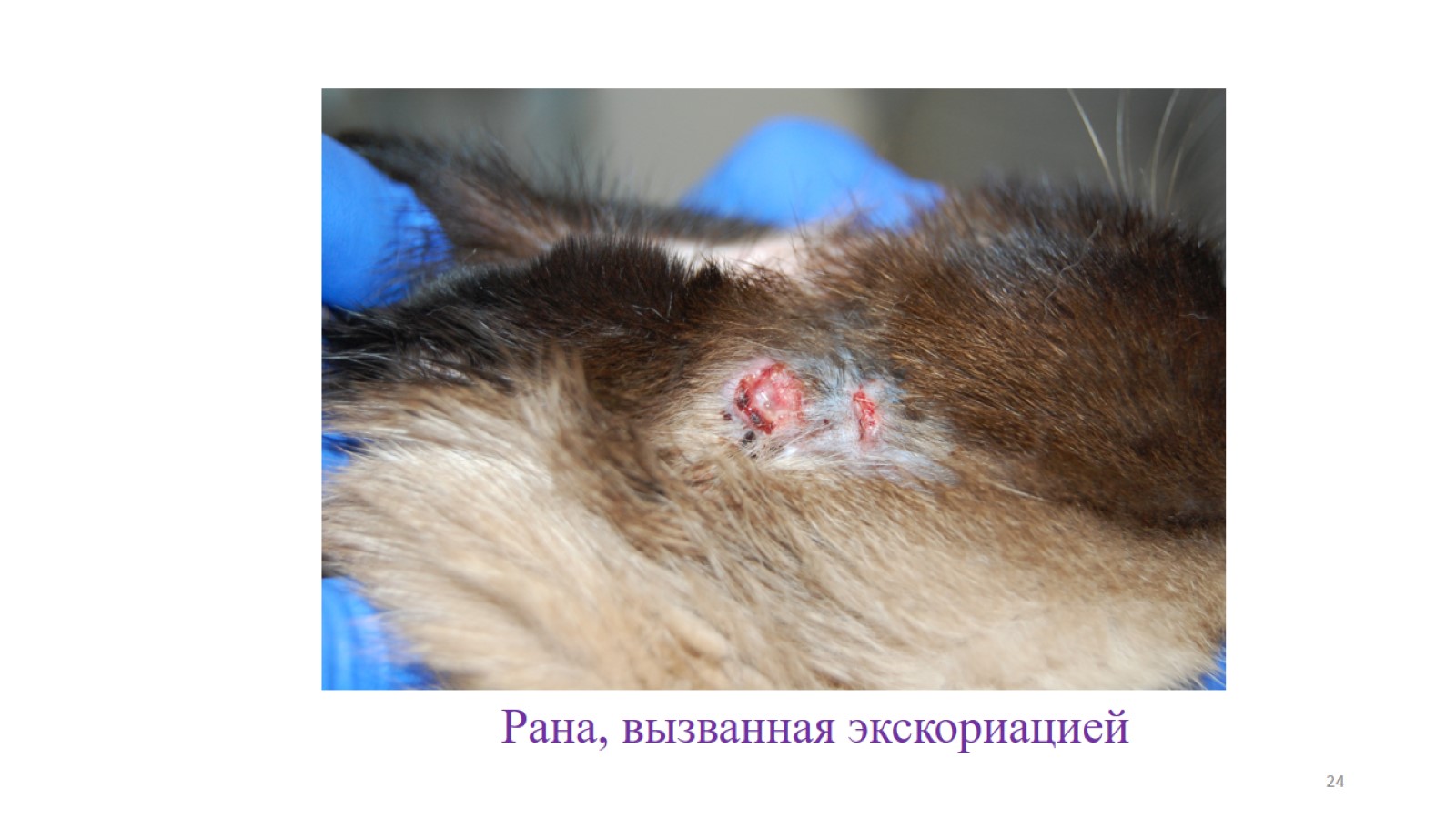 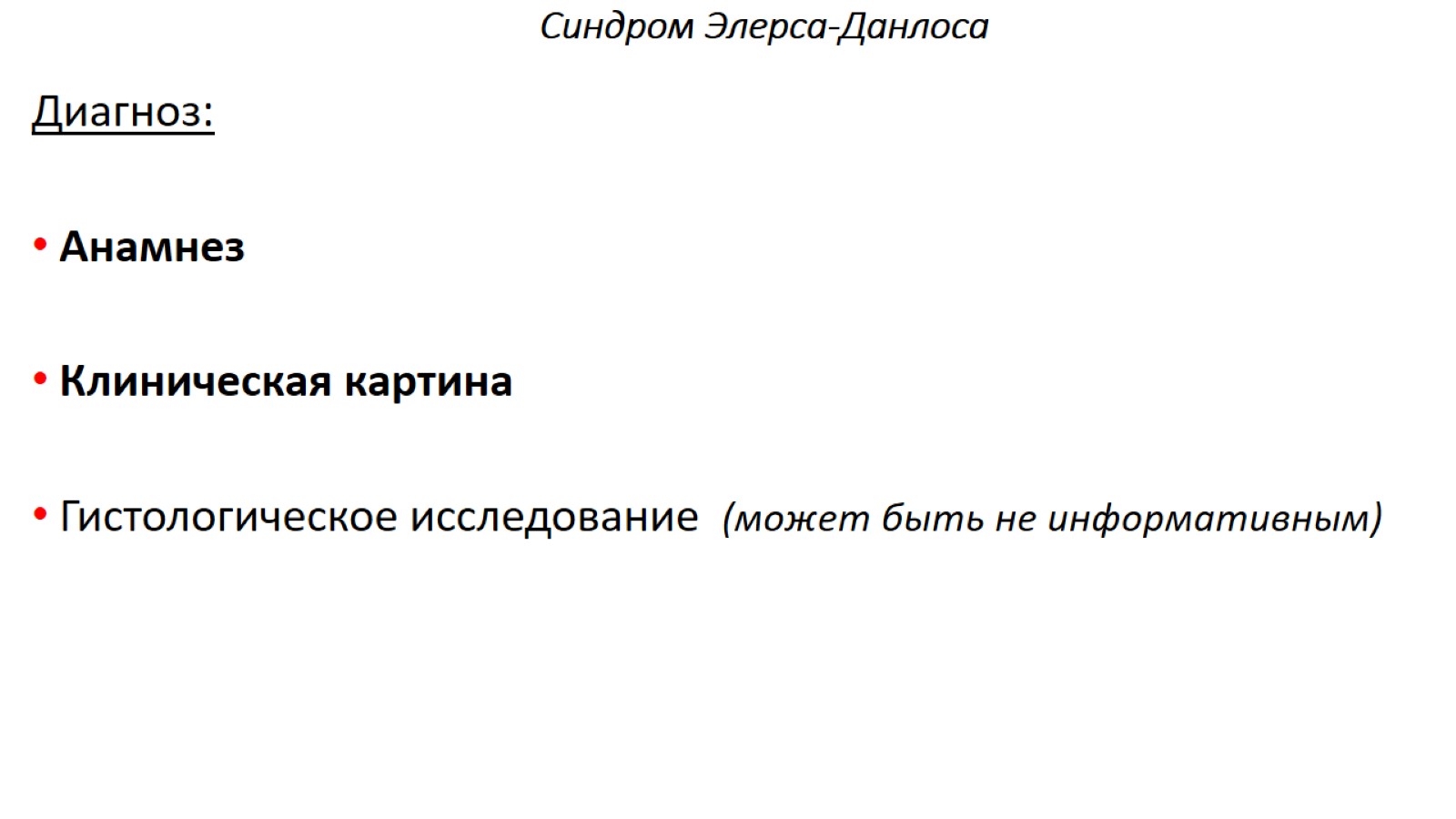 Синдром Элерса-Данлоса
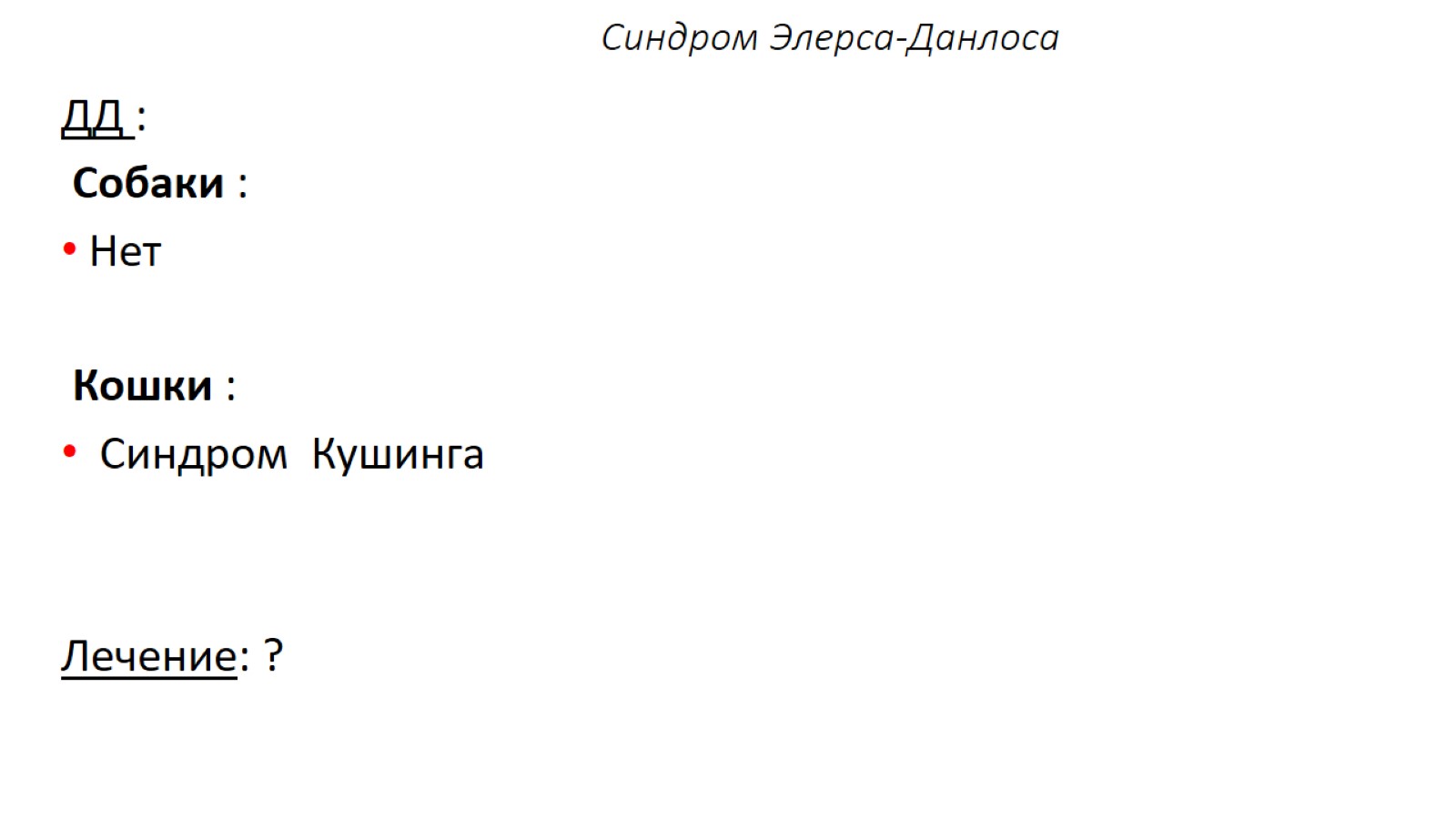 Синдром Элерса-Данлоса
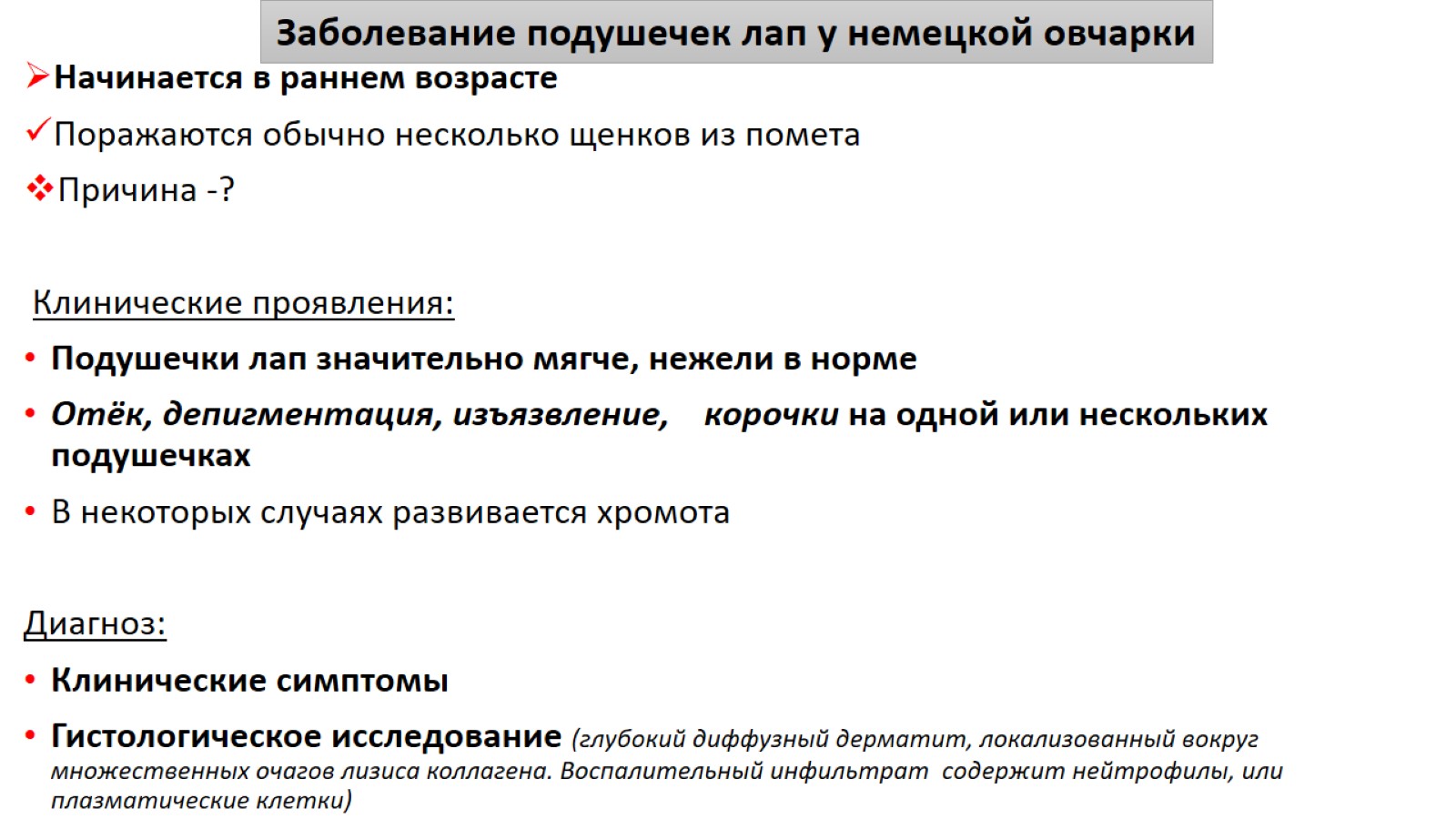 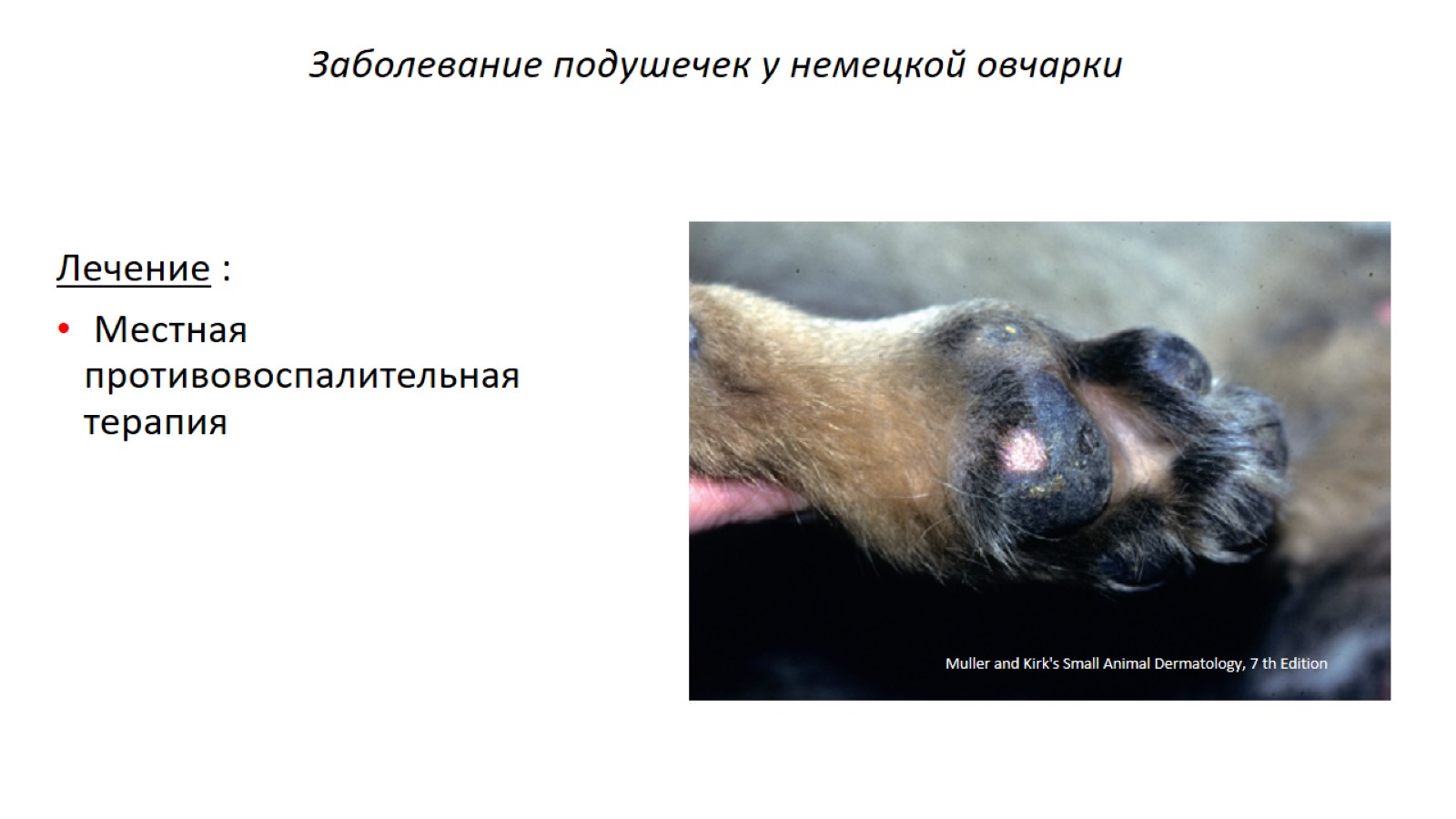 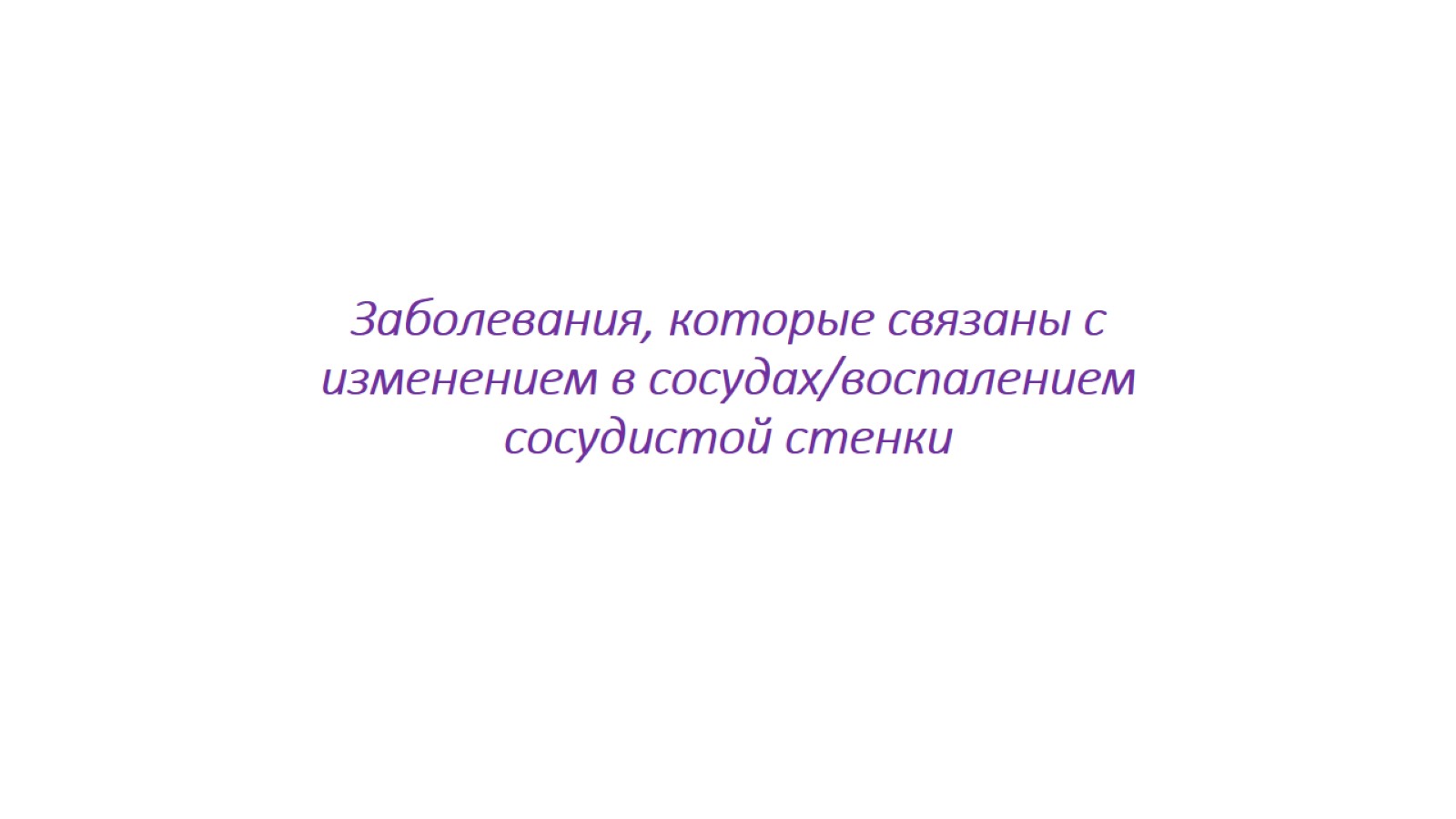 Заболевания, которые связаны с изменением в сосудах/воспалением сосудистой стенки
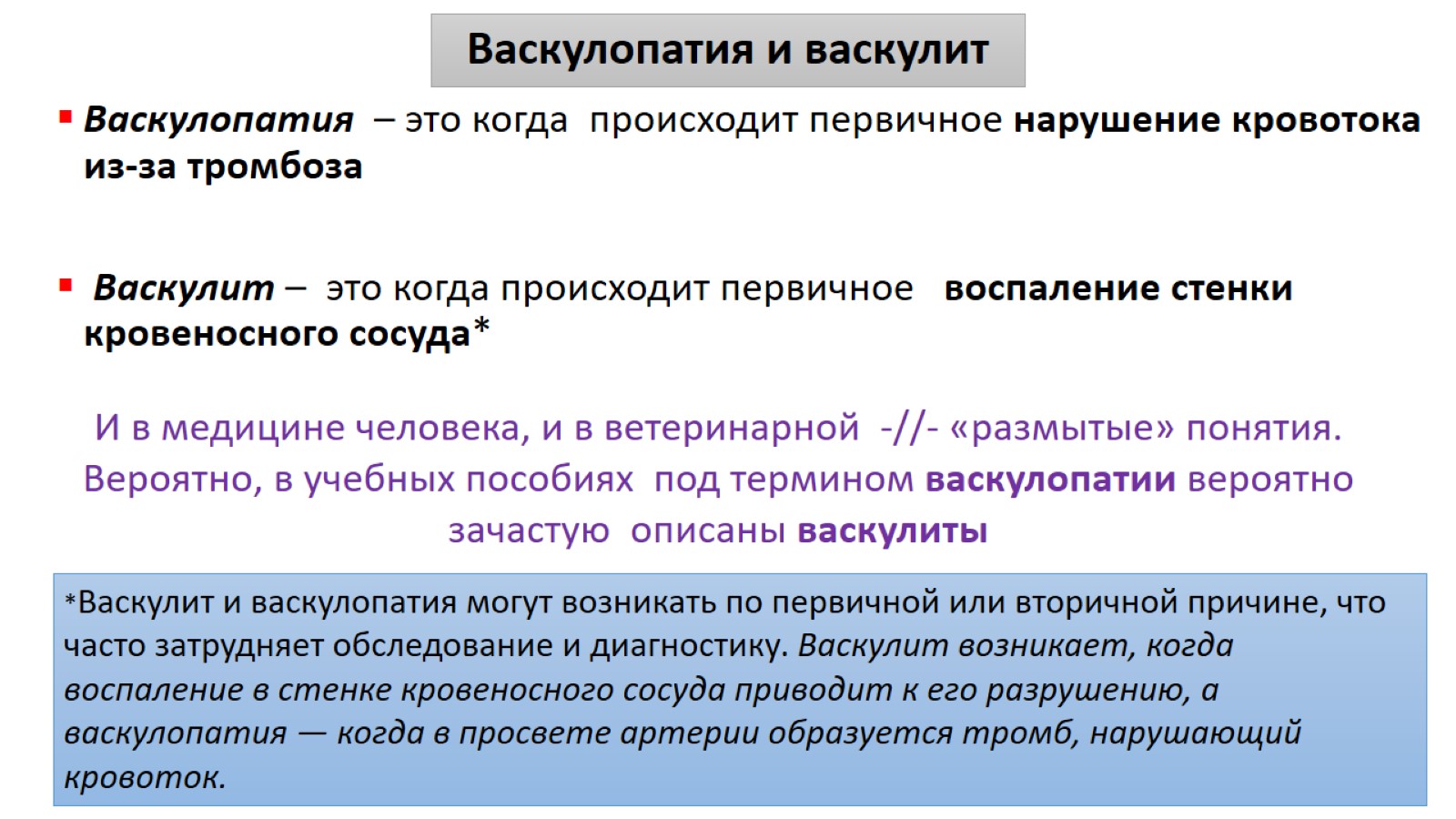 Васкулопатия и васкулит
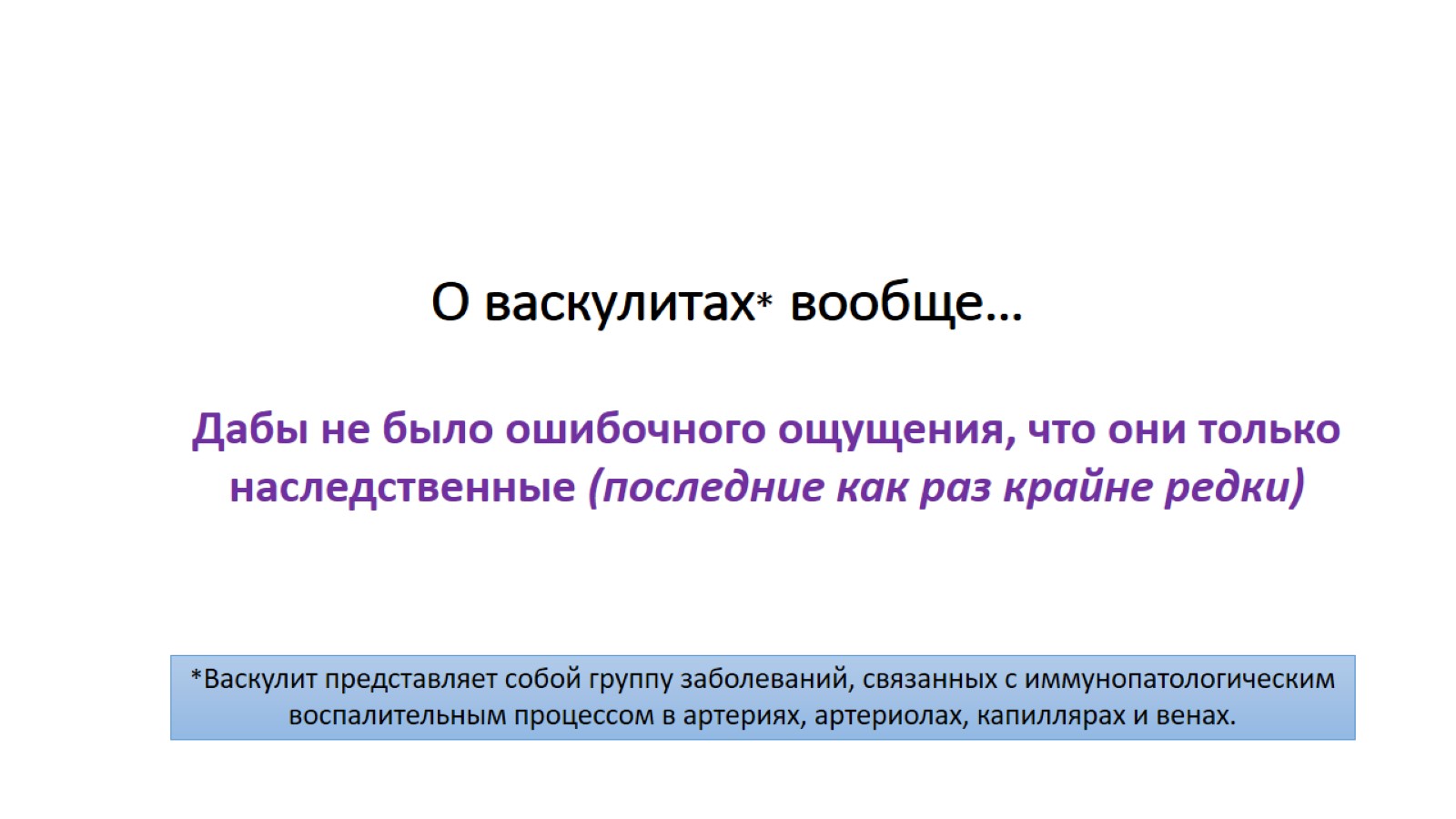 О васкулитах* вообще…
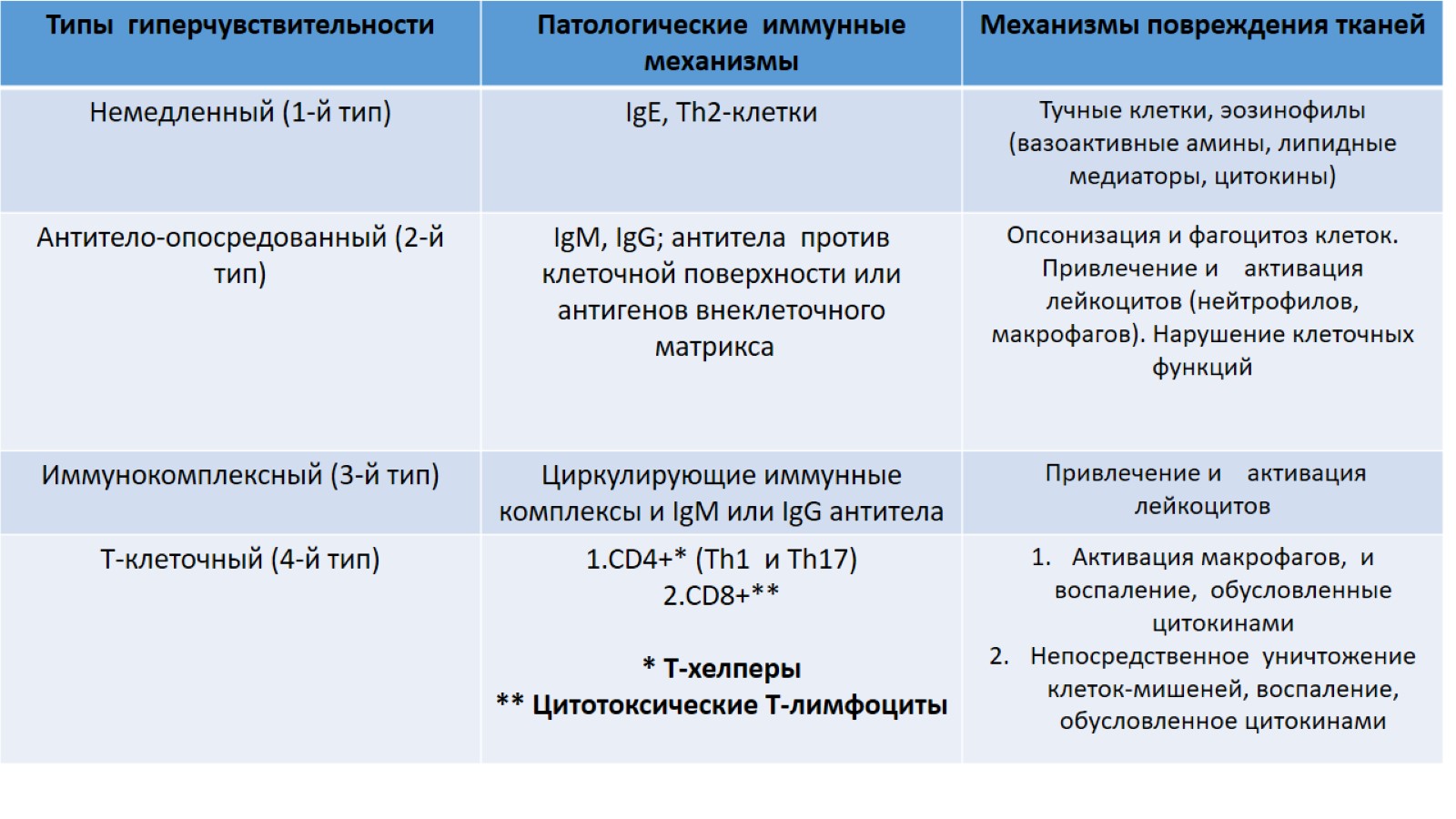 С чем связана классификация гиперчувствительности
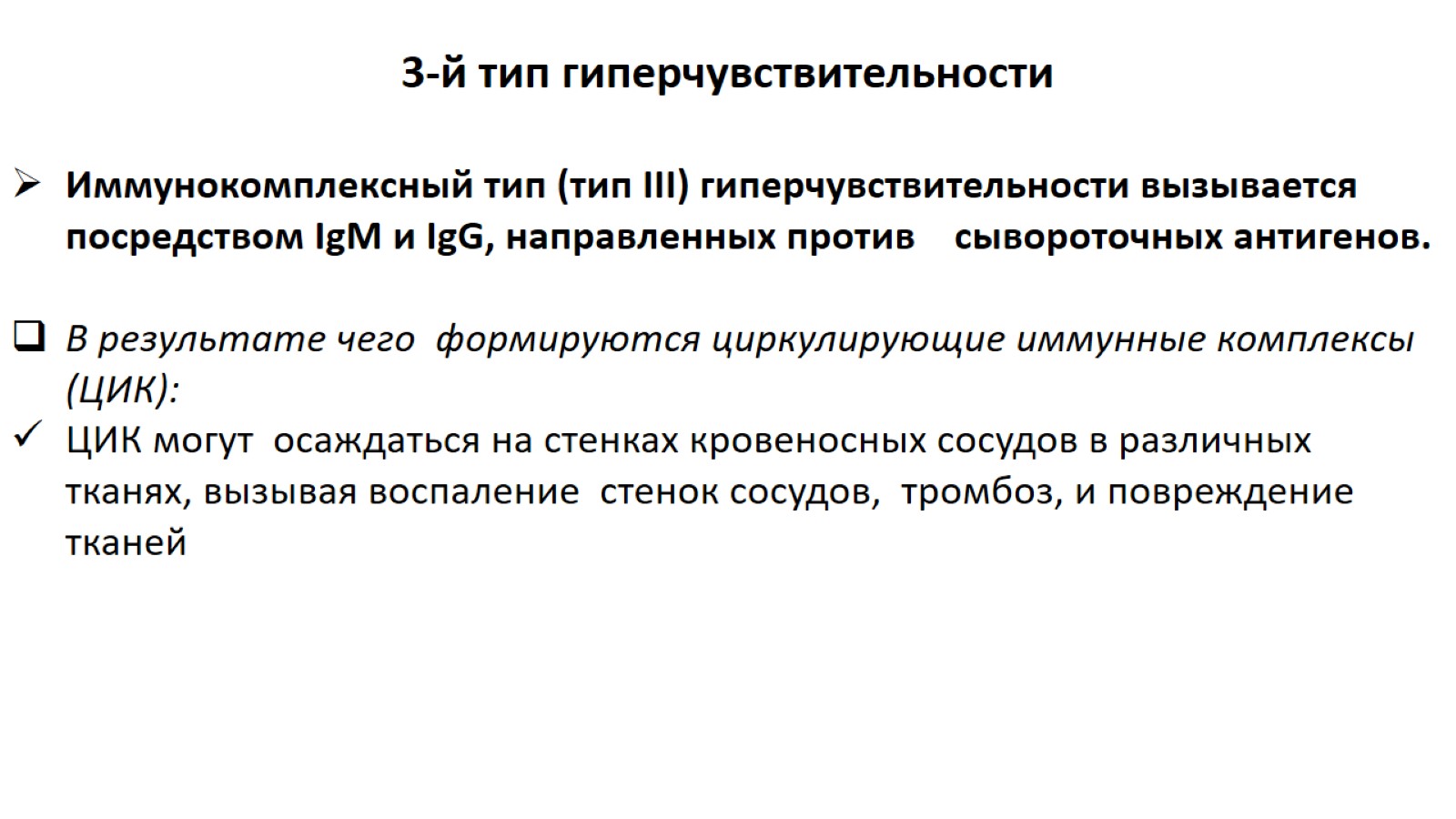 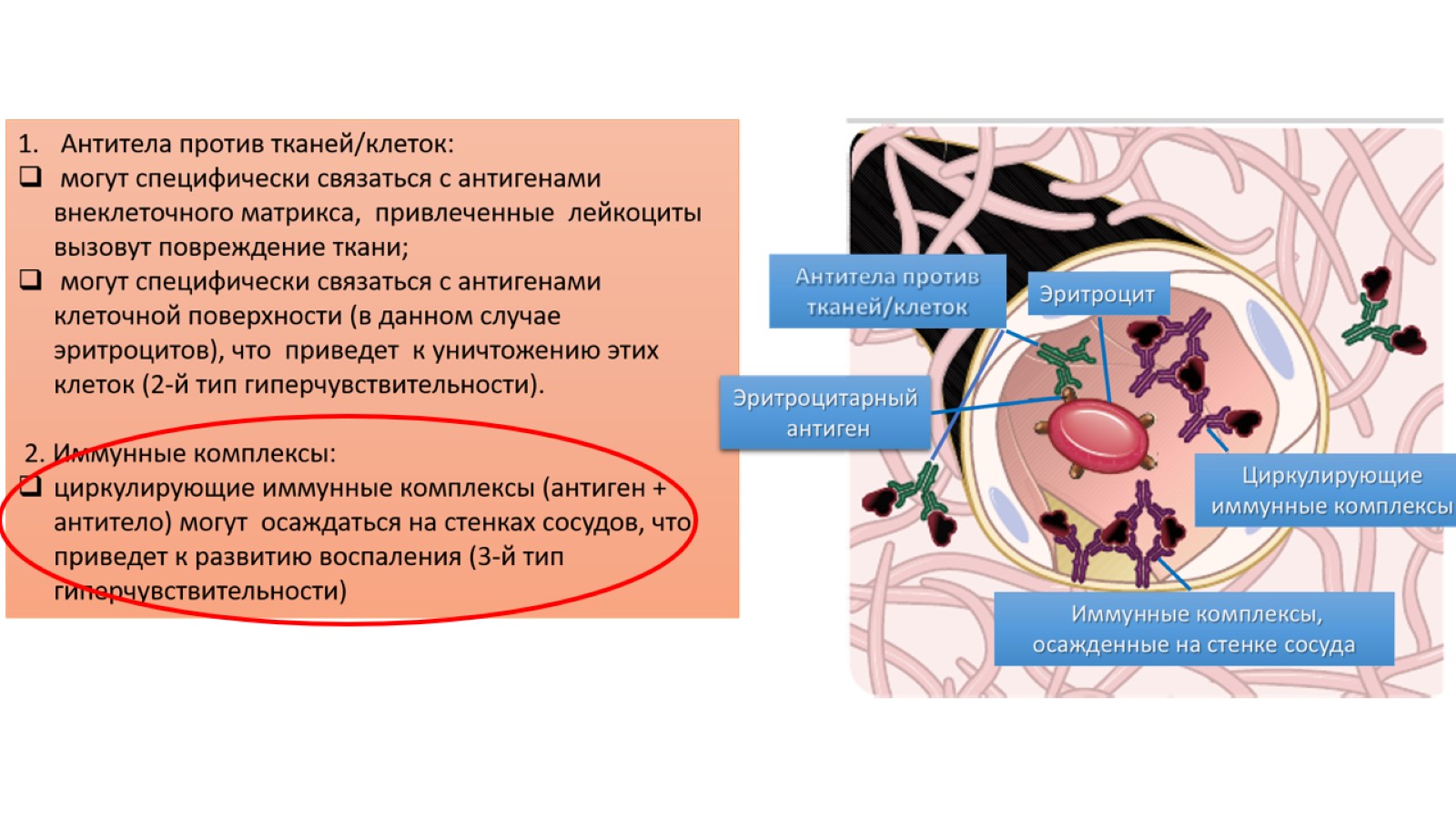 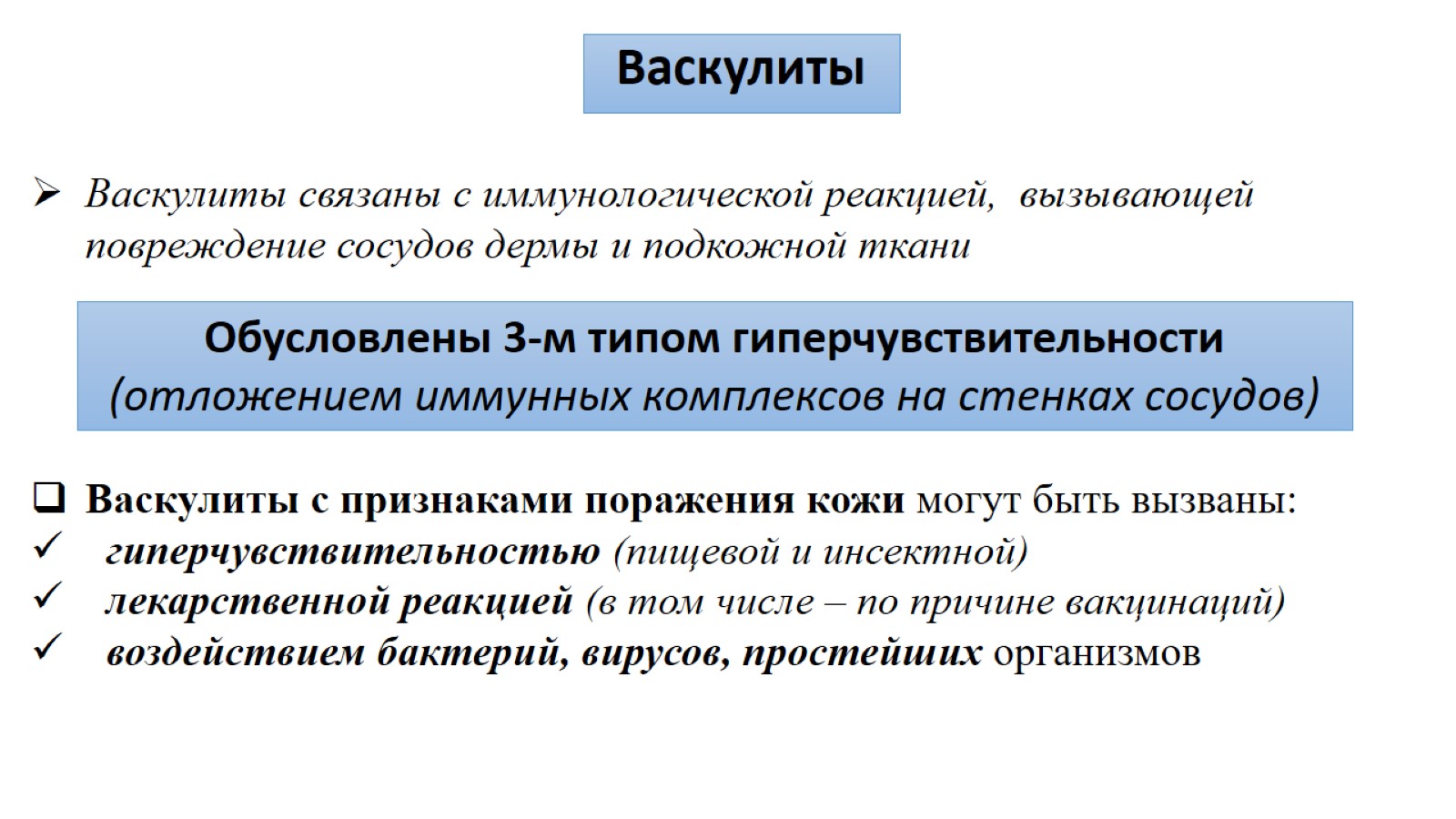 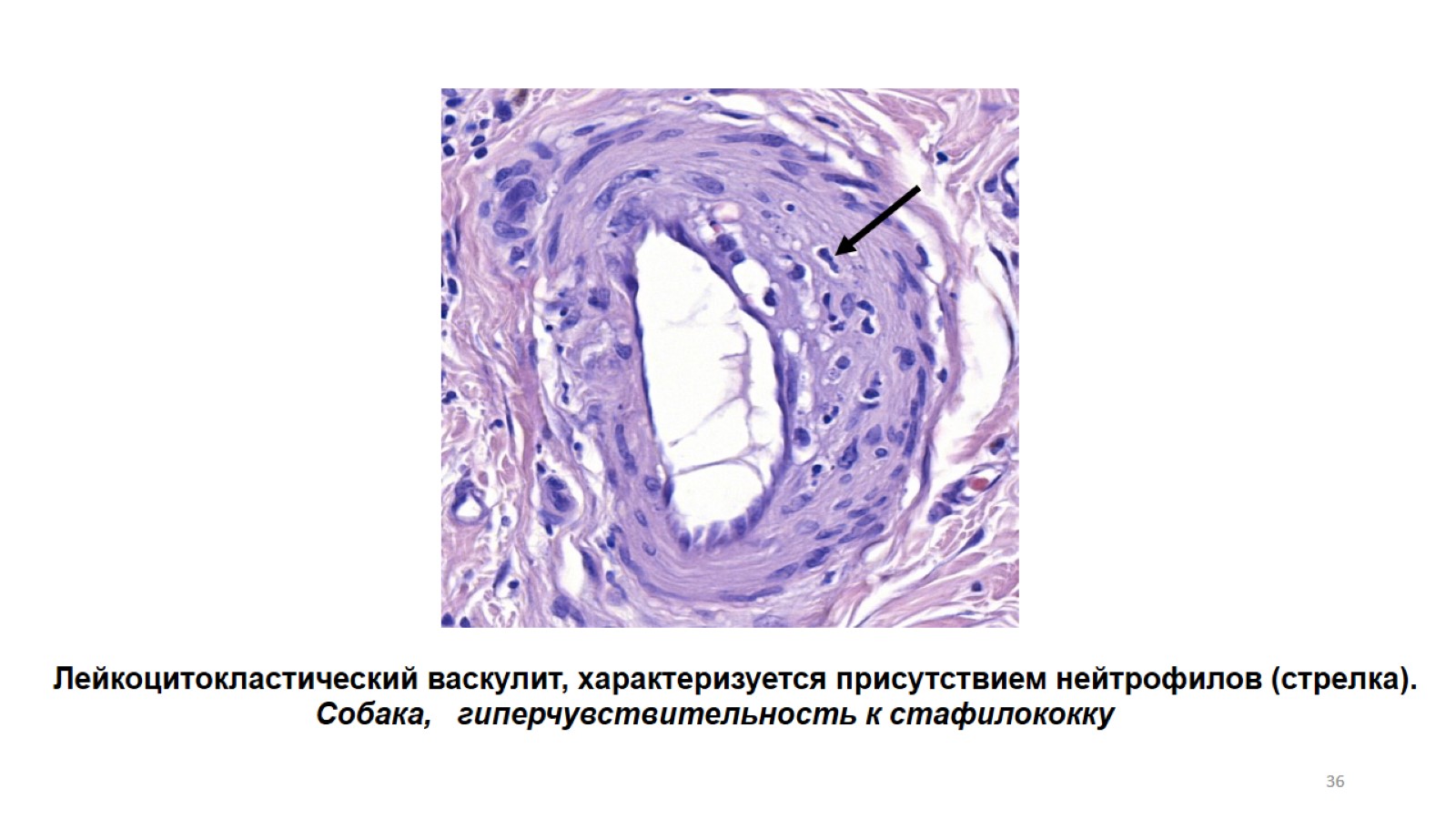 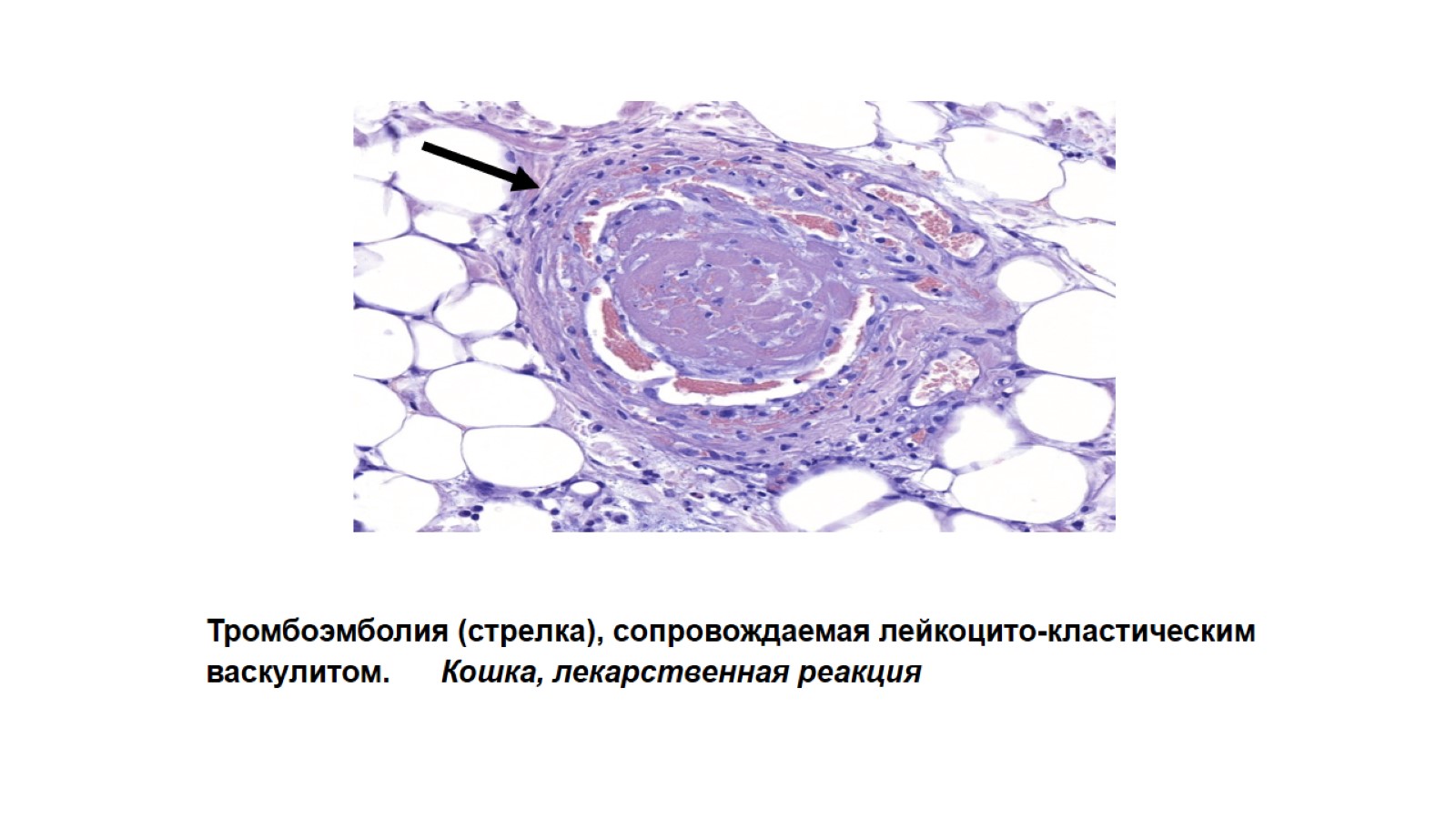 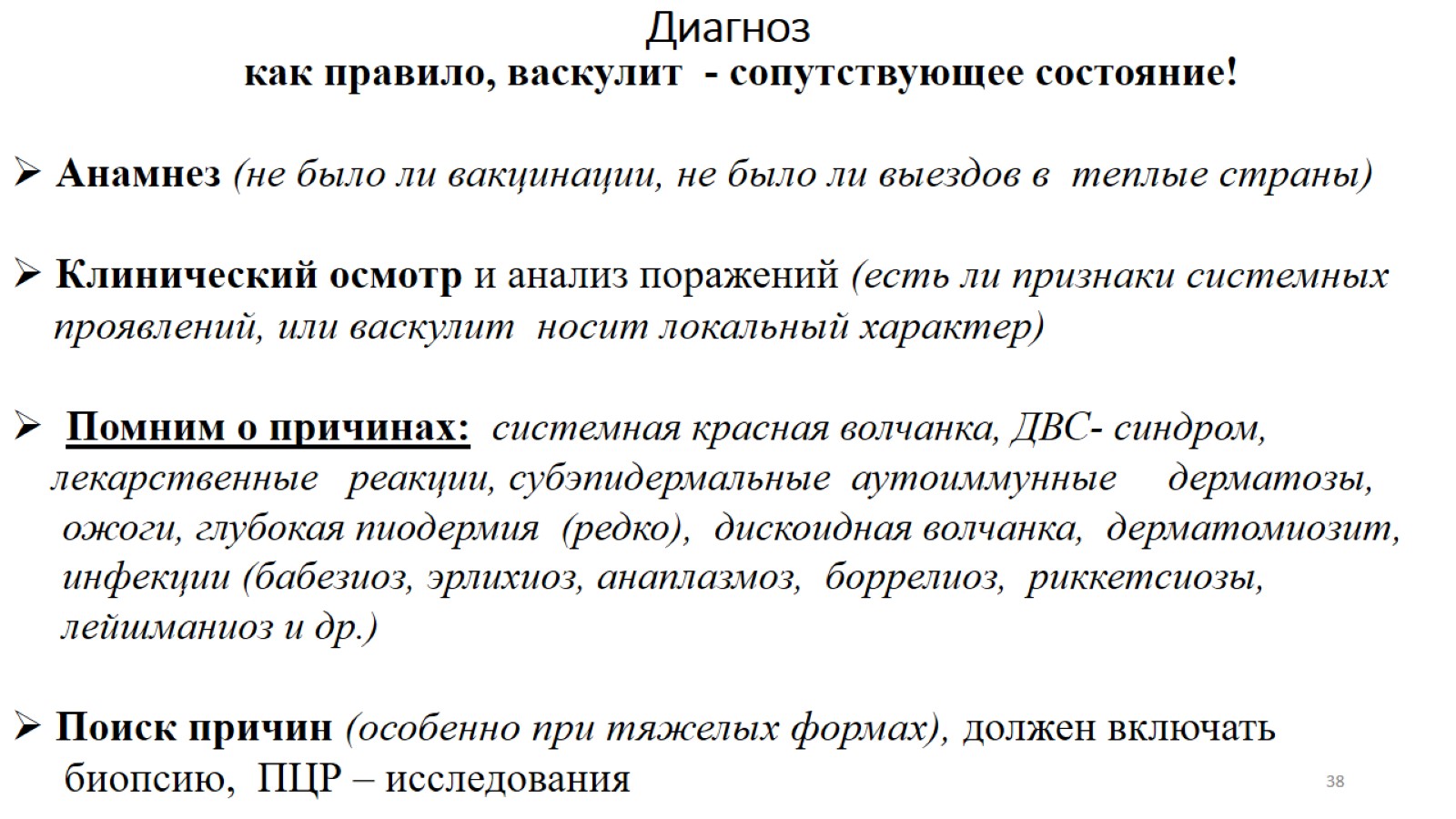 Диагноз
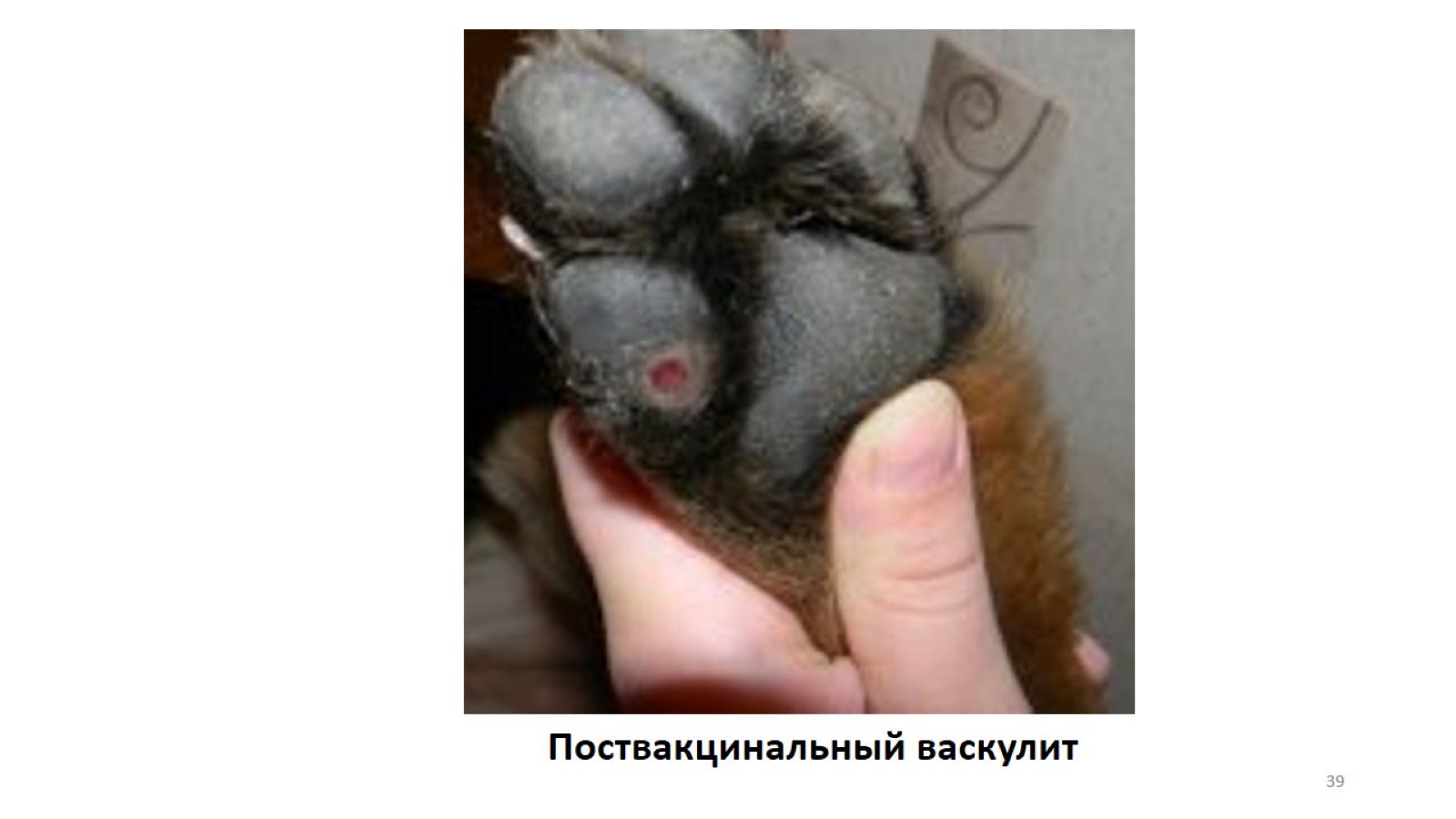 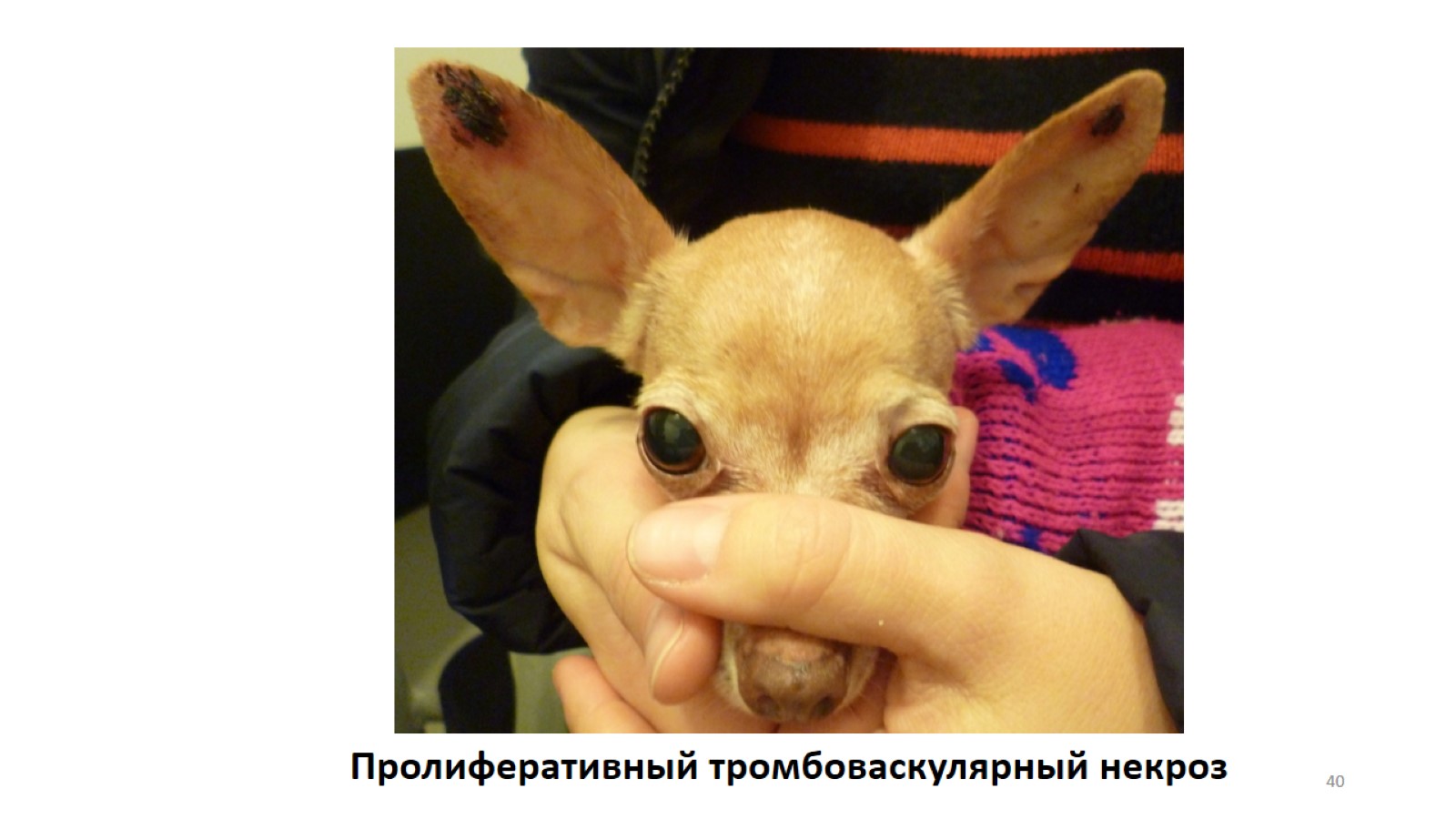 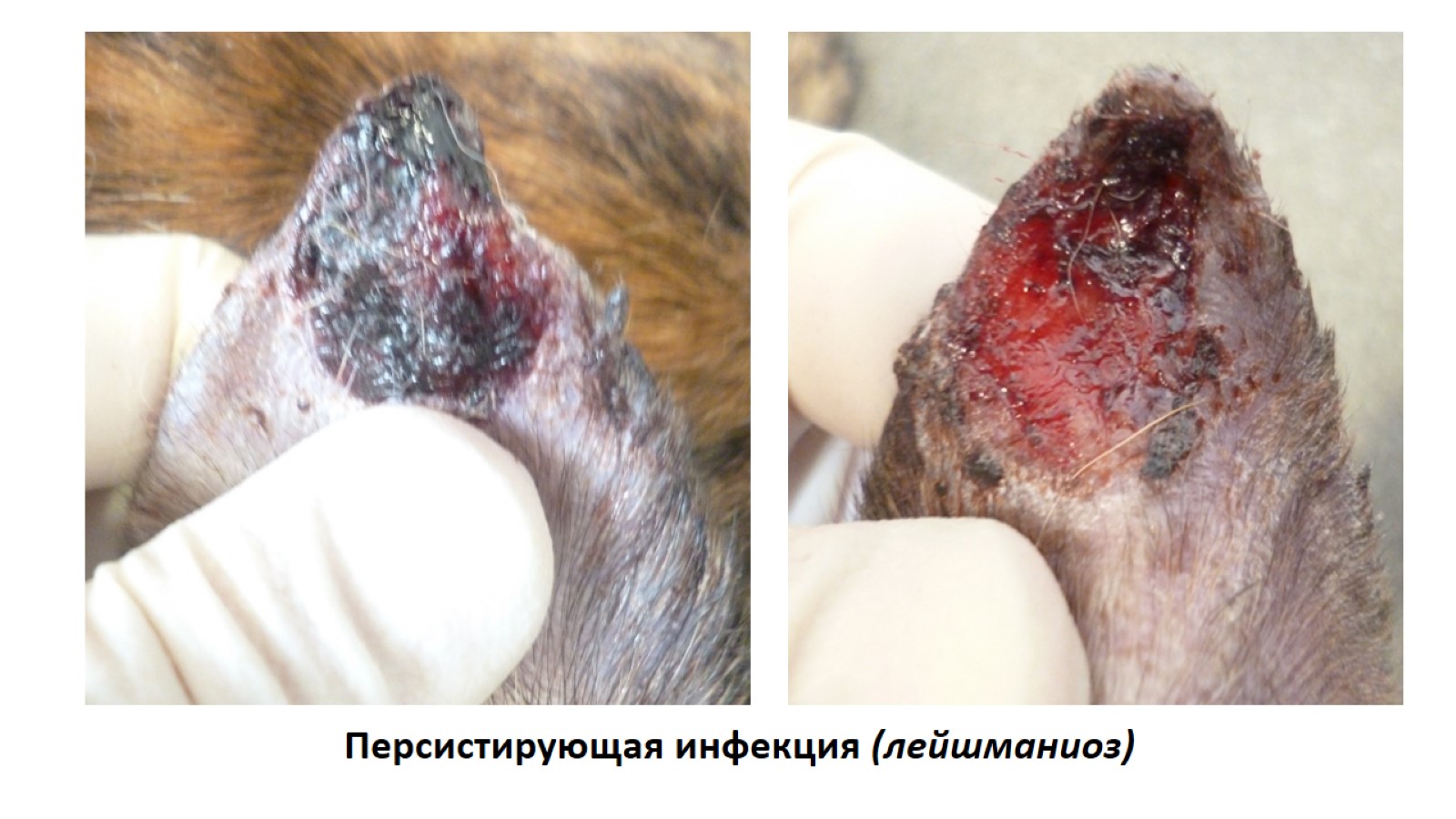 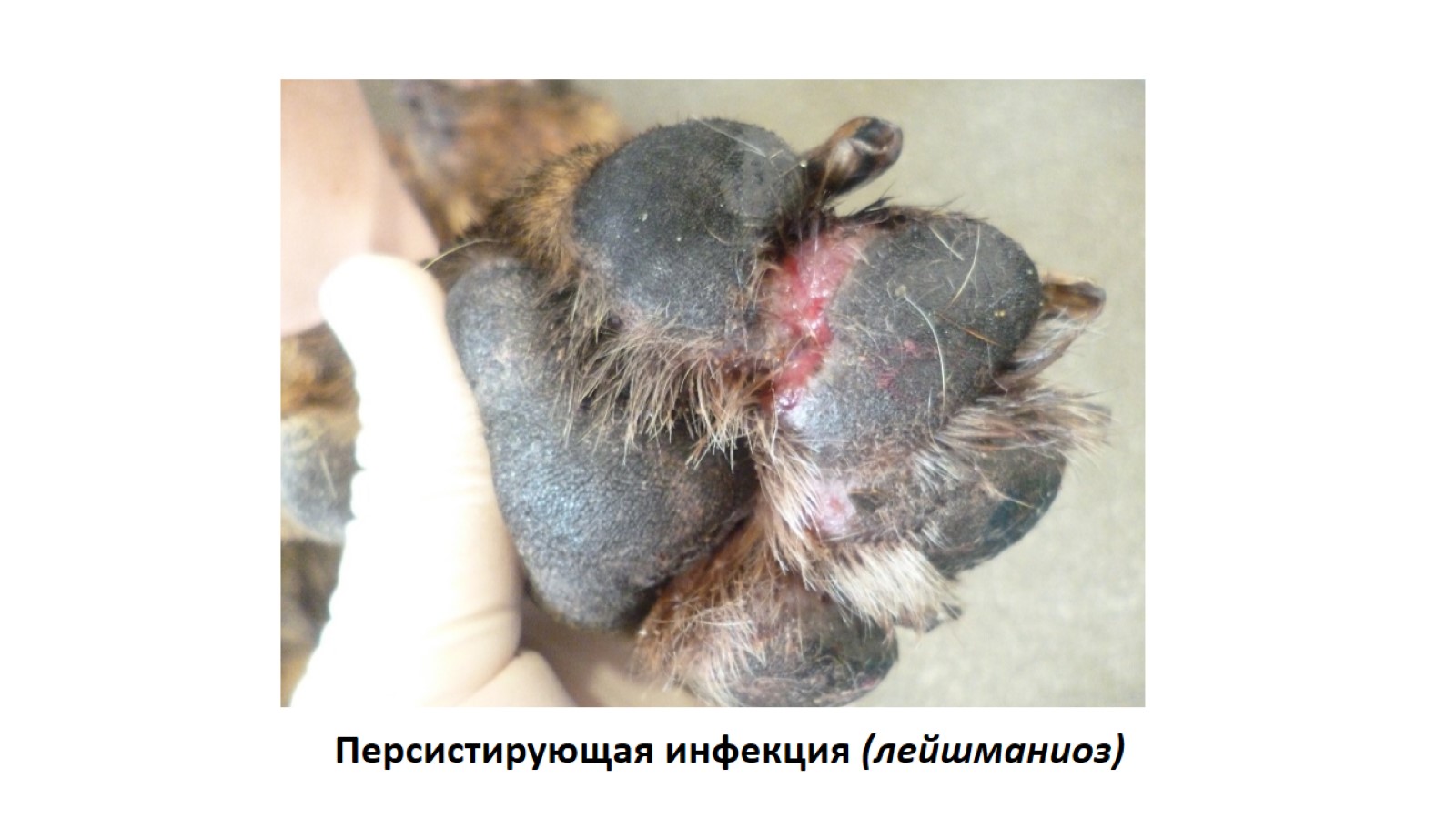 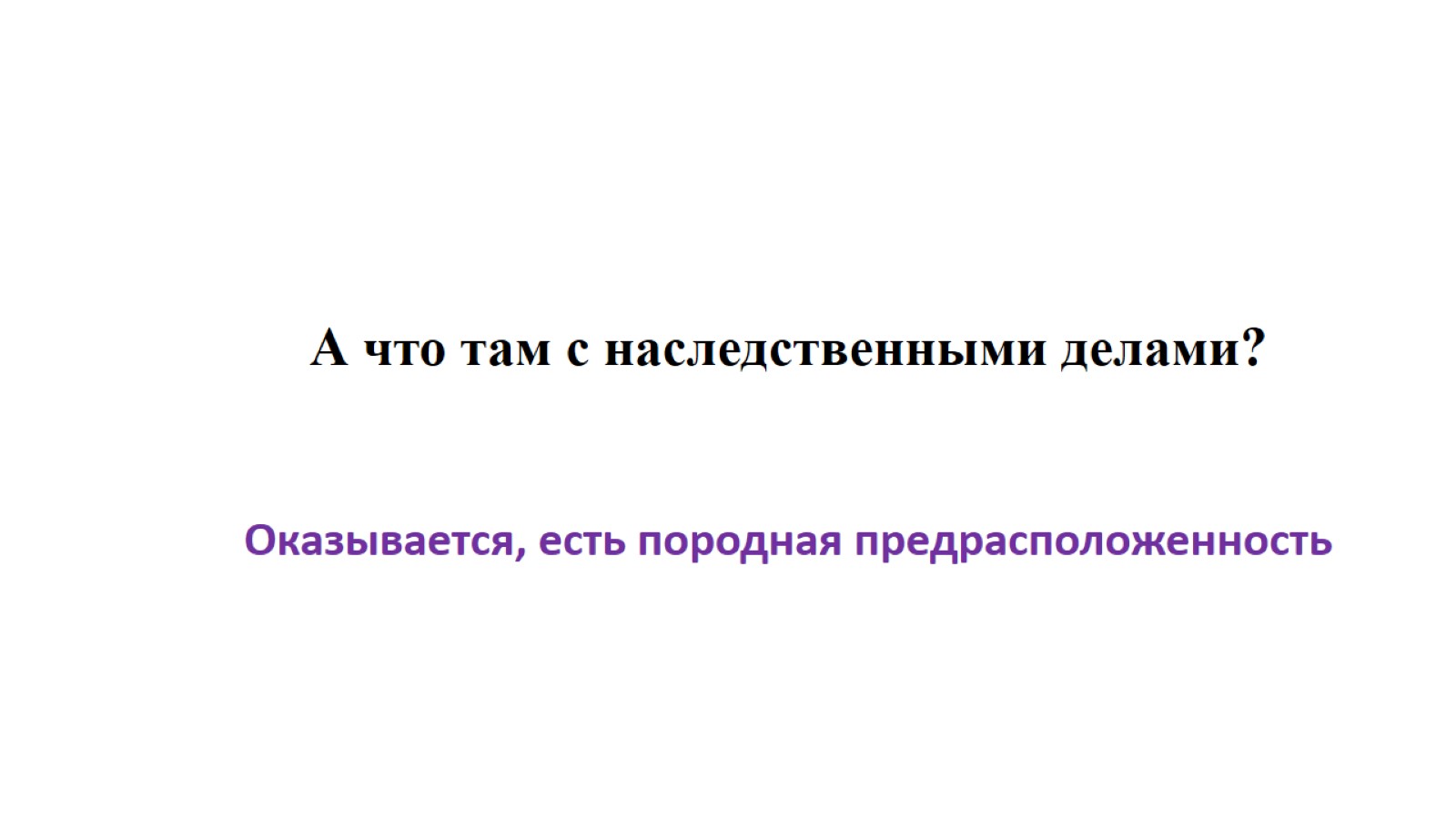 А что там с наследственными делами?
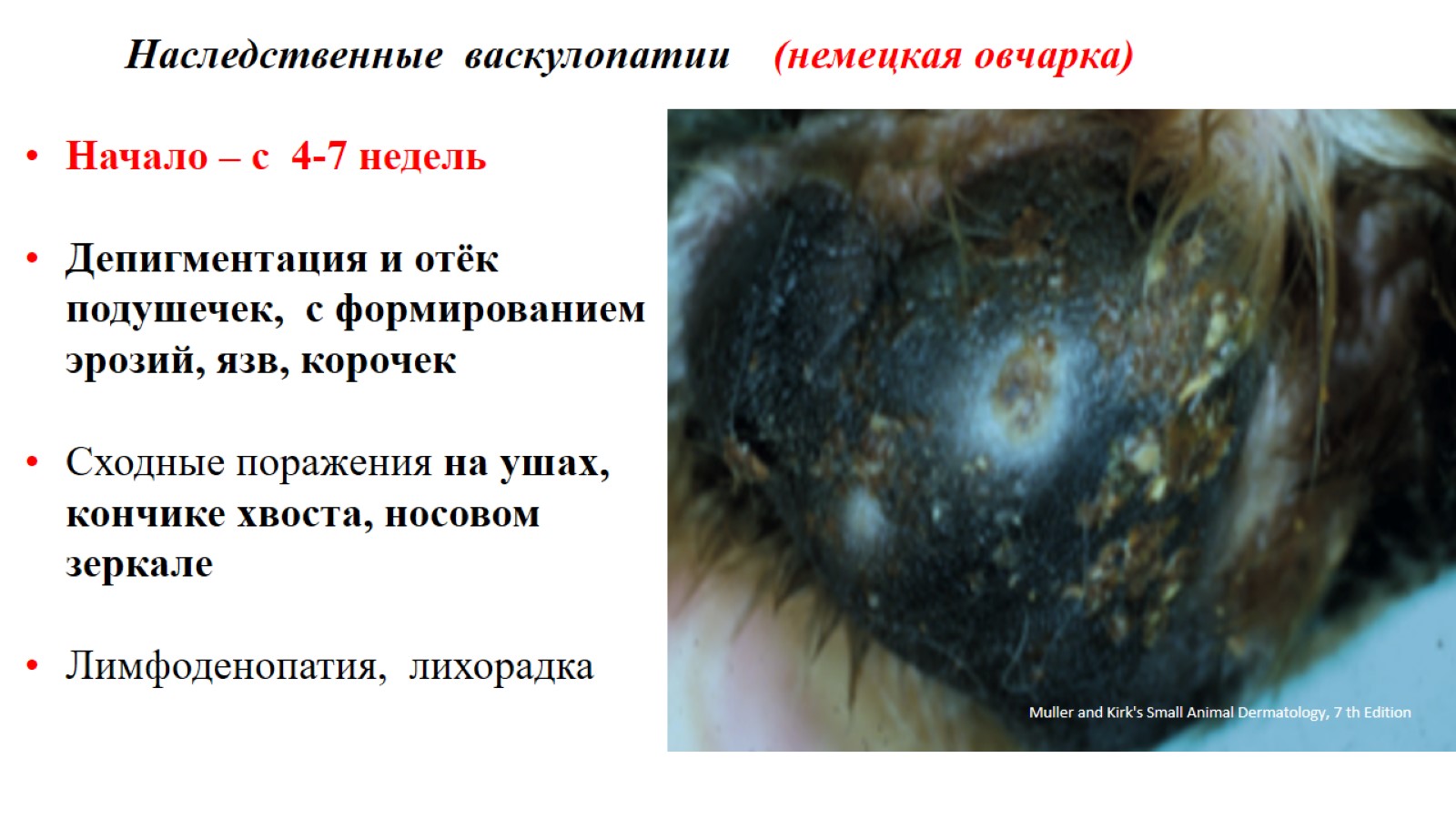 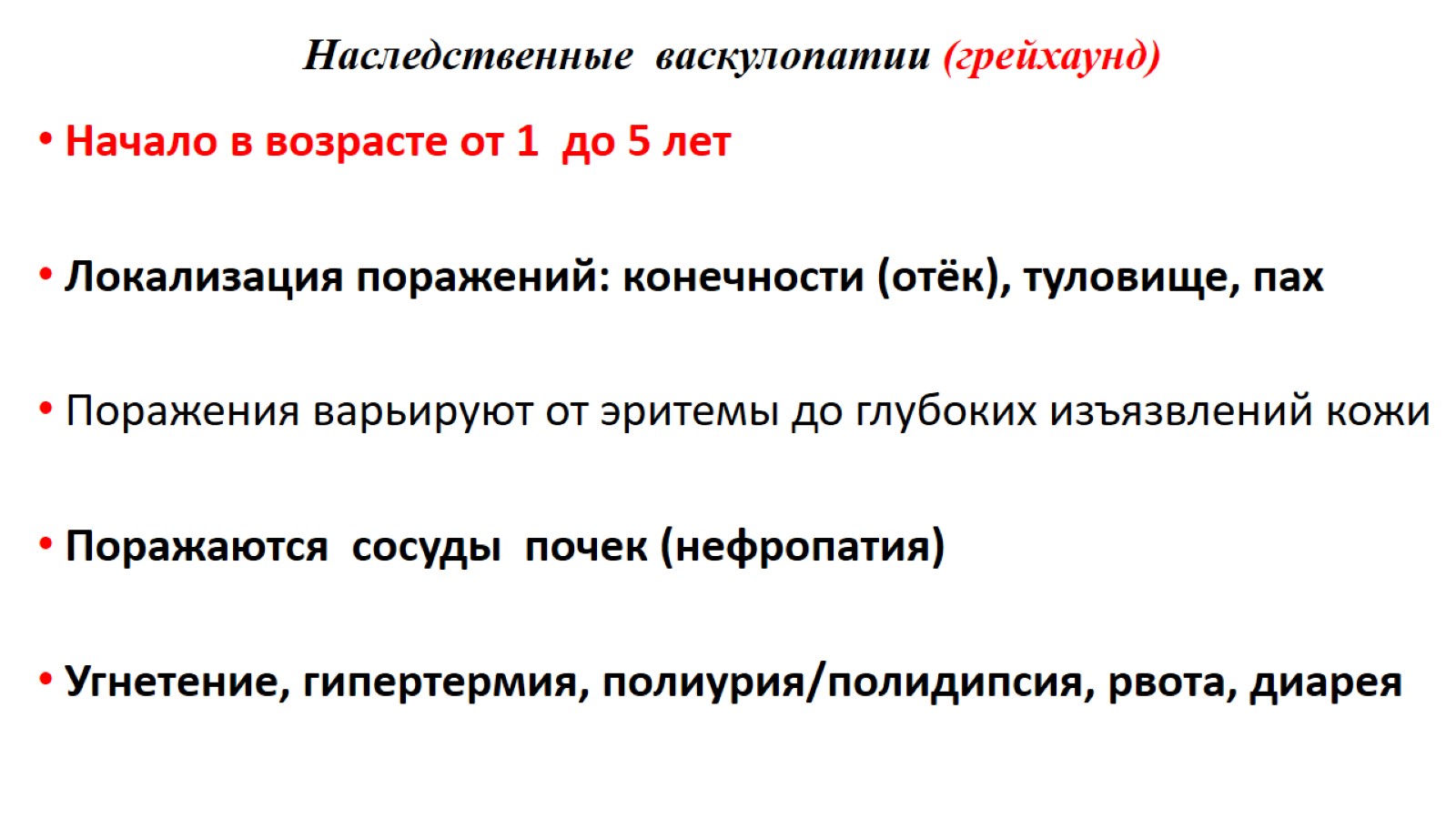 Наследственные  васкулопатии (грейхаунд)
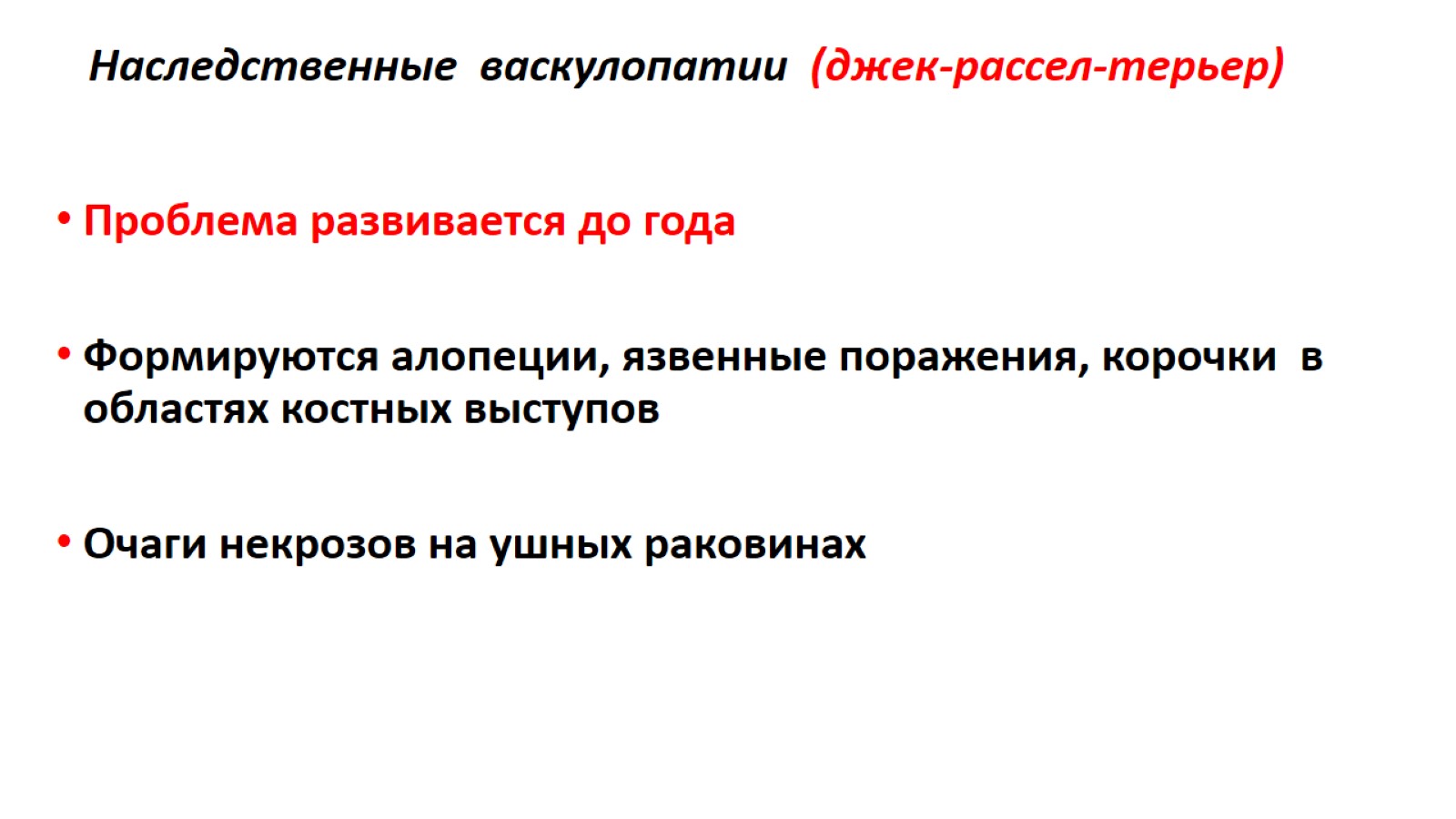 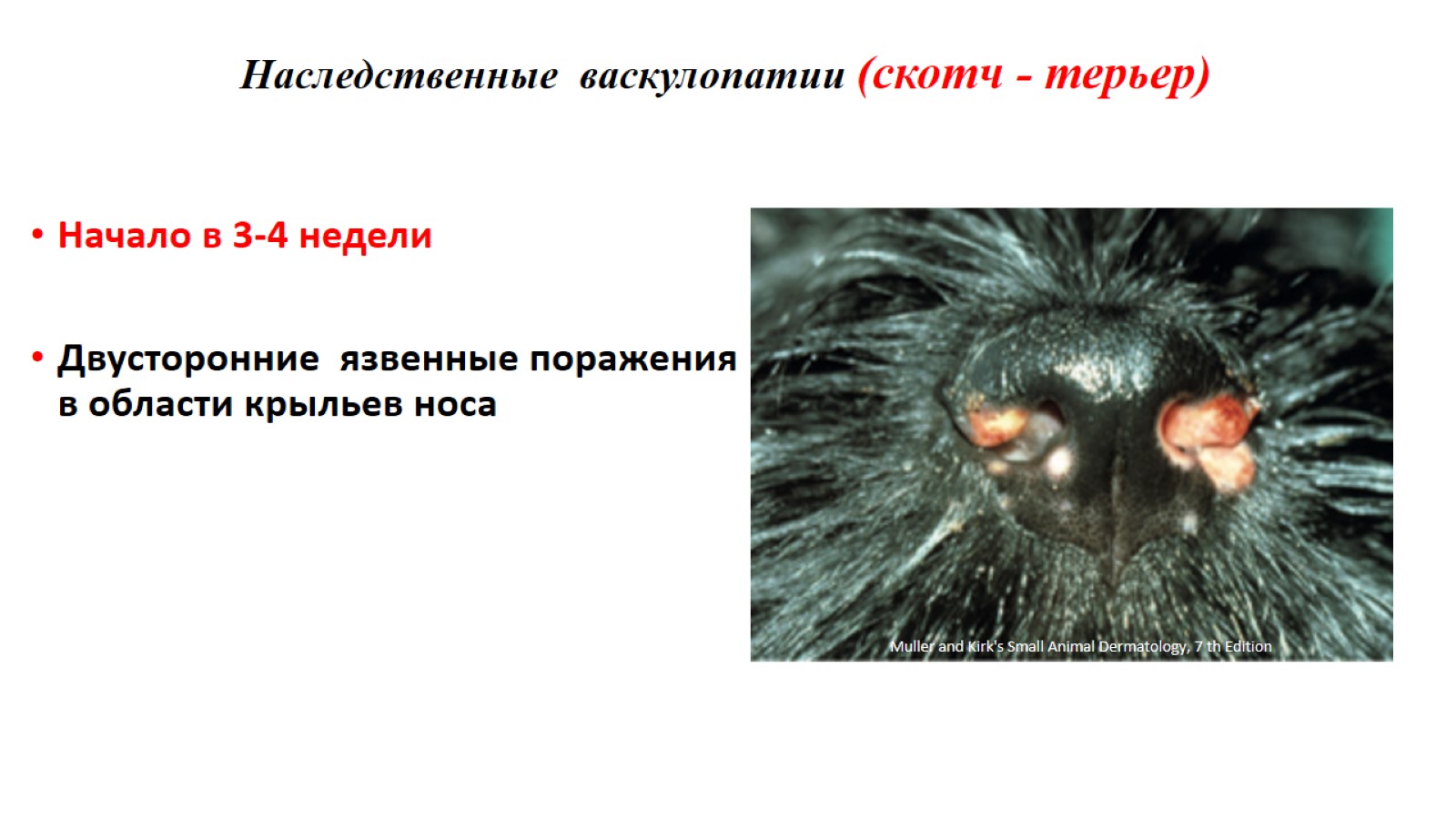 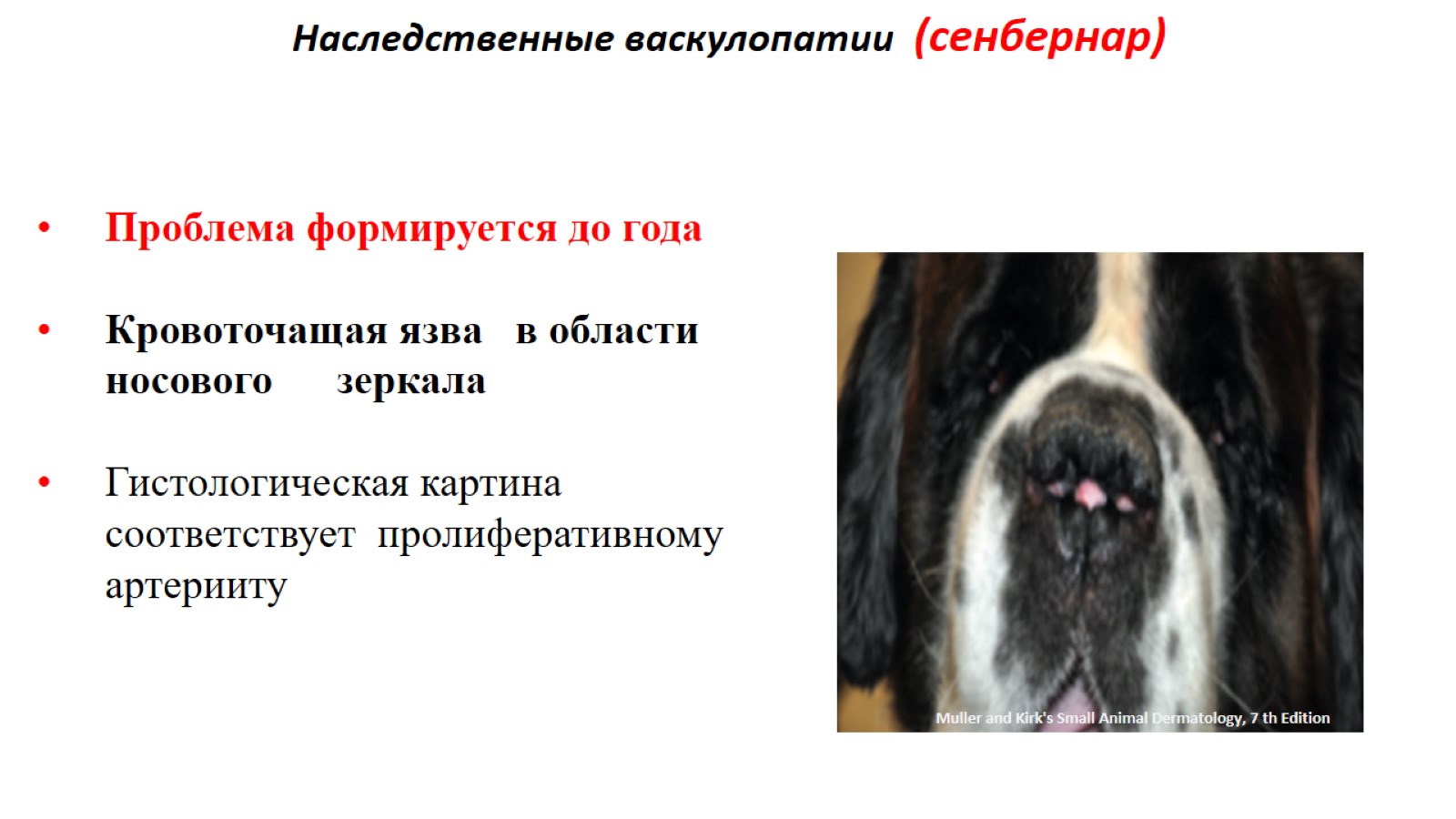 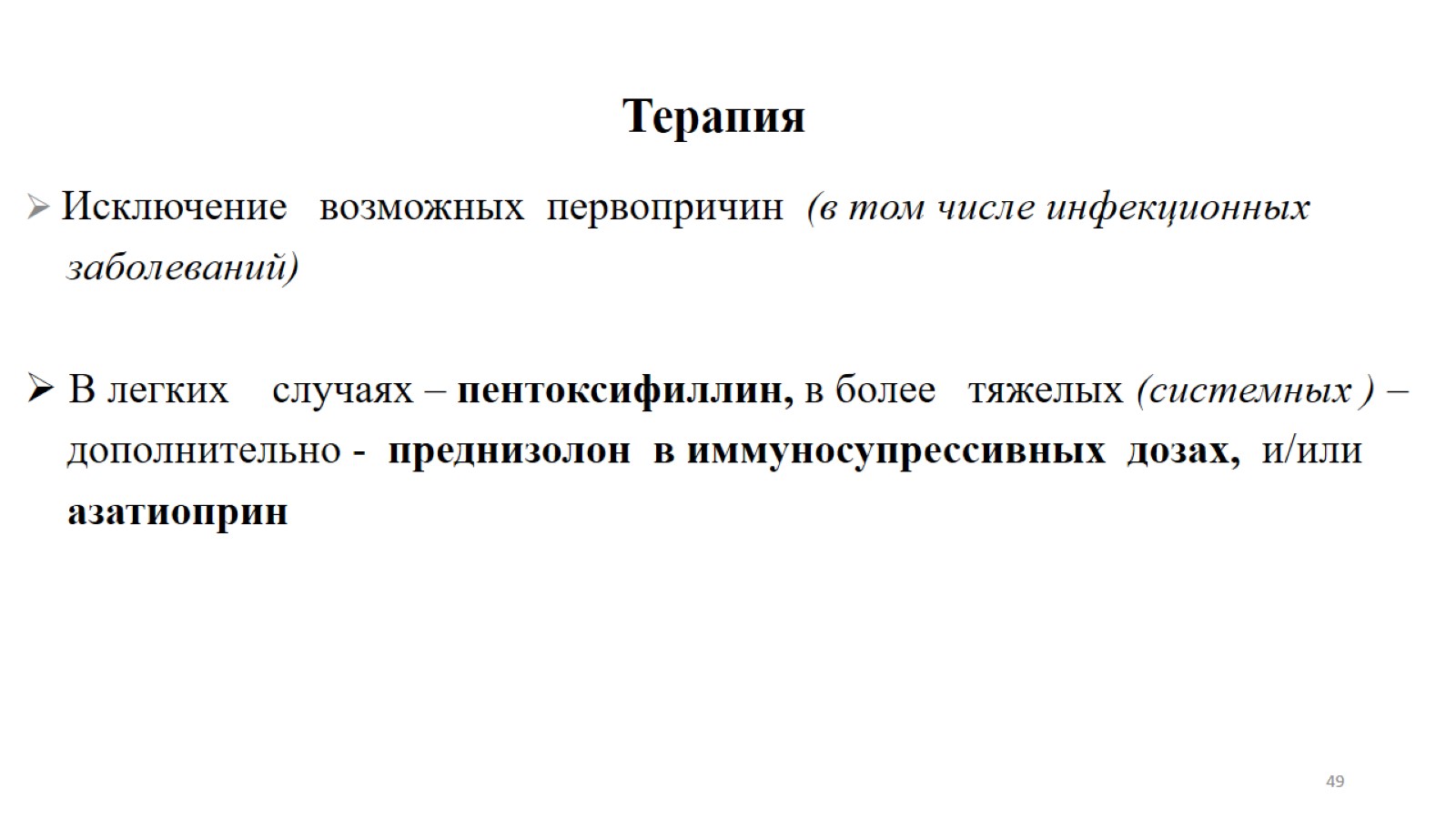 Терапия
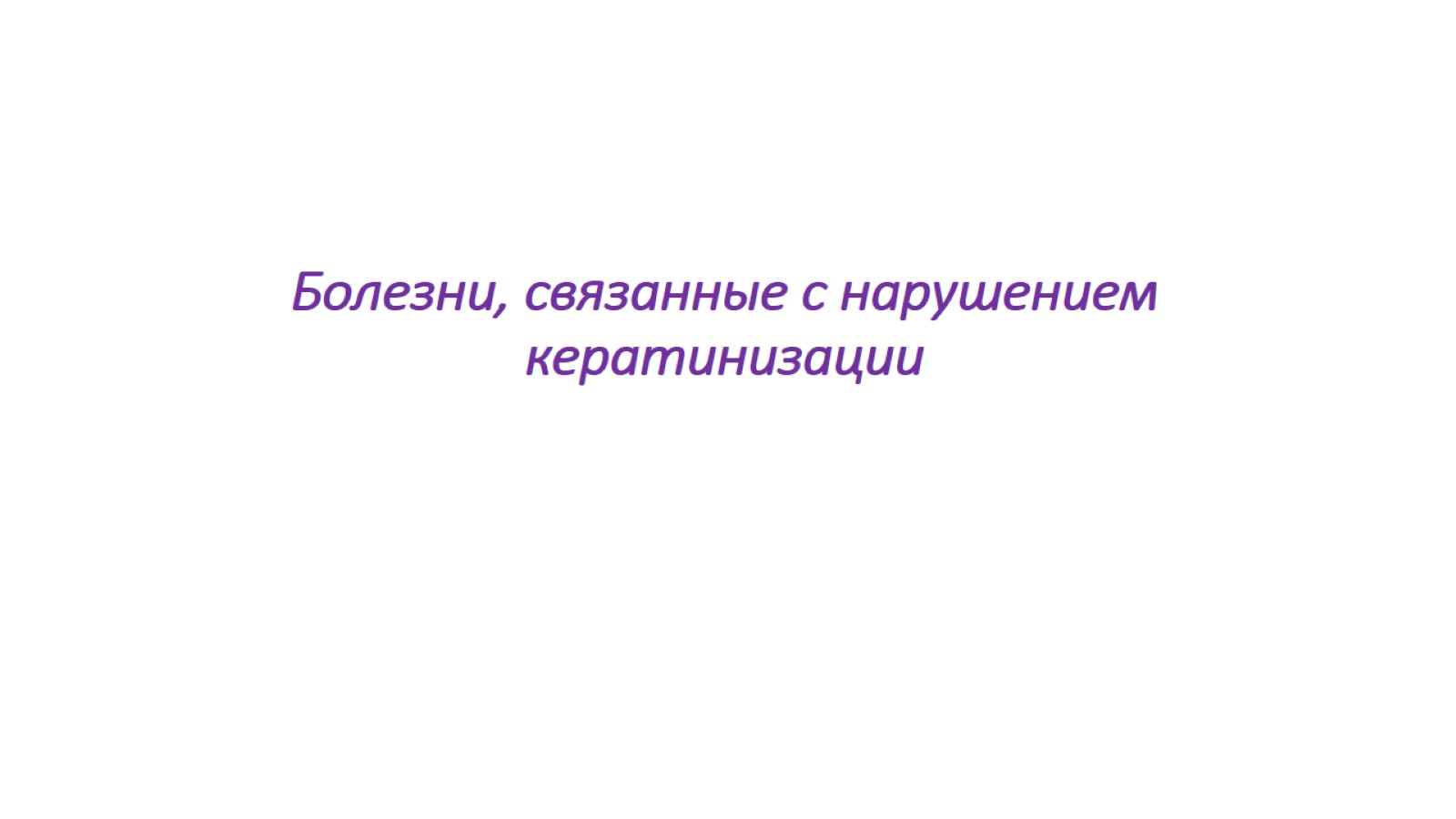 Болезни, связанные с нарушением кератинизации
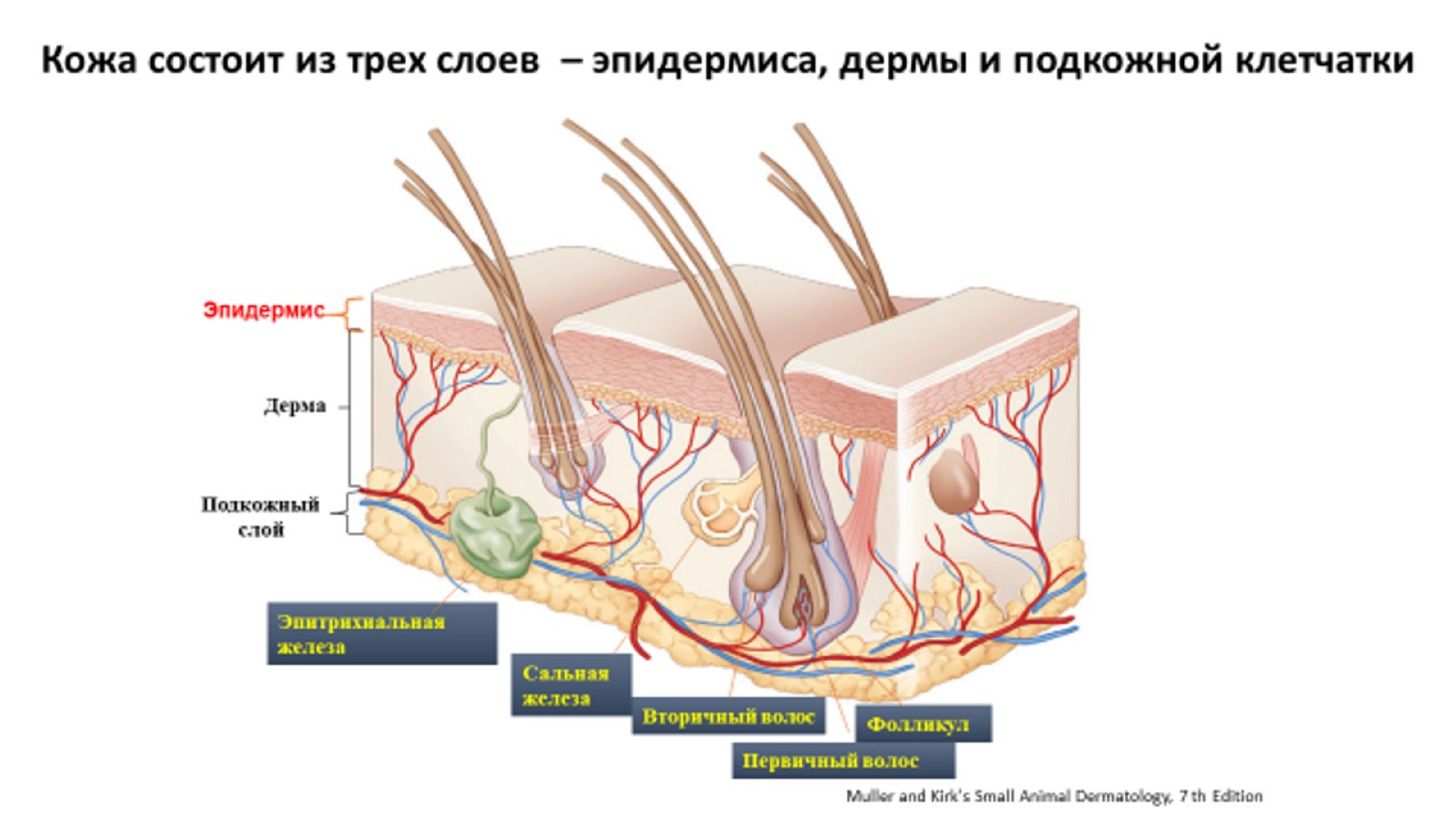 Мы помним, что…
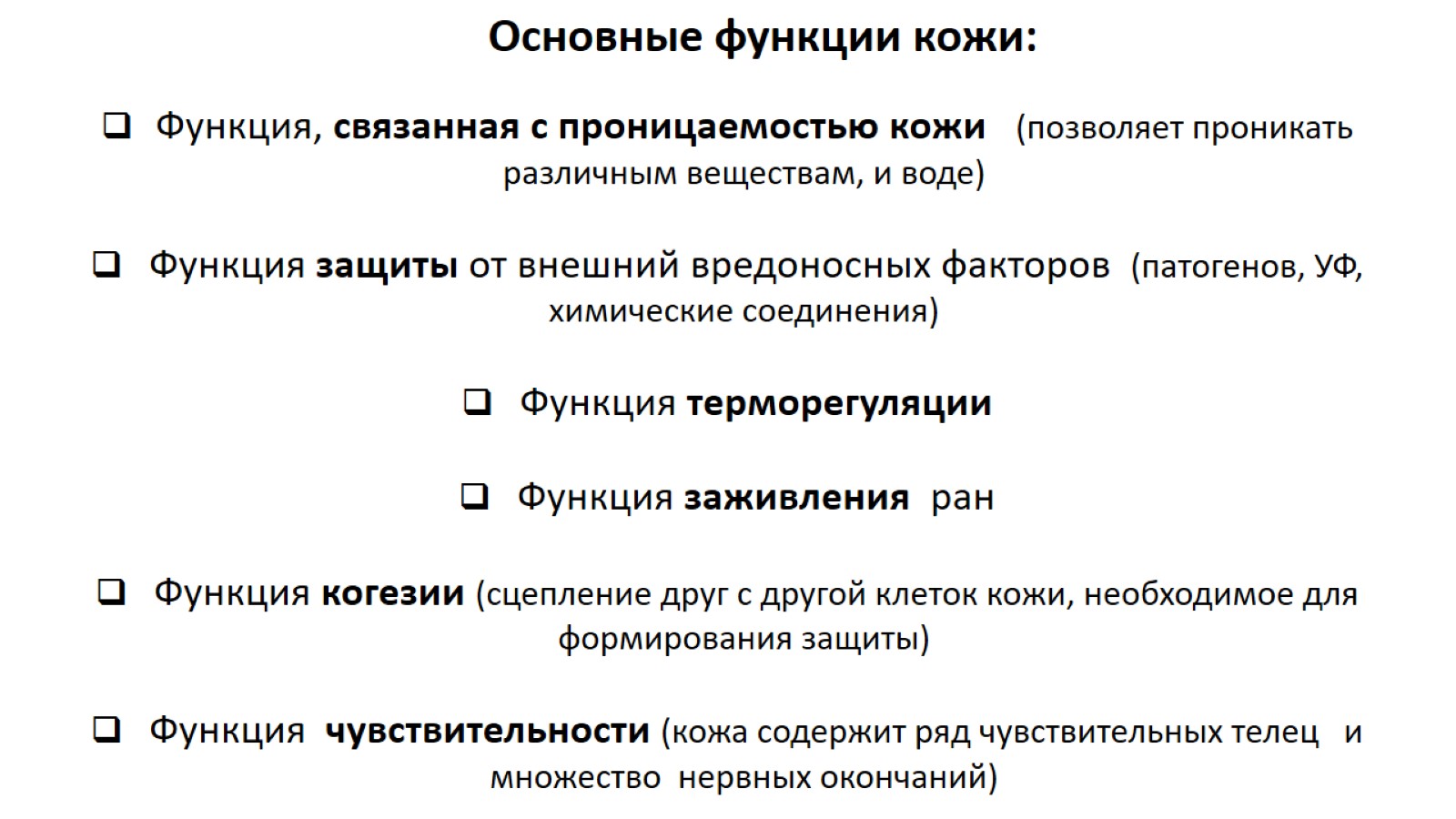 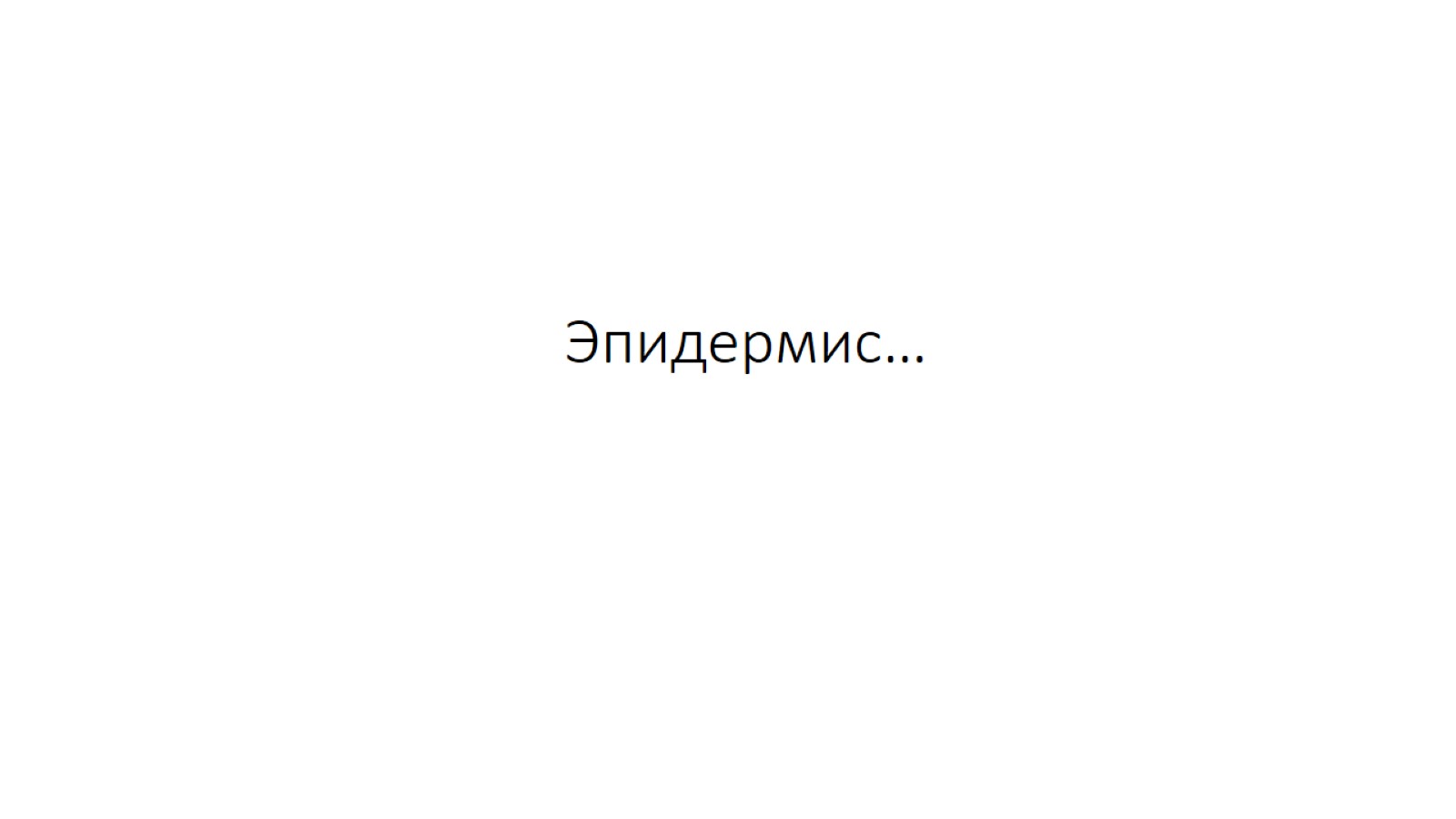 Эпидермис…
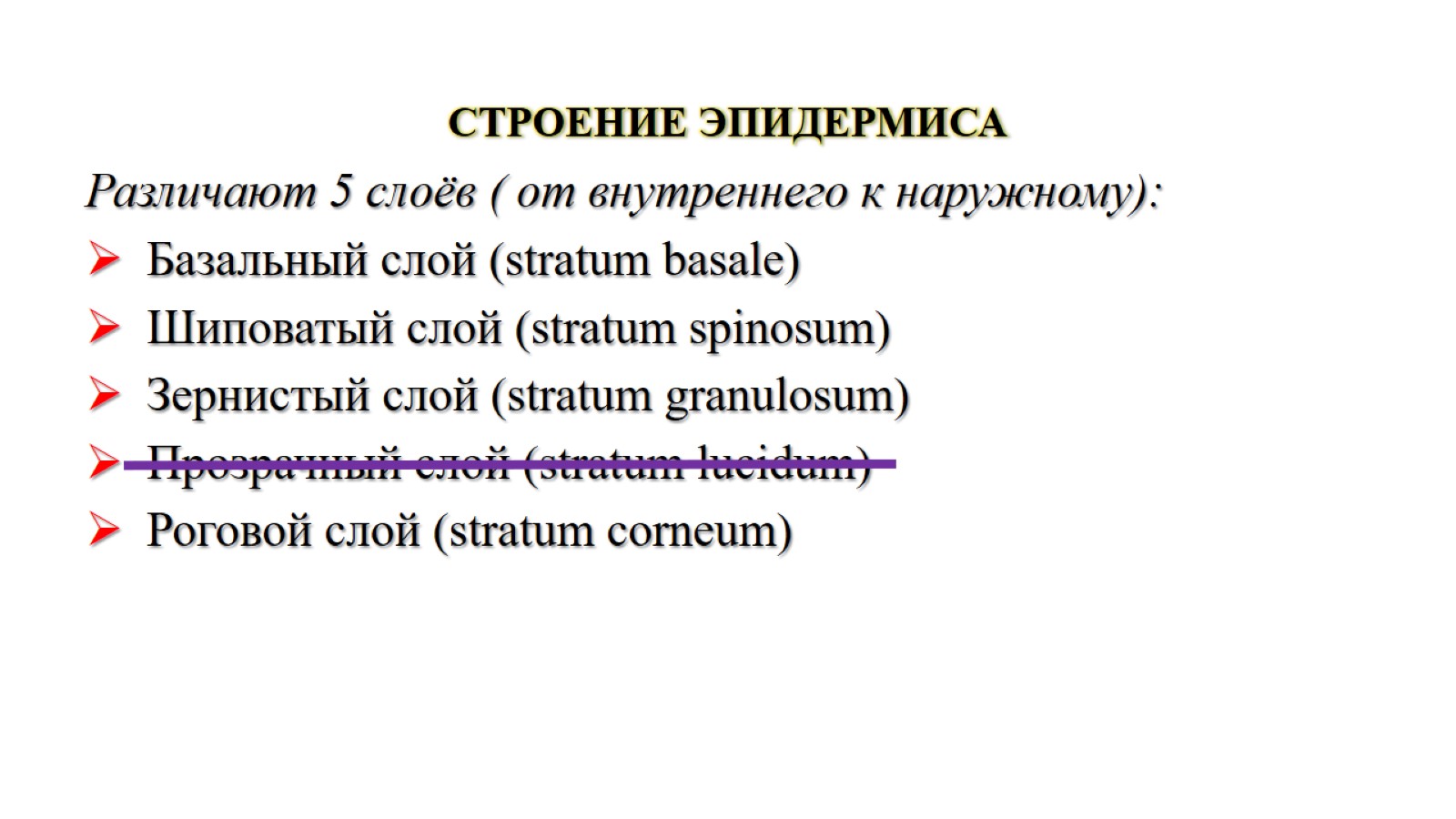 СТРОЕНИЕ ЭПИДЕРМИСА
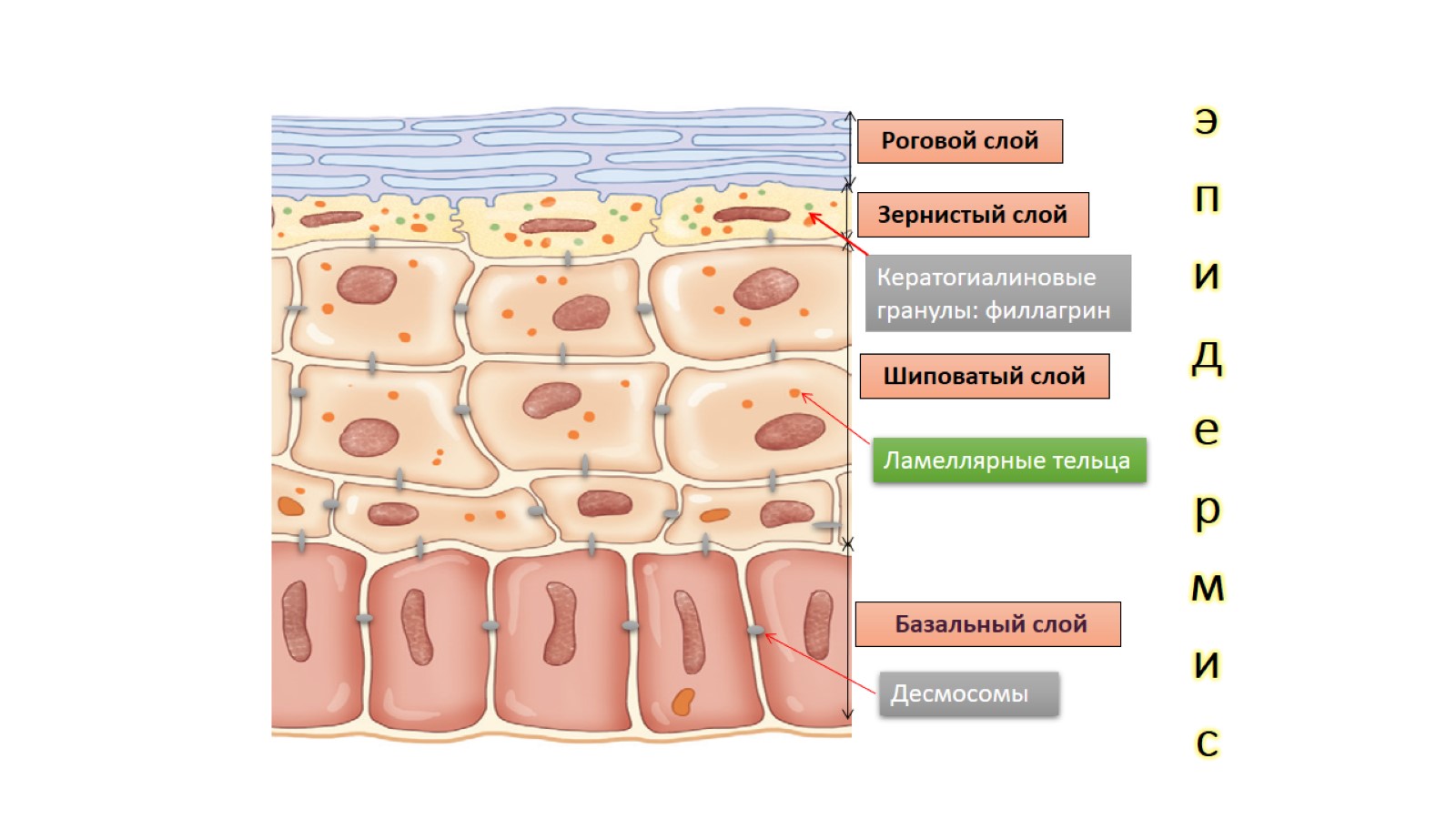 эпидермис
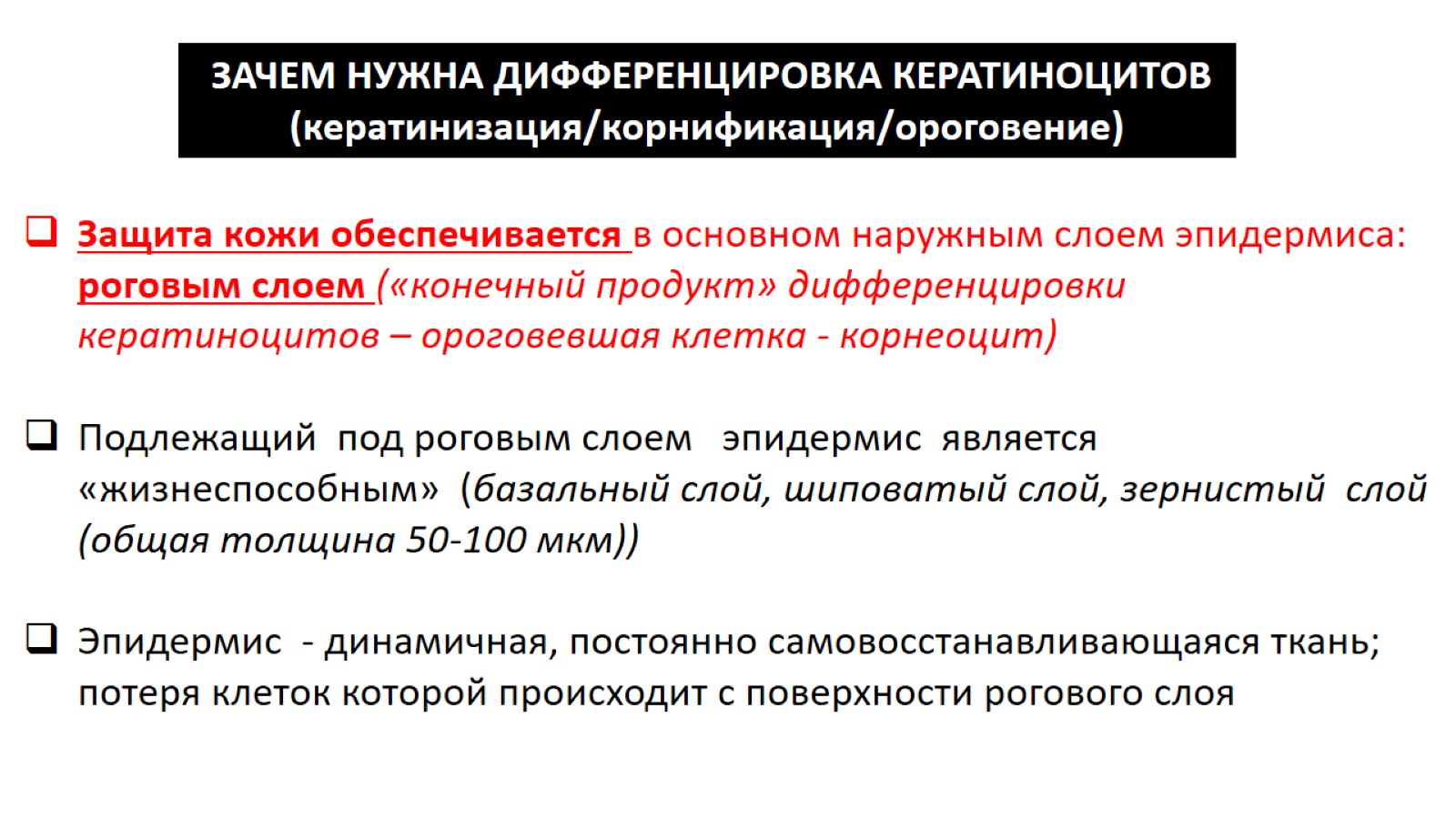 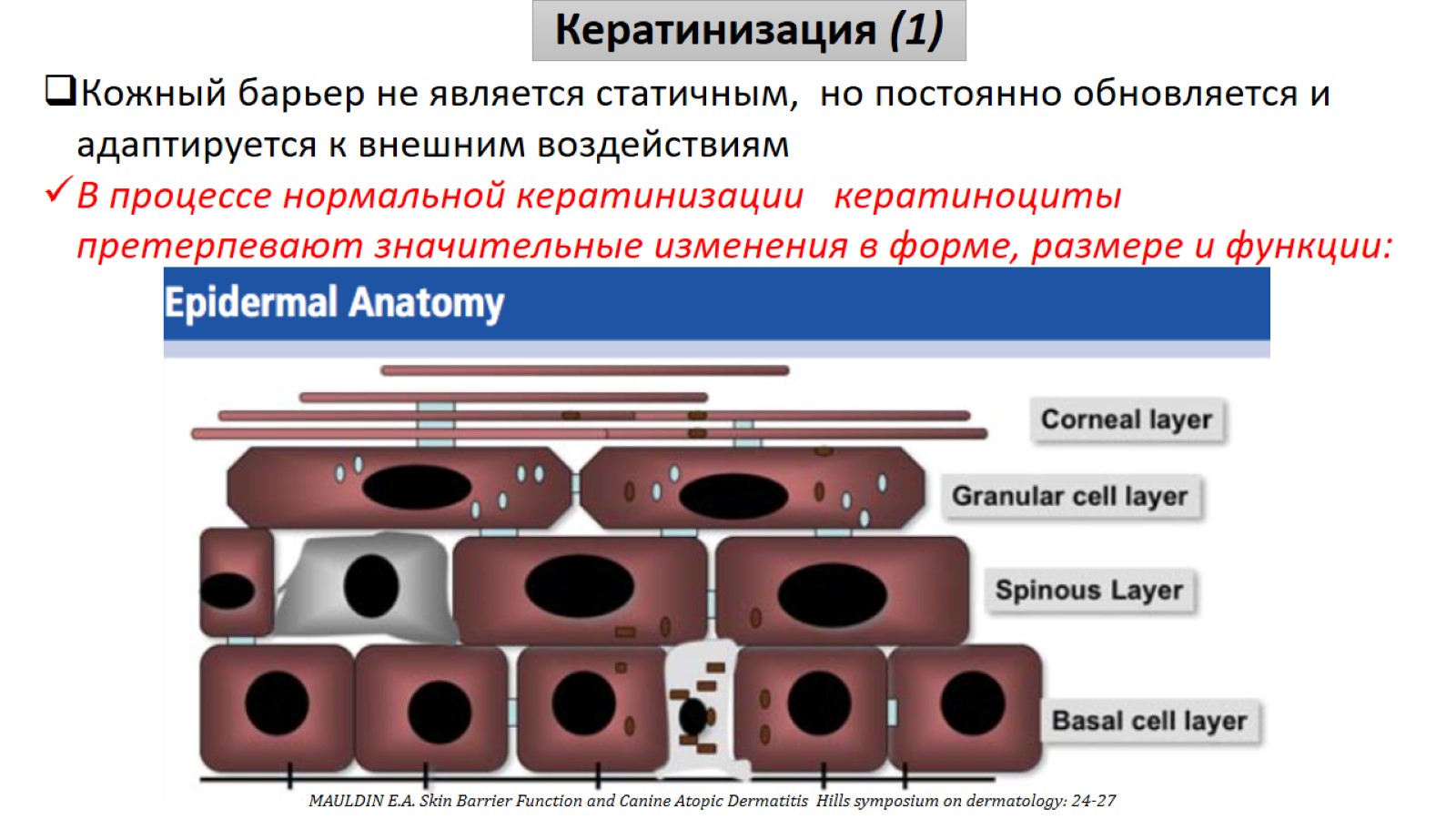 Кератинизация (1)
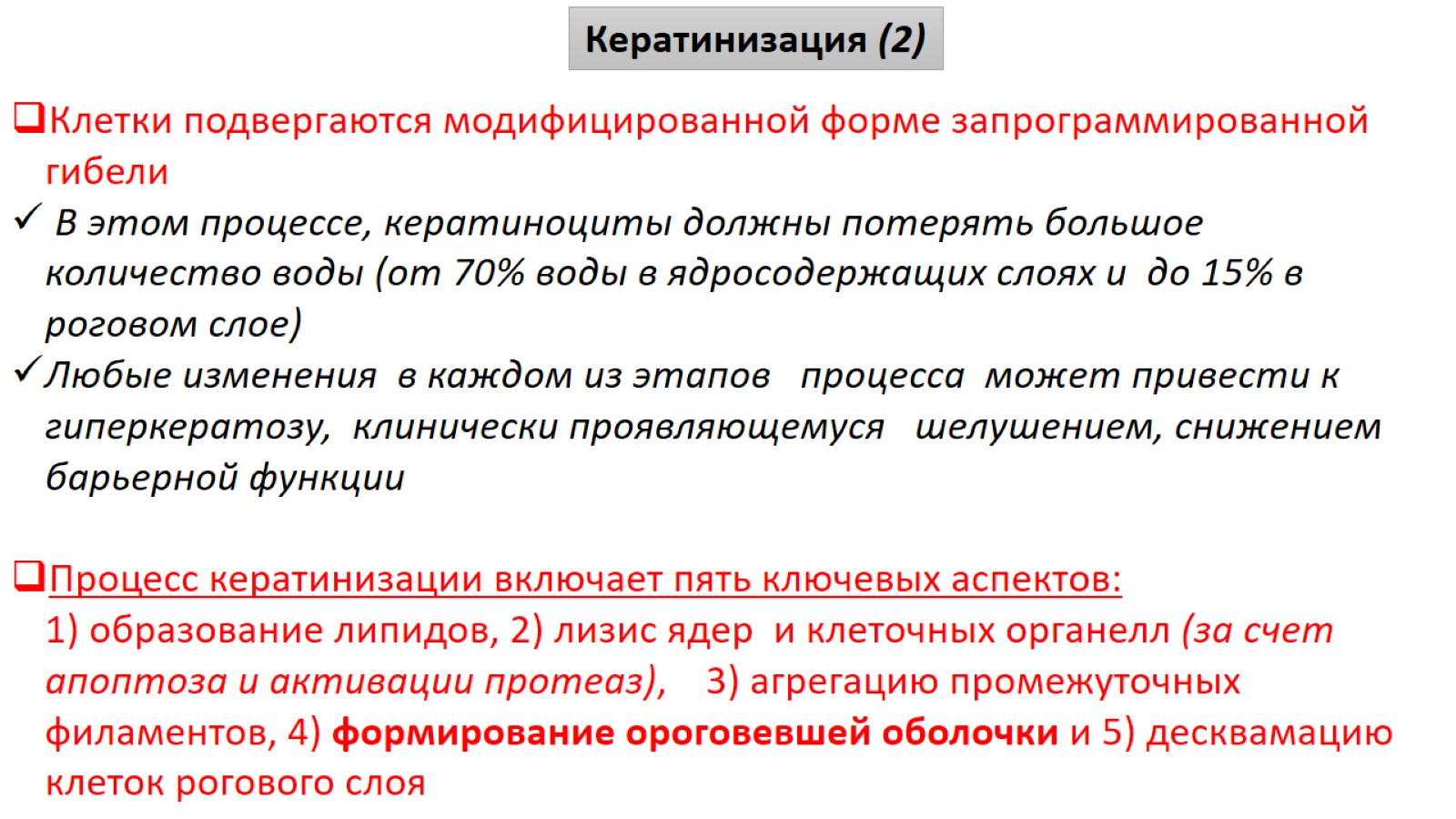 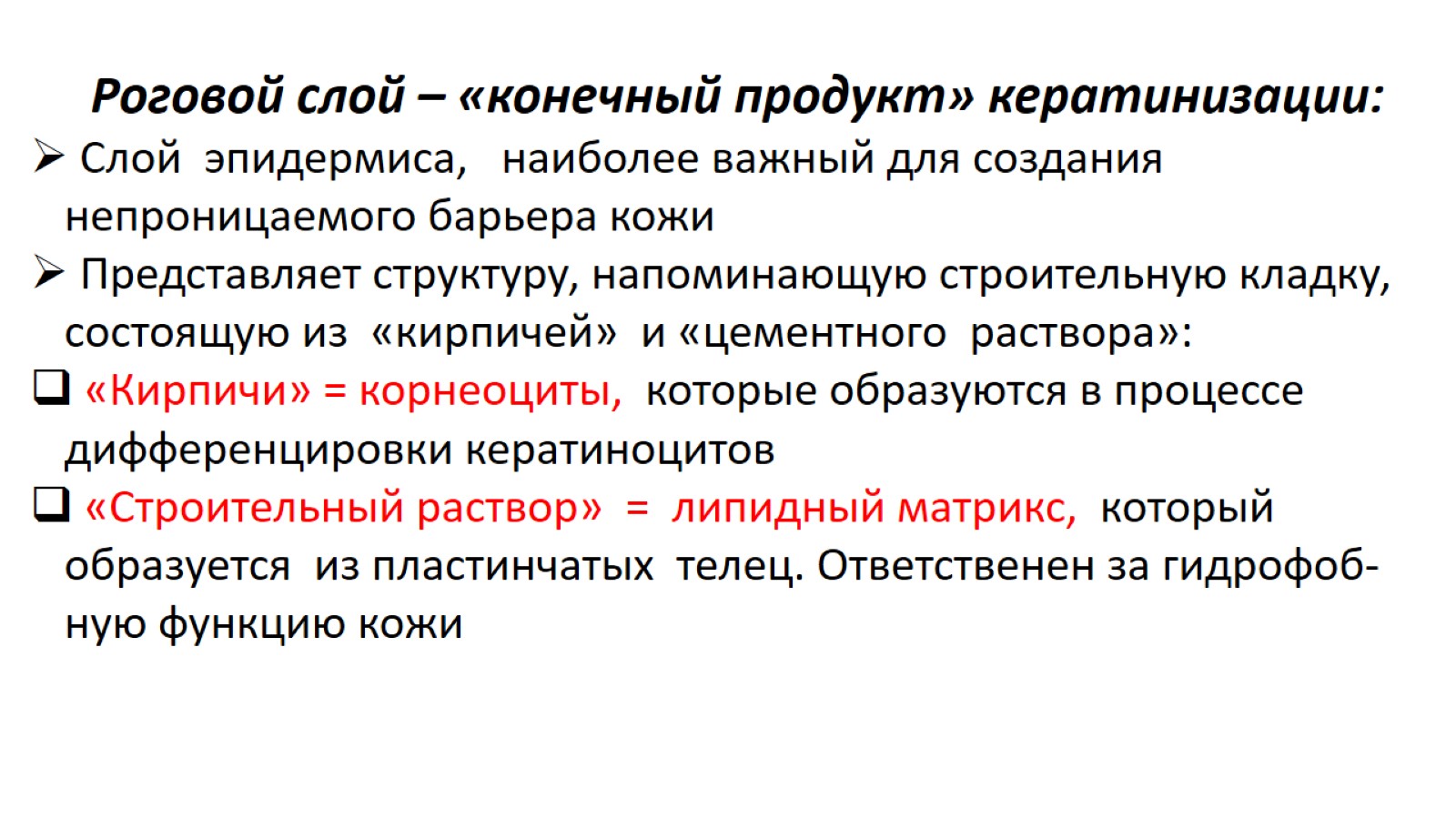 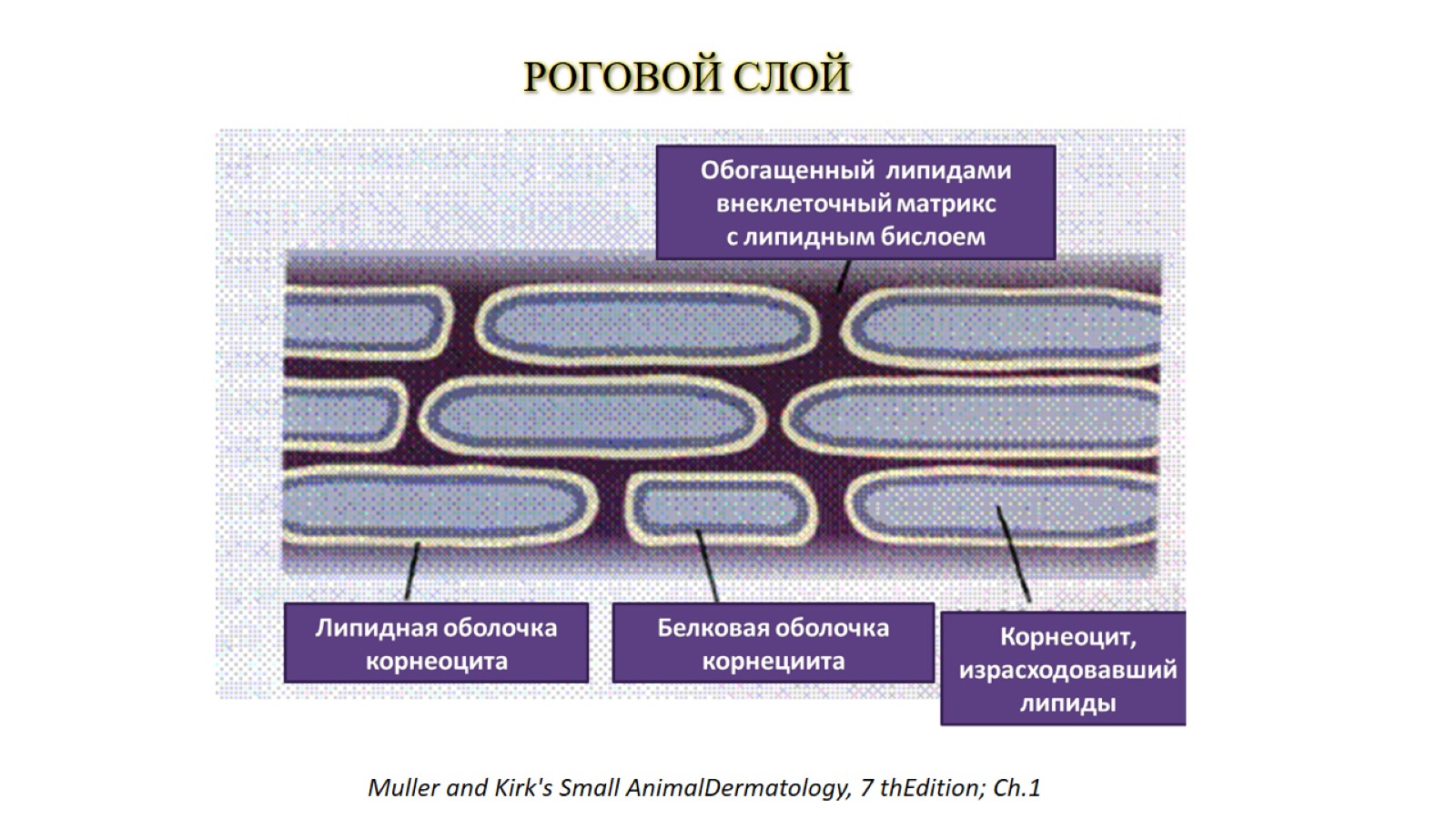 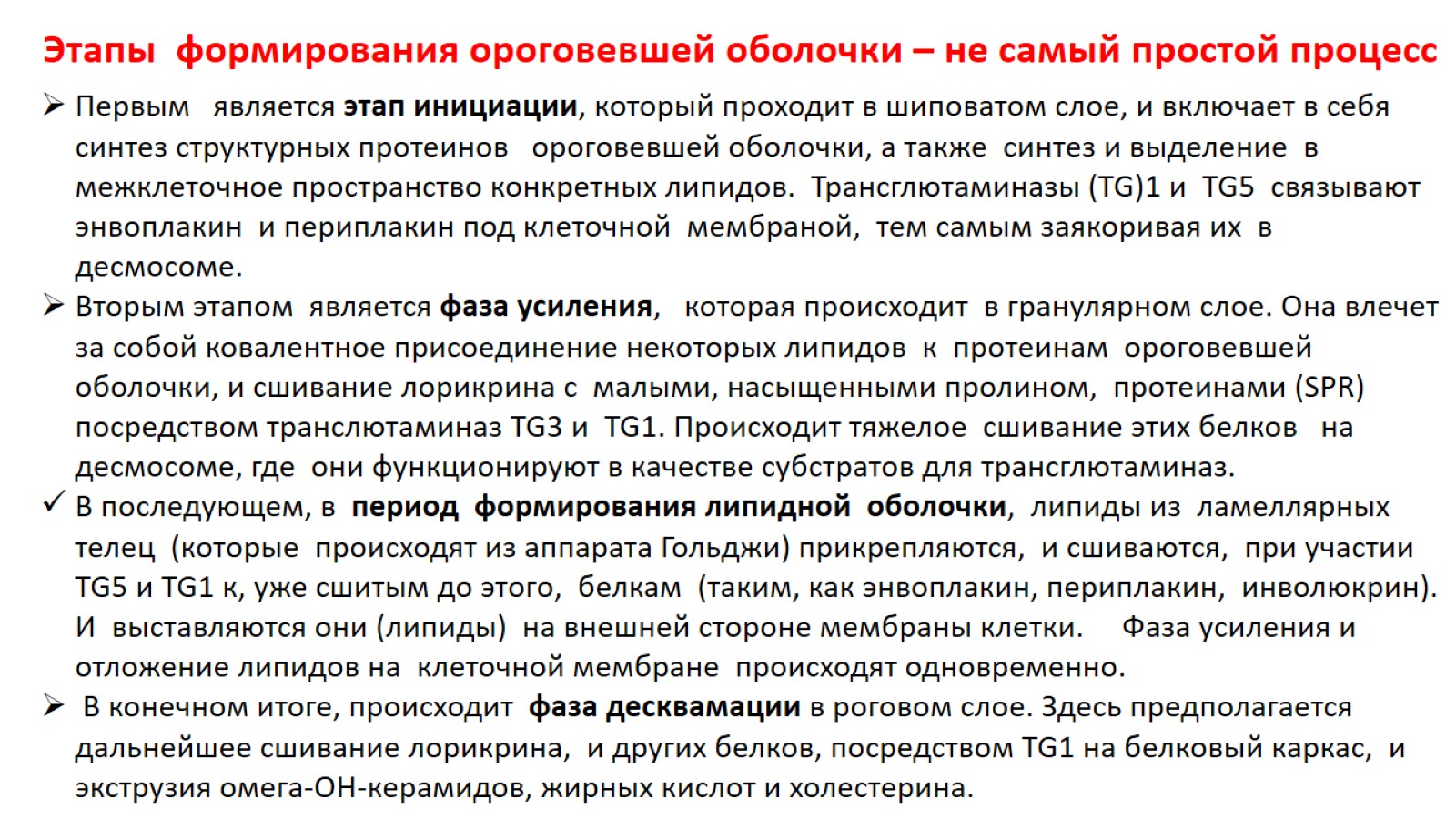 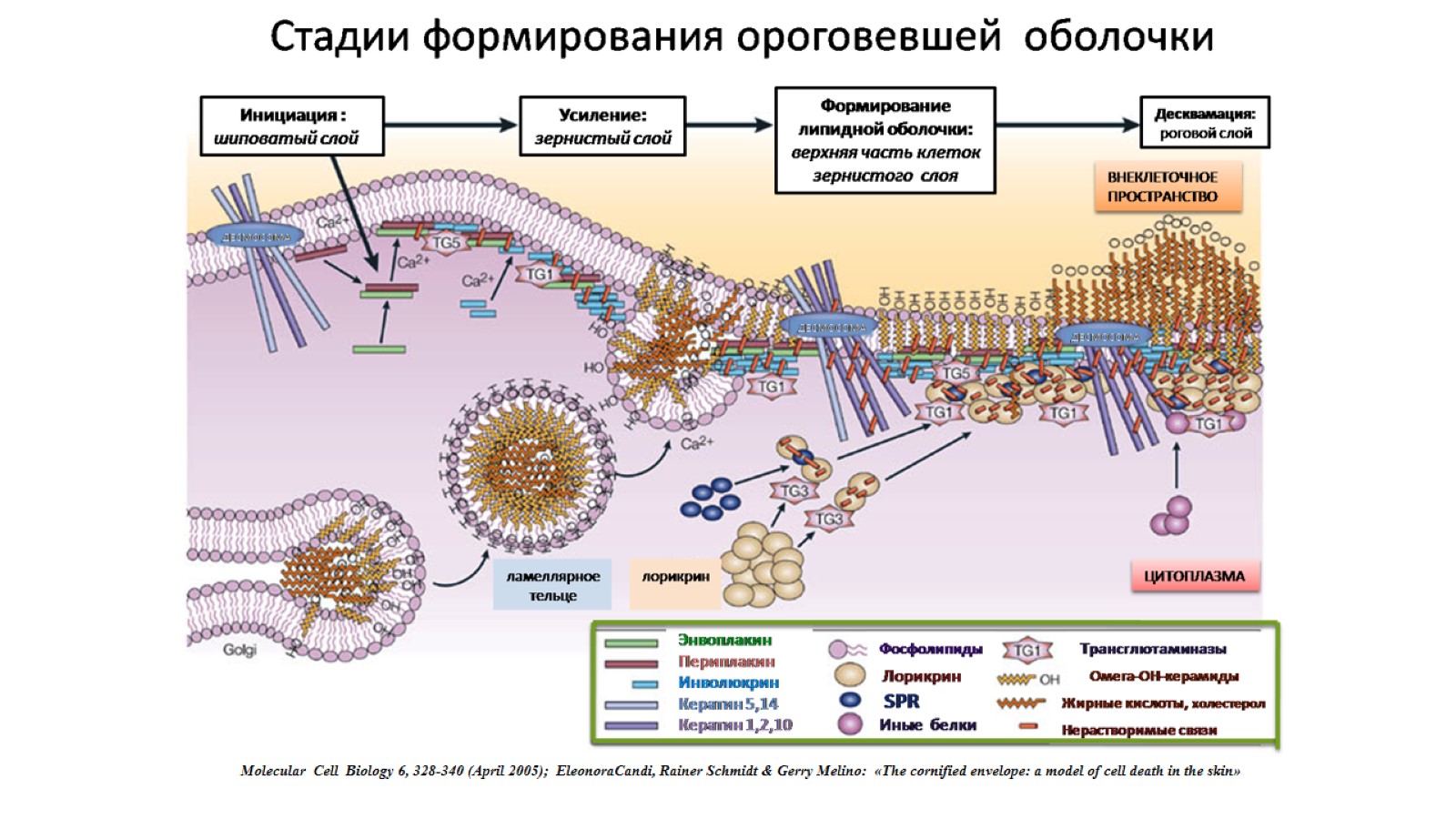 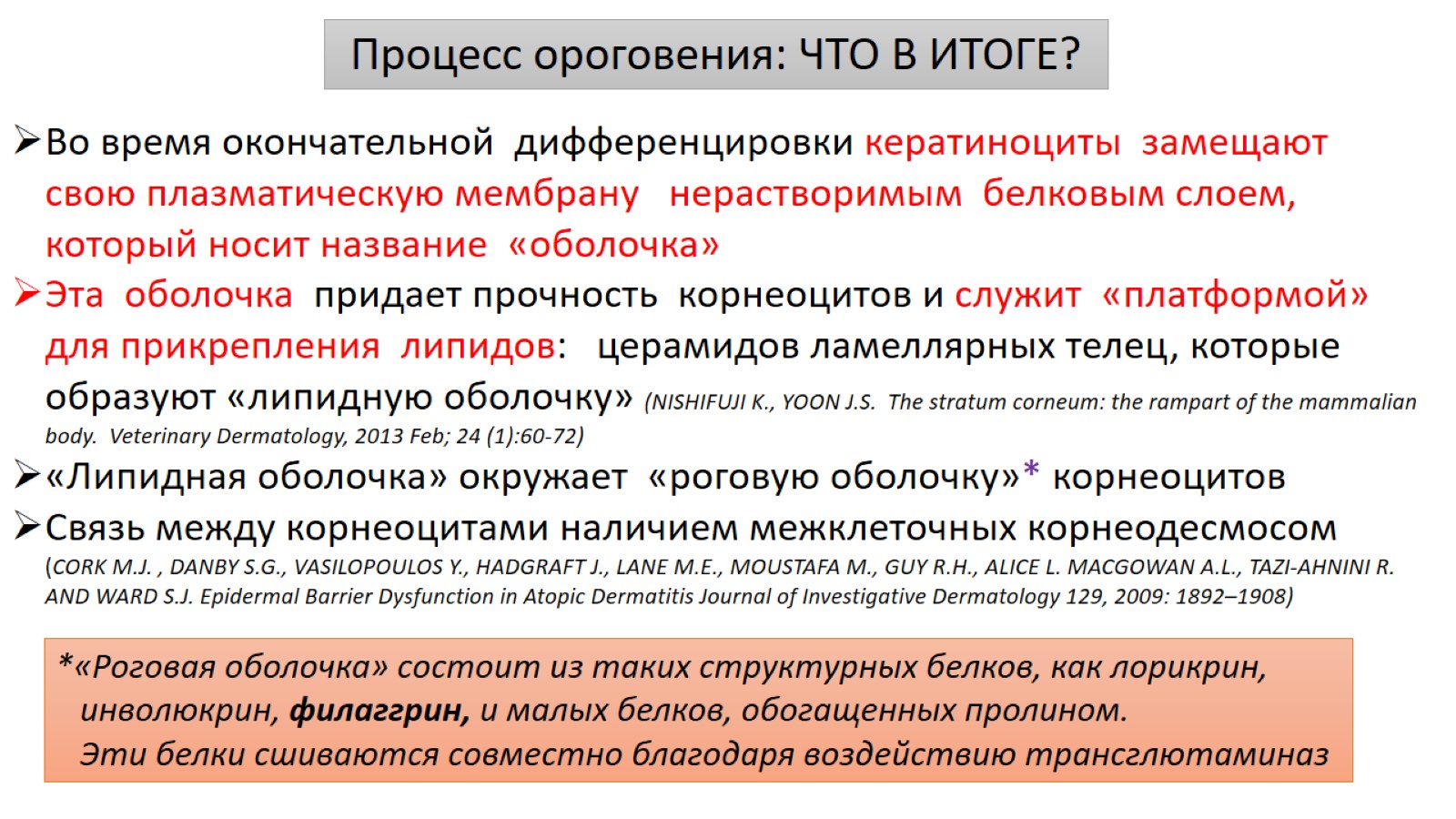 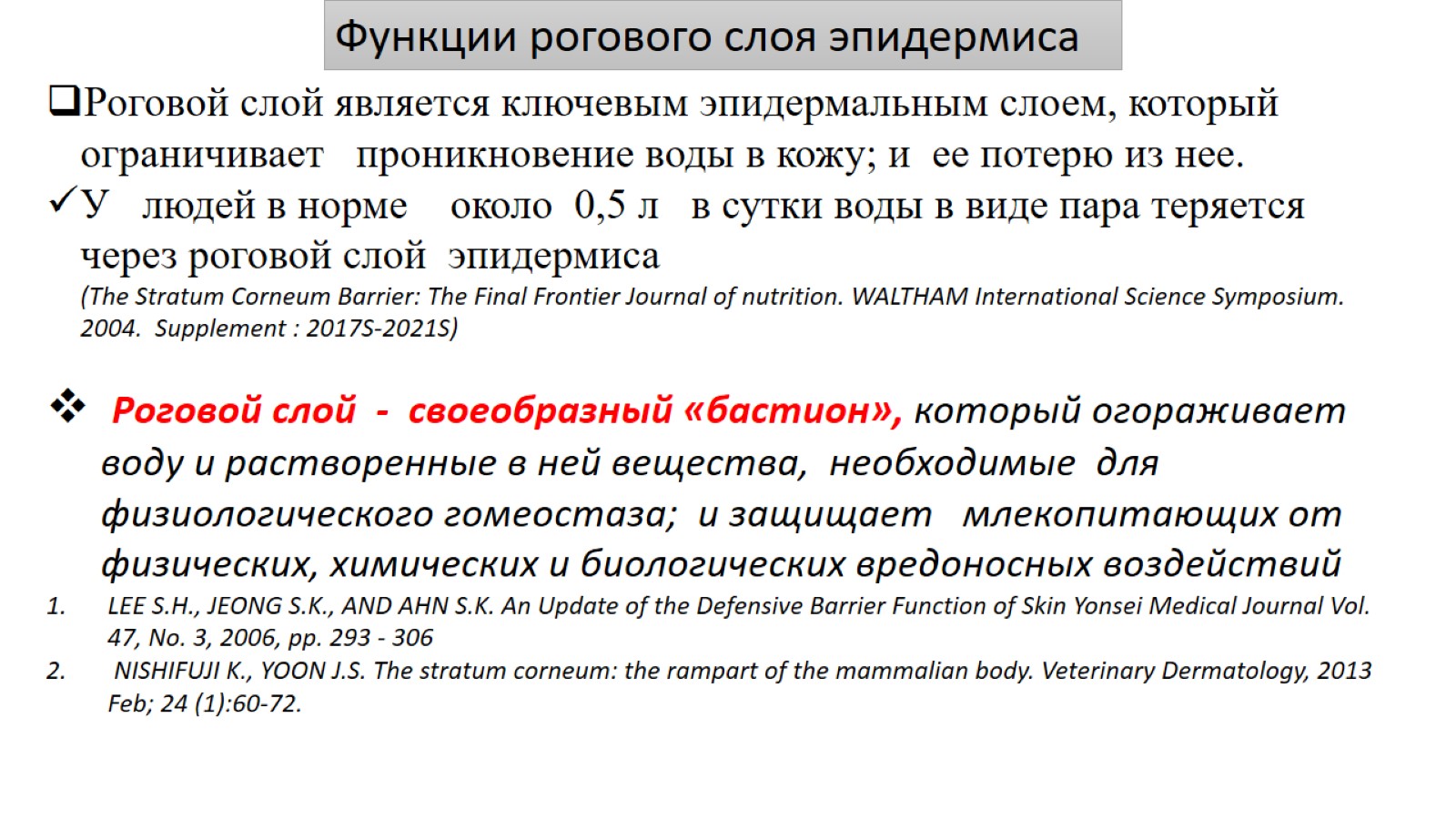 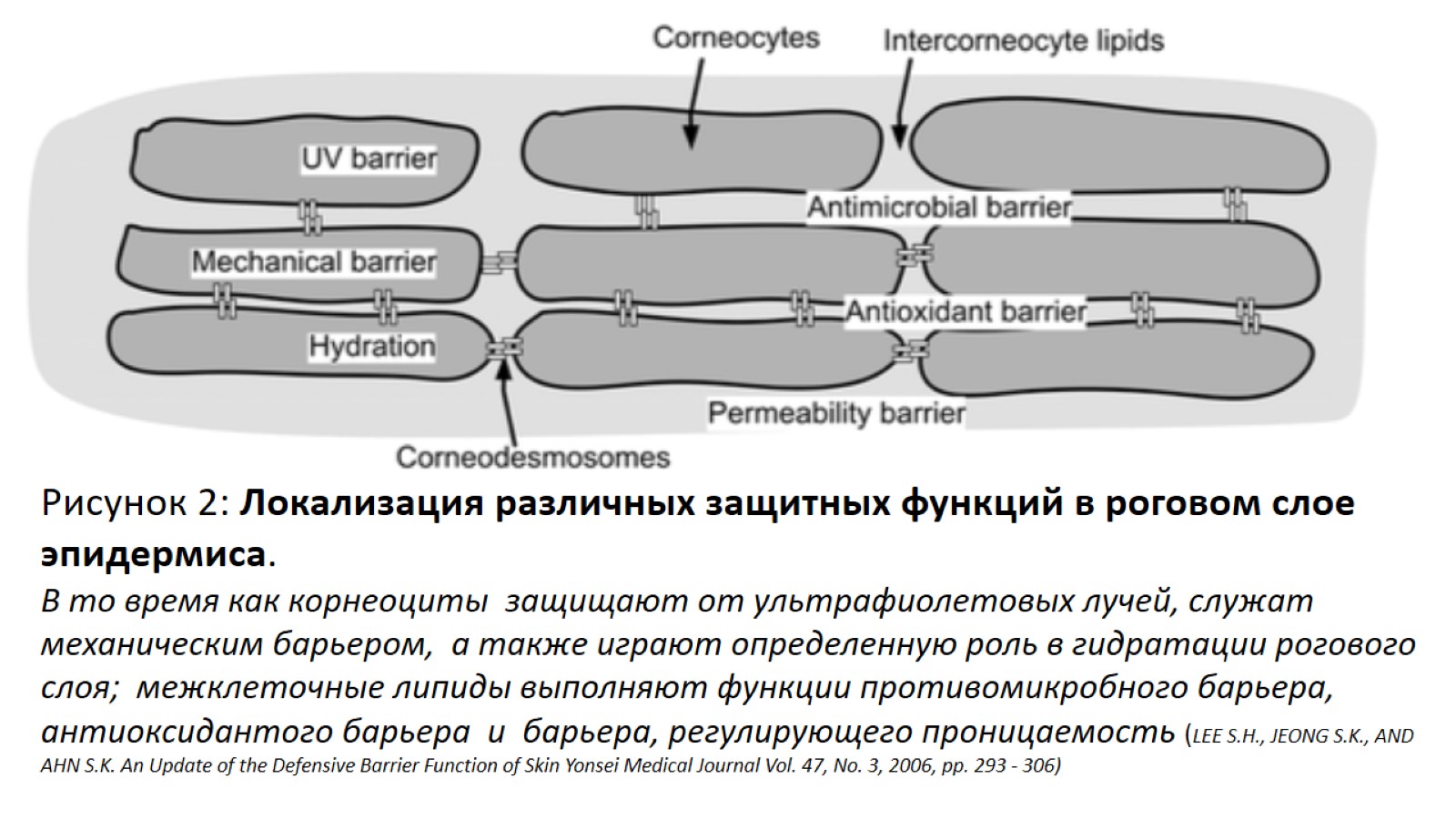 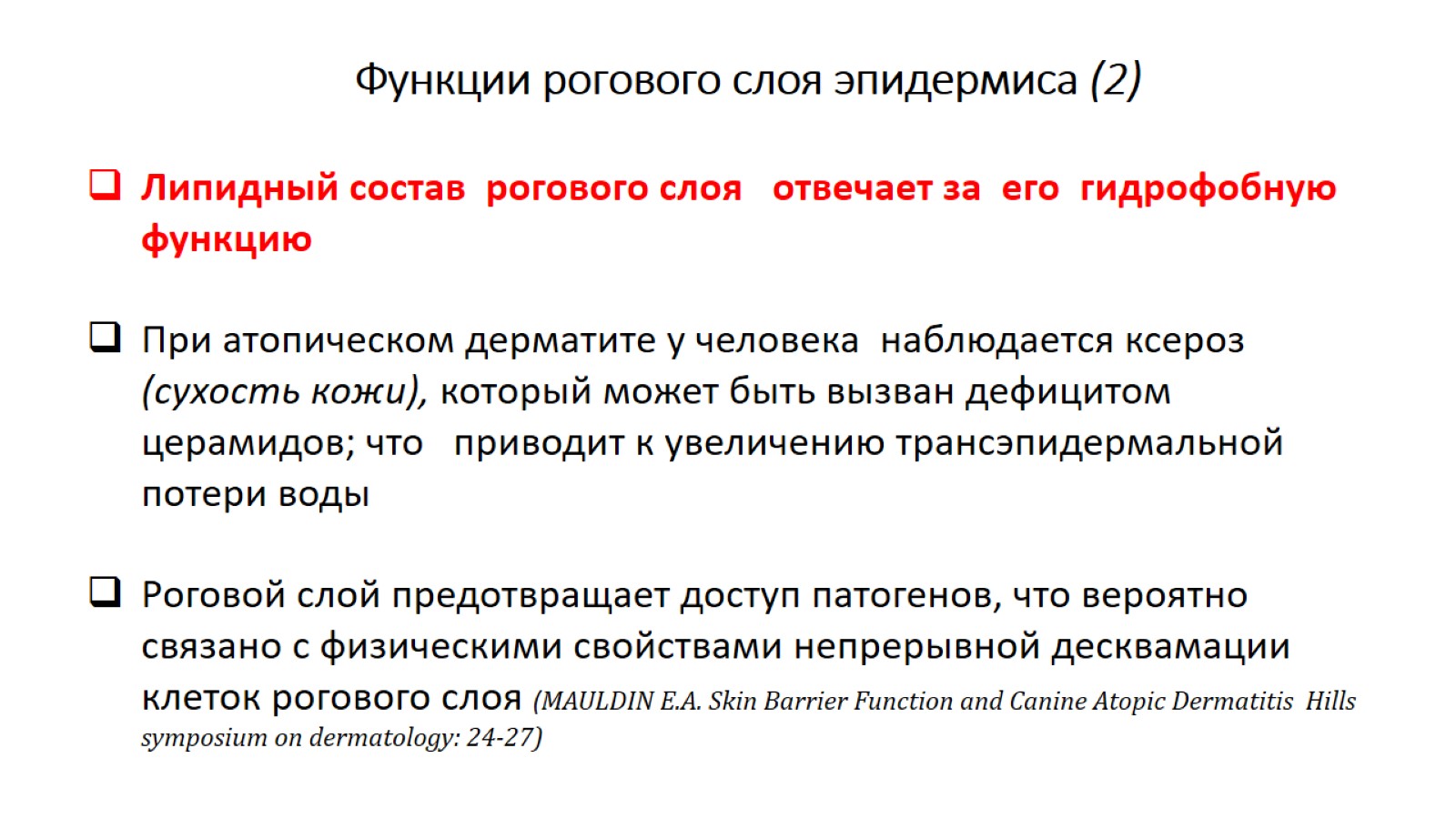 Функции рогового слоя эпидермиса (2)
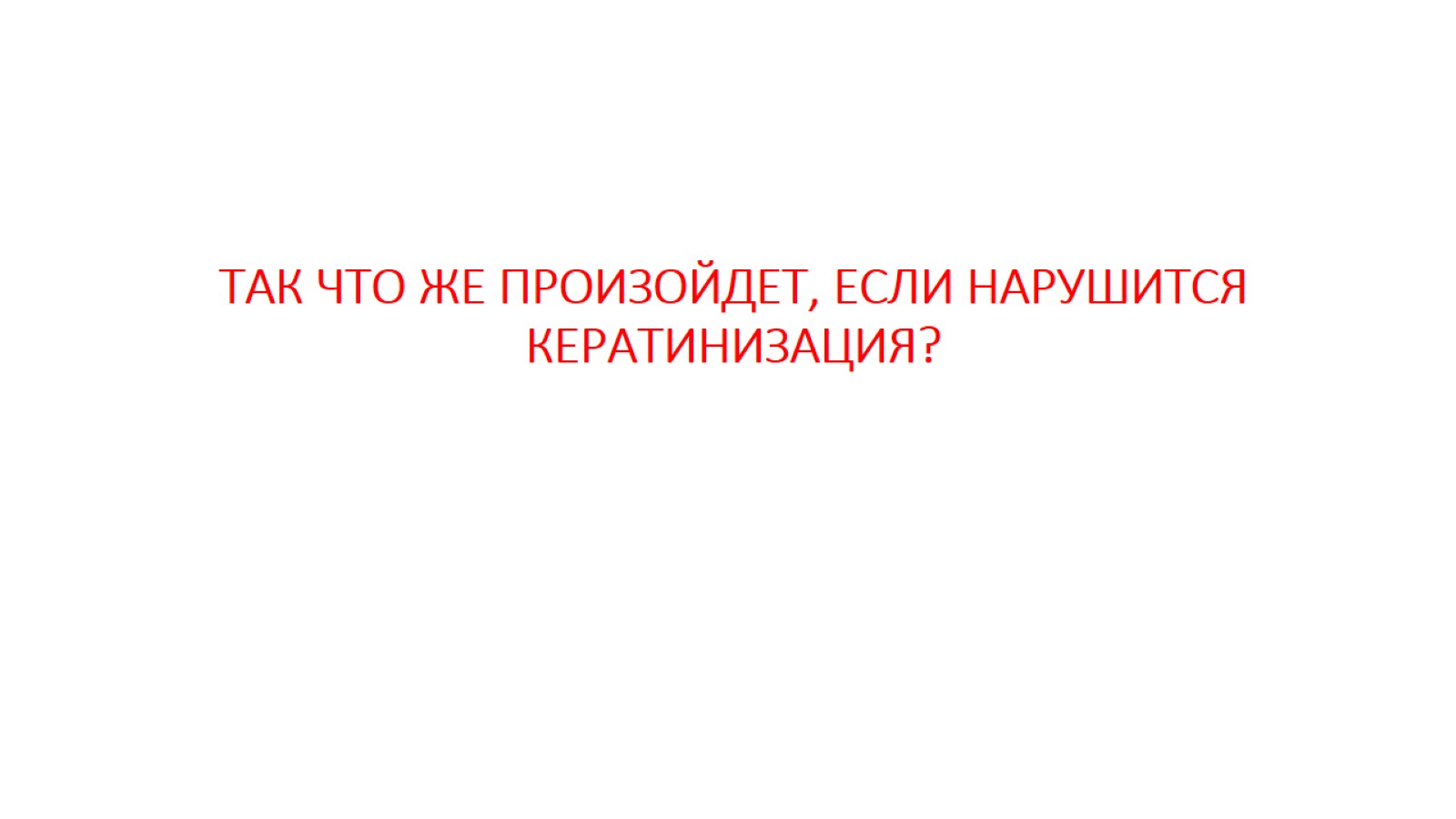 ТАК ЧТО ЖЕ ПРОИЗОЙДЕТ, ЕСЛИ НАРУШИТСЯ КЕРАТИНИЗАЦИЯ?
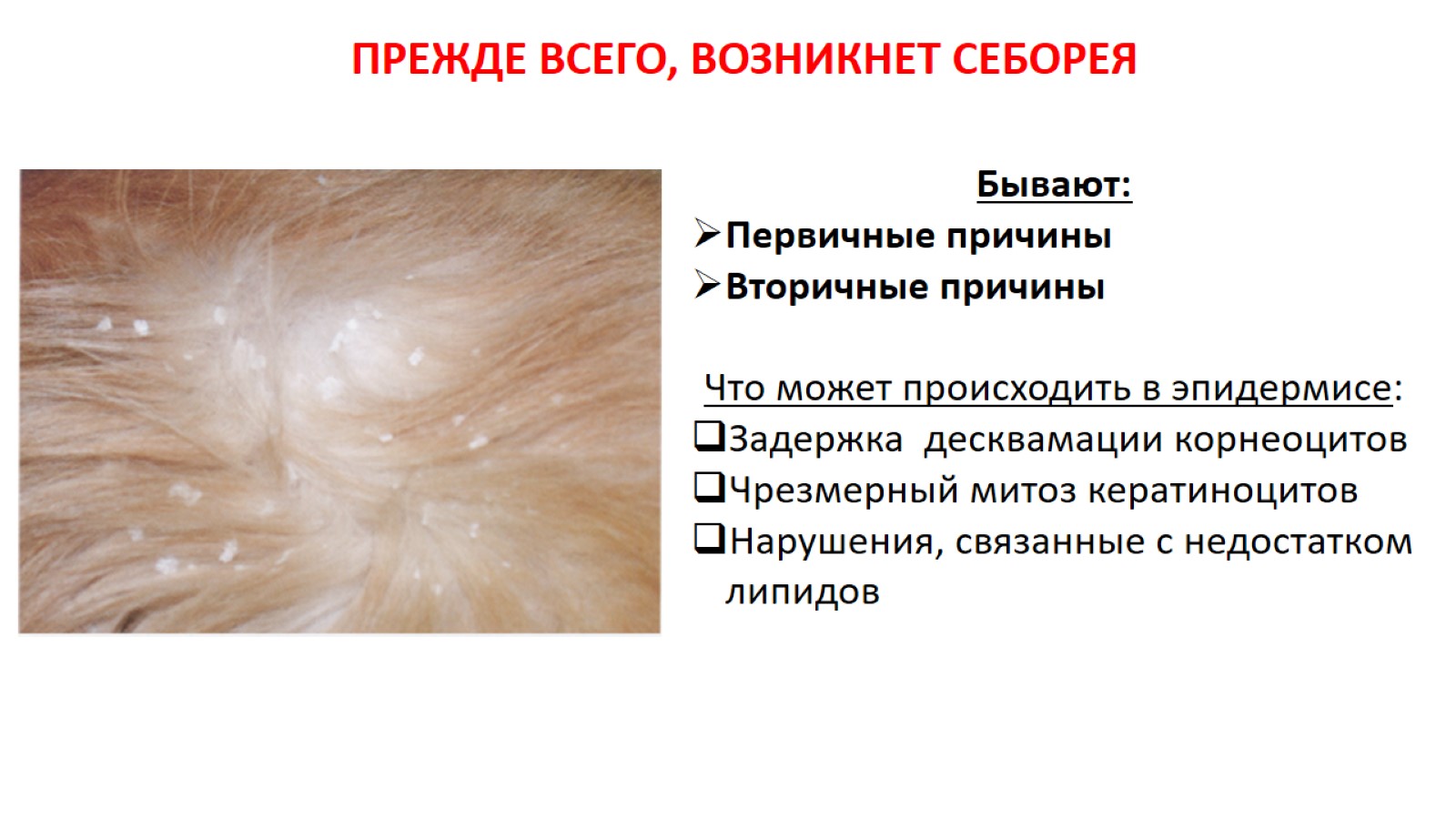 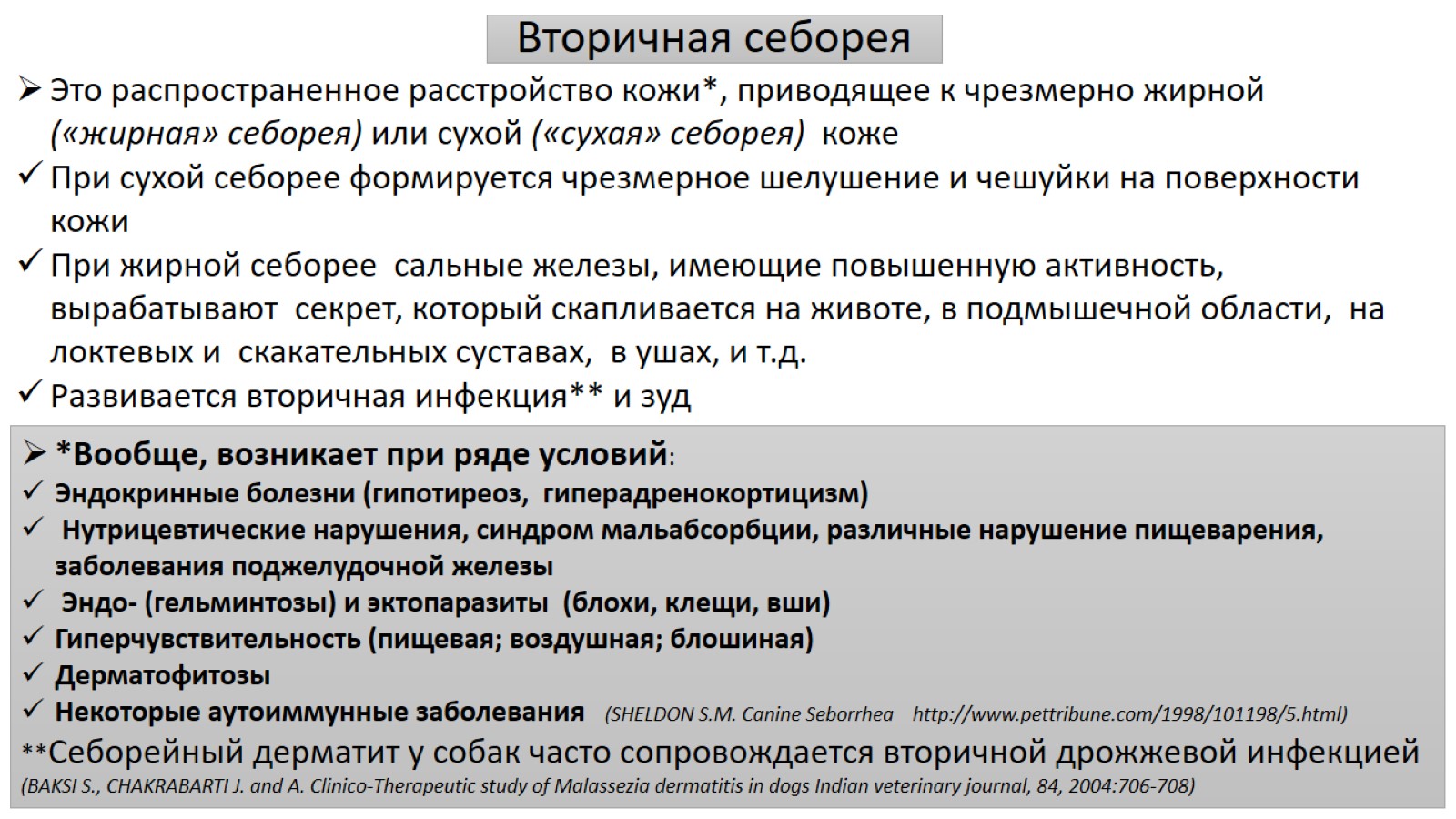 Вторичная себорея
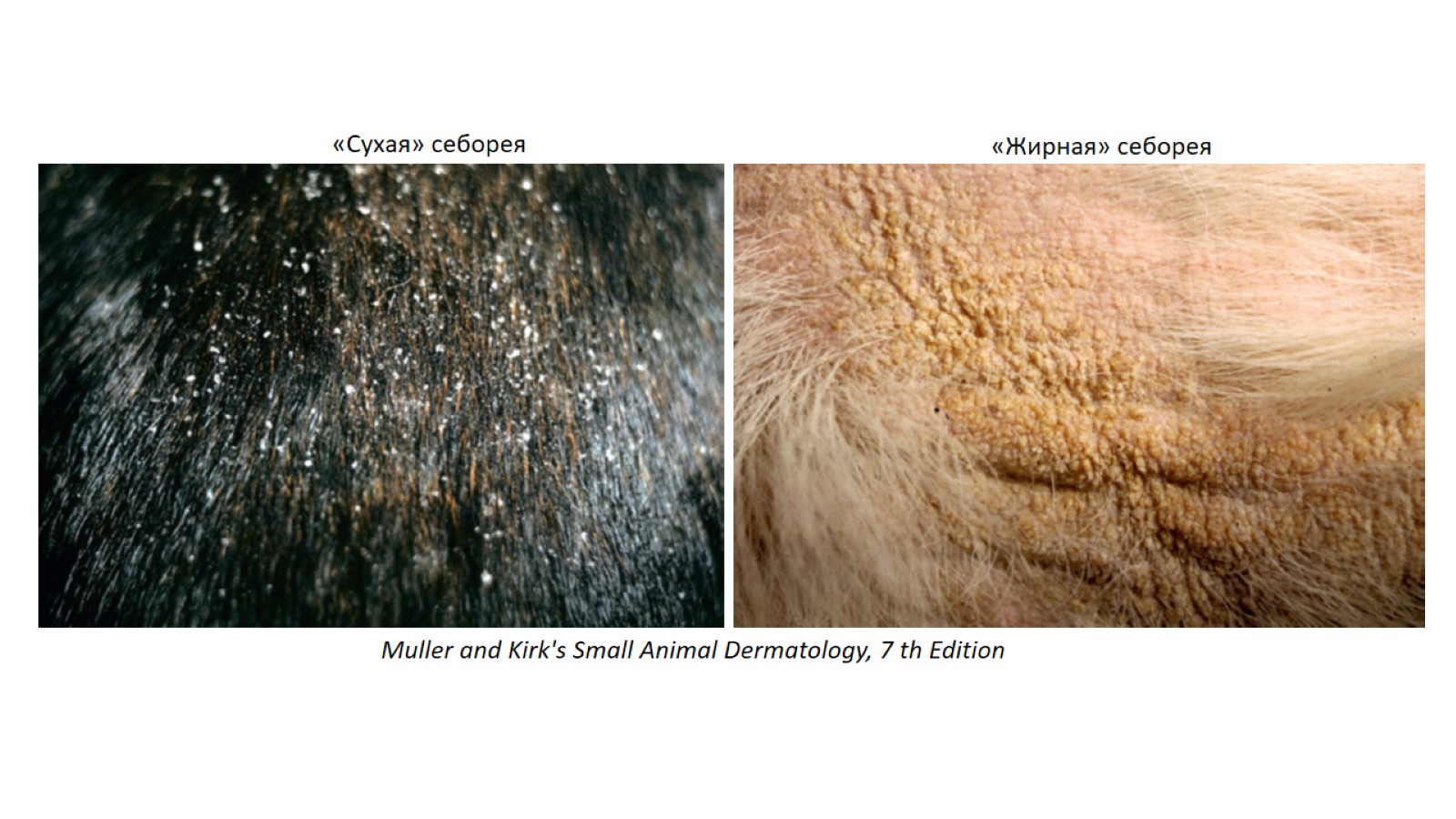 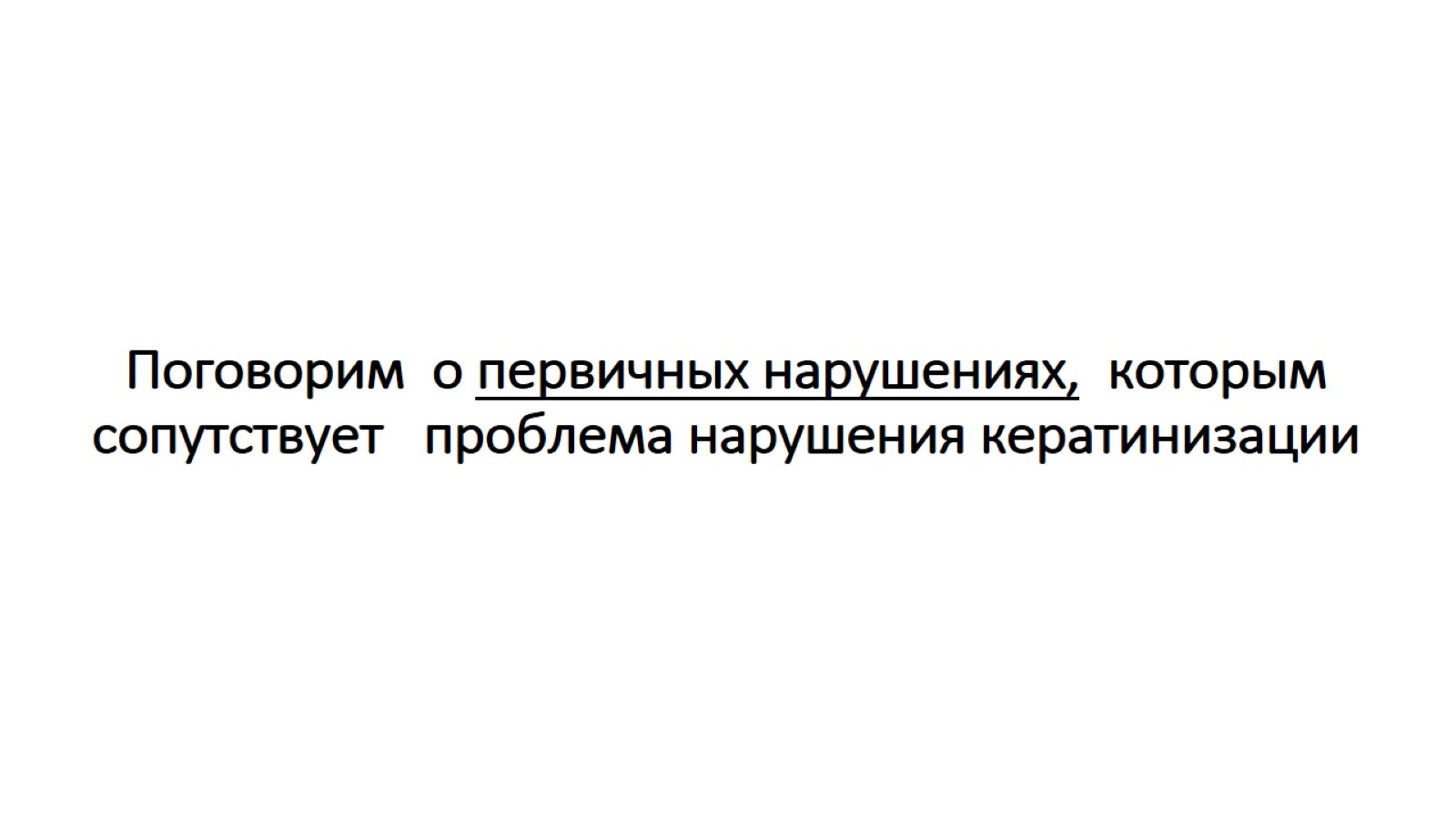 Поговорим  о первичных нарушениях,  которым сопутствует   проблема нарушения кератинизации
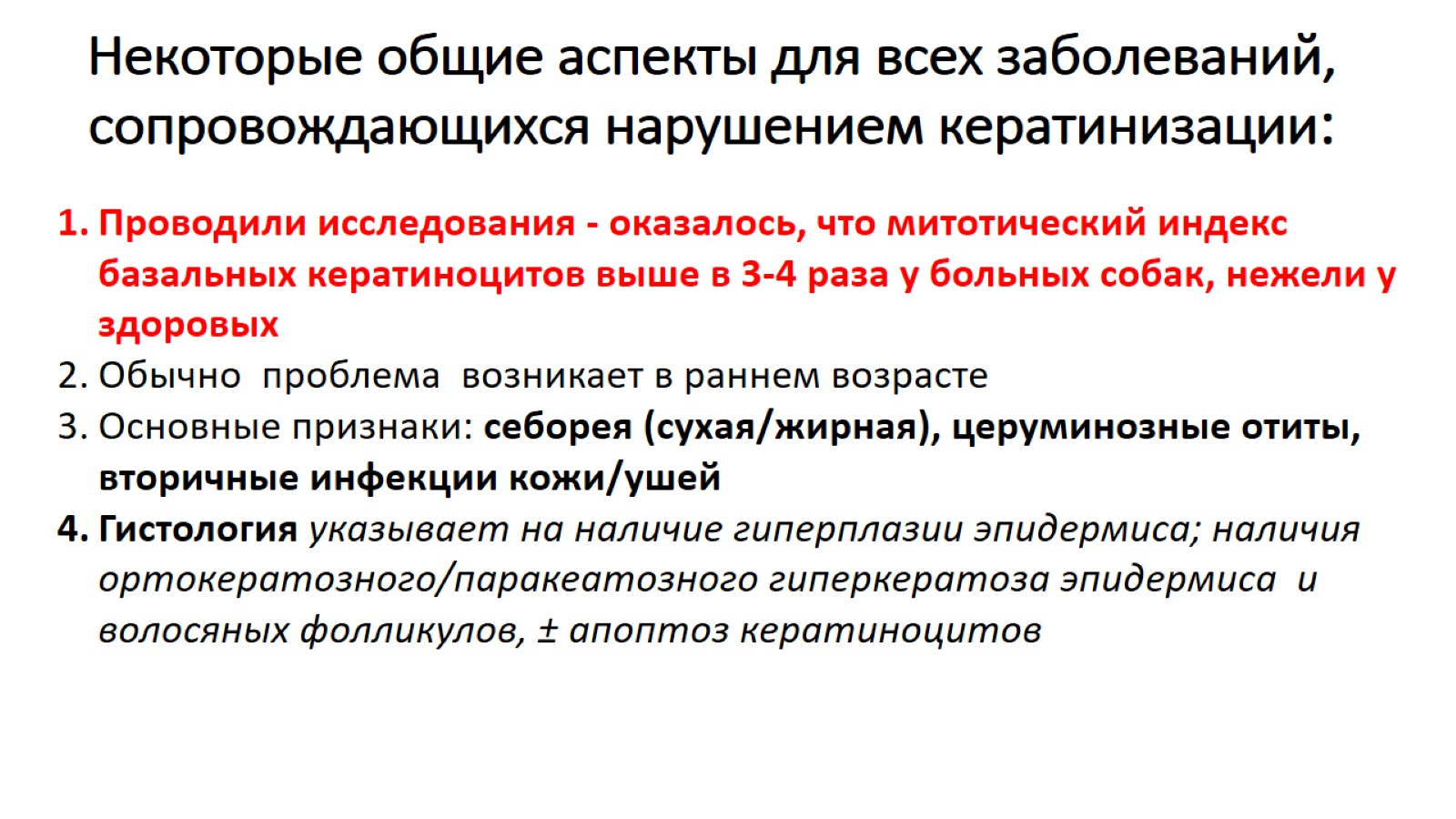 Некоторые общие аспекты для всех заболеваний, сопровождающихся нарушением кератинизации:
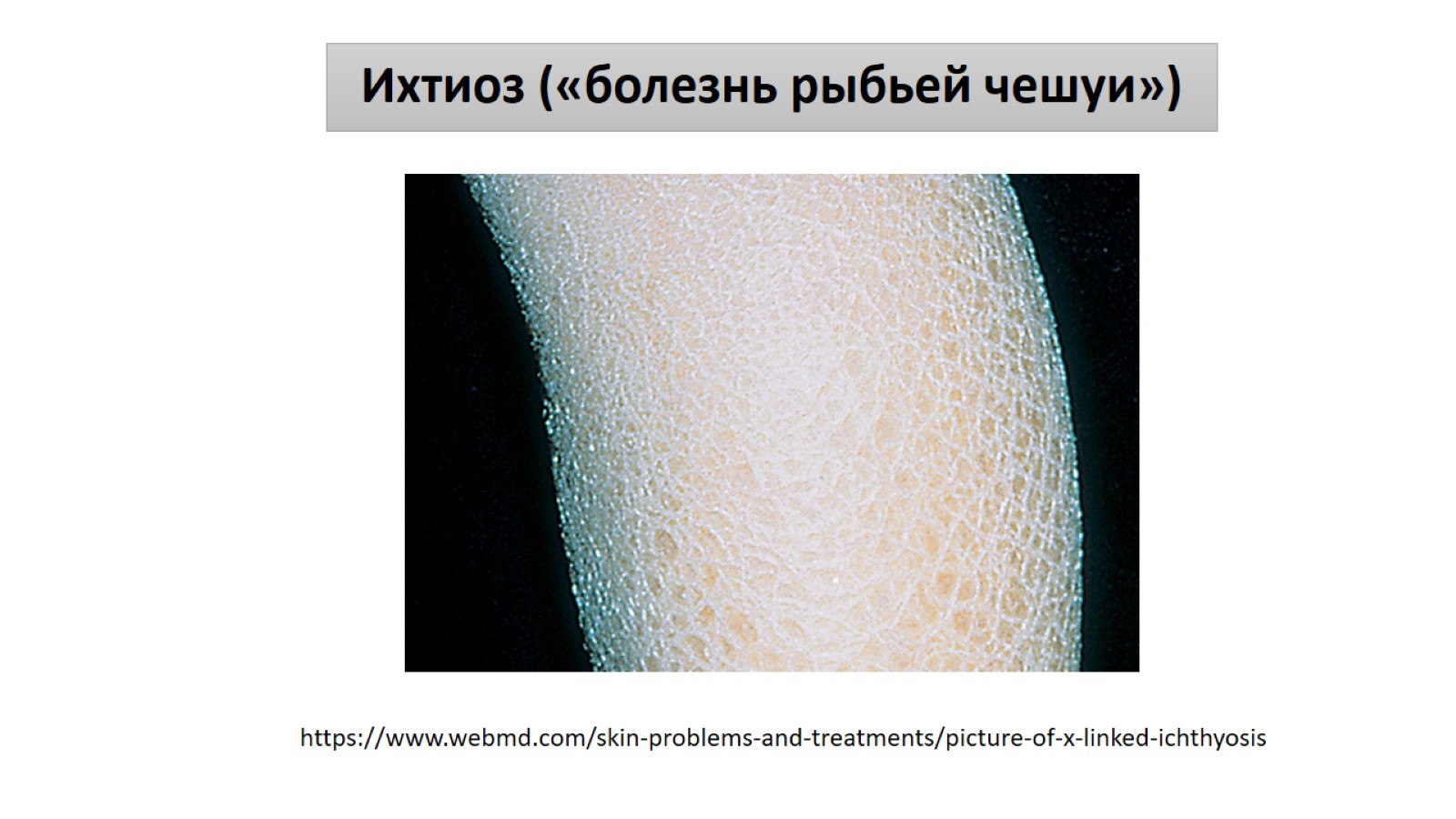 Ихтиоз («болезнь рыбьей чешуи»)
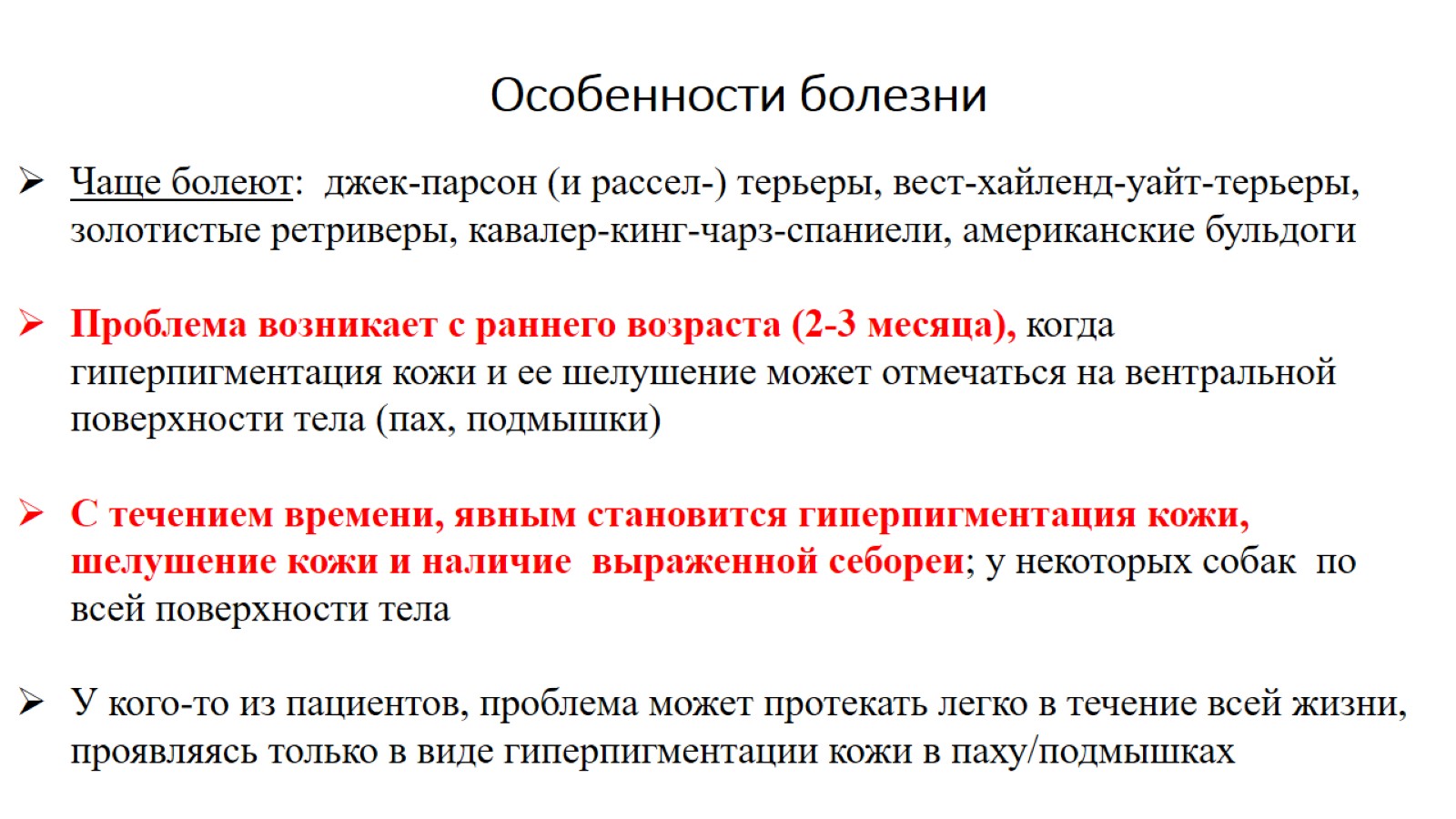 Особенности болезни
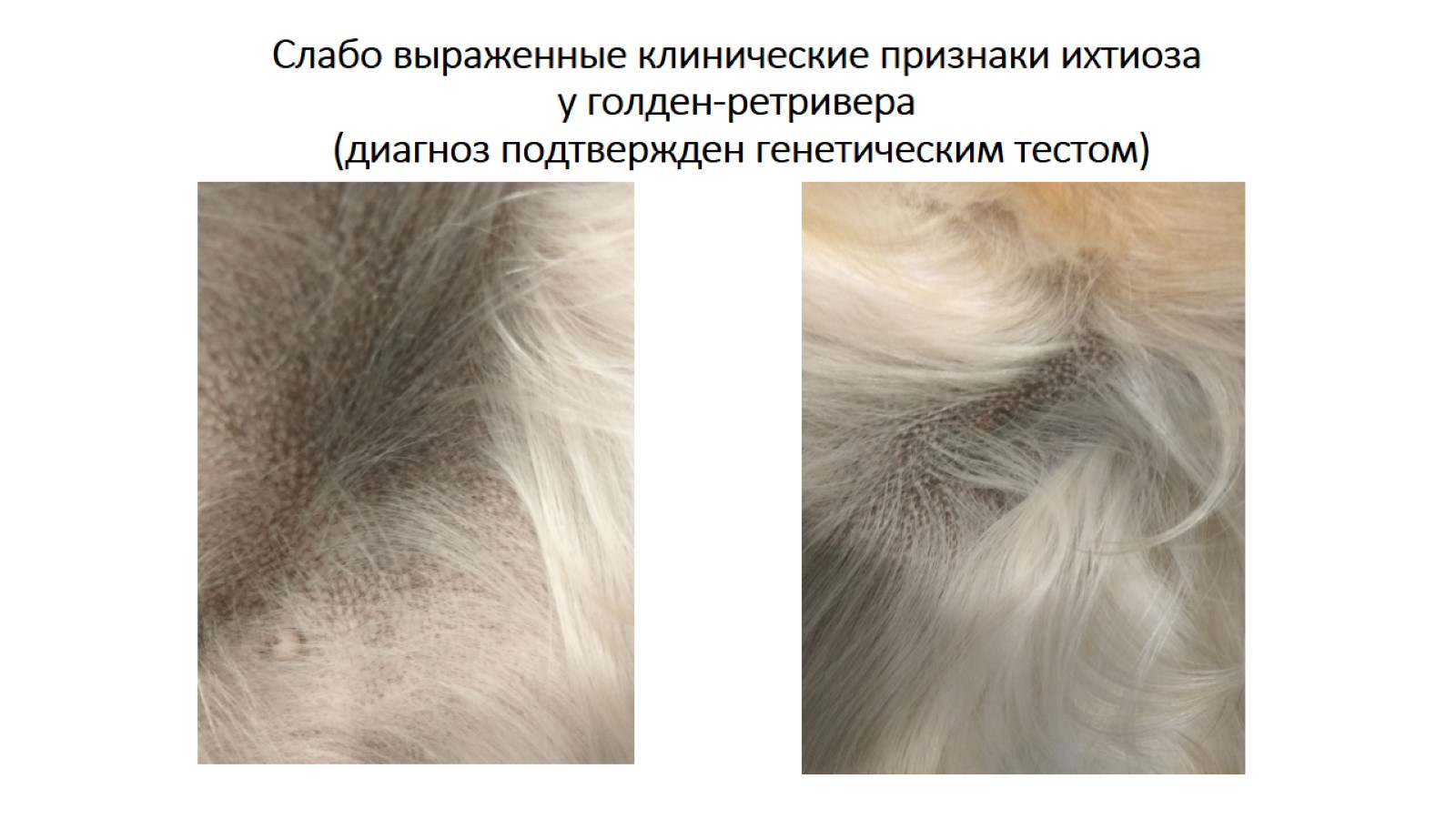 Слабо выраженные клинические признаки ихтиоза                                                        у голден-ретривера (диагноз подтвержден генетическим тестом)
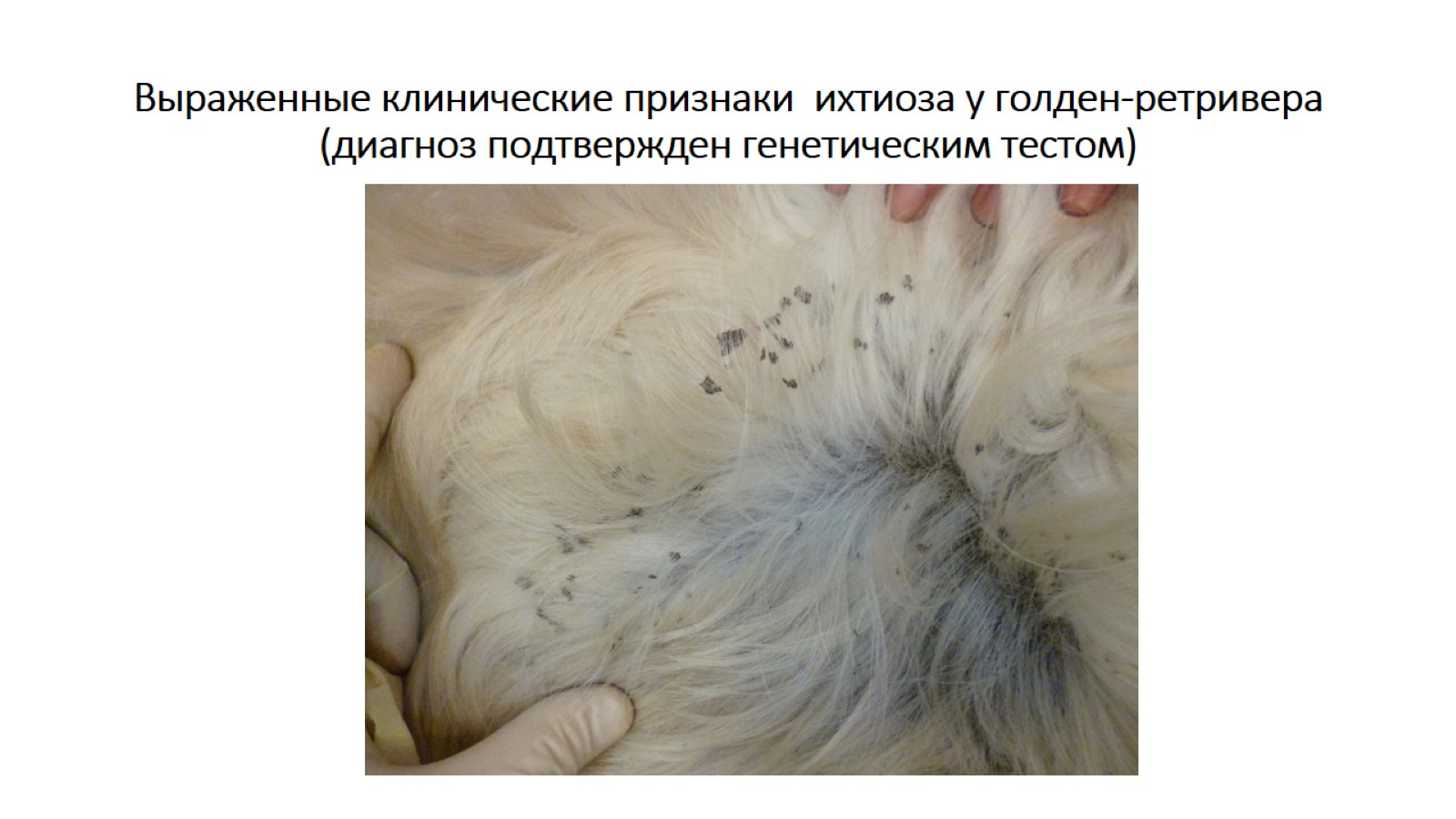 Выраженные клинические признаки  ихтиоза у голден-ретривера(диагноз подтвержден генетическим тестом)
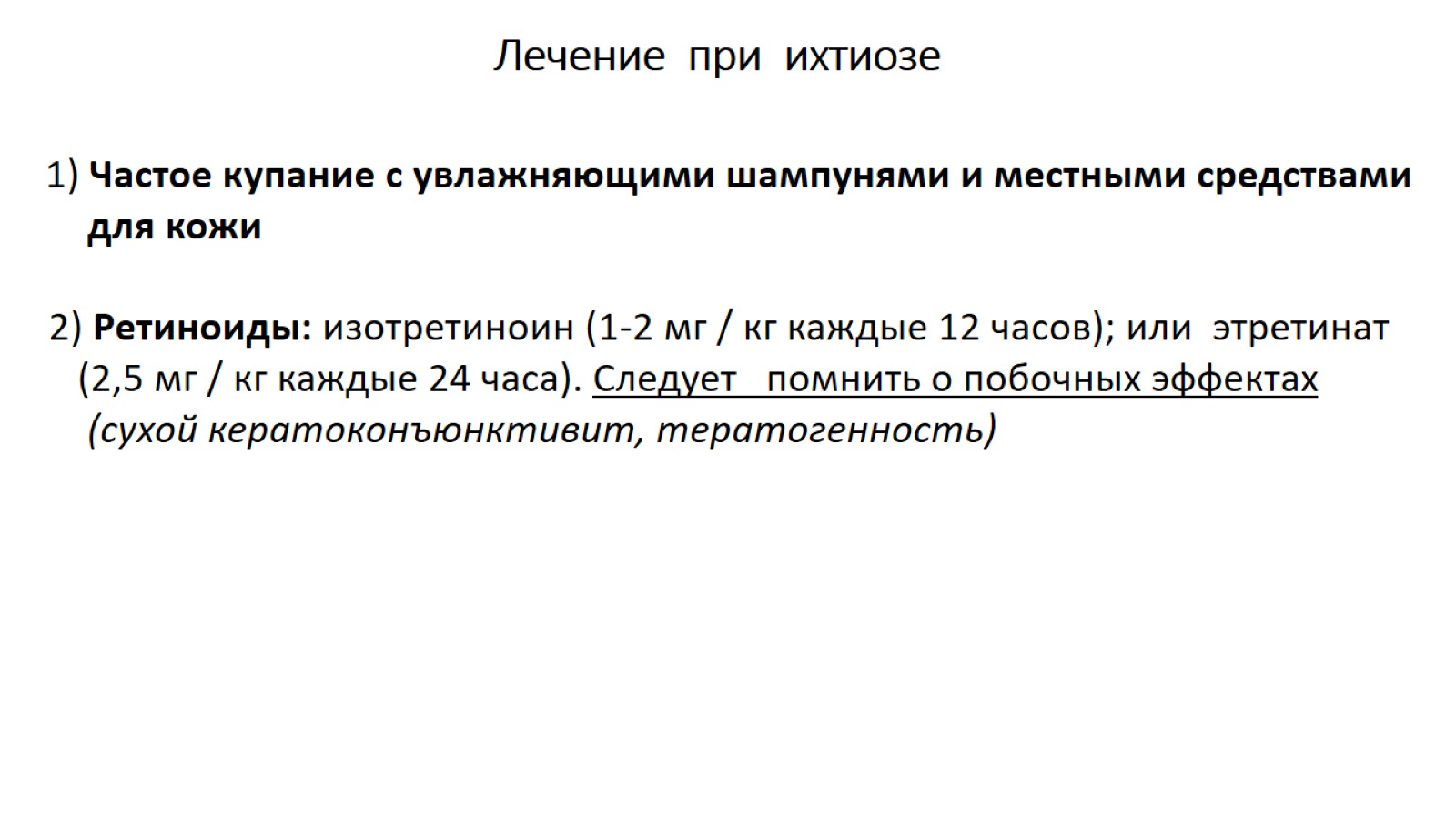 Лечение  при  ихтиозе
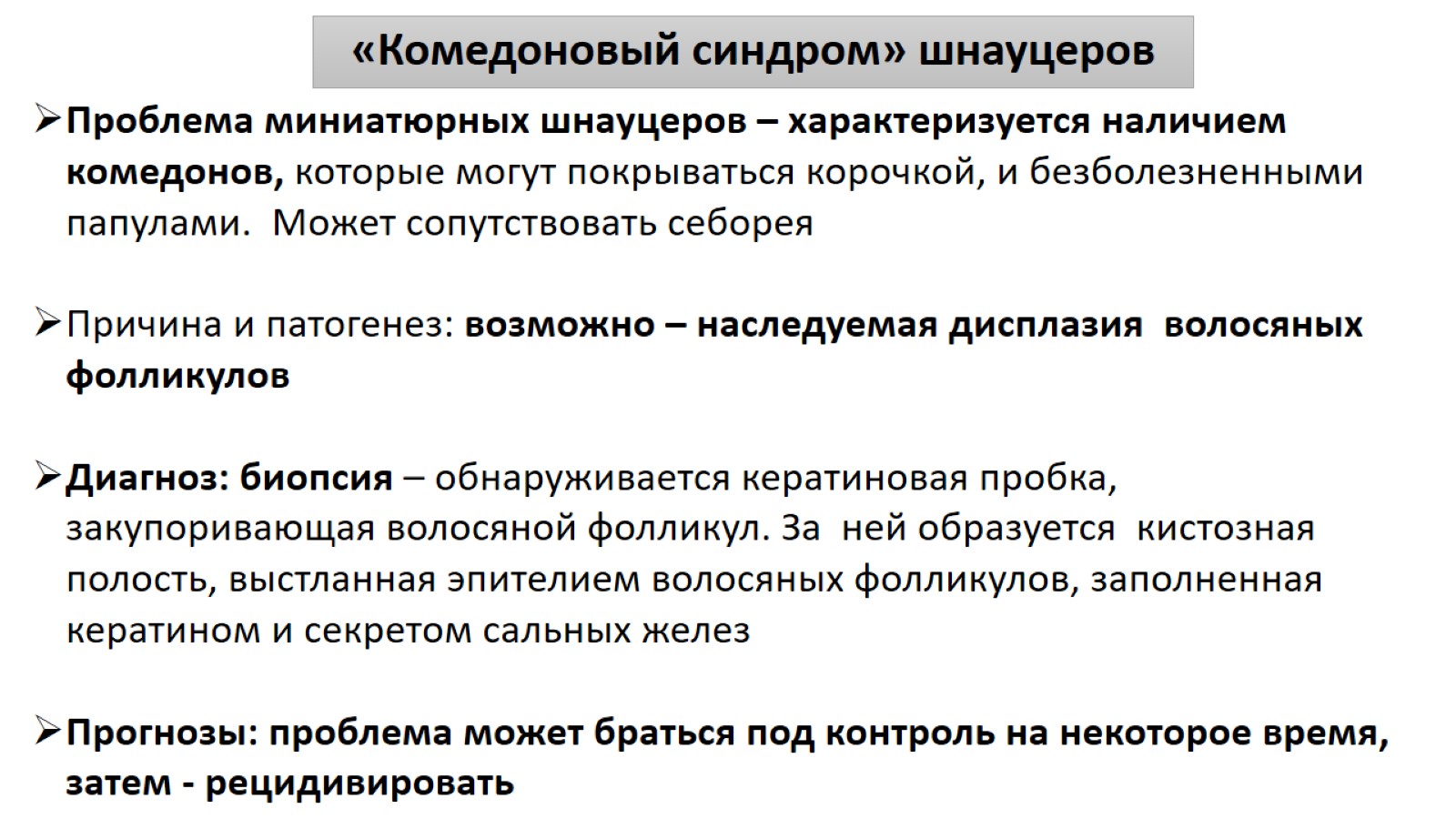 «Комедоновый синдром» шнауцеров
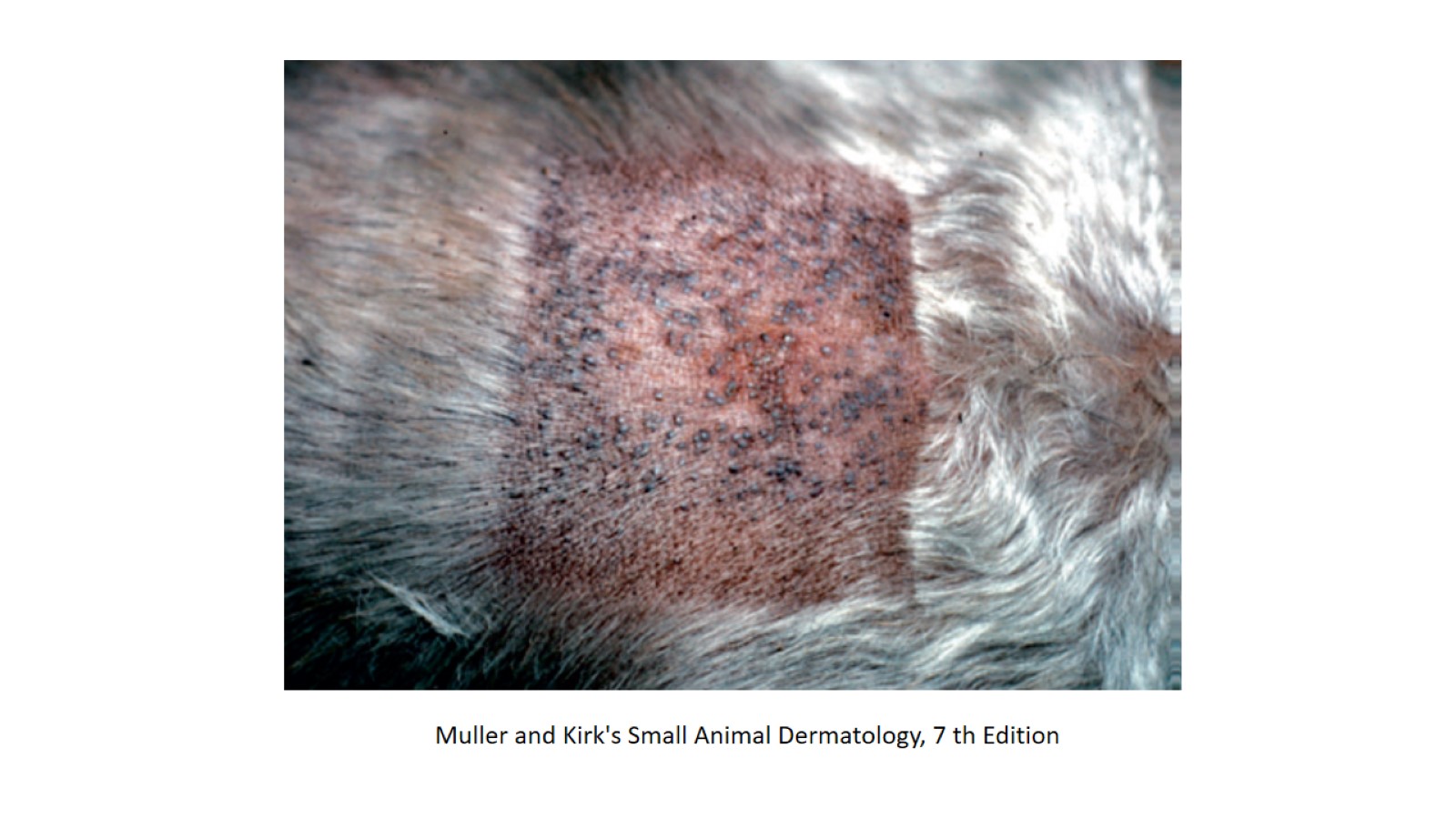 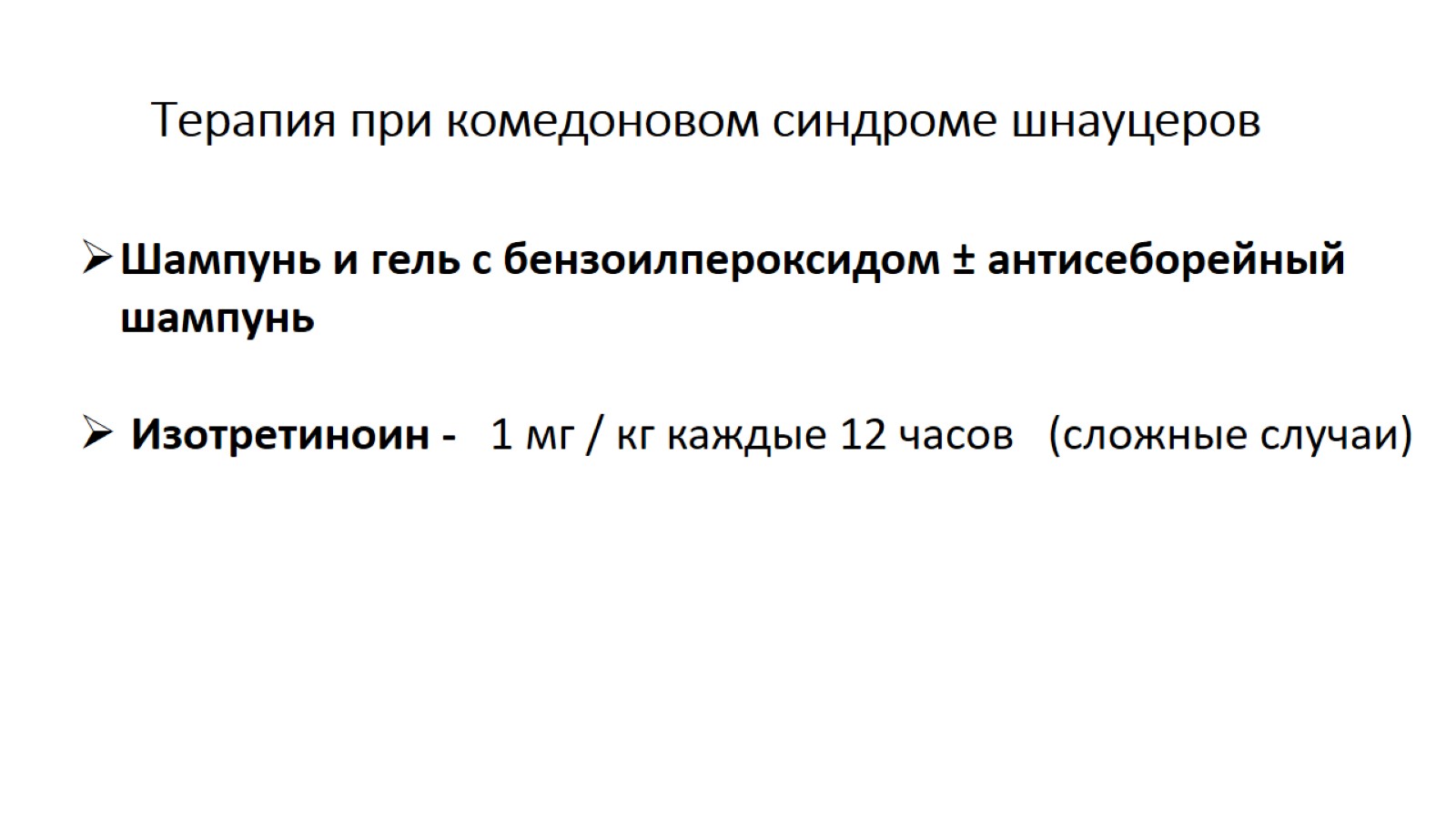 Терапия при комедоновом синдроме шнауцеров
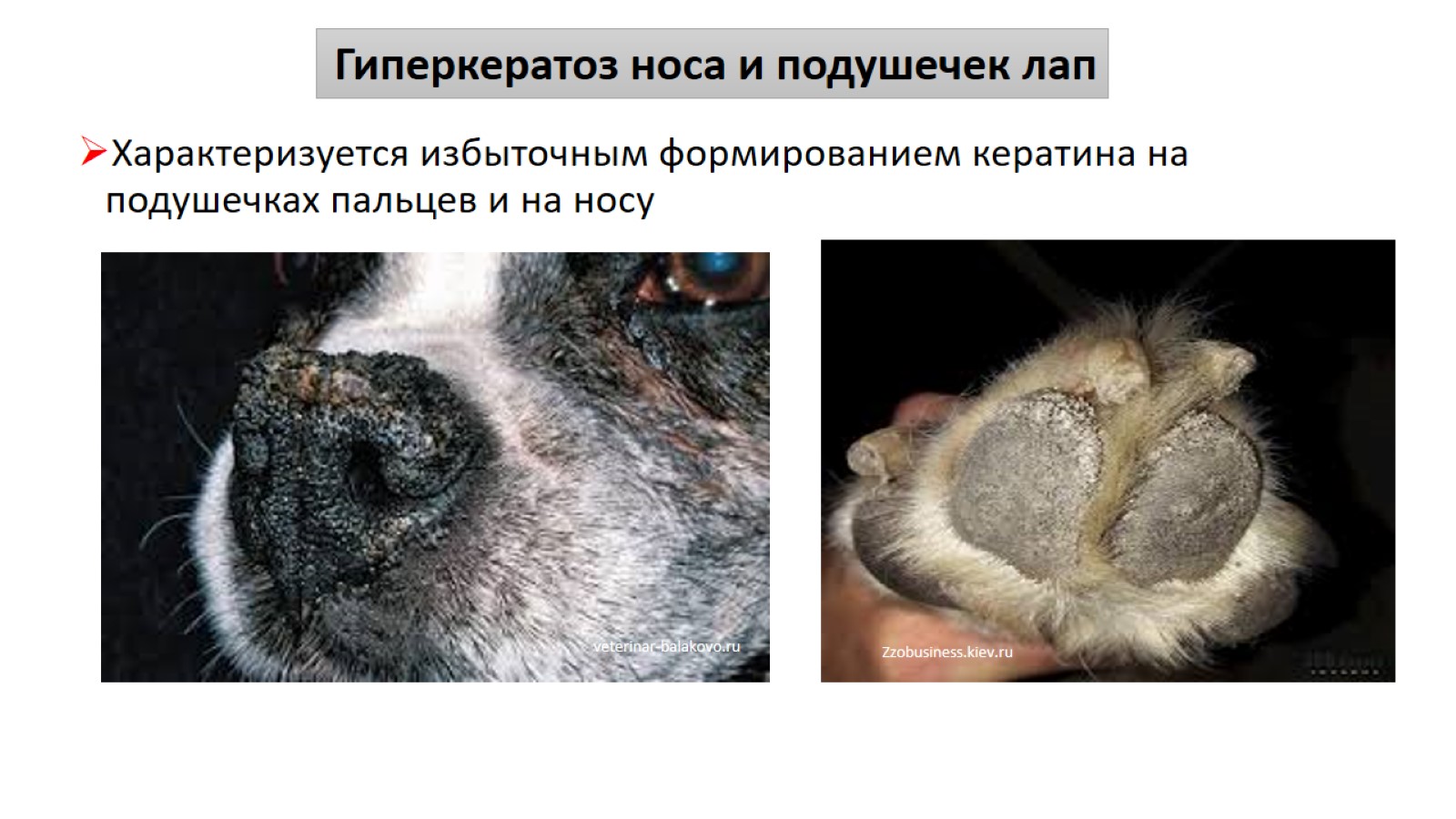 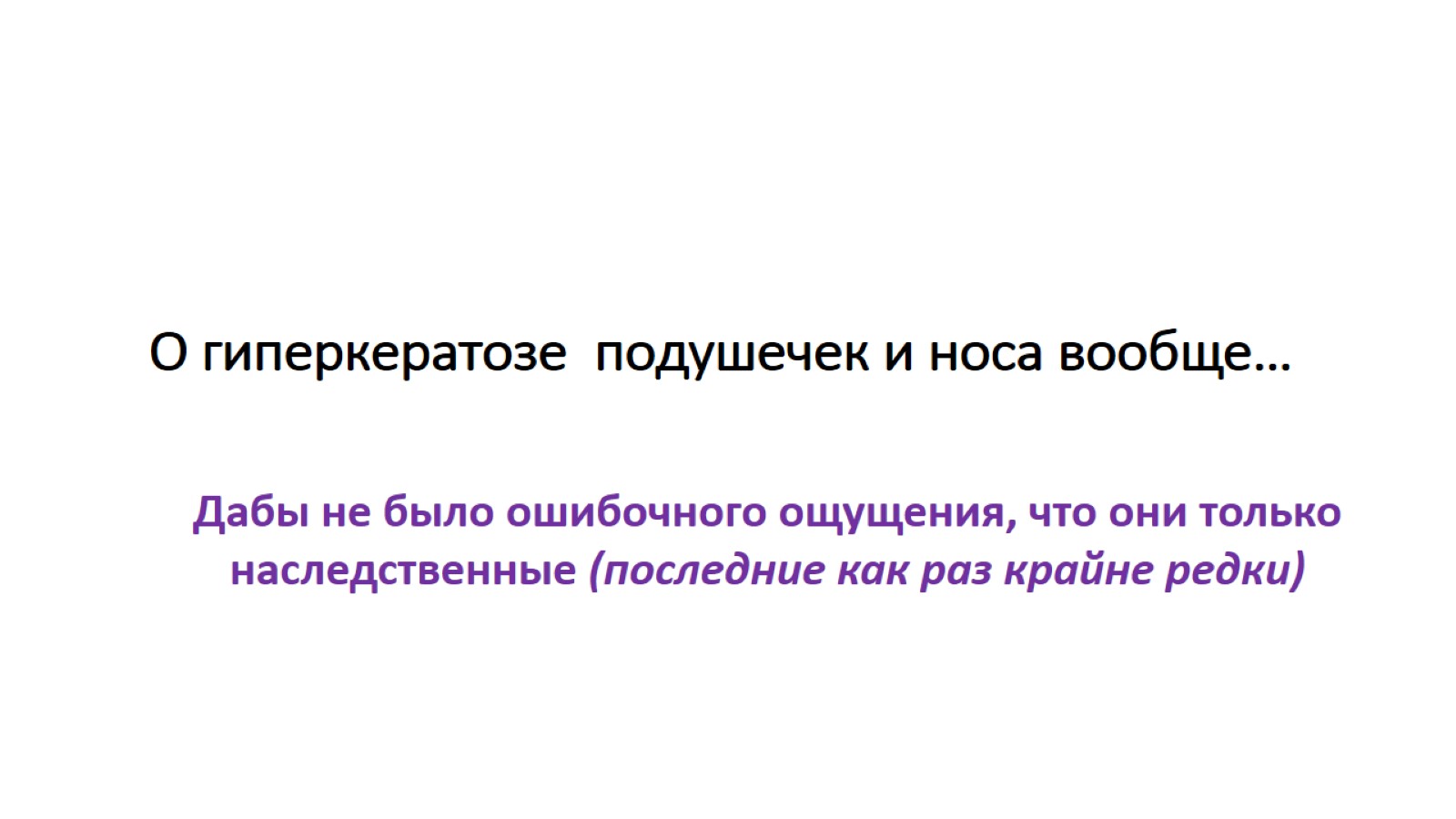 О гиперкератозе  подушечек и носа вообще…
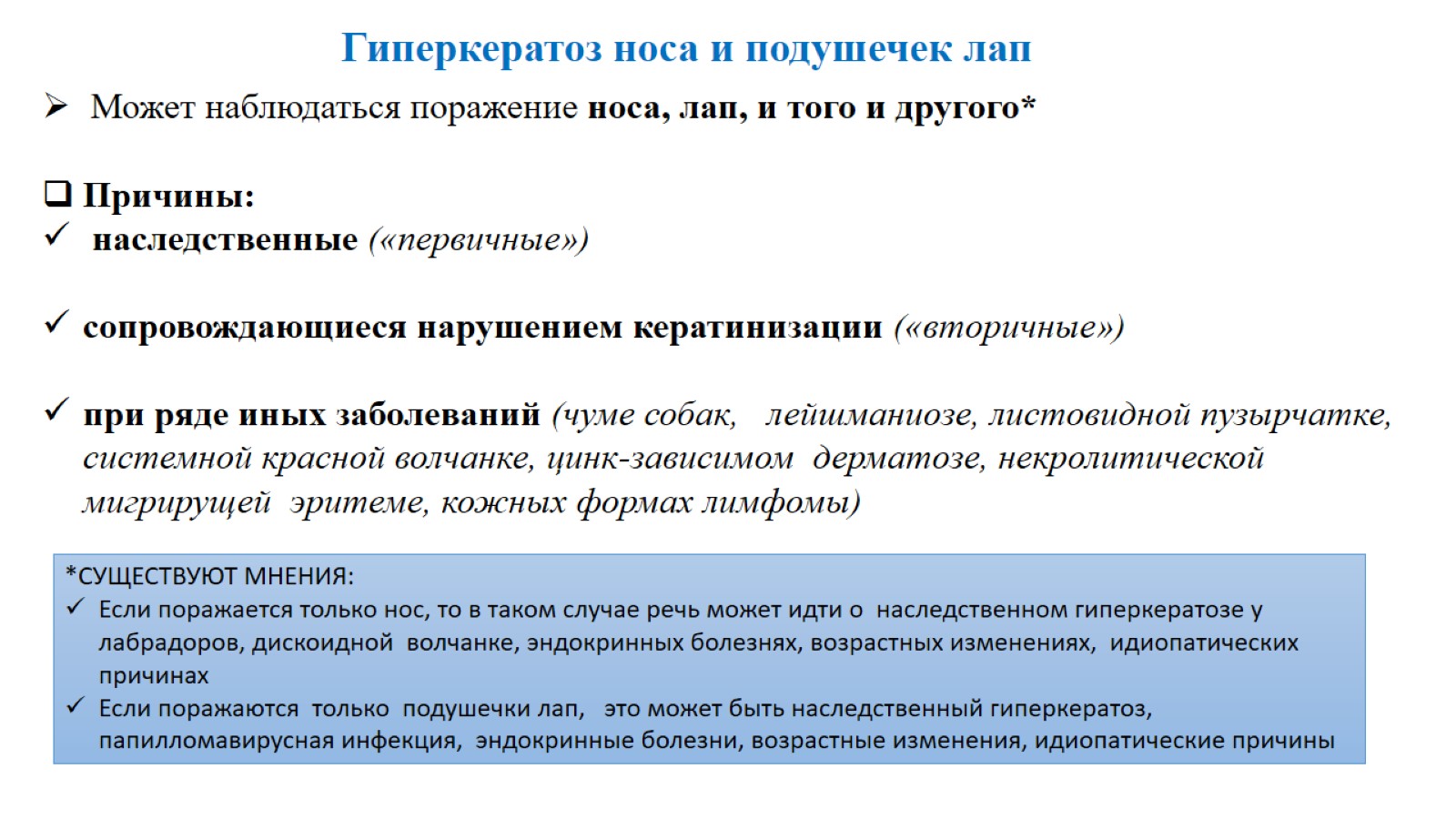 Гиперкератоз носа и подушечек лап
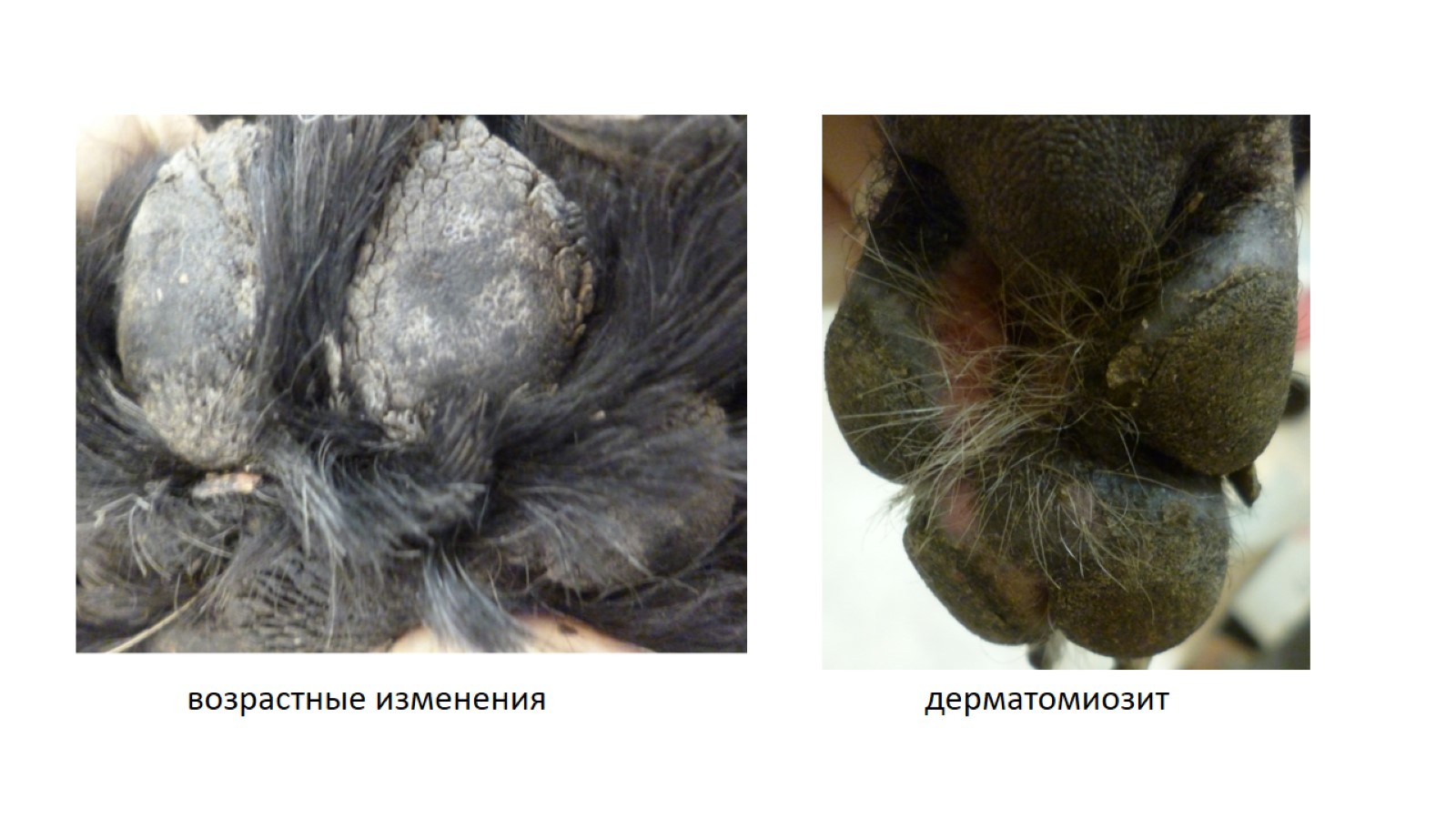 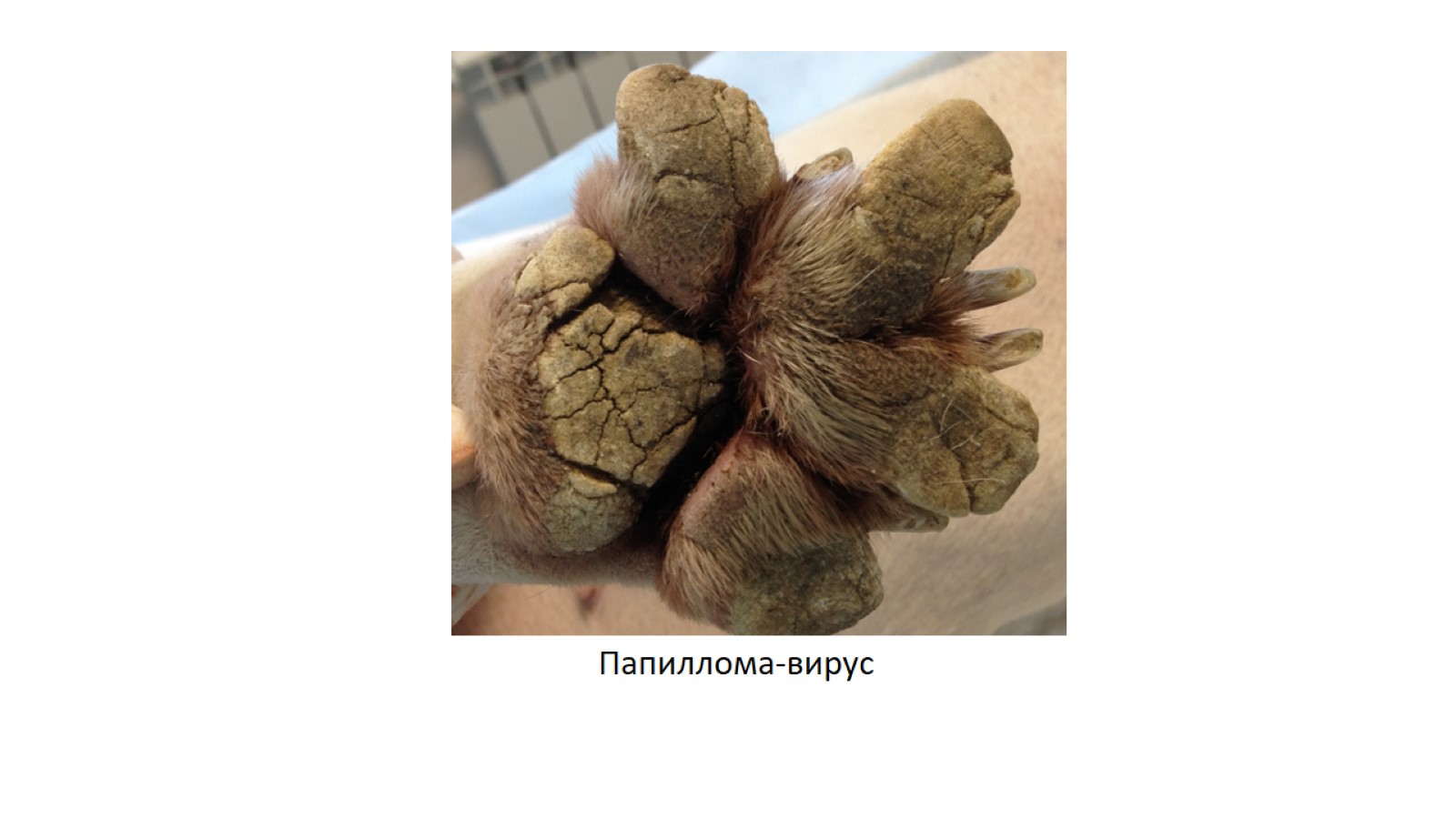 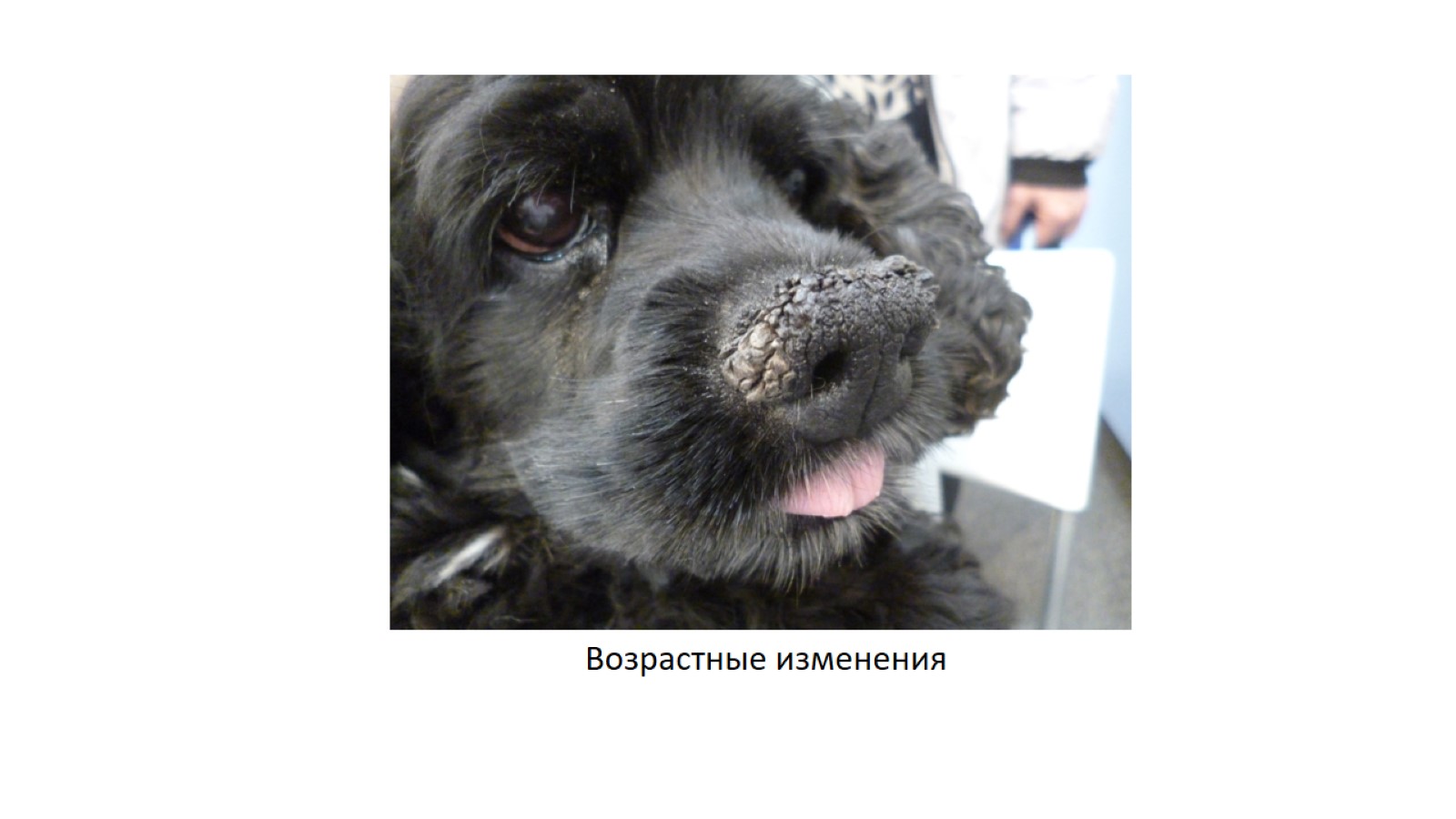 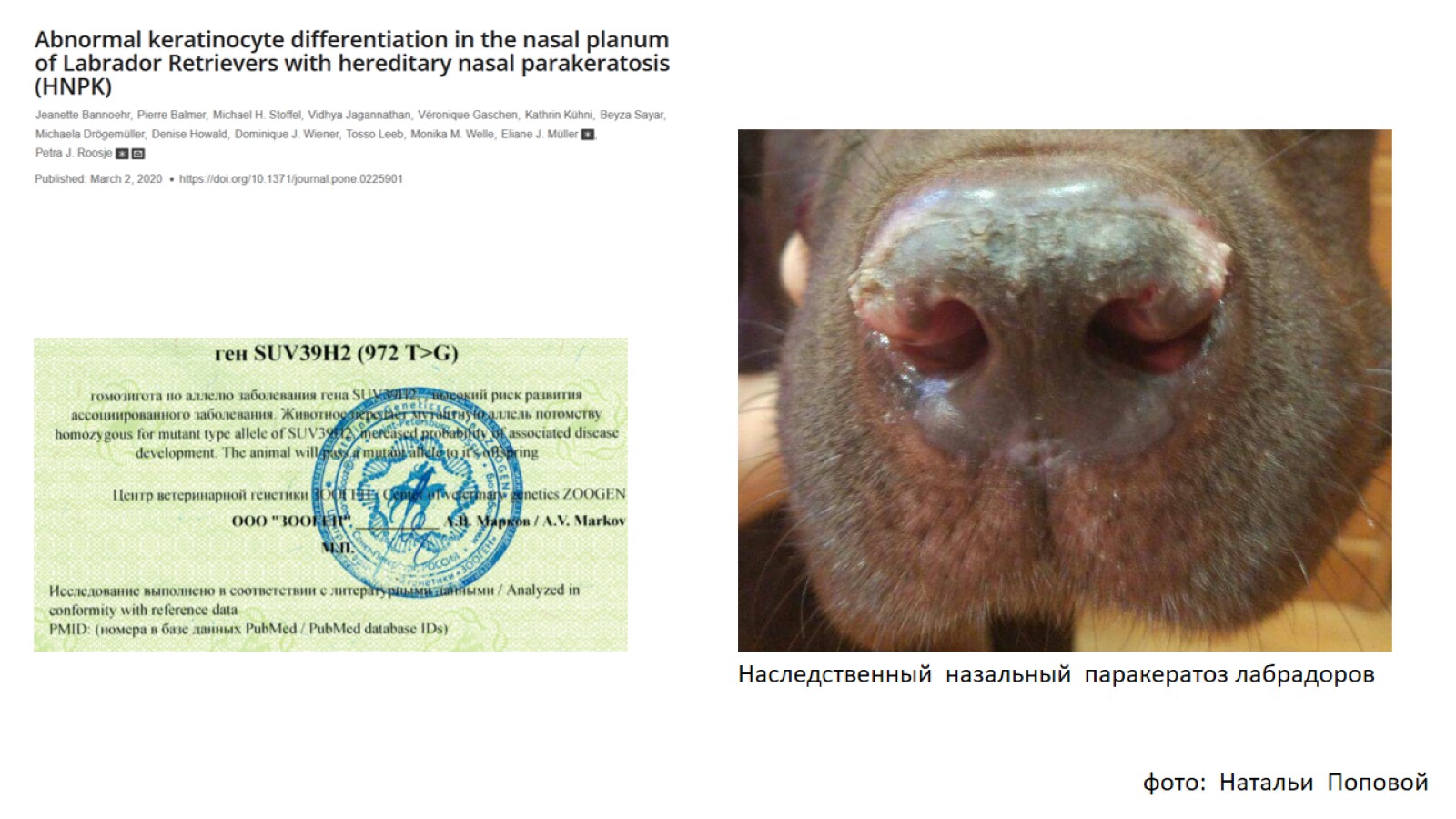 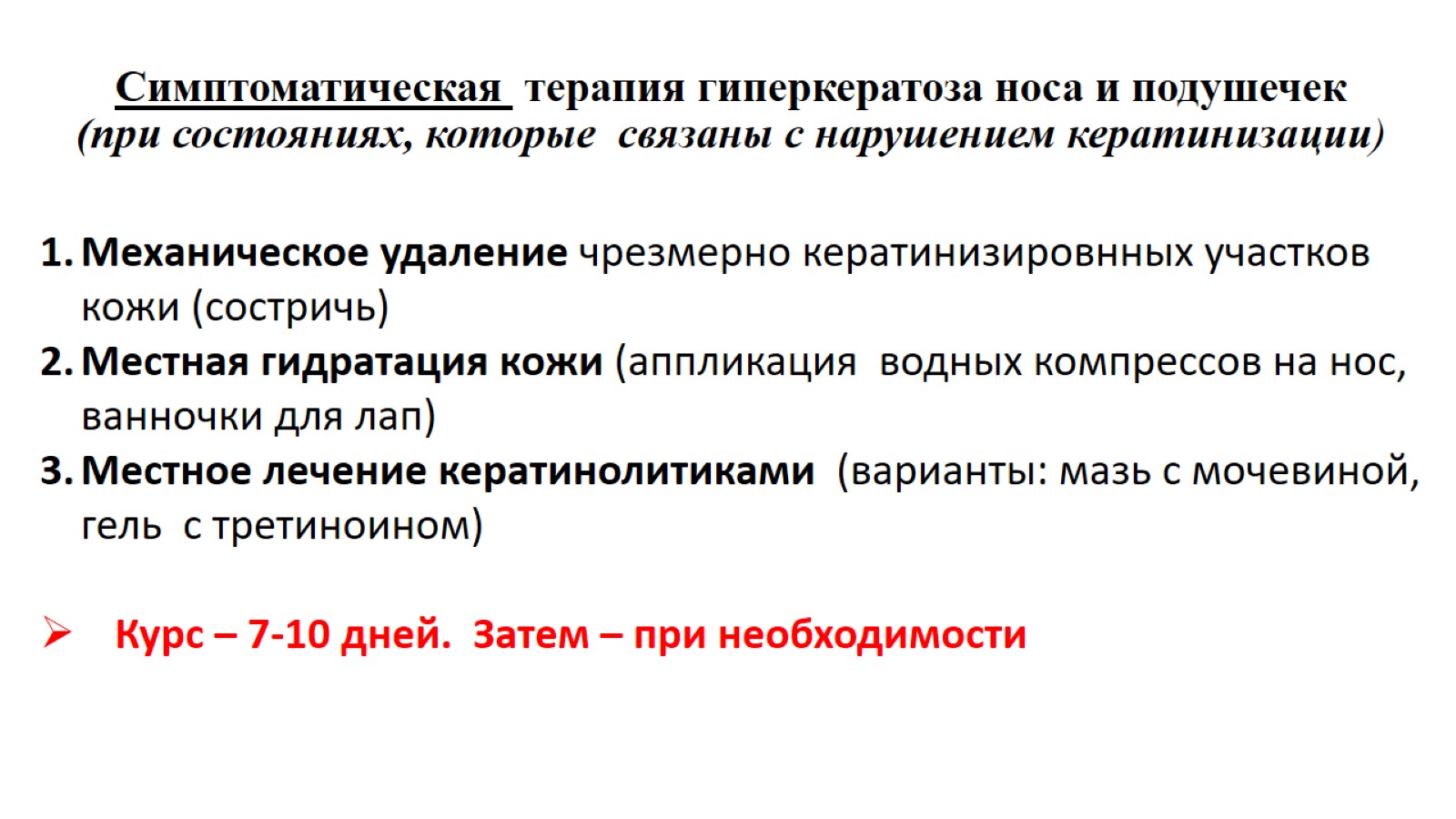 Симптоматическая  терапия гиперкератоза носа и подушечек (при состояниях, которые  связаны с нарушением кератинизации)
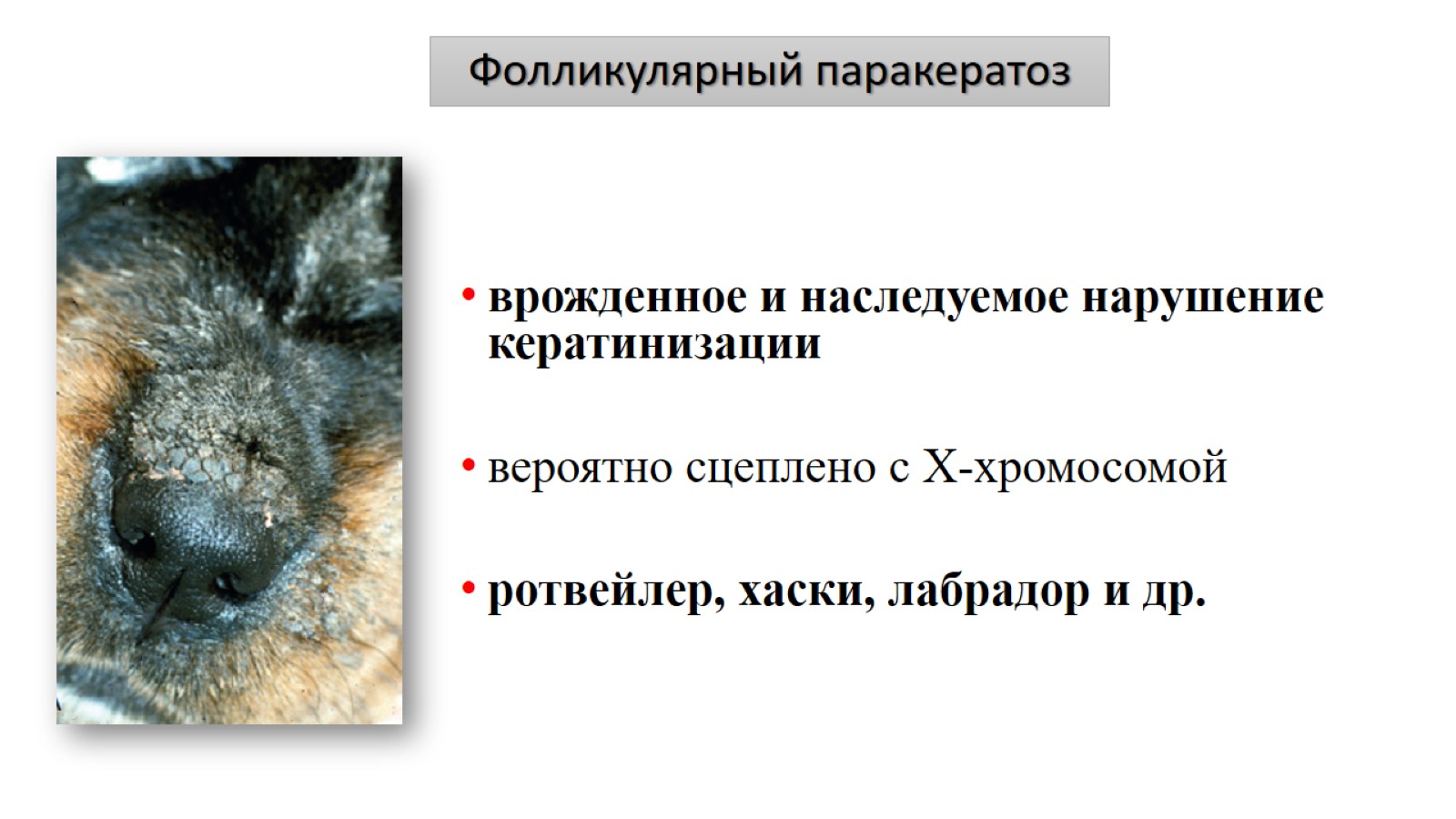 Фолликулярный паракератоз
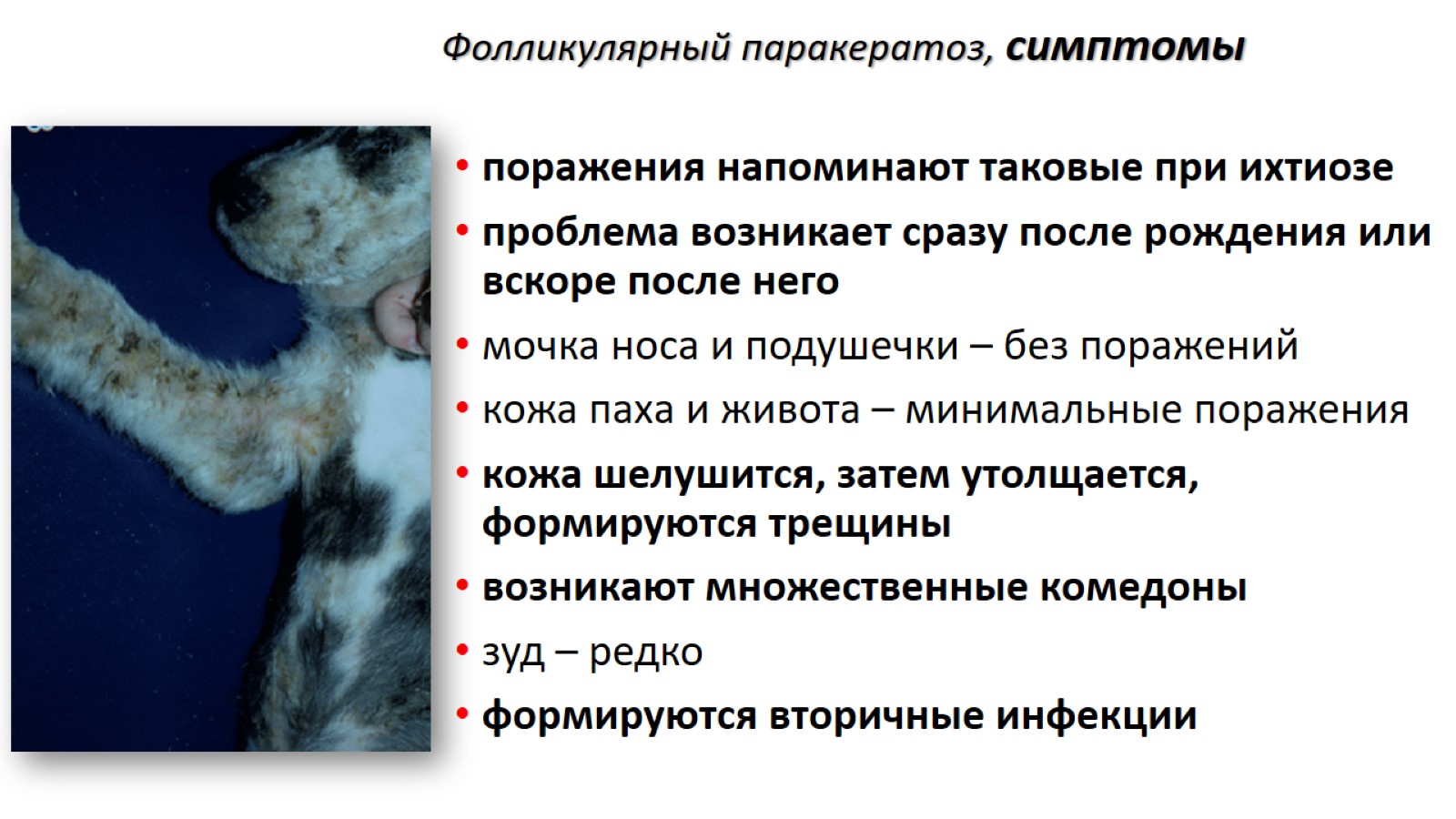 Фолликулярный паракератоз, симптомы
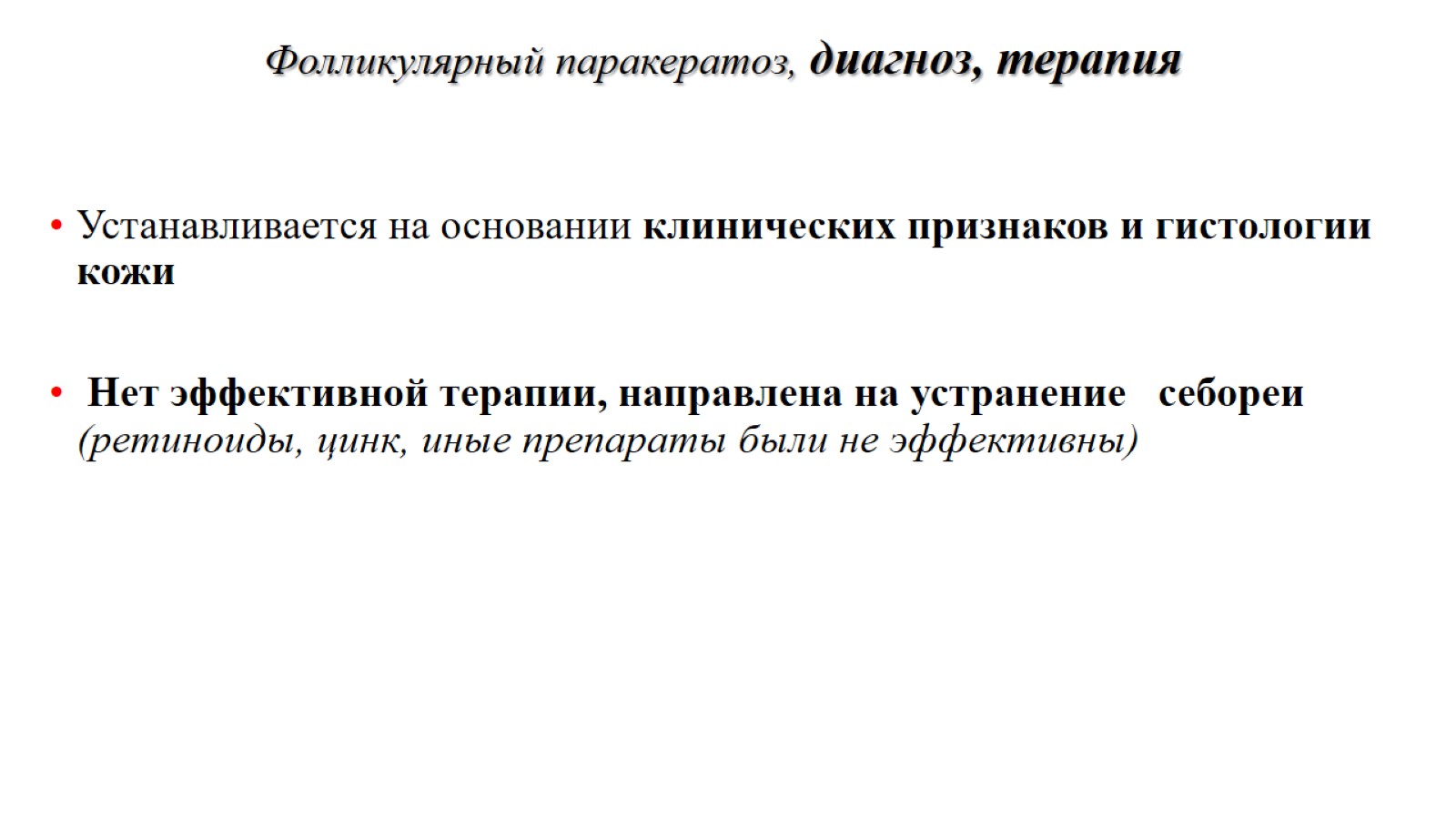 Фолликулярный паракератоз, диагноз, терапия
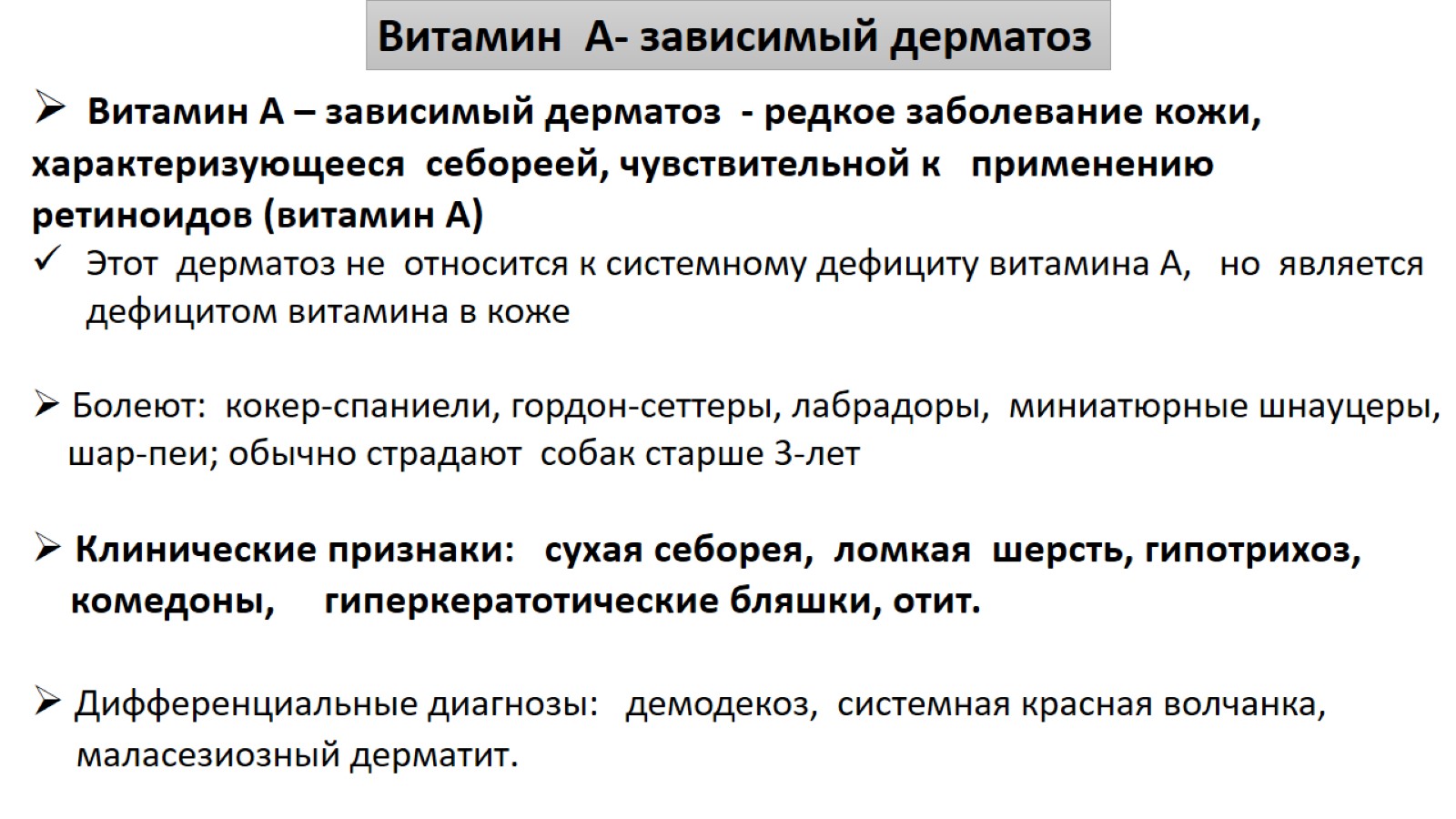 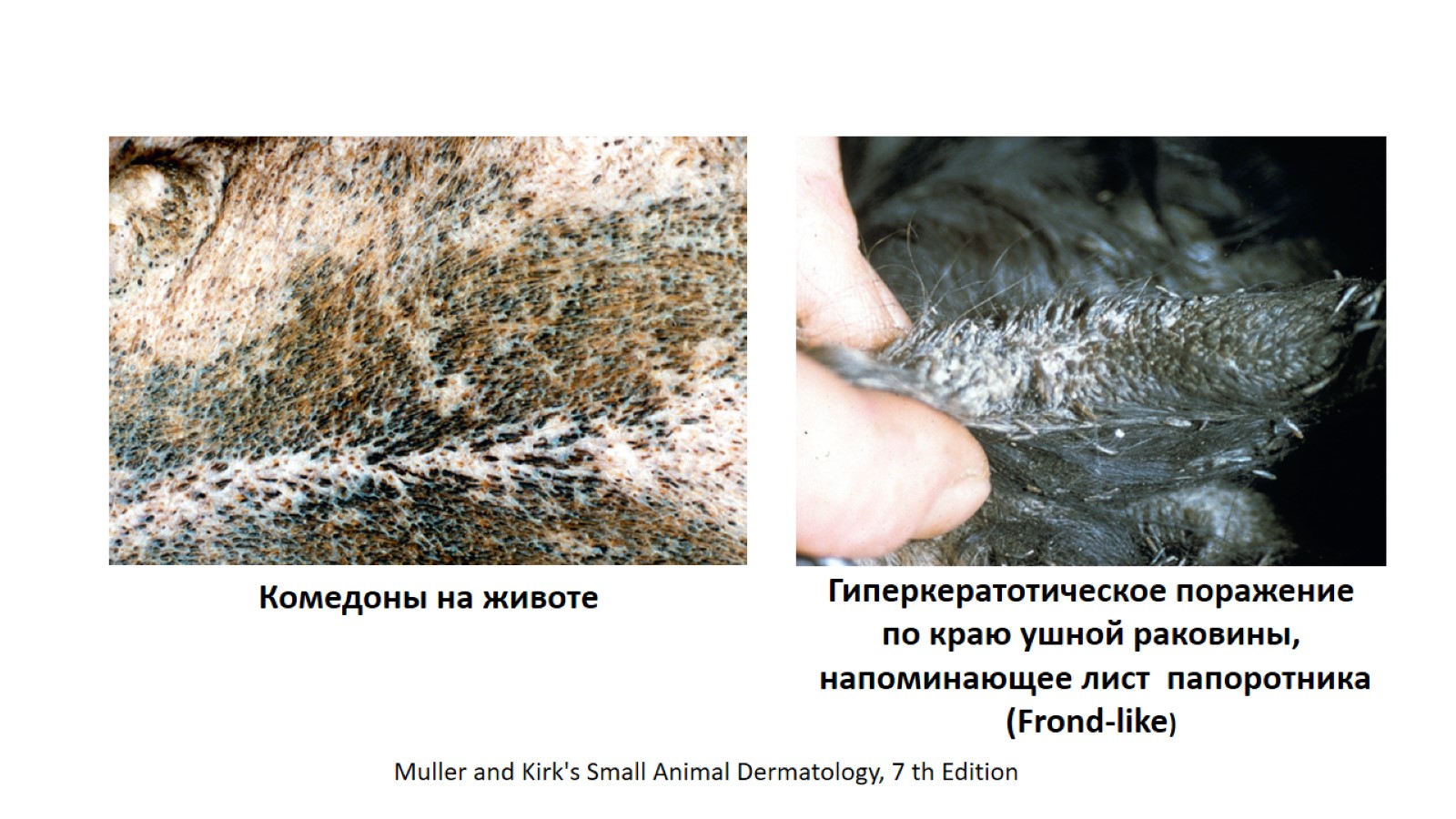 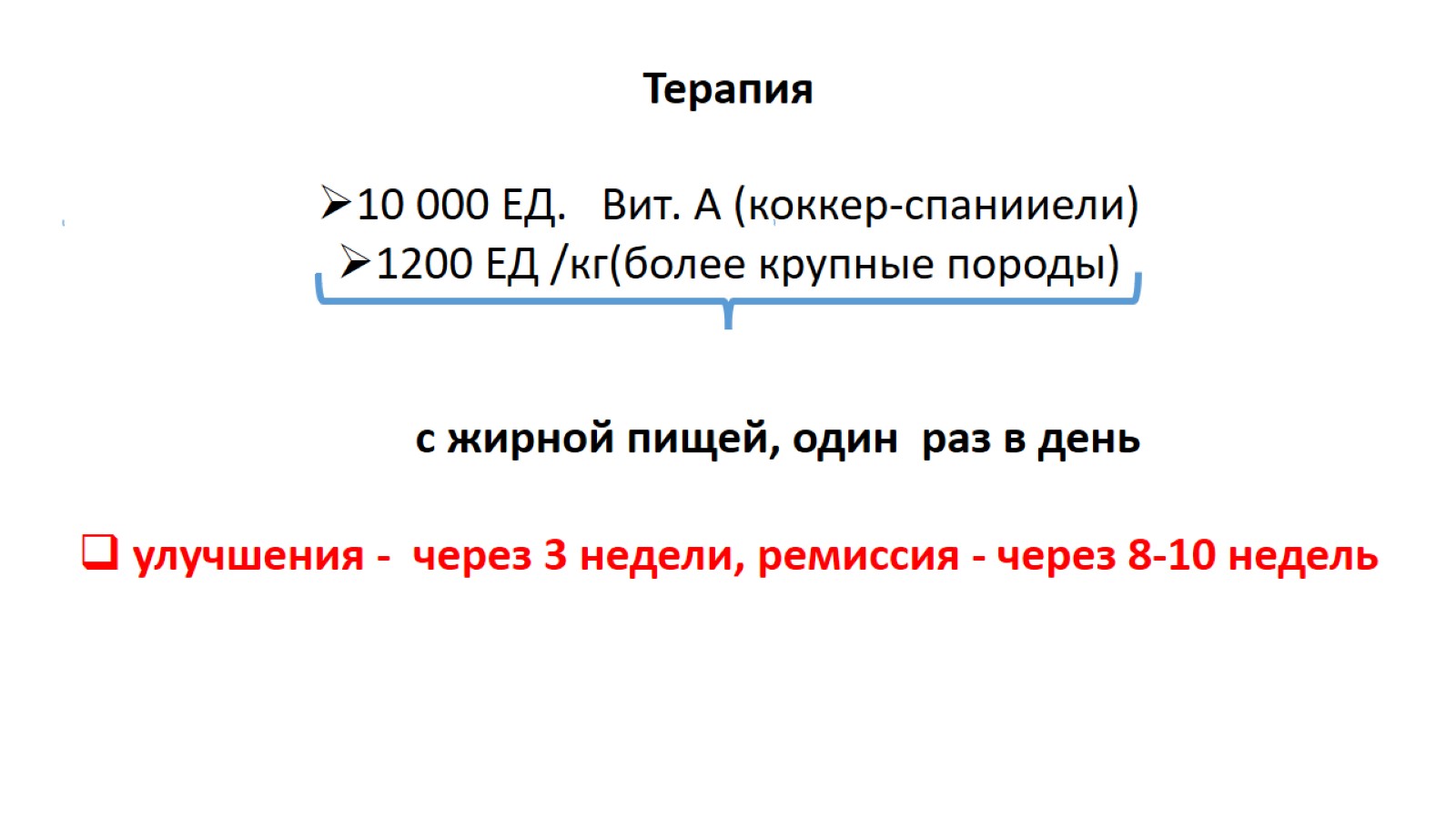 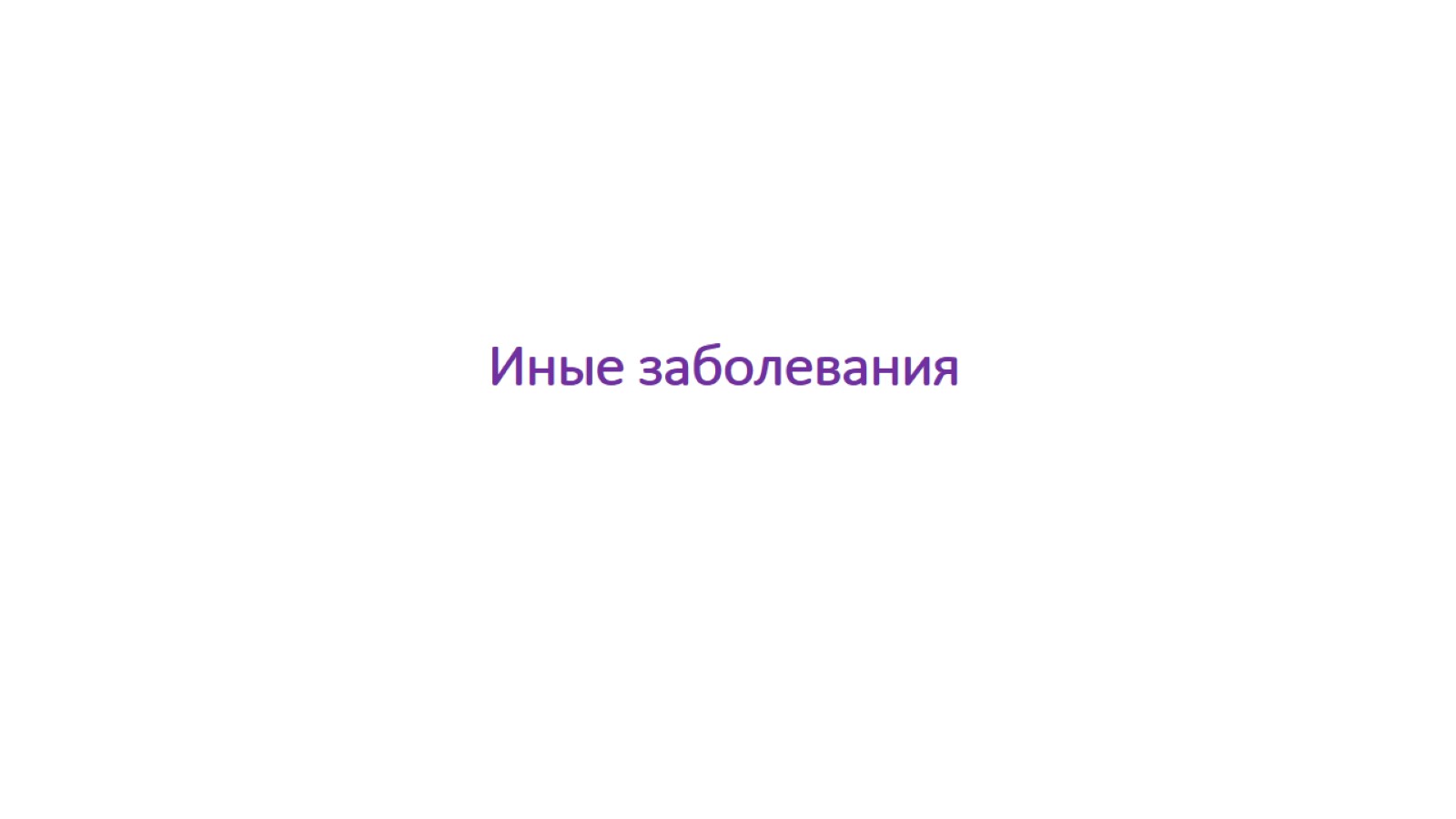 Иные заболевания
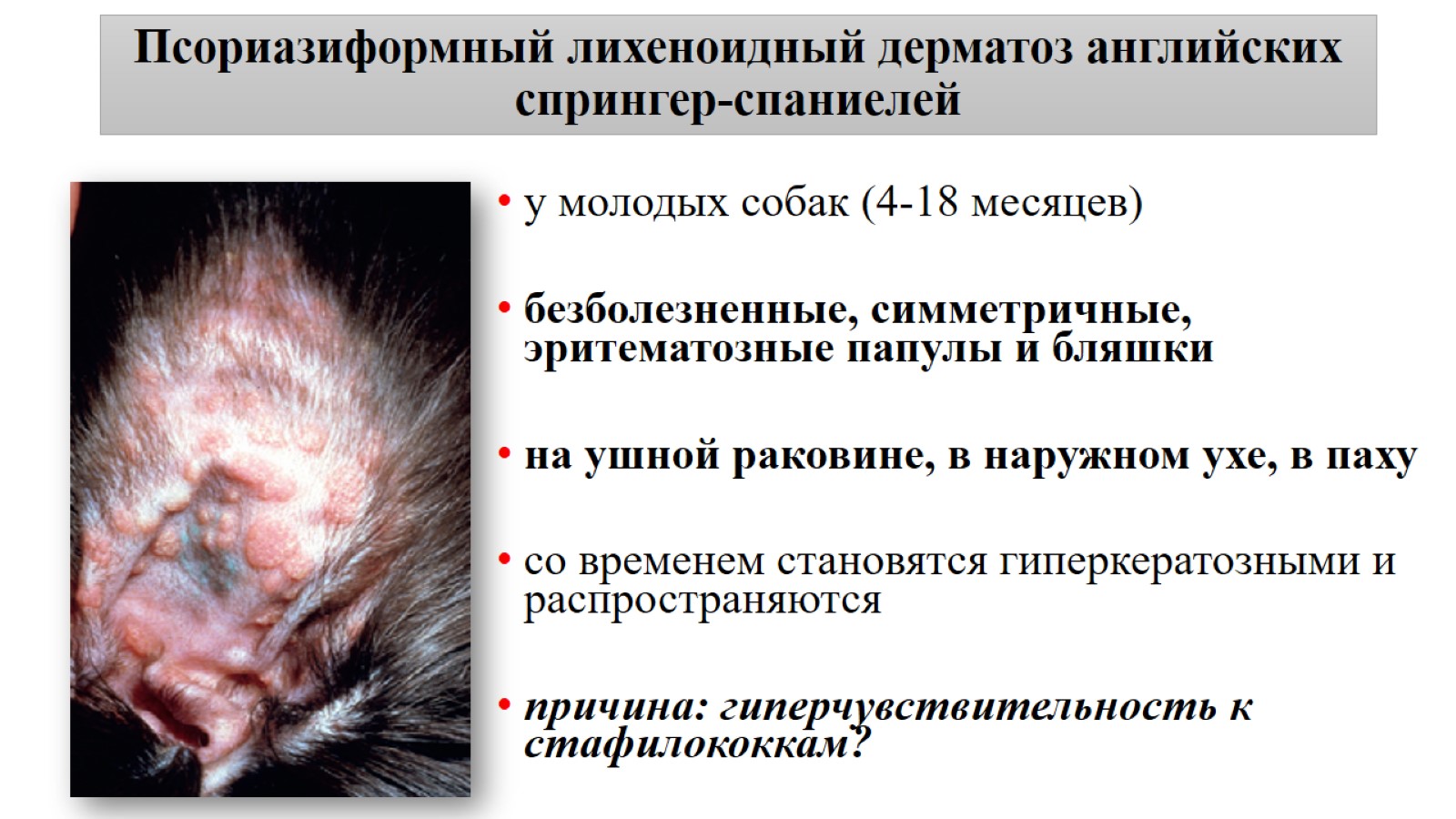 Псориазиформный лихеноидный дерматоз английских спрингер-спаниелей
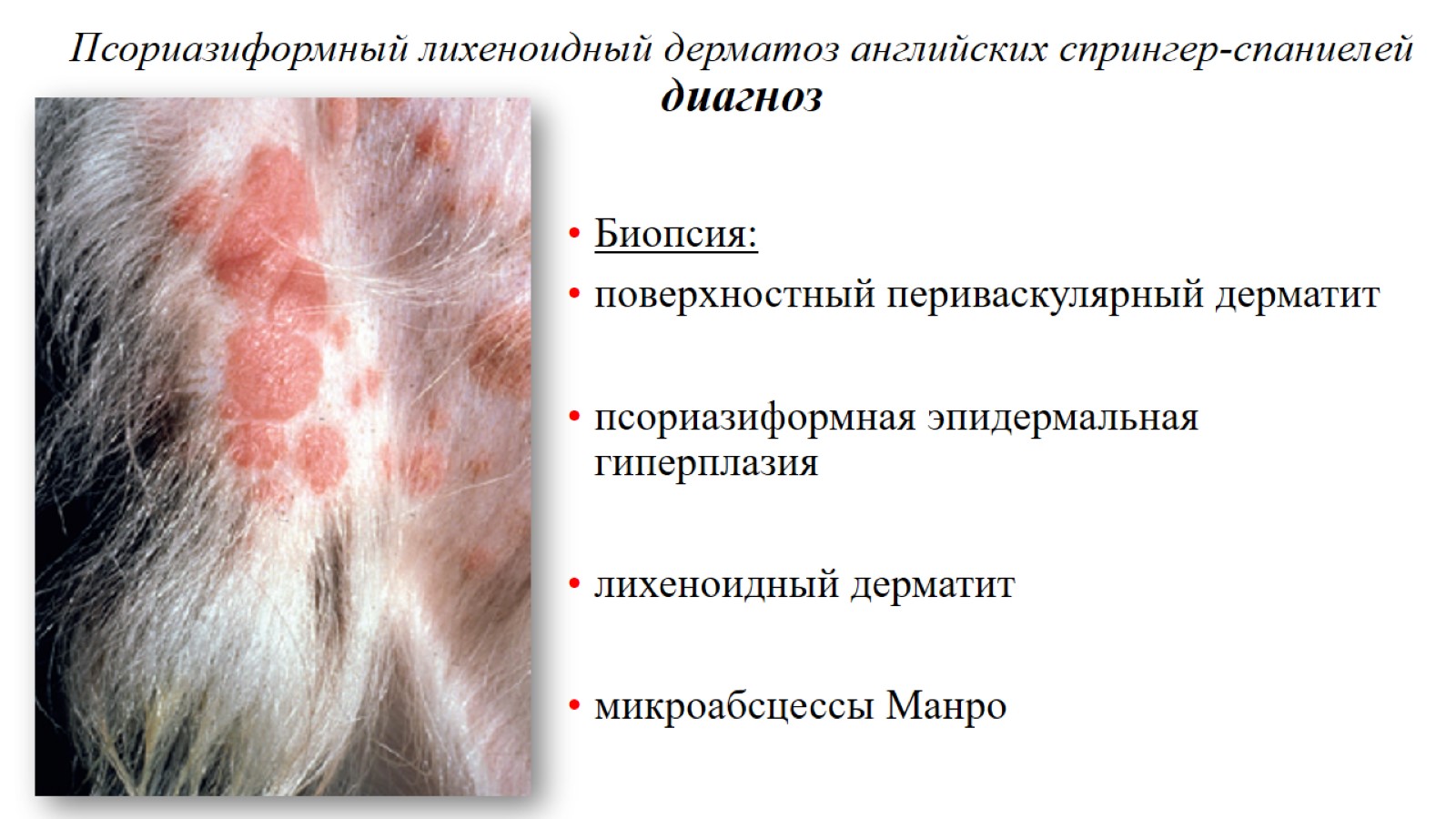 Псориазиформный лихеноидный дерматоз английских спрингер-спаниелейдиагноз
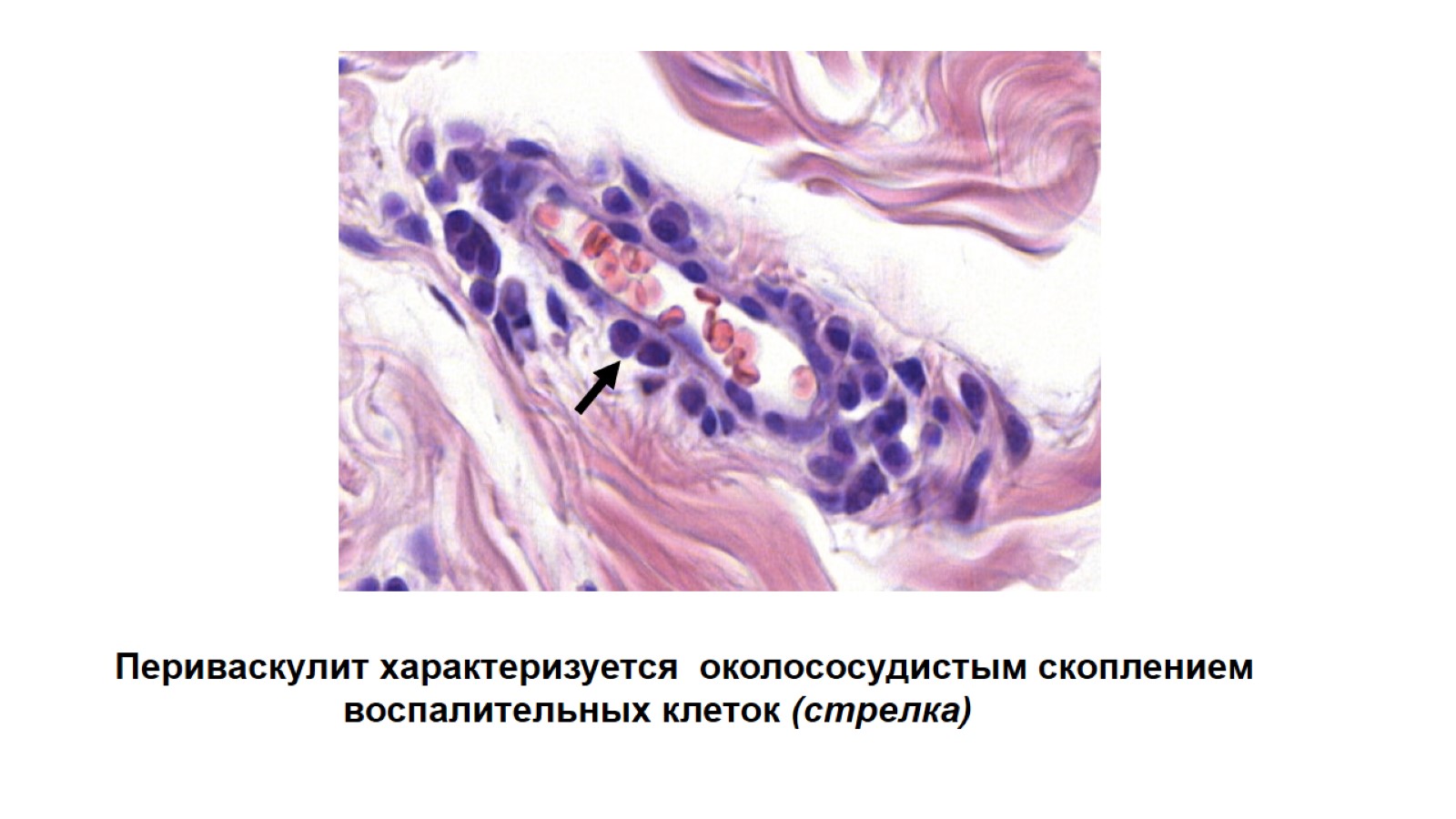 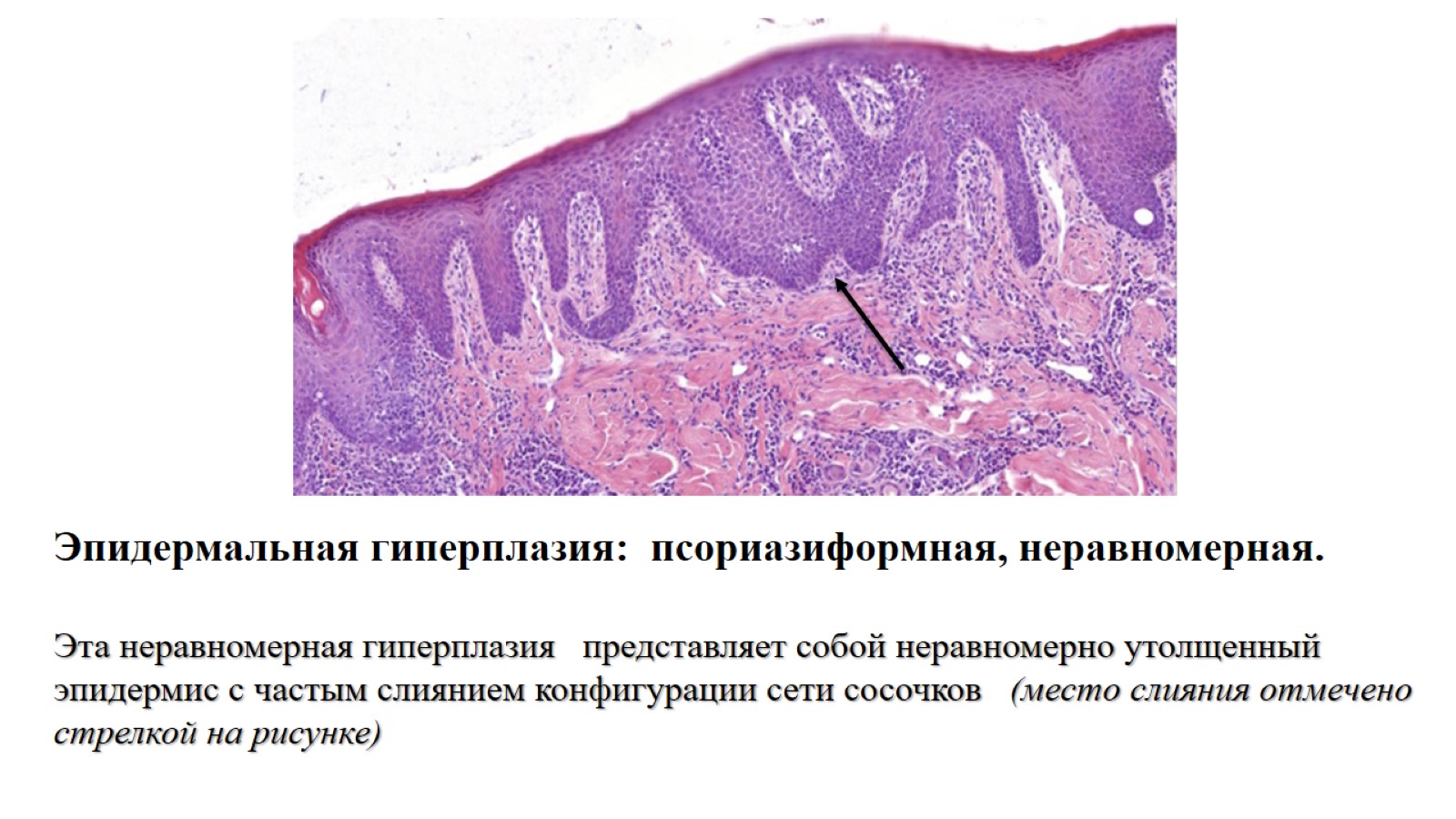 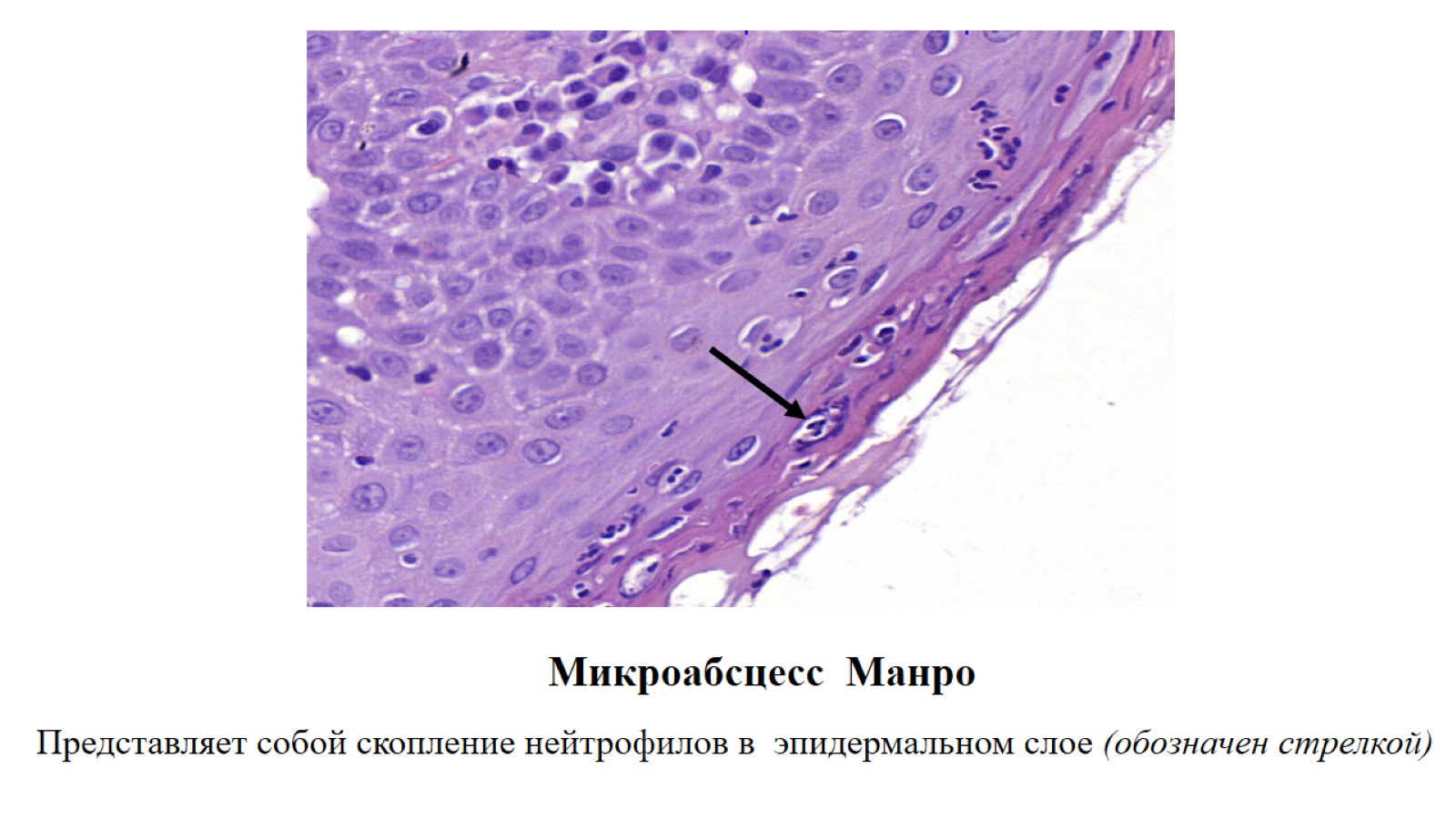 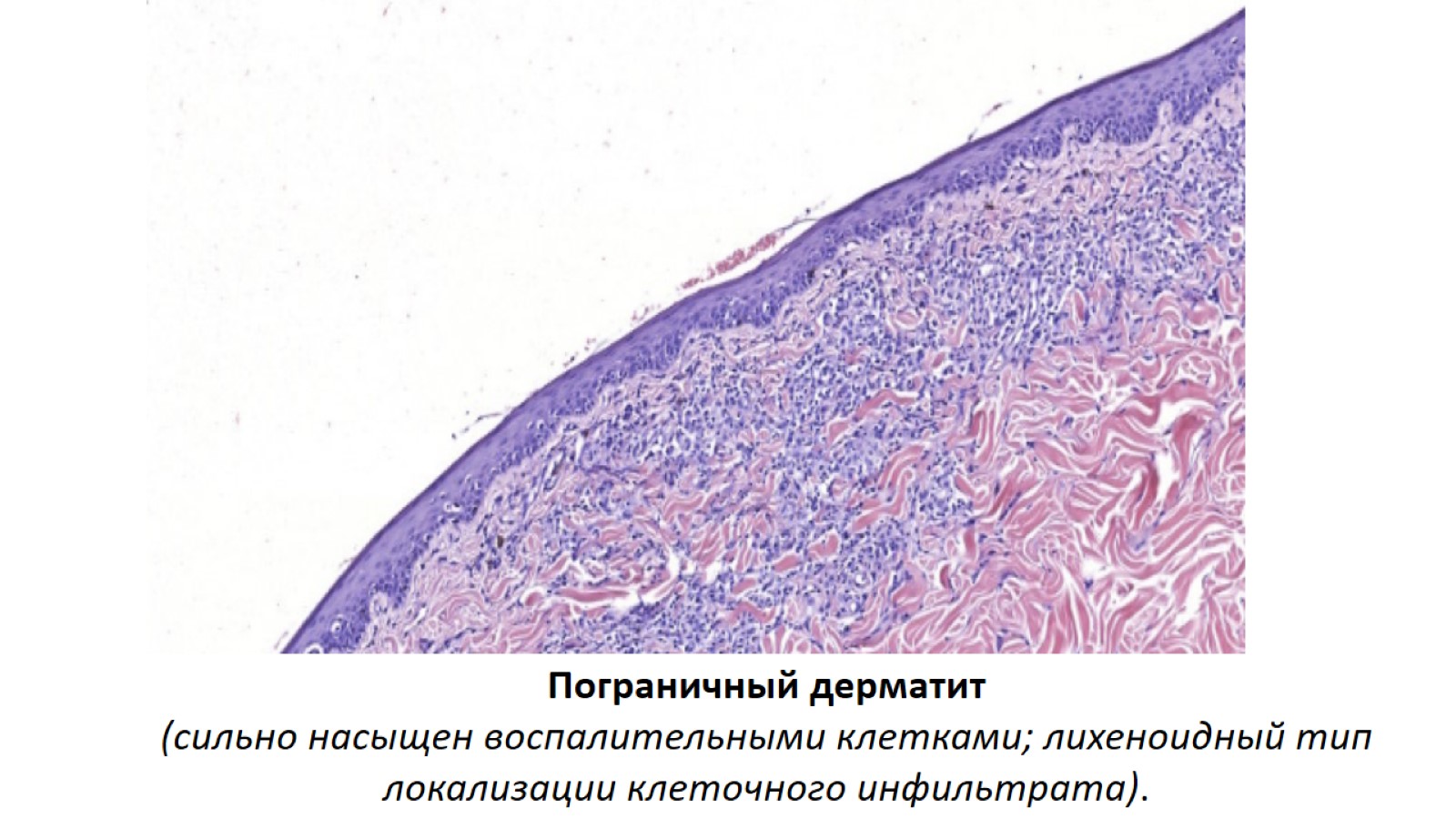 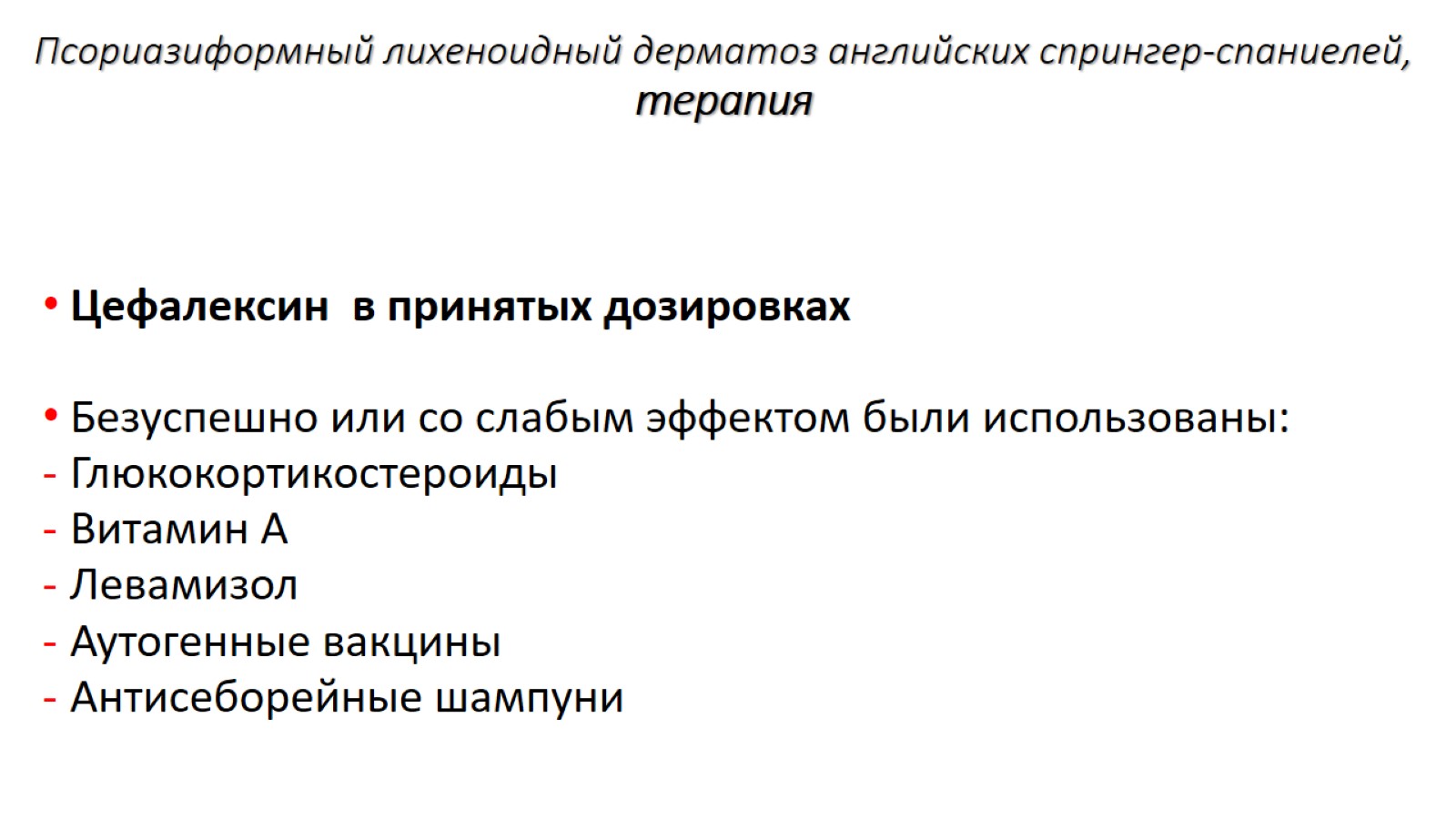 Псориазиформный лихеноидный дерматоз английских спрингер-спаниелей, терапия
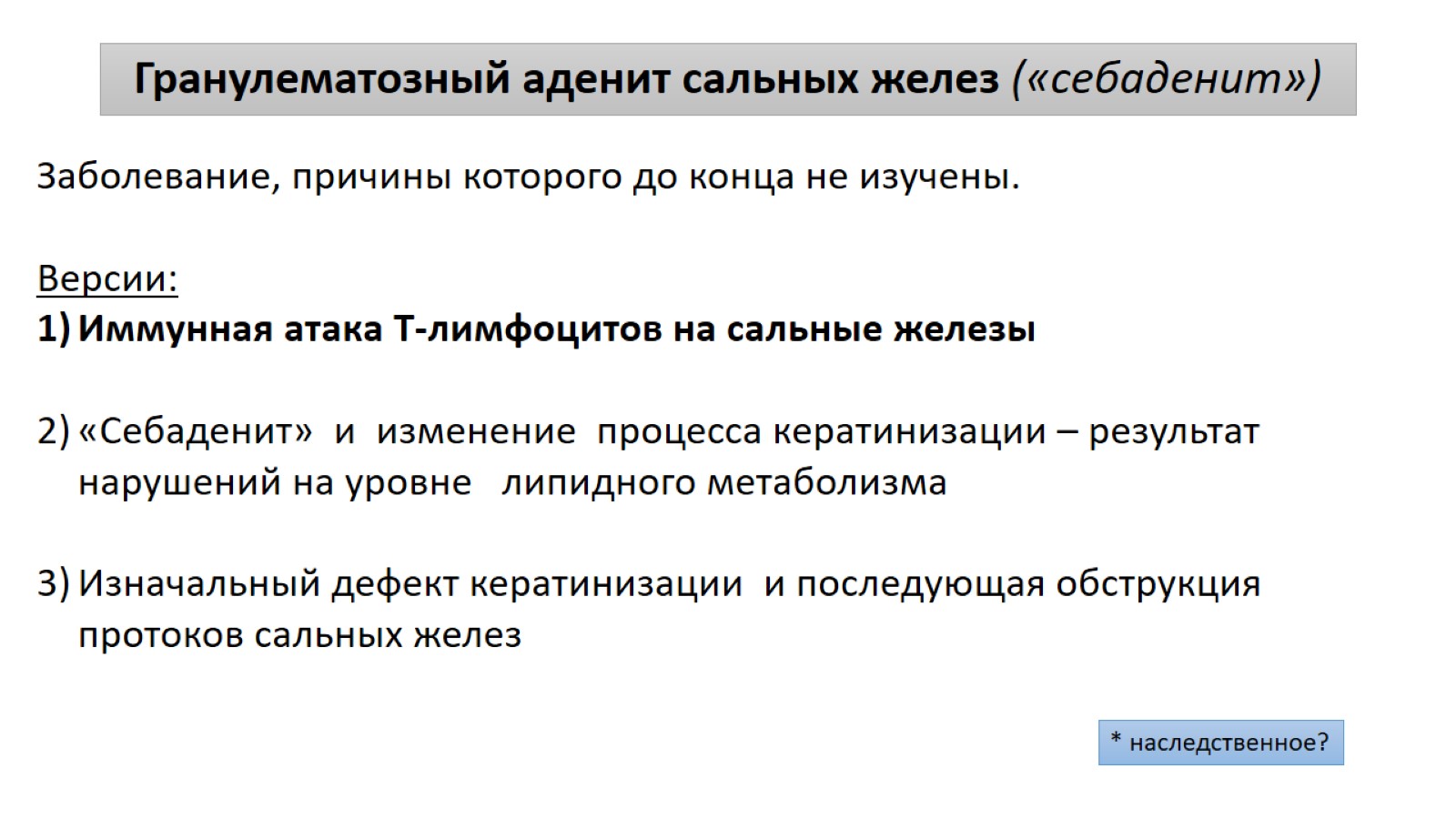 Гранулематозный аденит сальных желез («себаденит»)
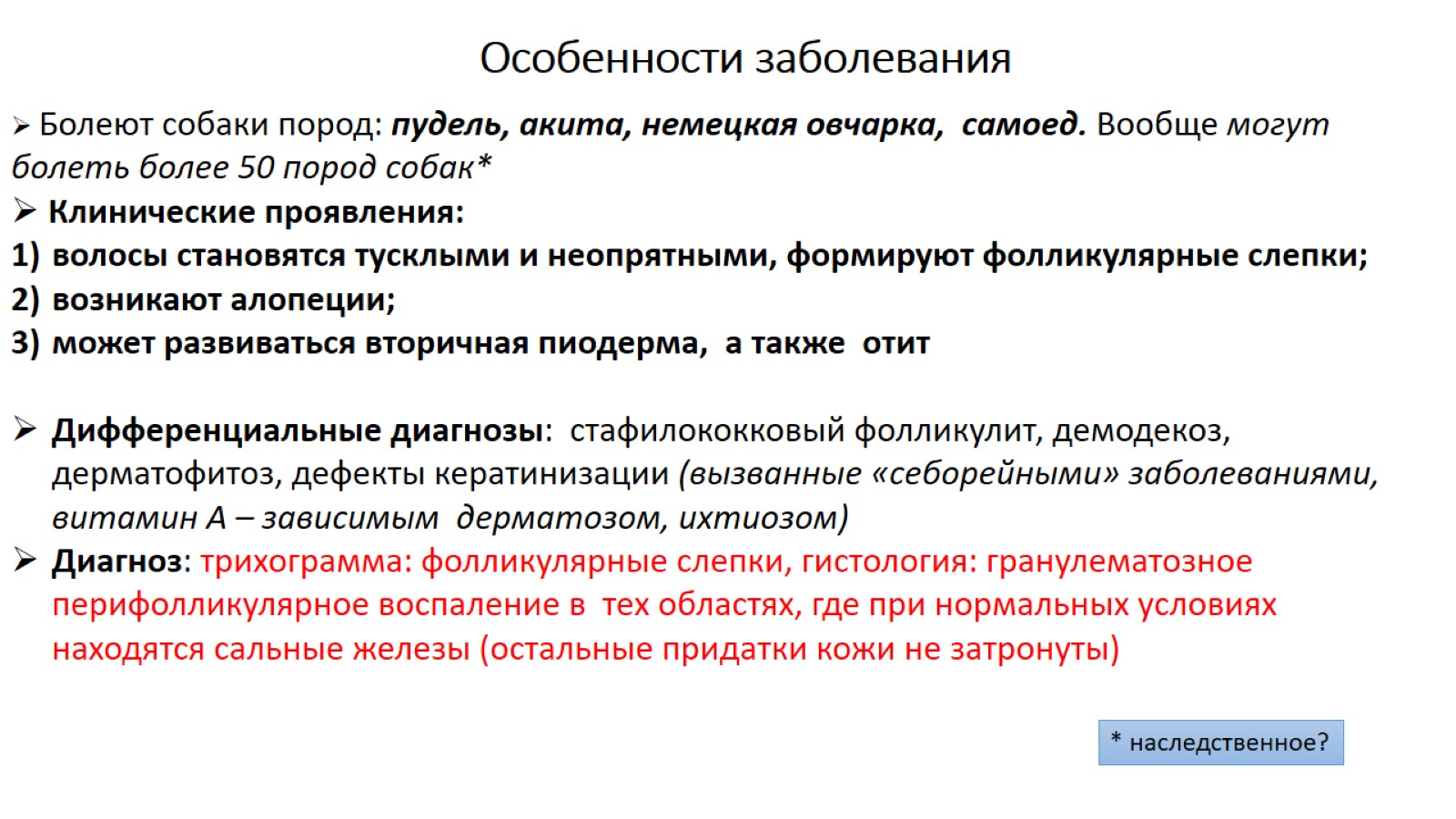 Особенности заболевания
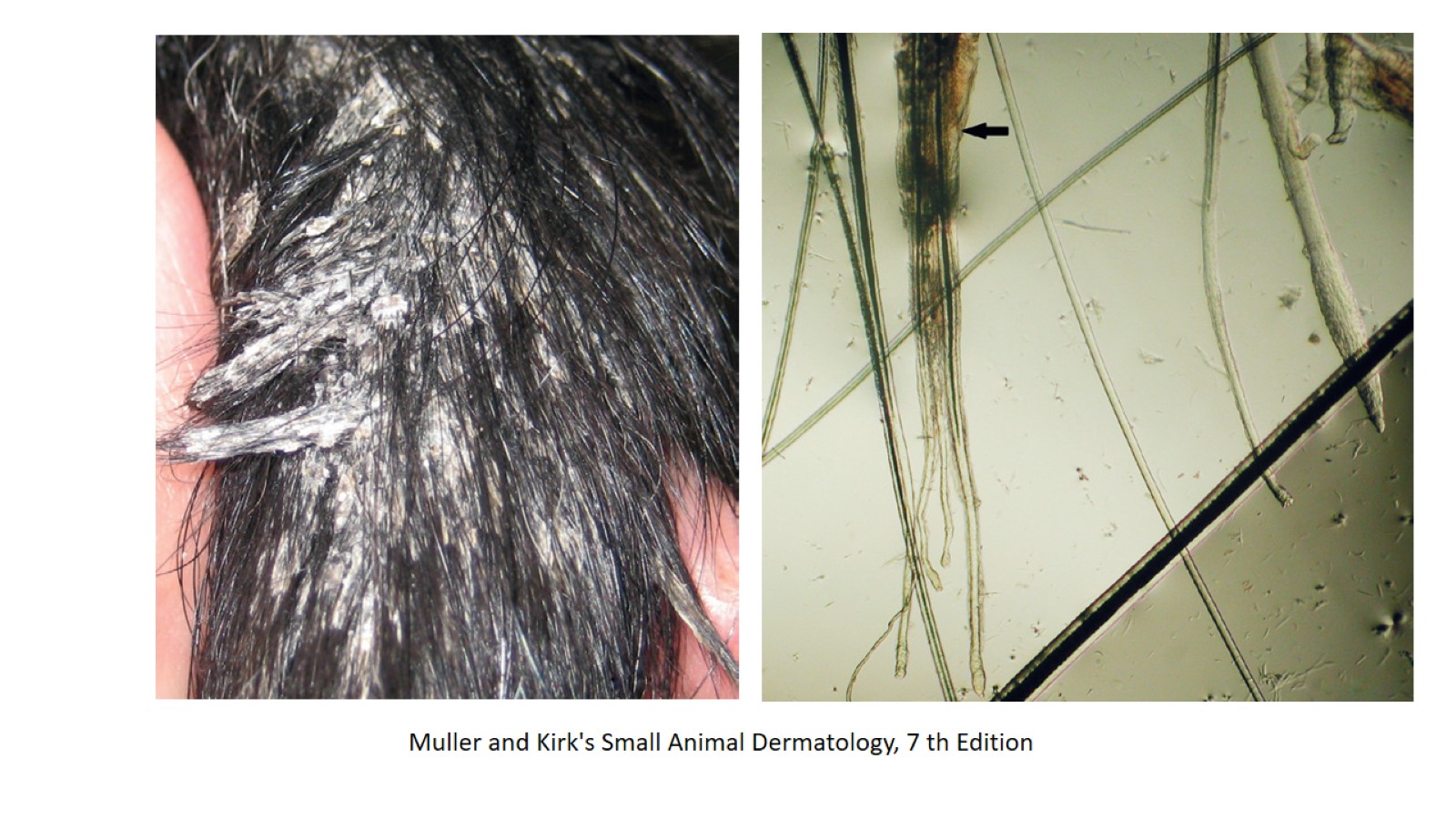 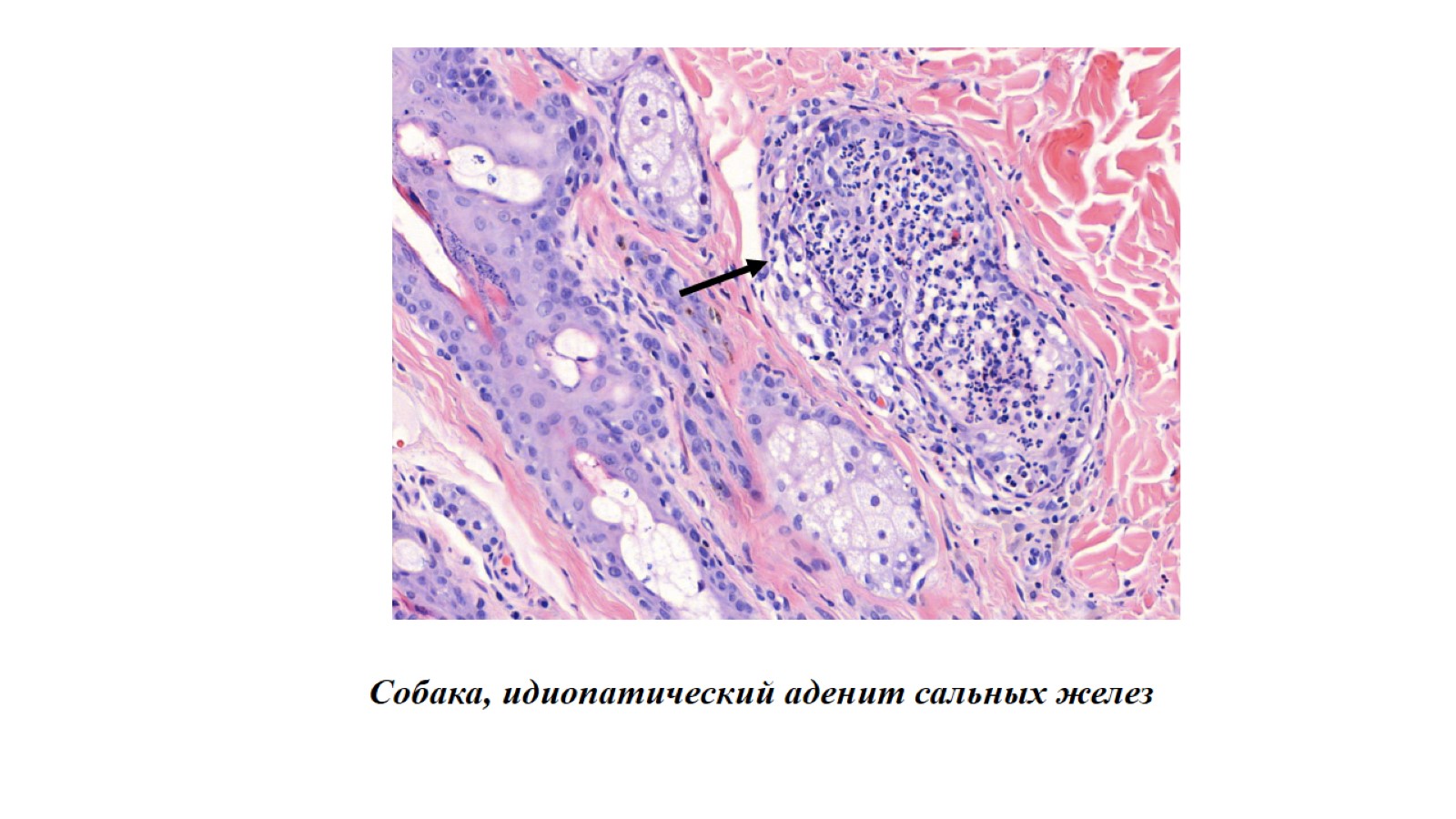 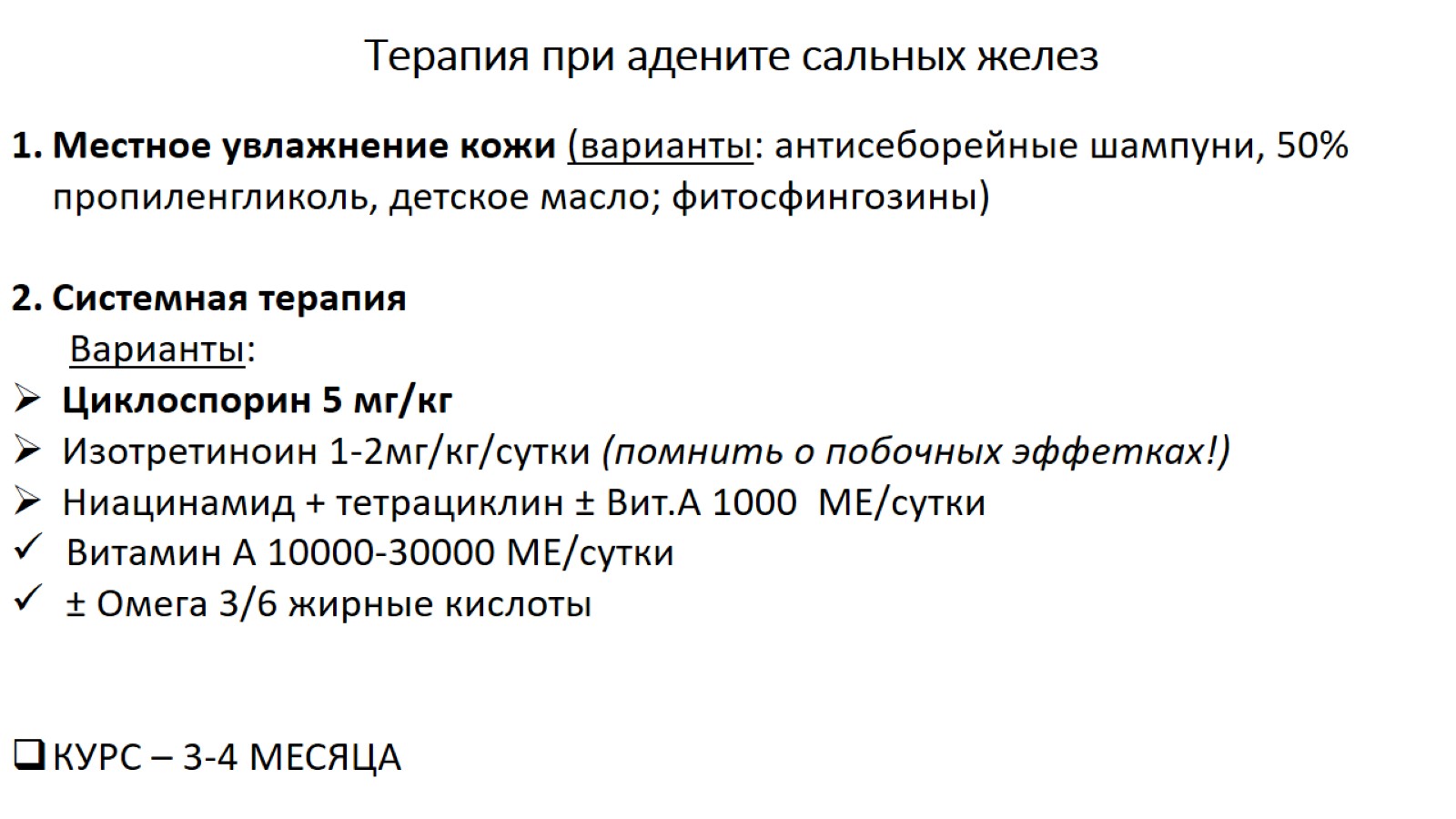 Терапия при адените сальных желез
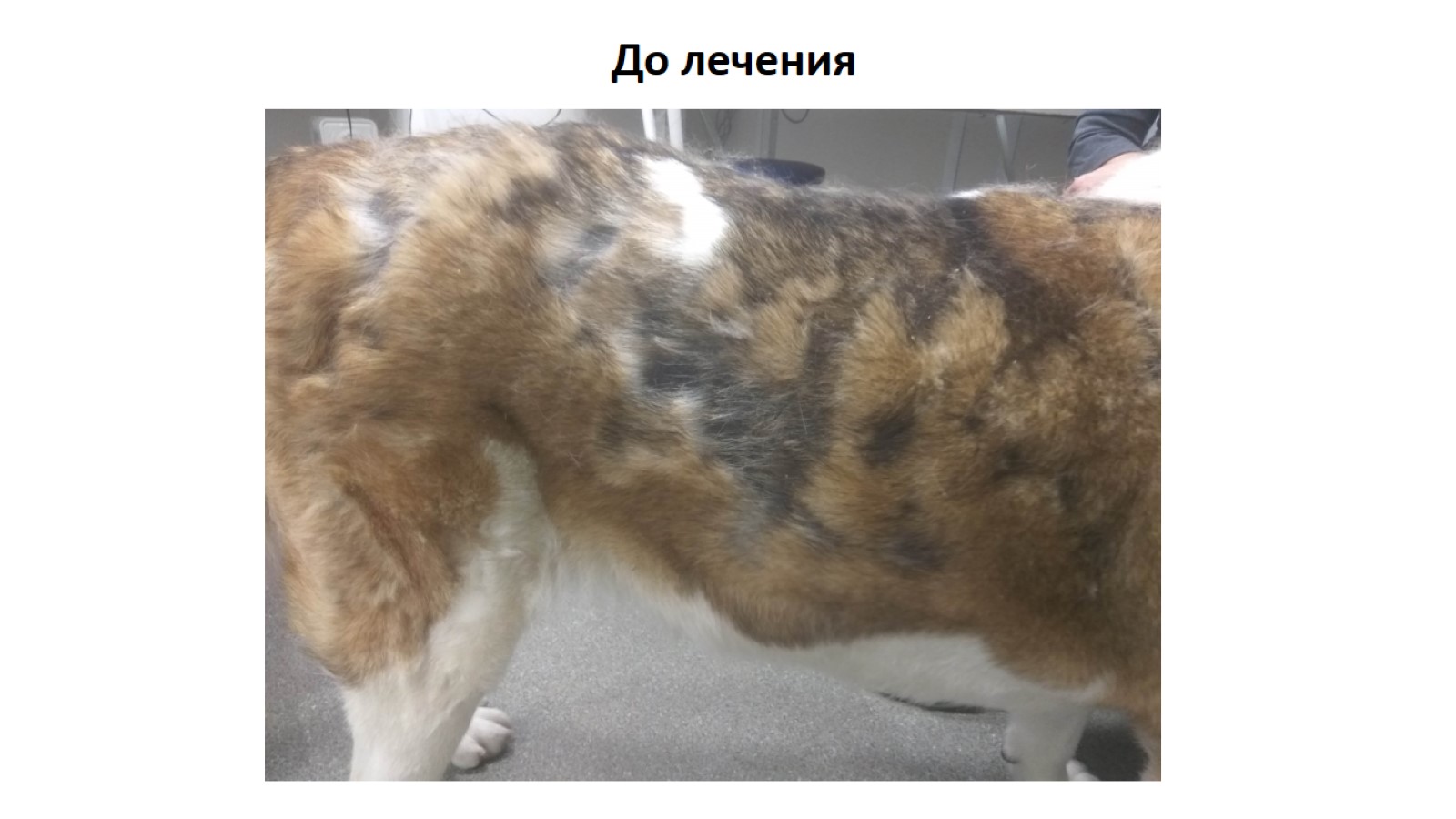 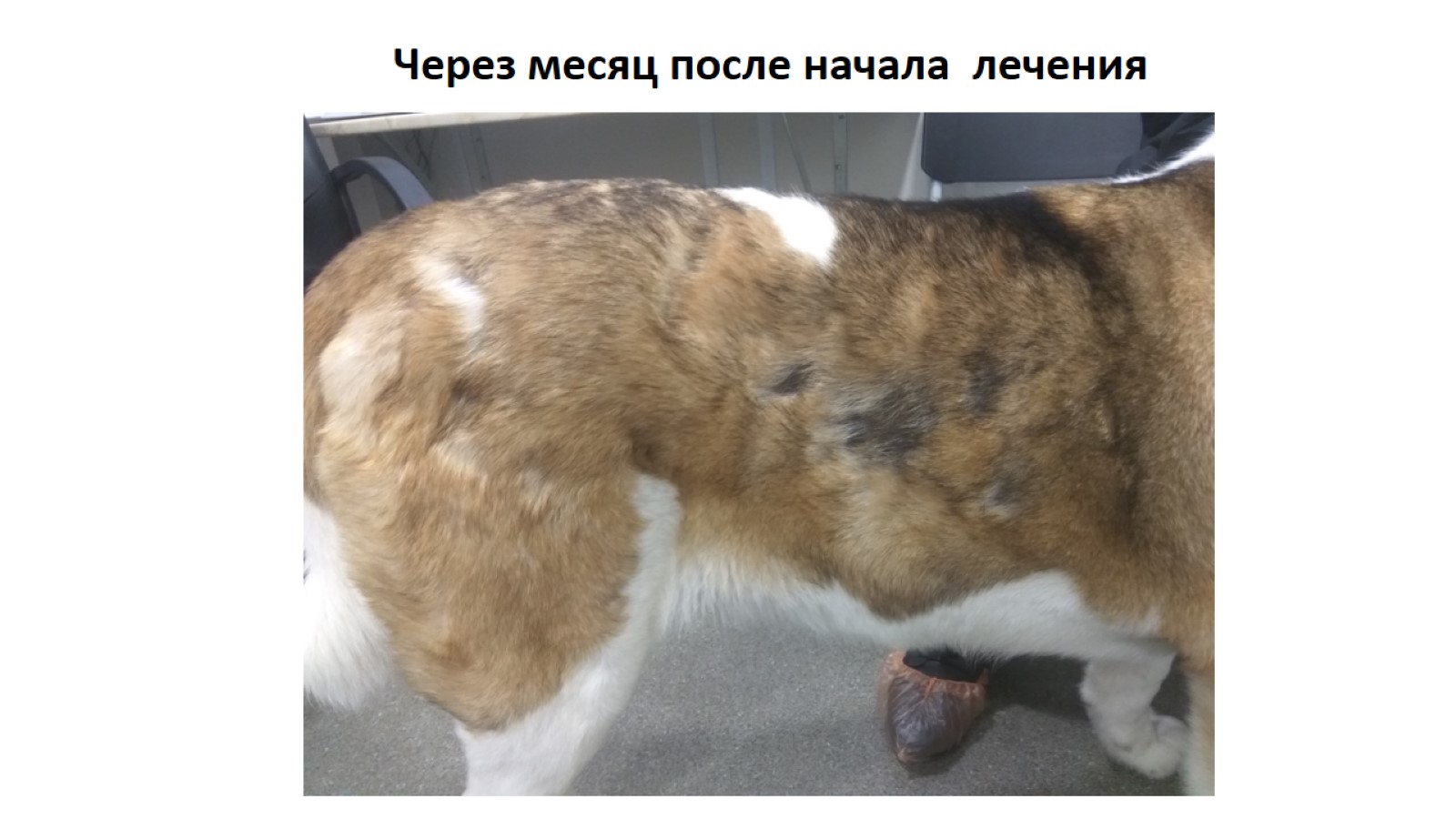 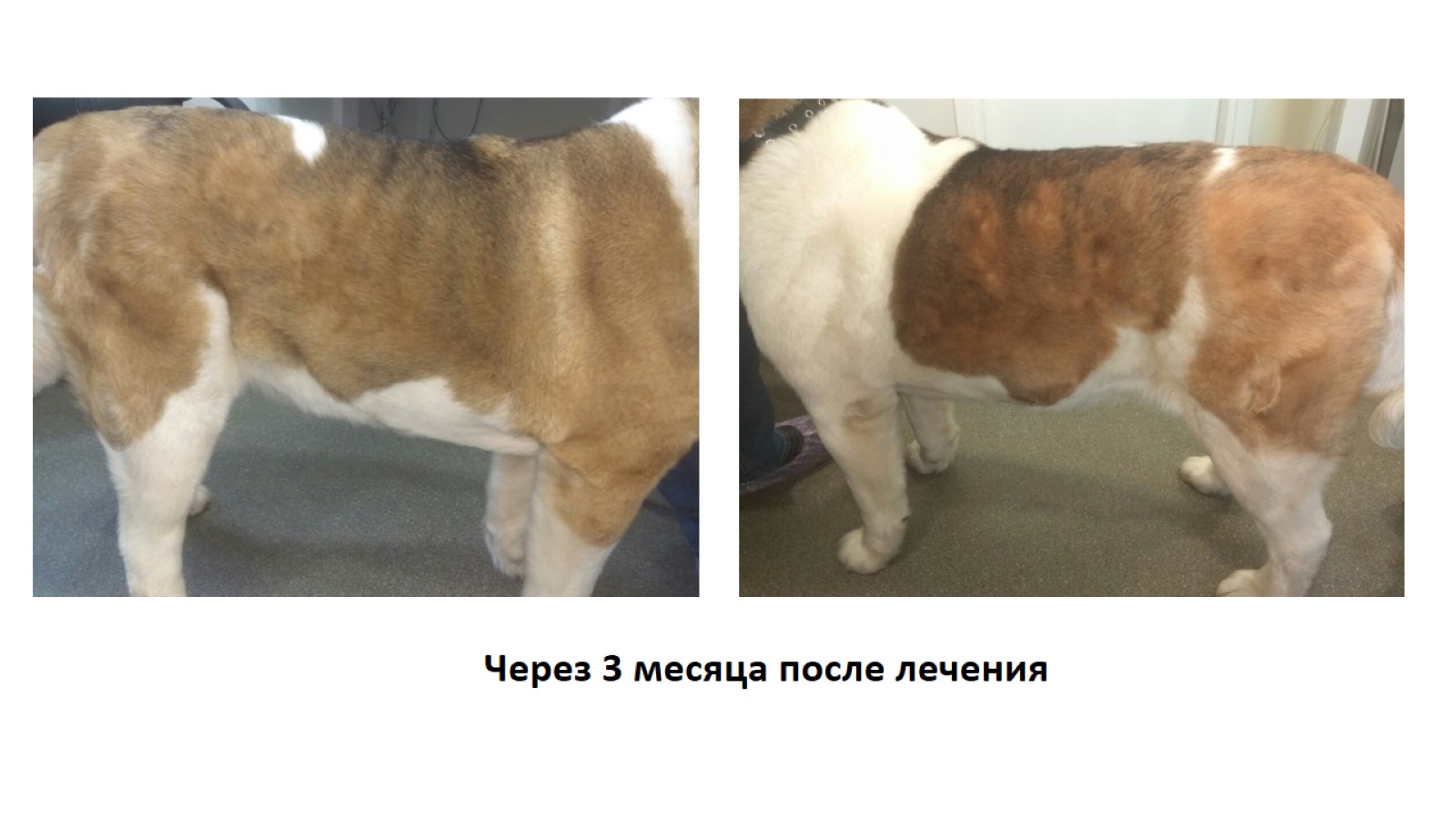 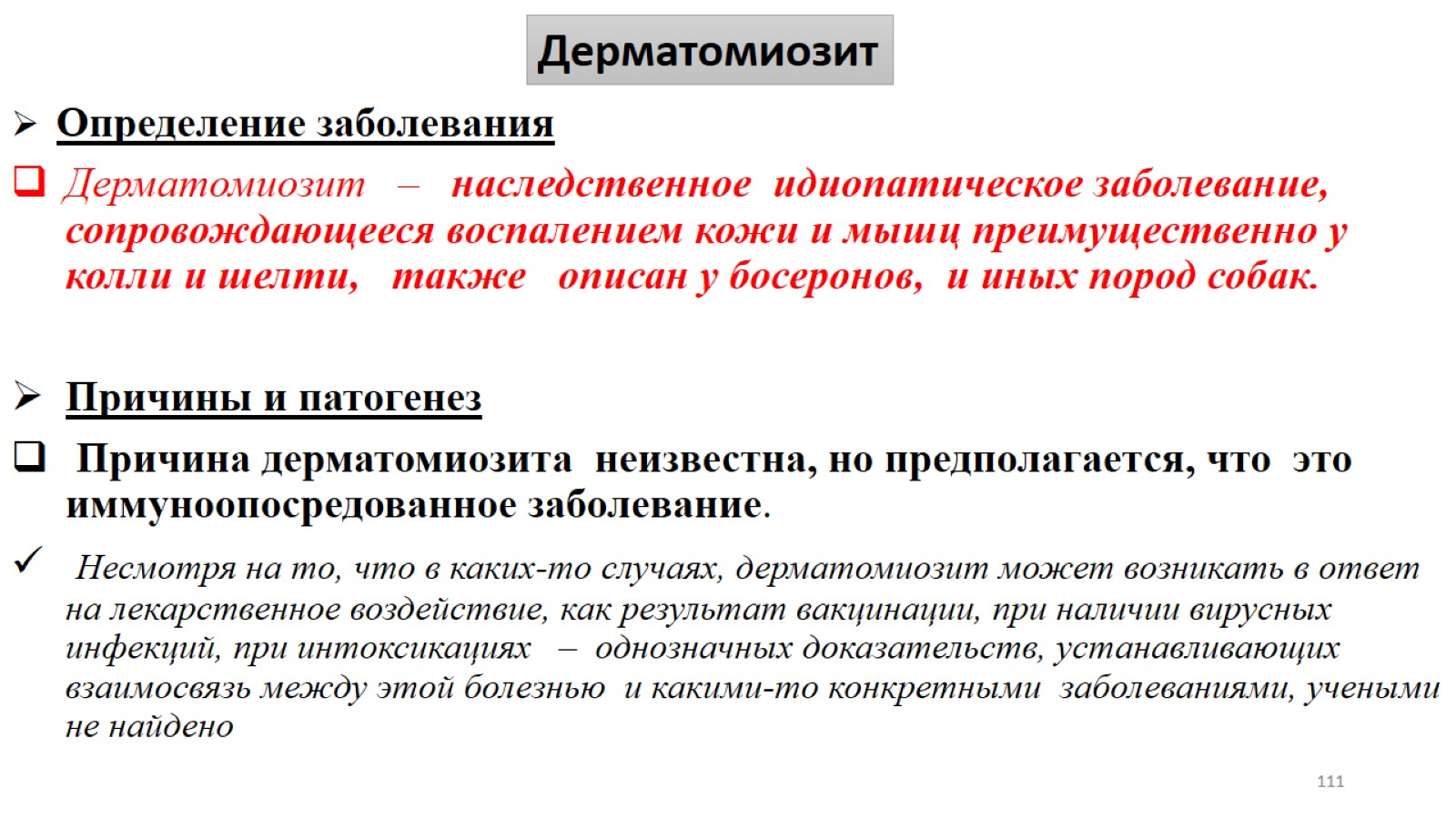 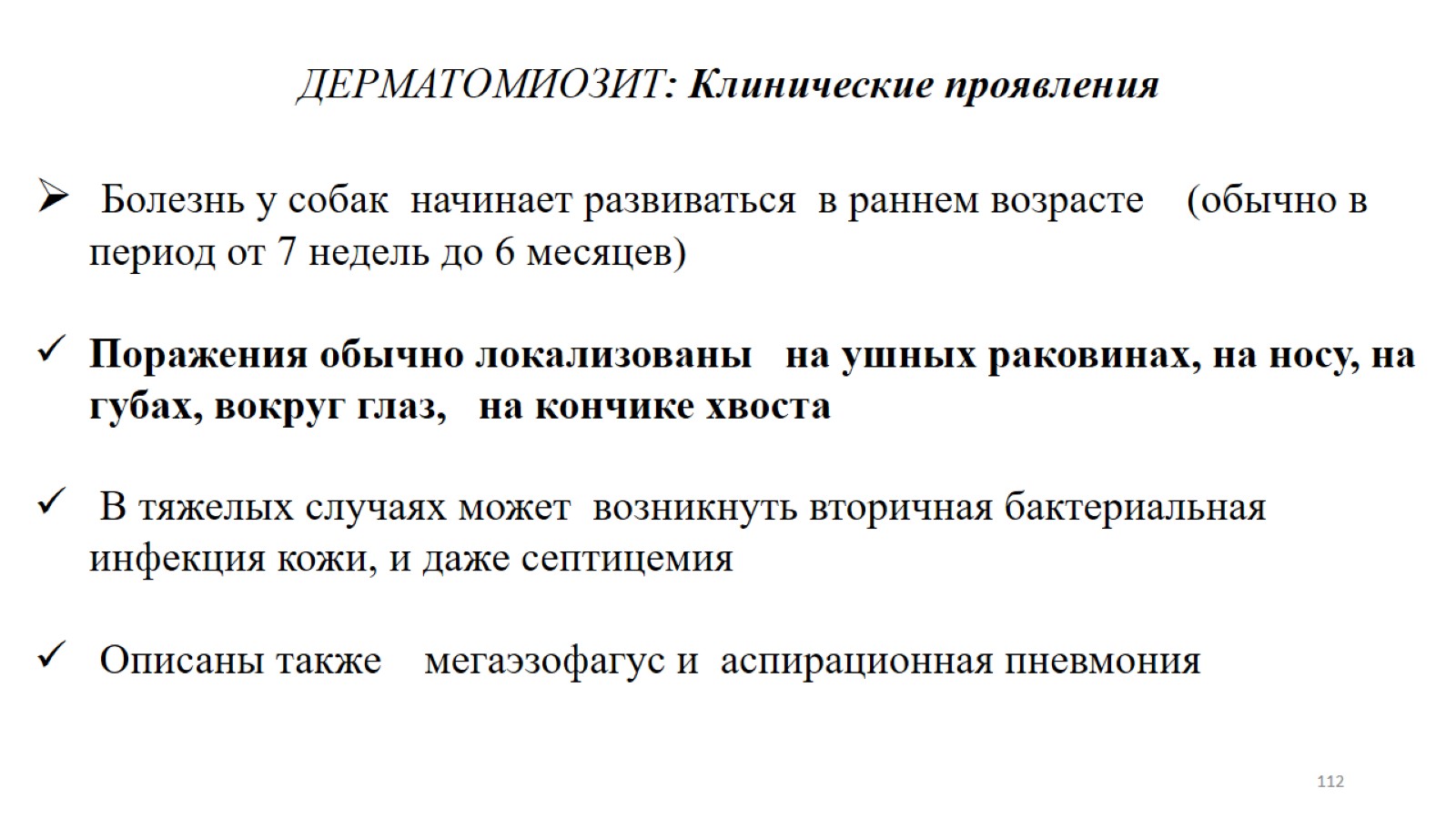 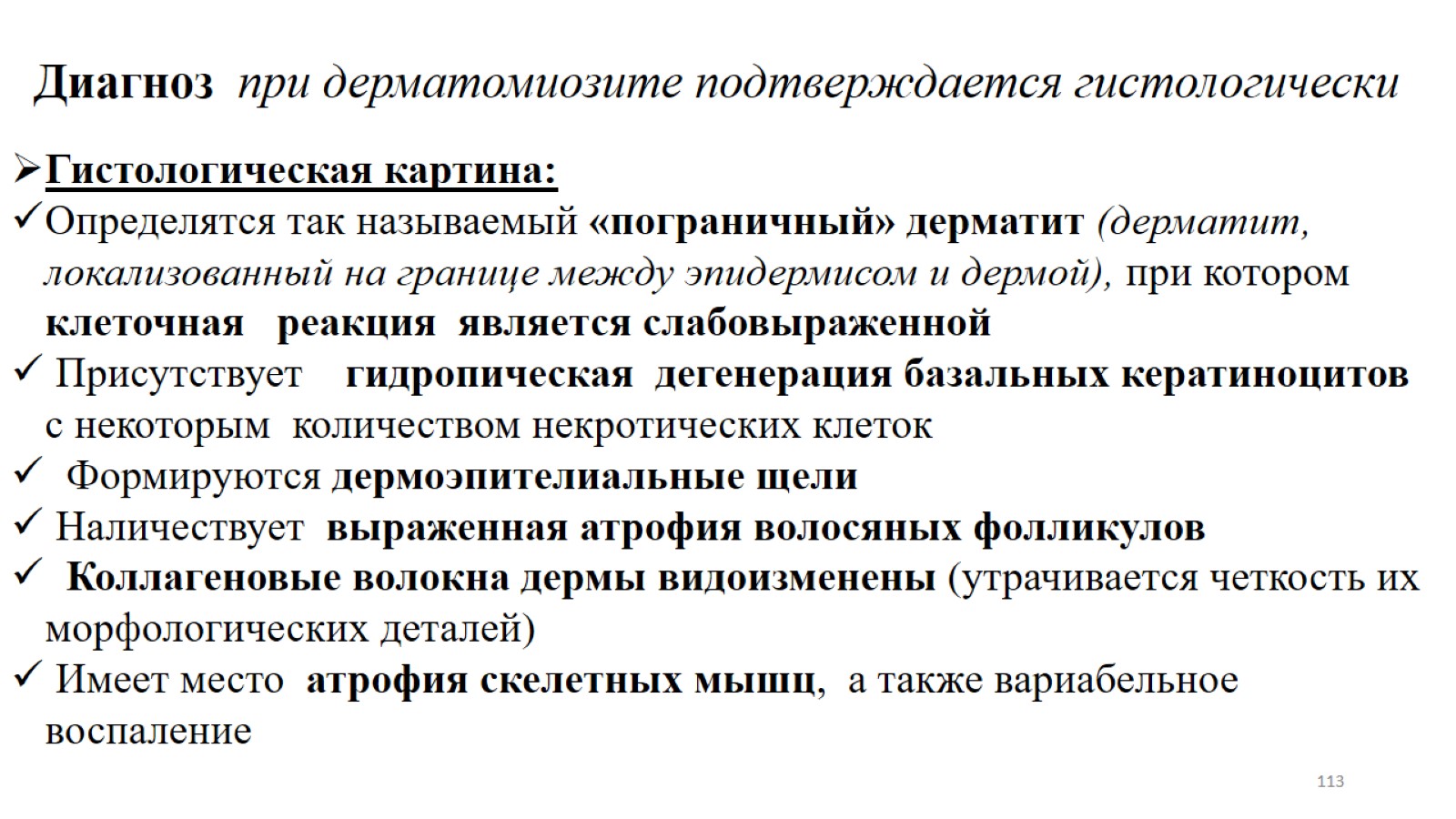 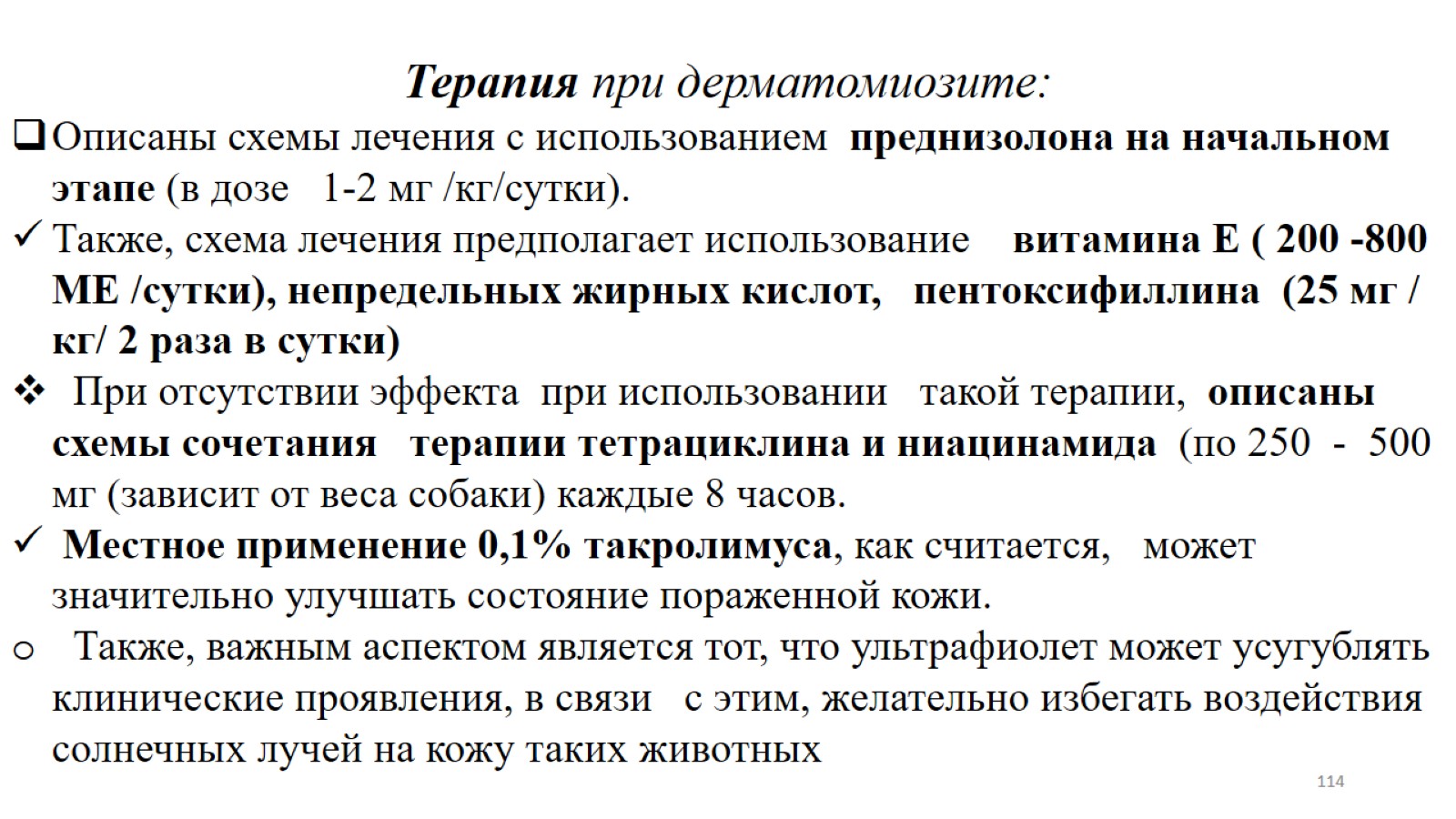 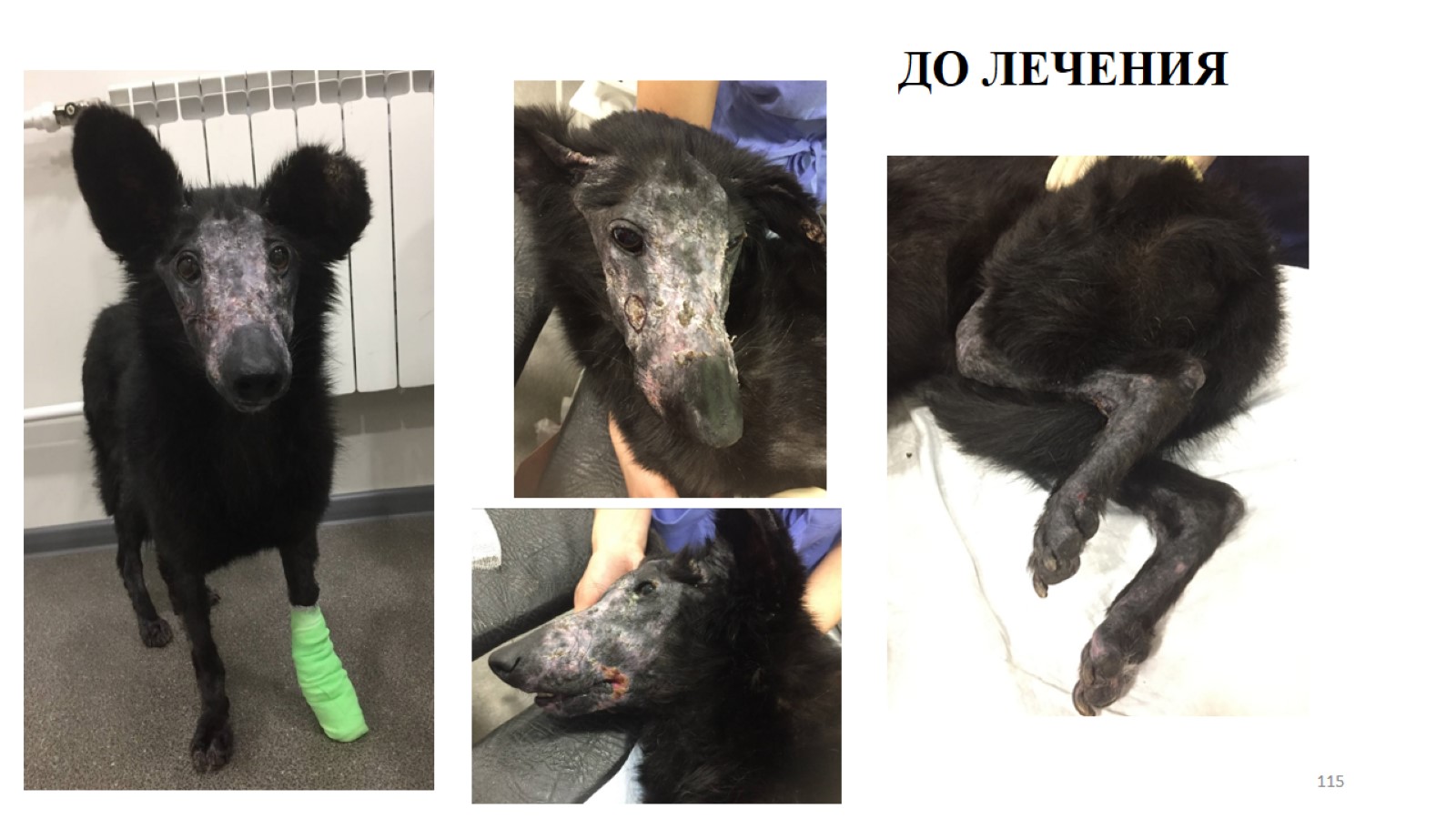 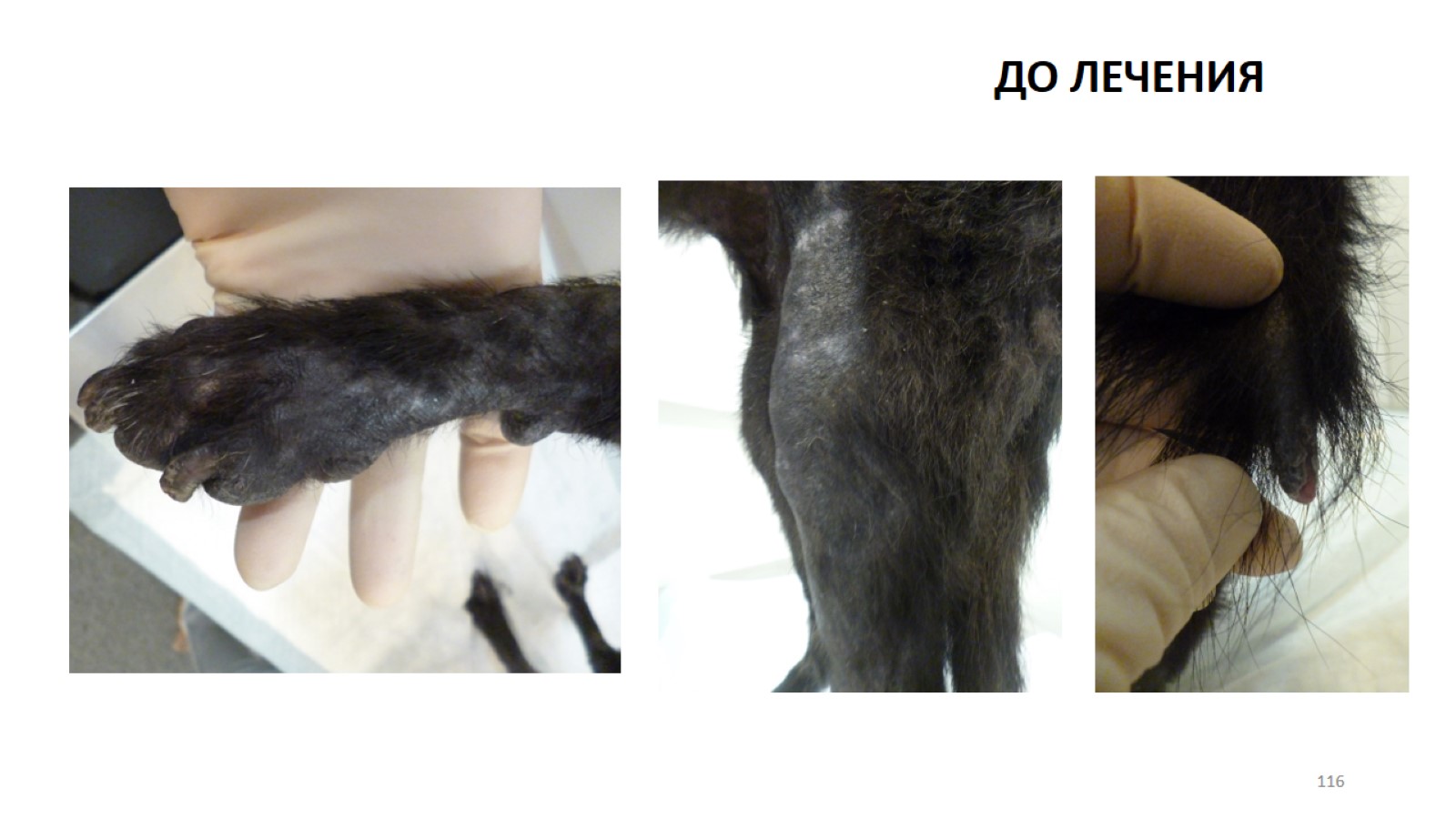 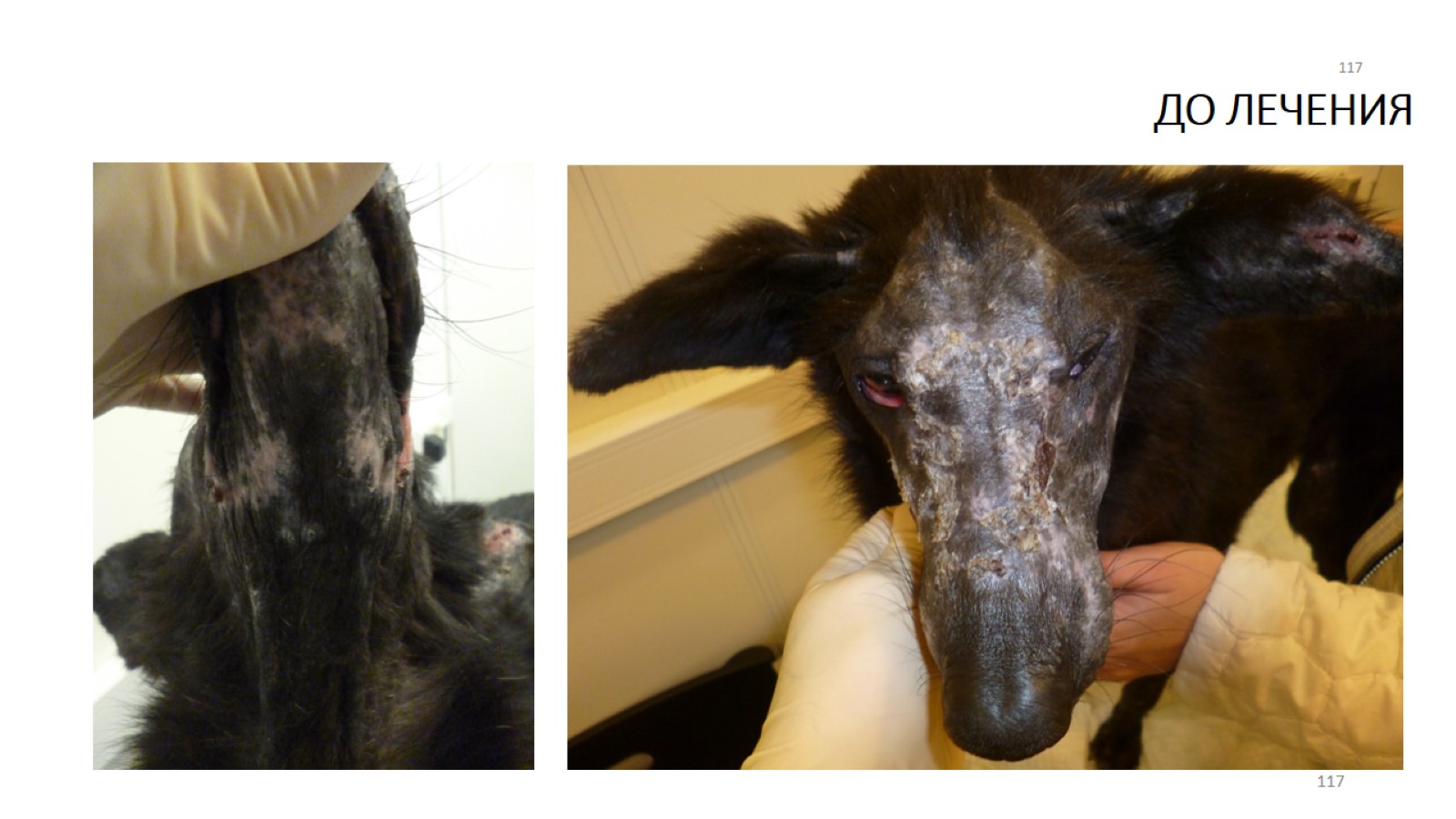 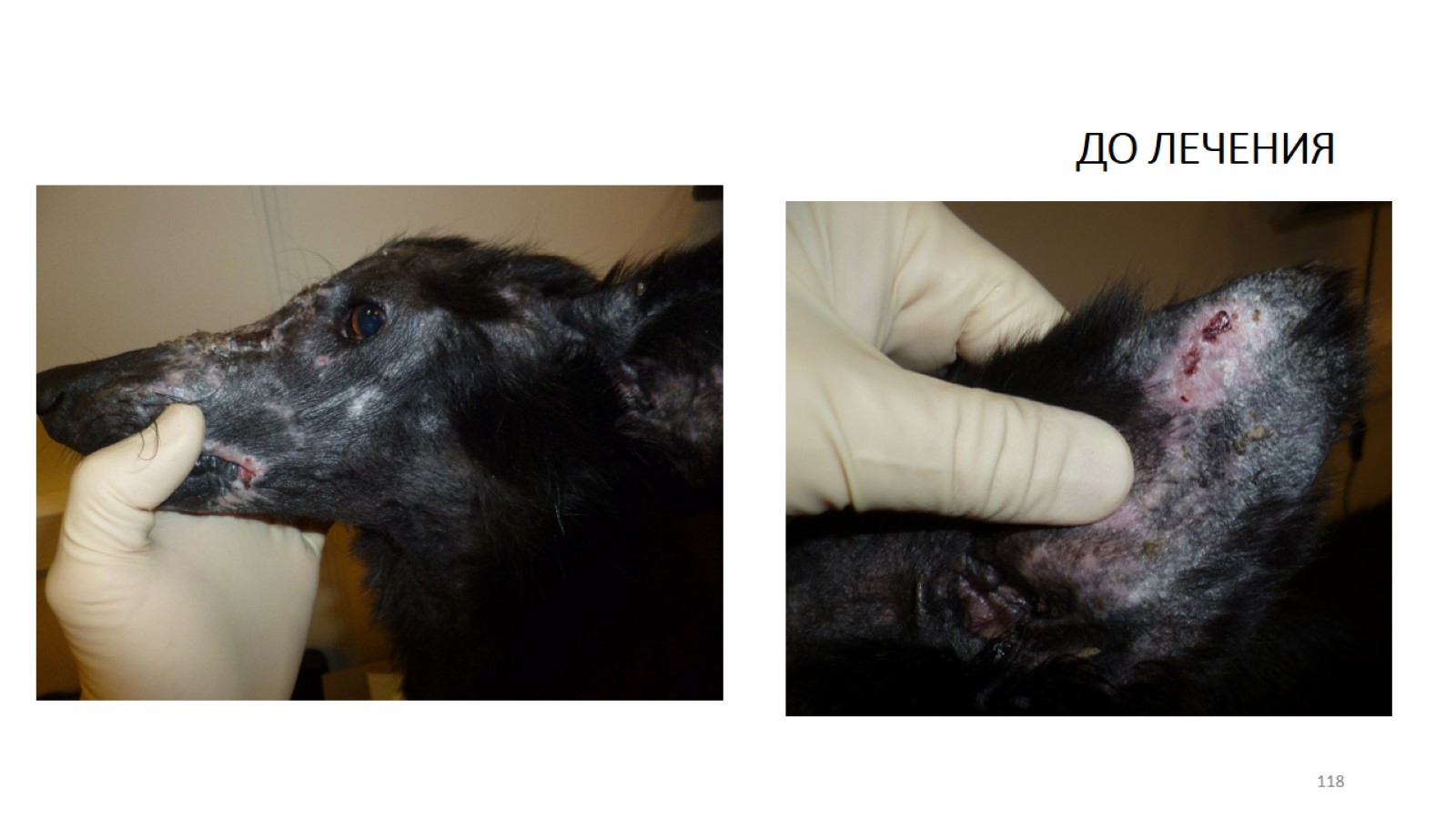 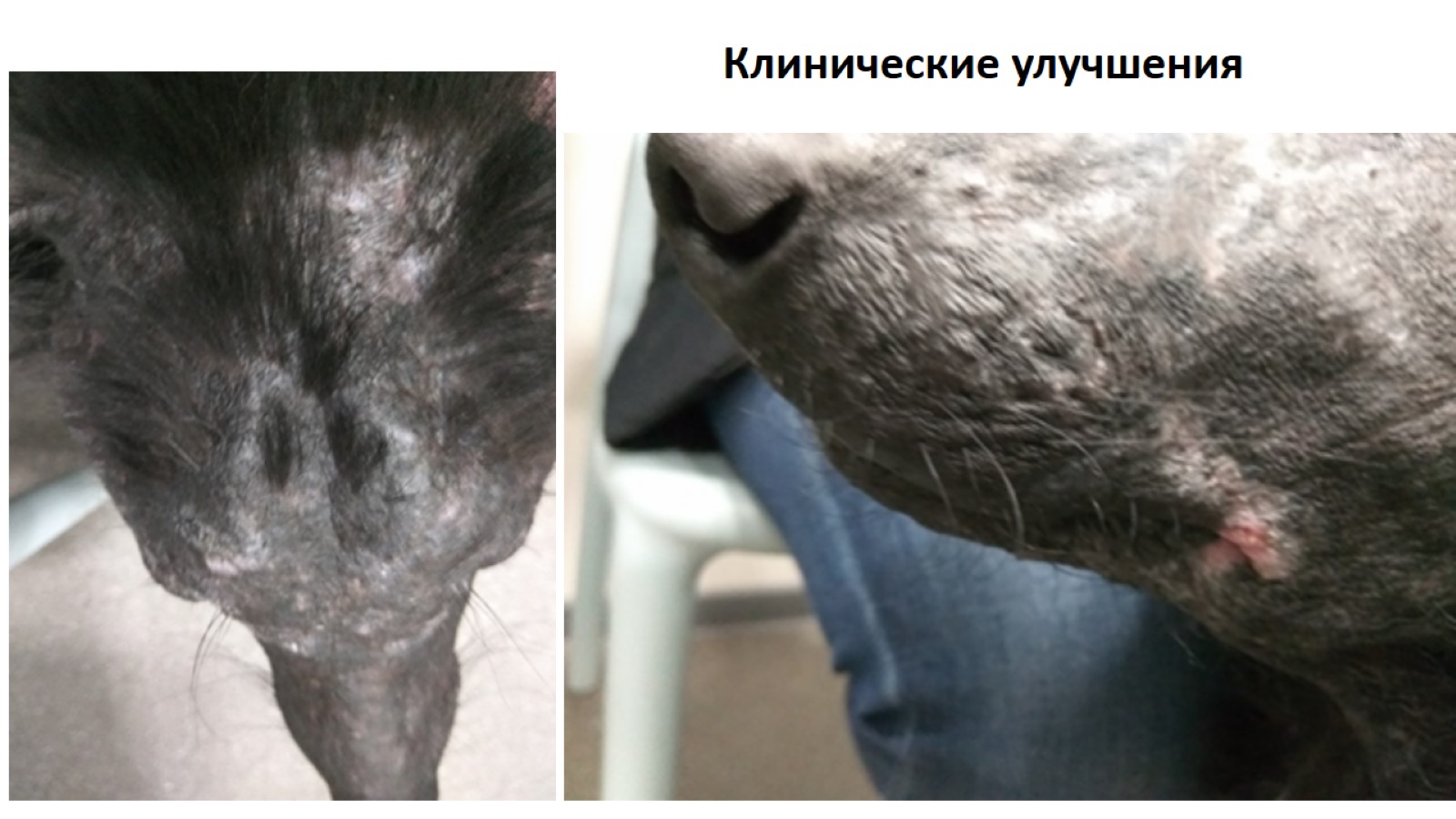 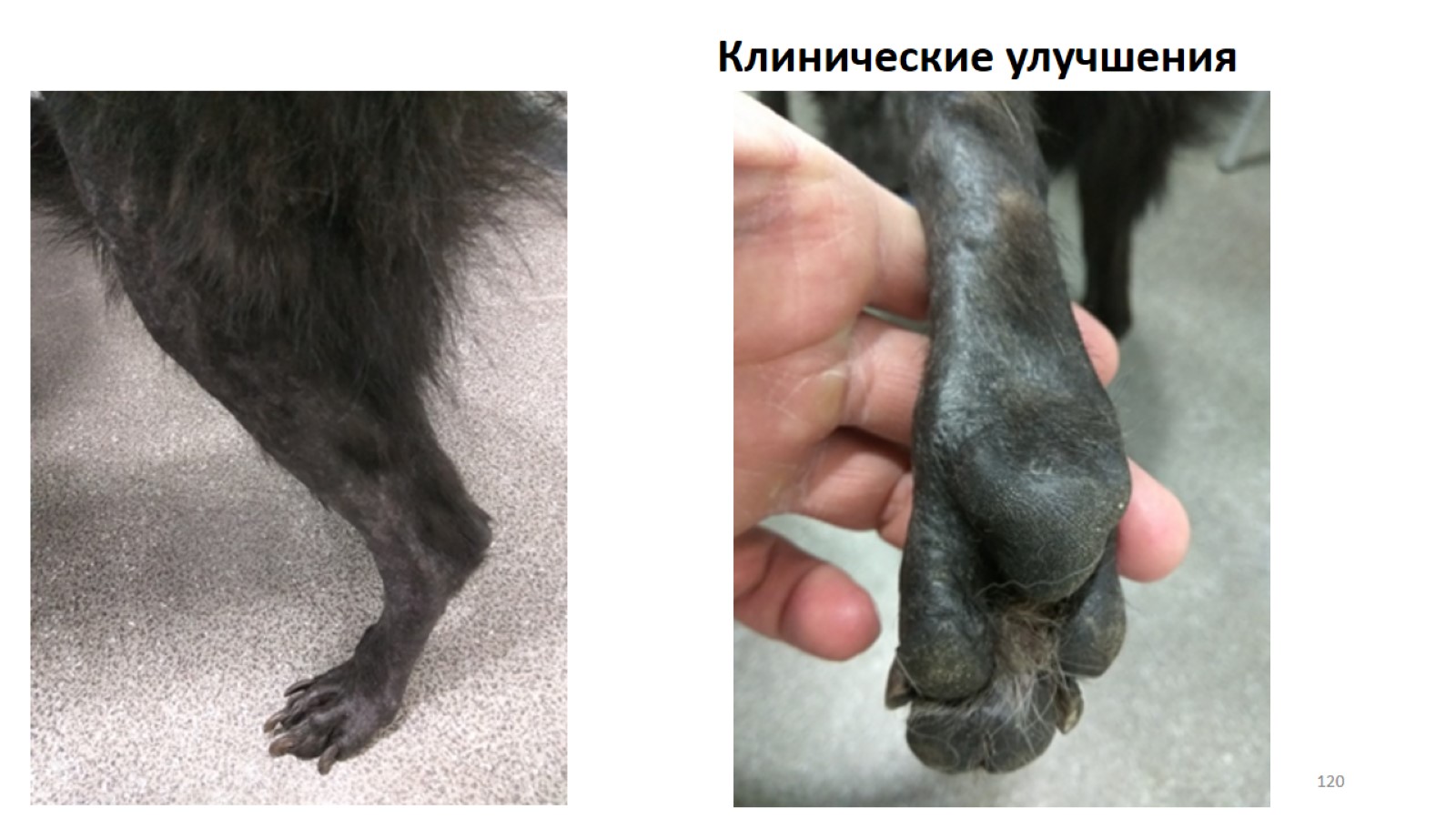 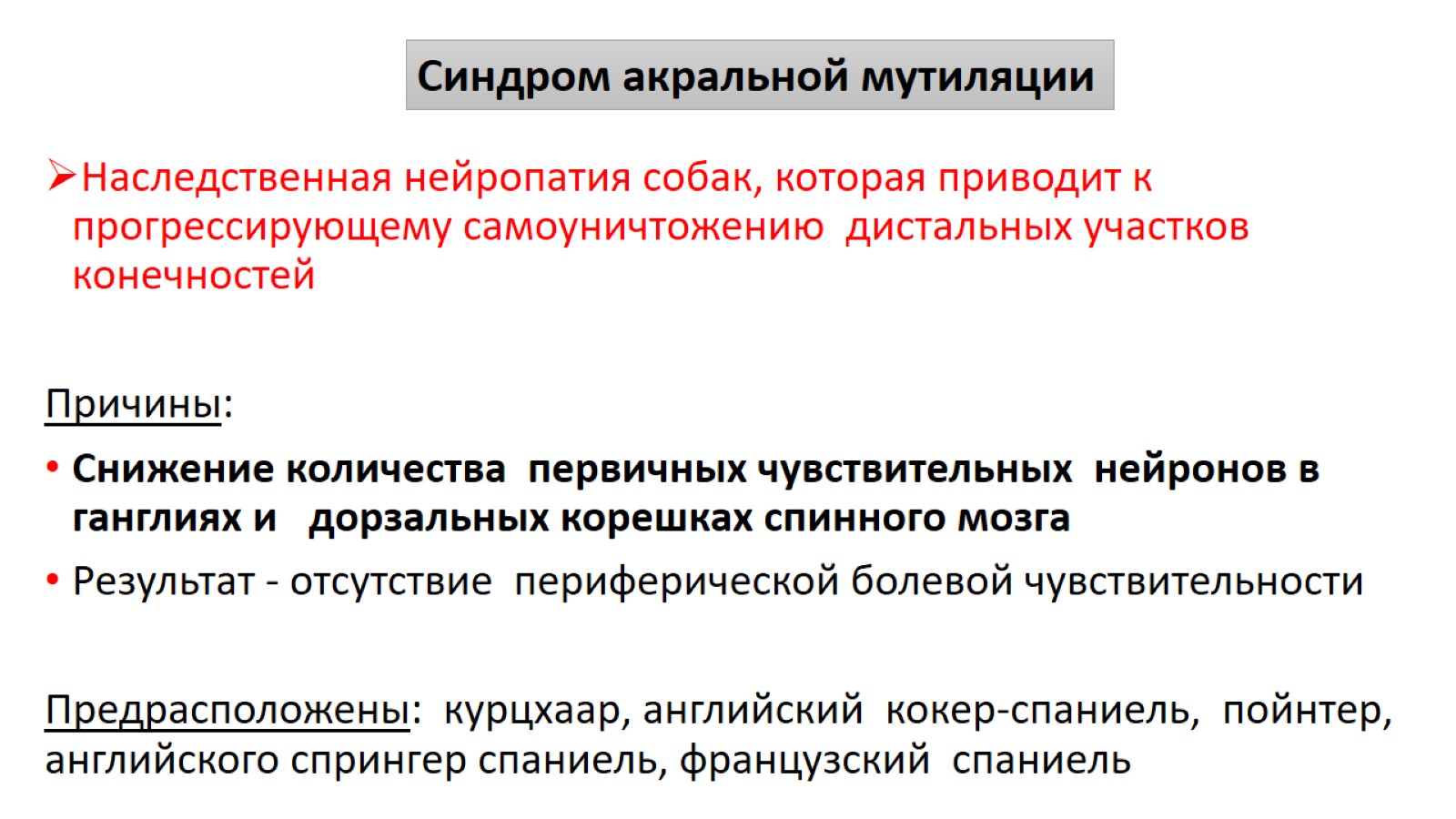 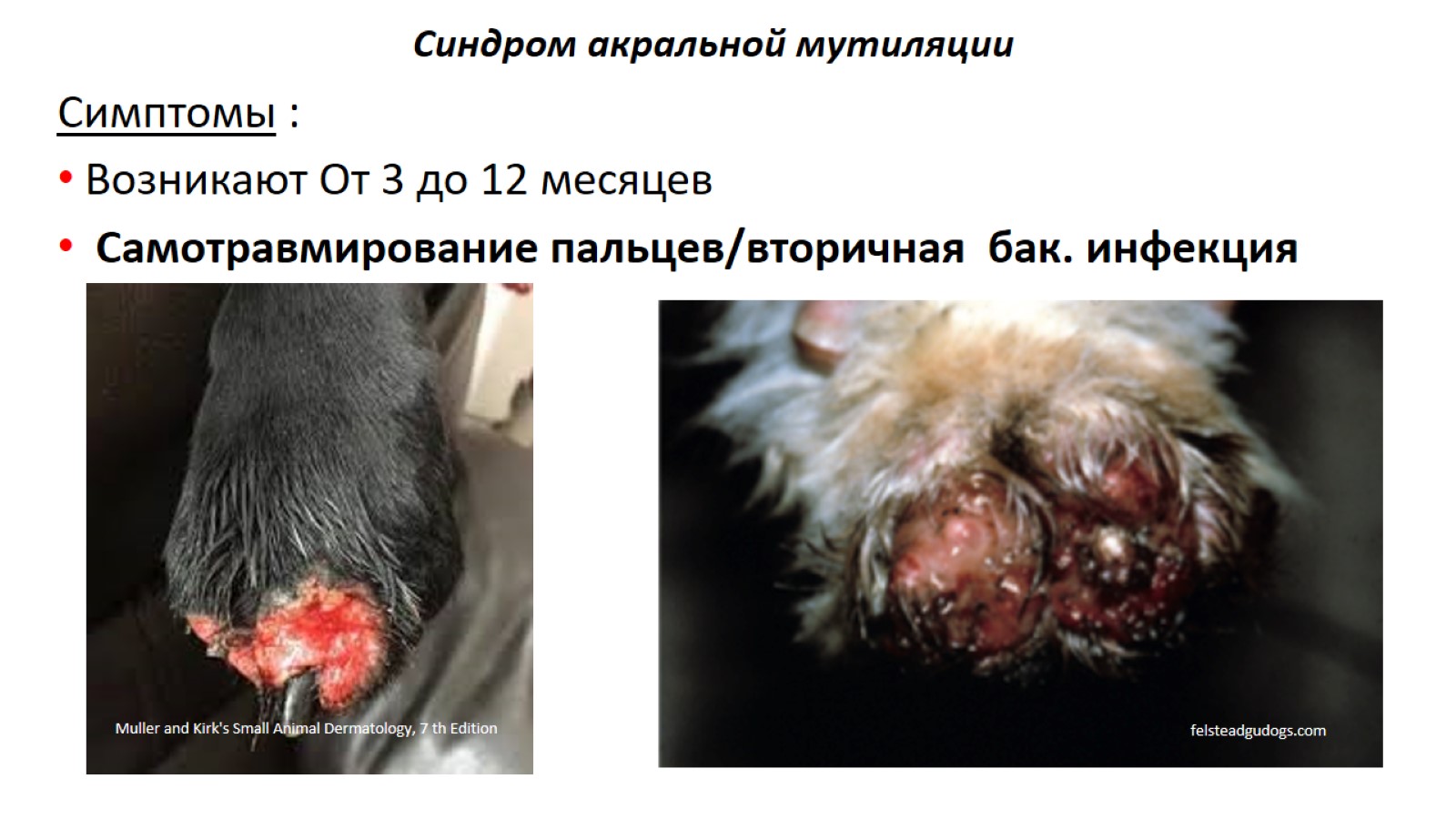 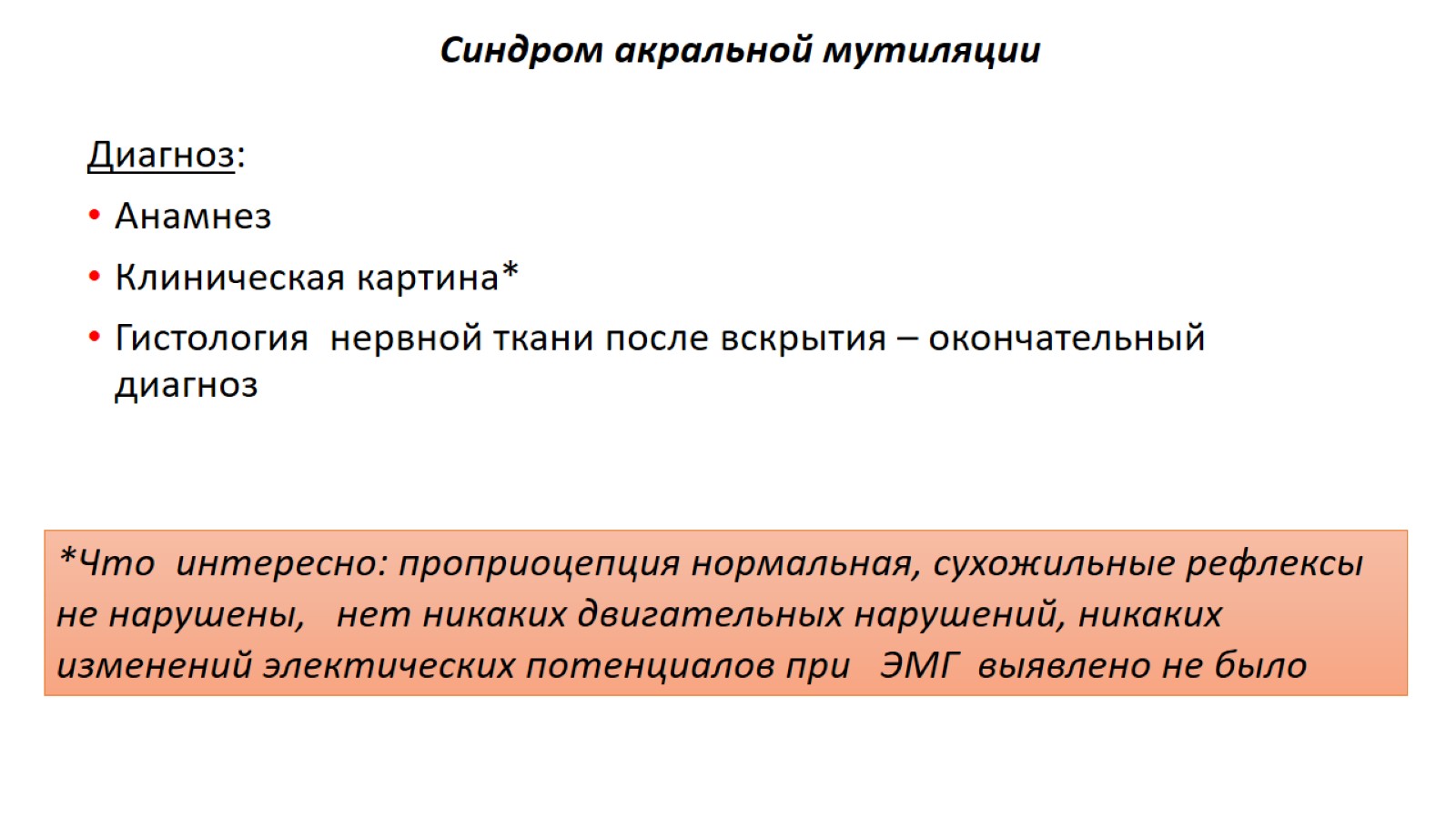 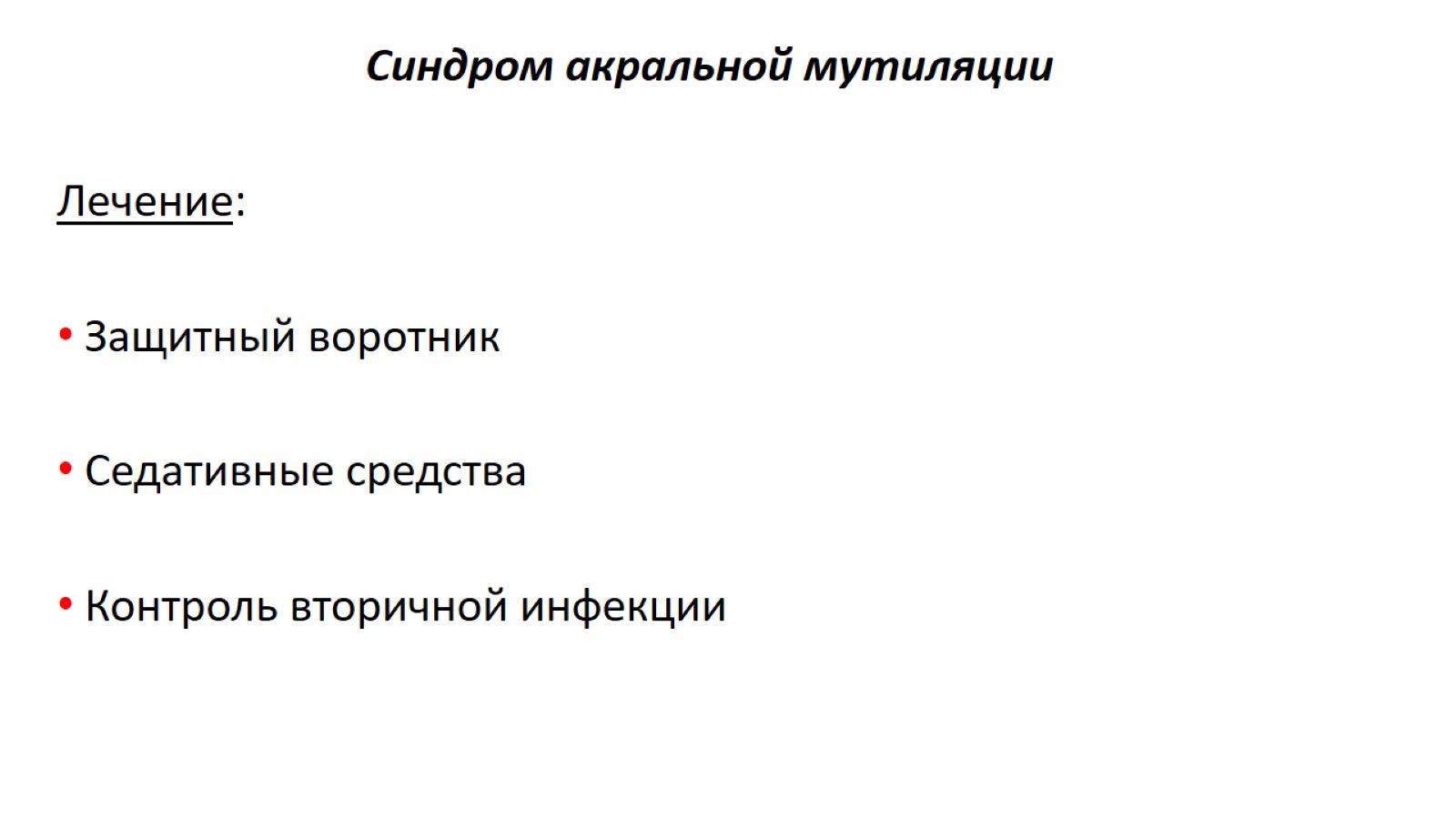 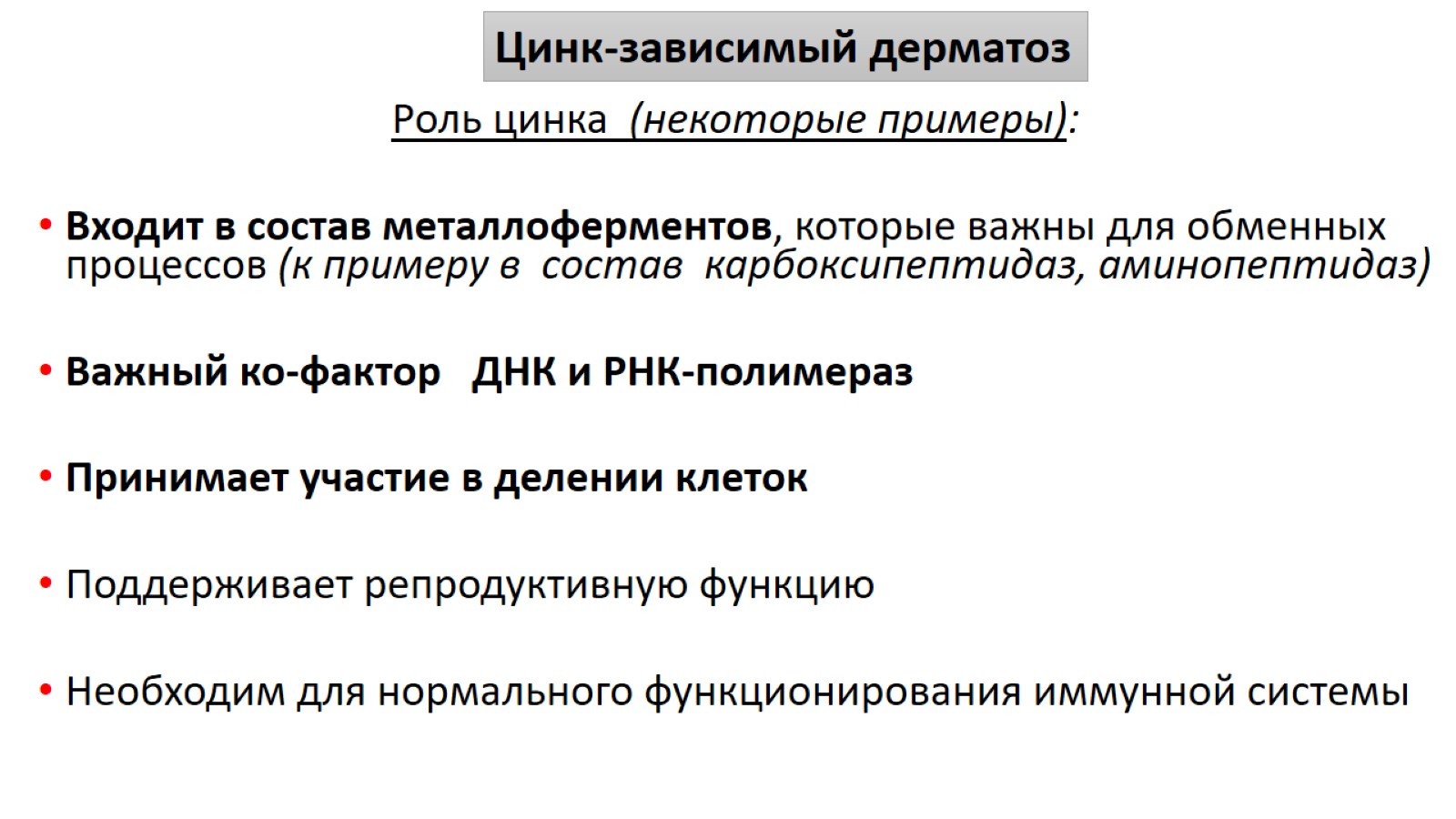 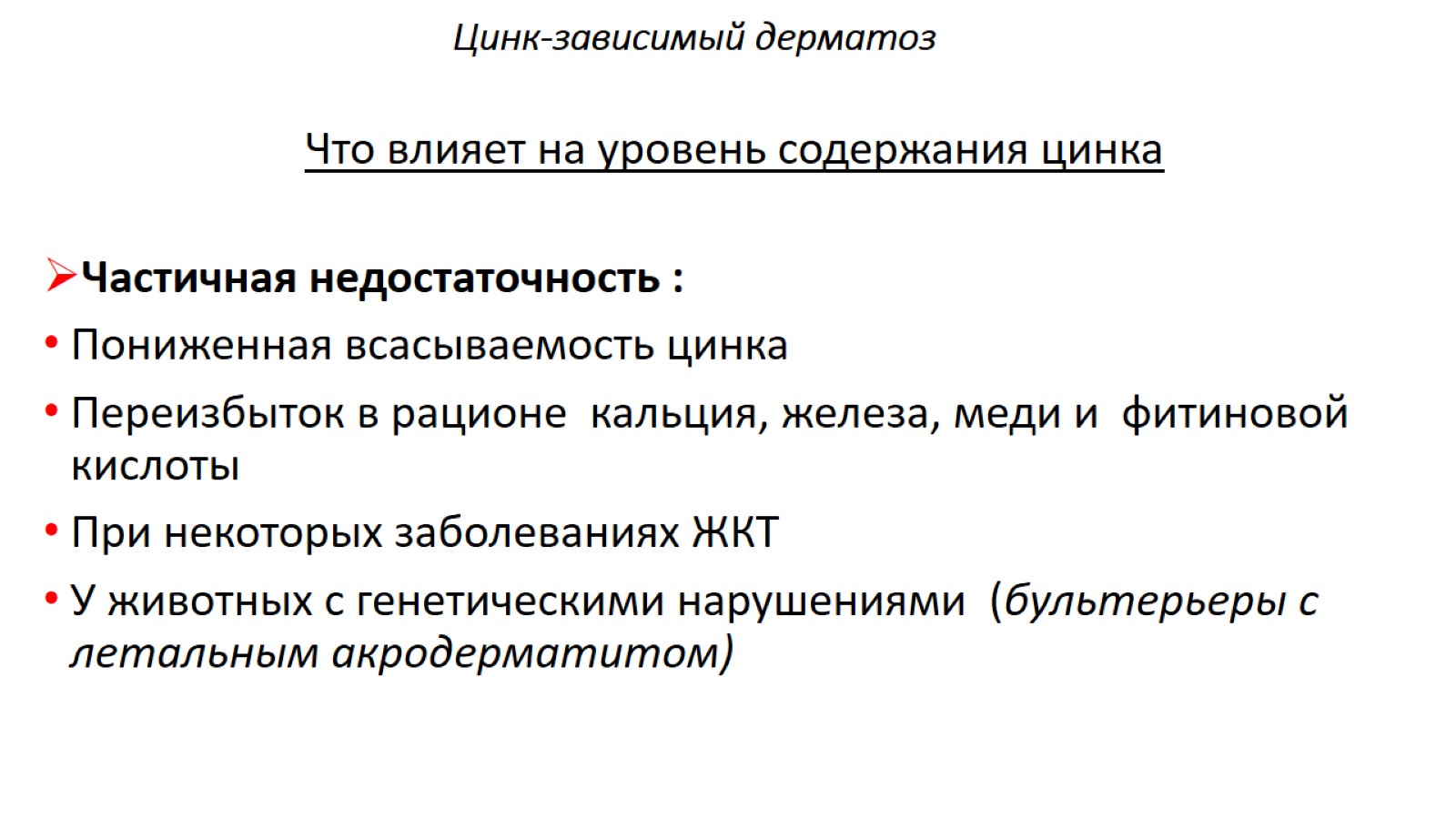 Цинк-зависимый дерматоз
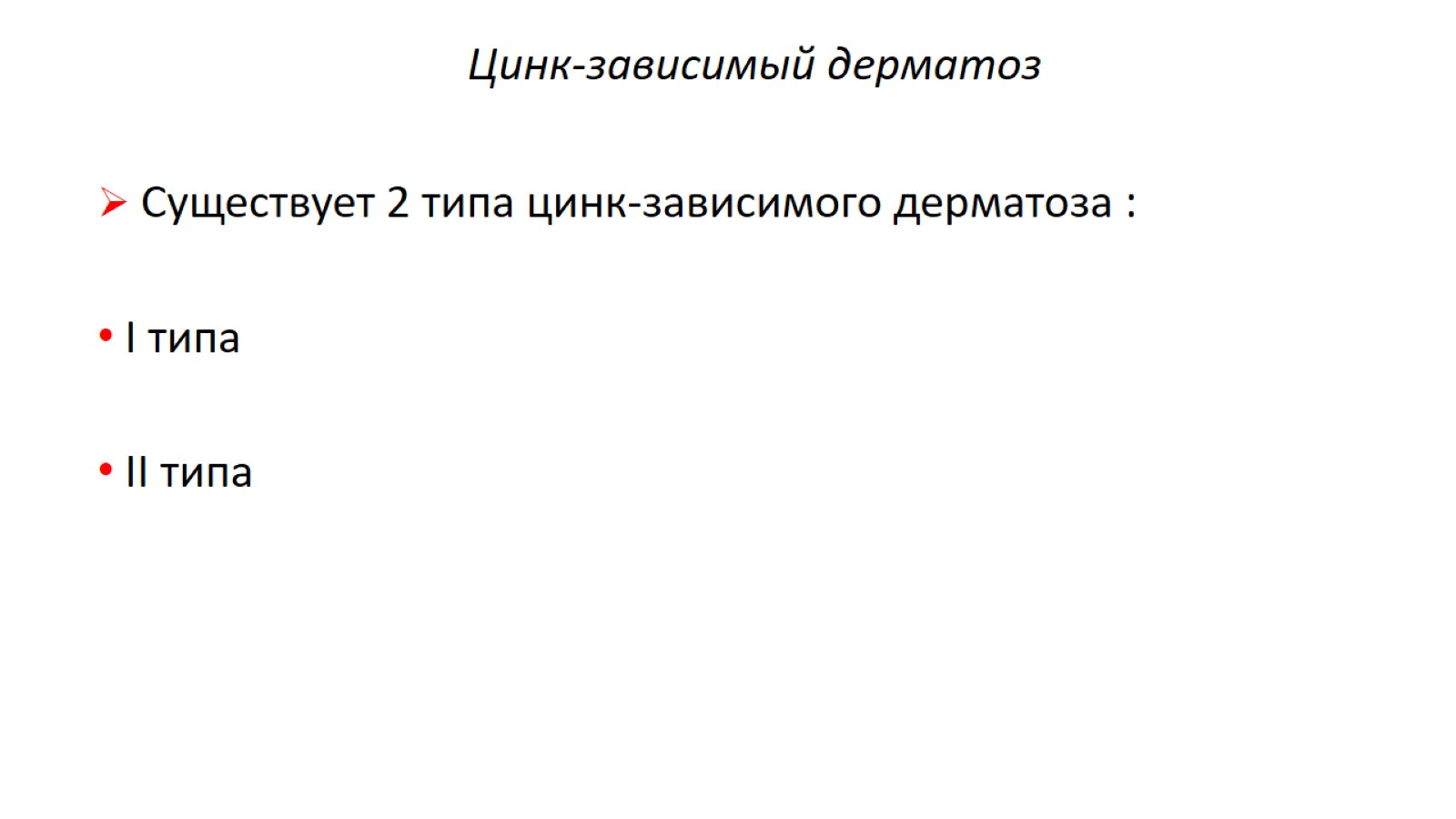 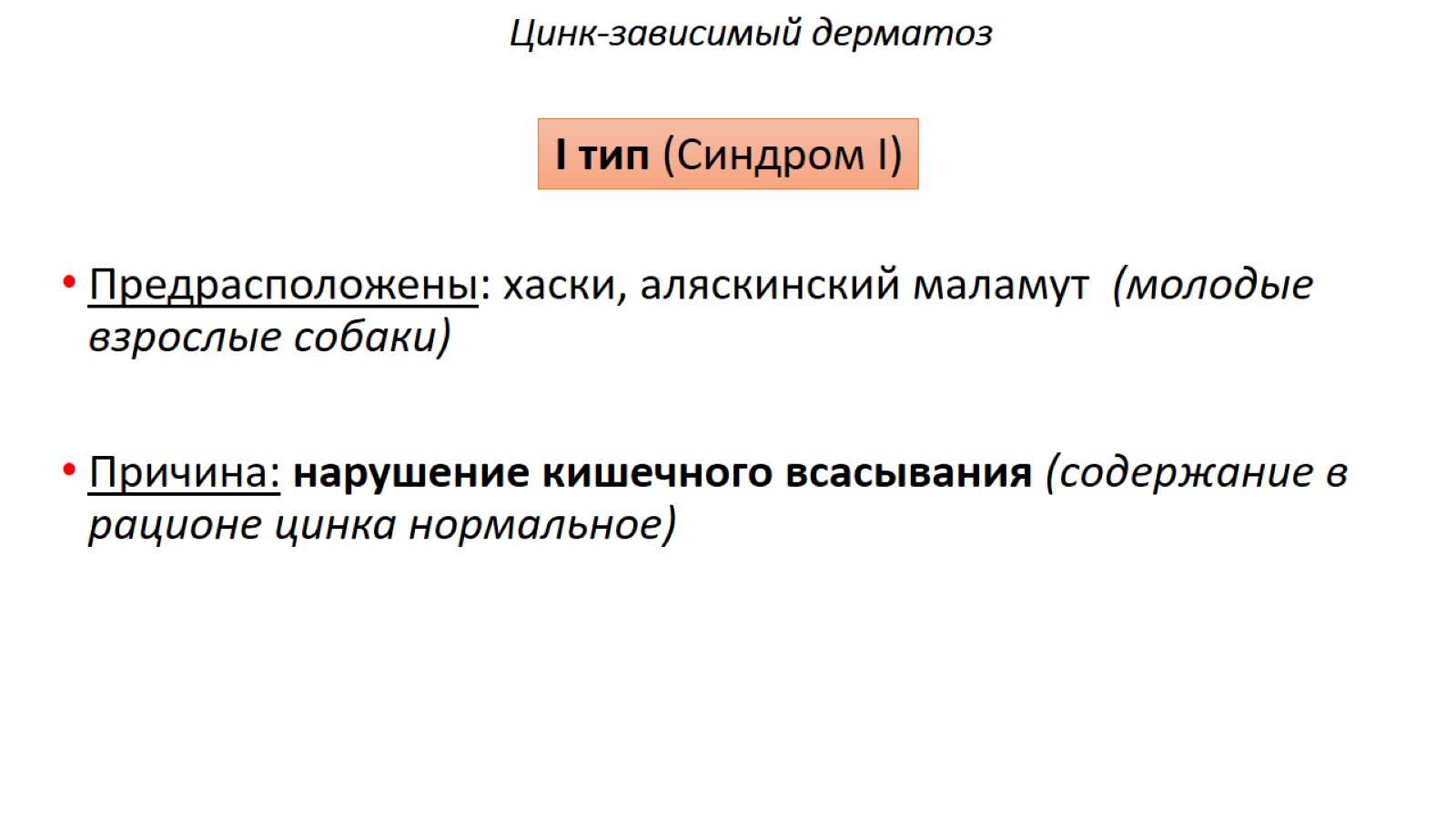 Цинк-зависимый дерматоз
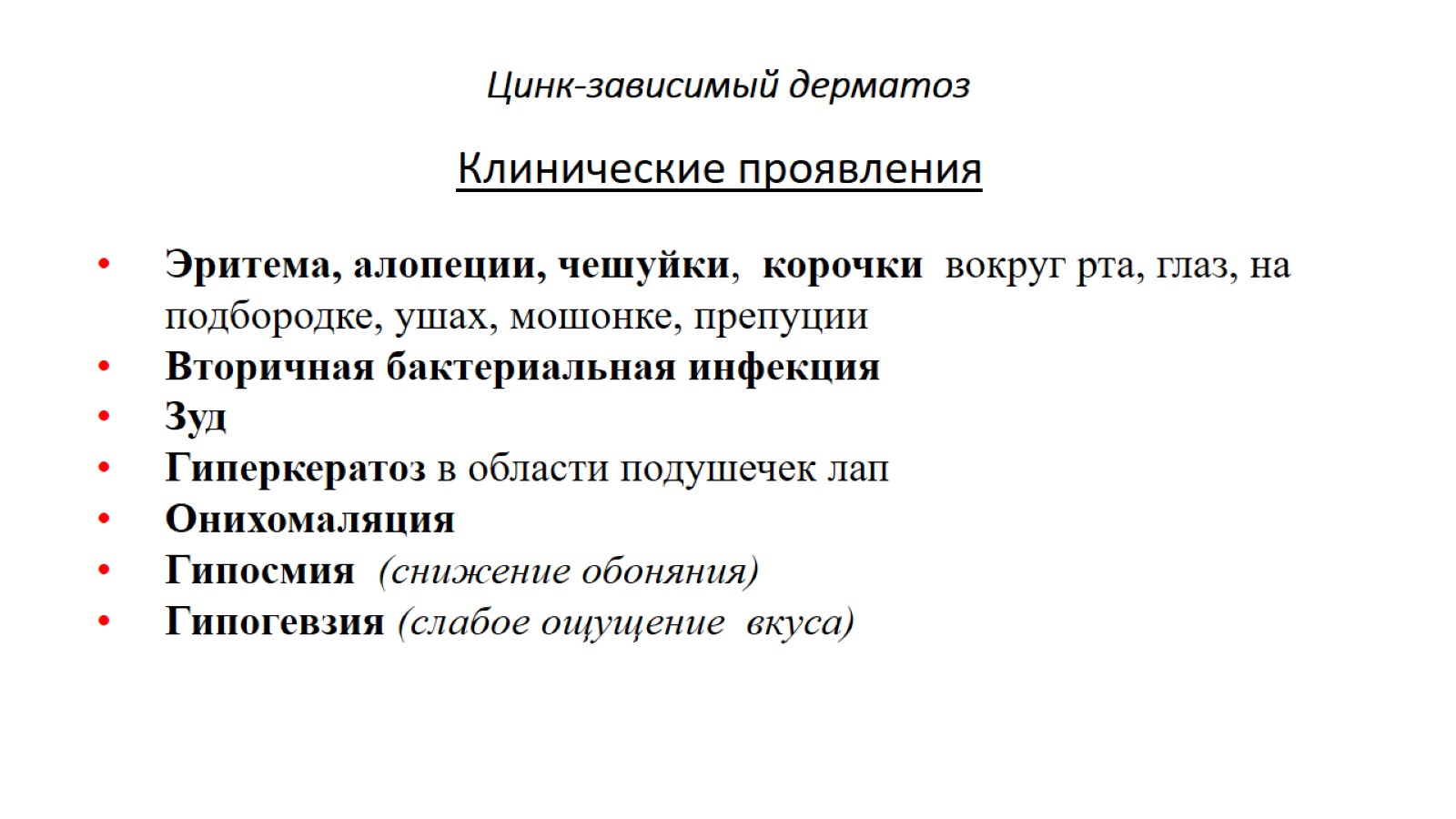 Цинк-зависимый дерматоз
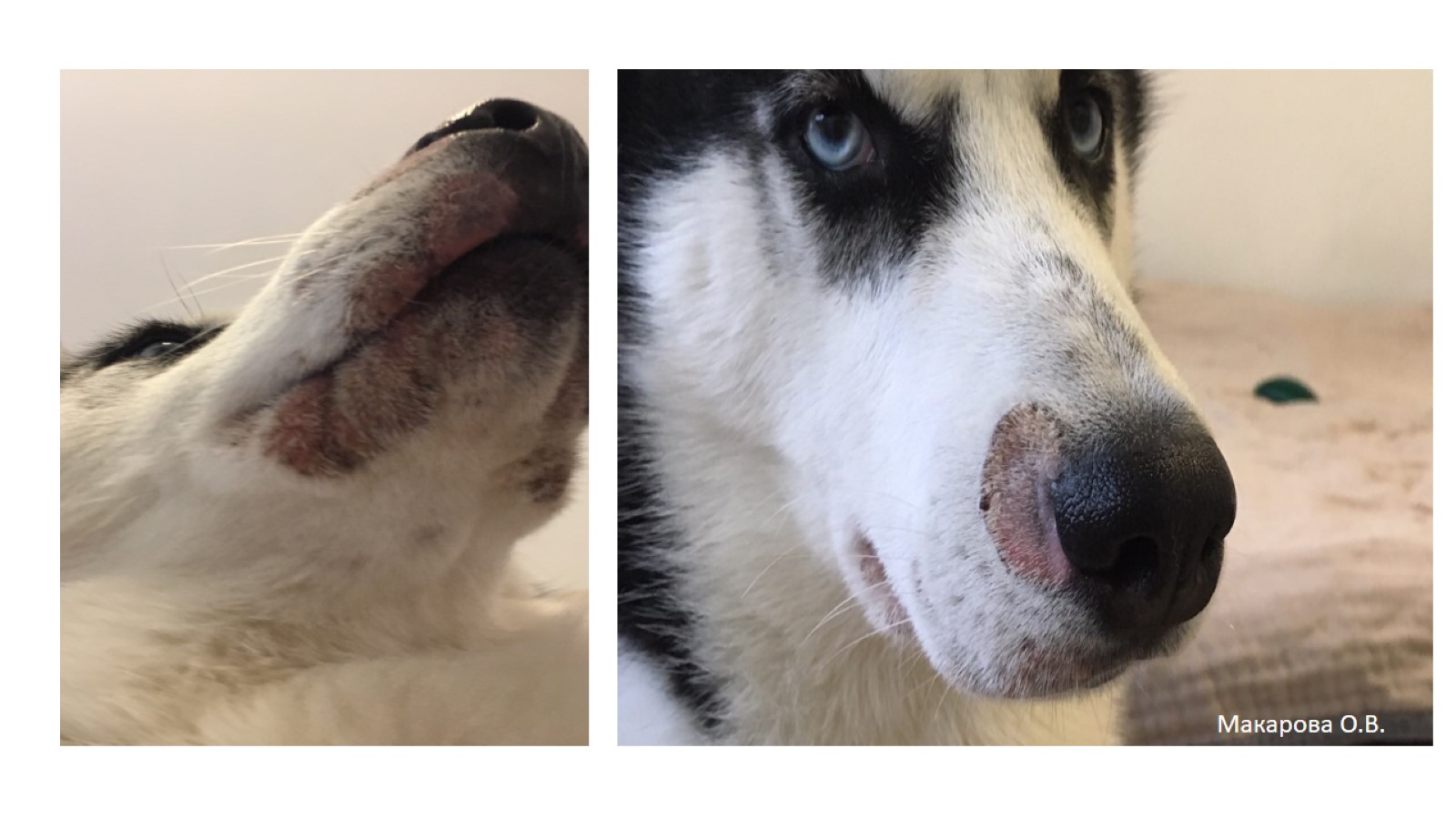 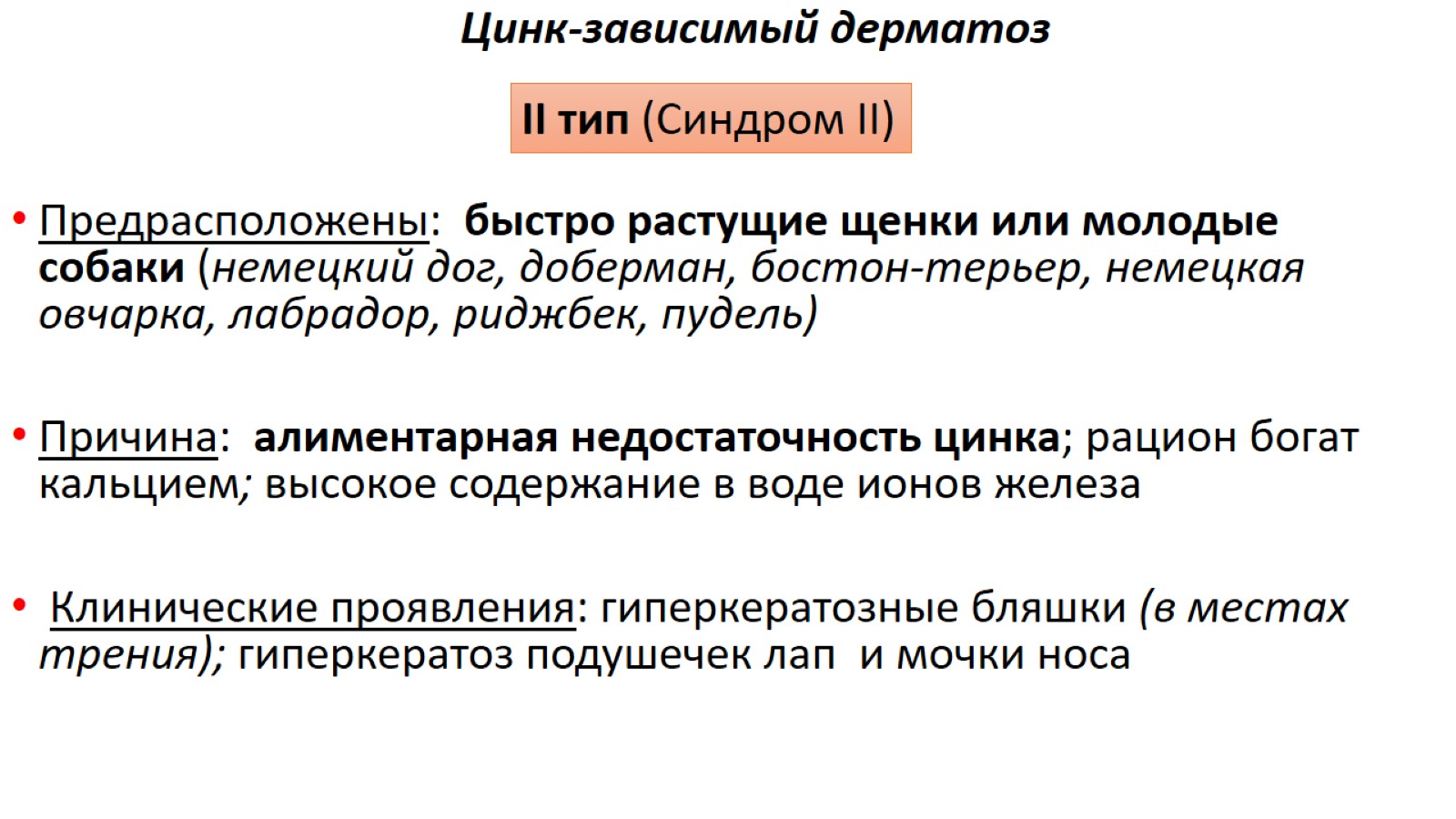 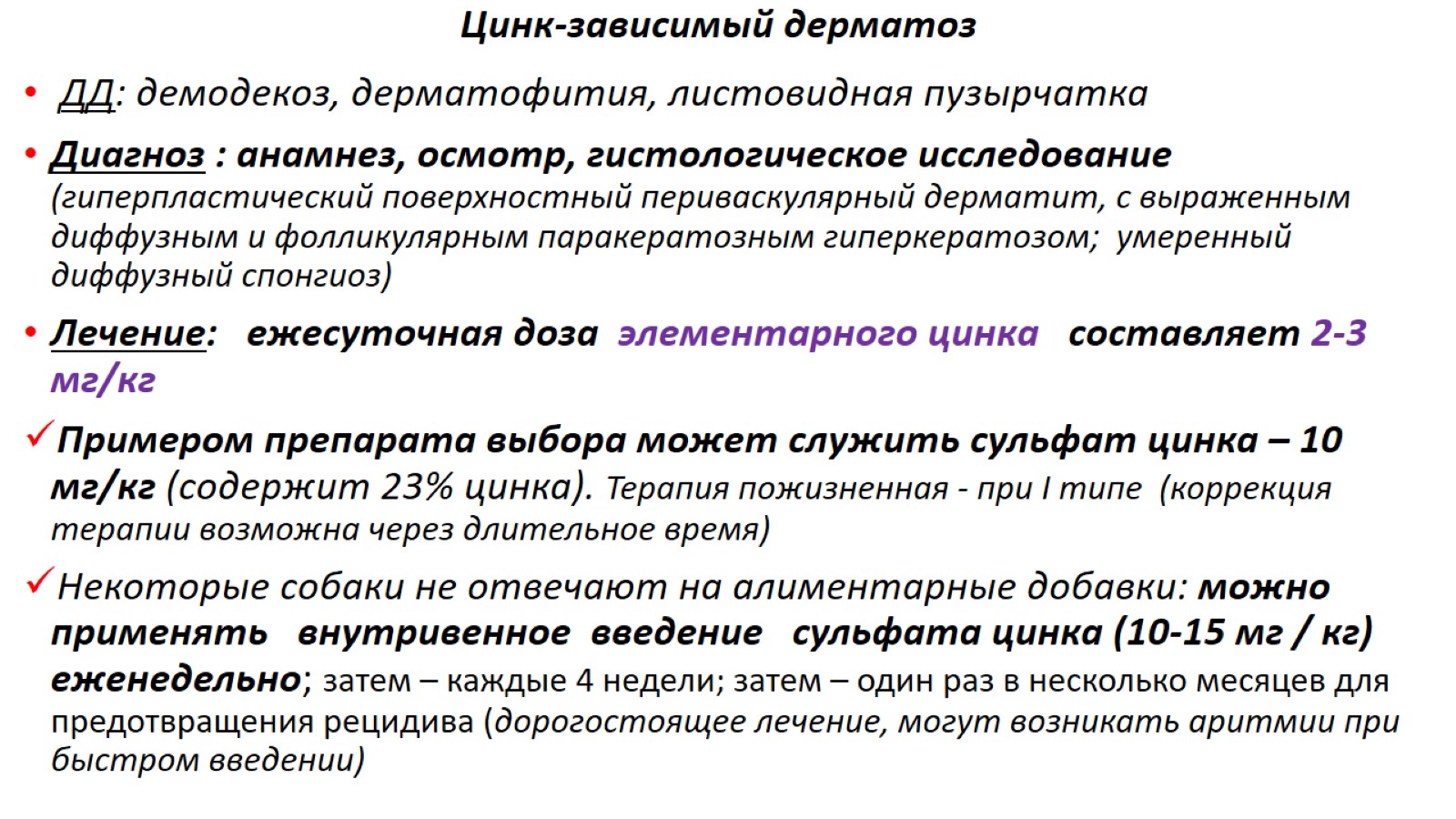 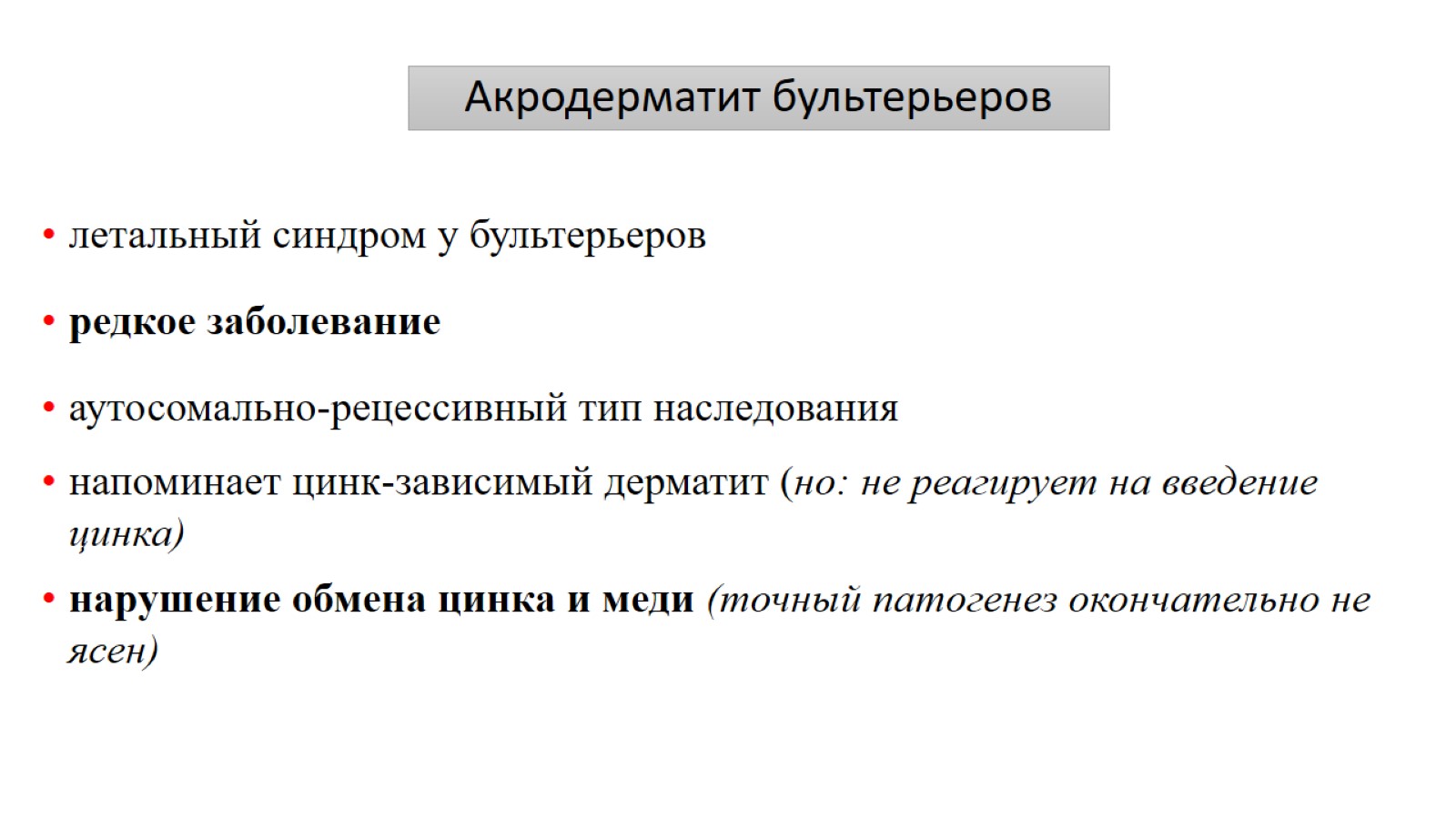 Акродерматит бультерьеров
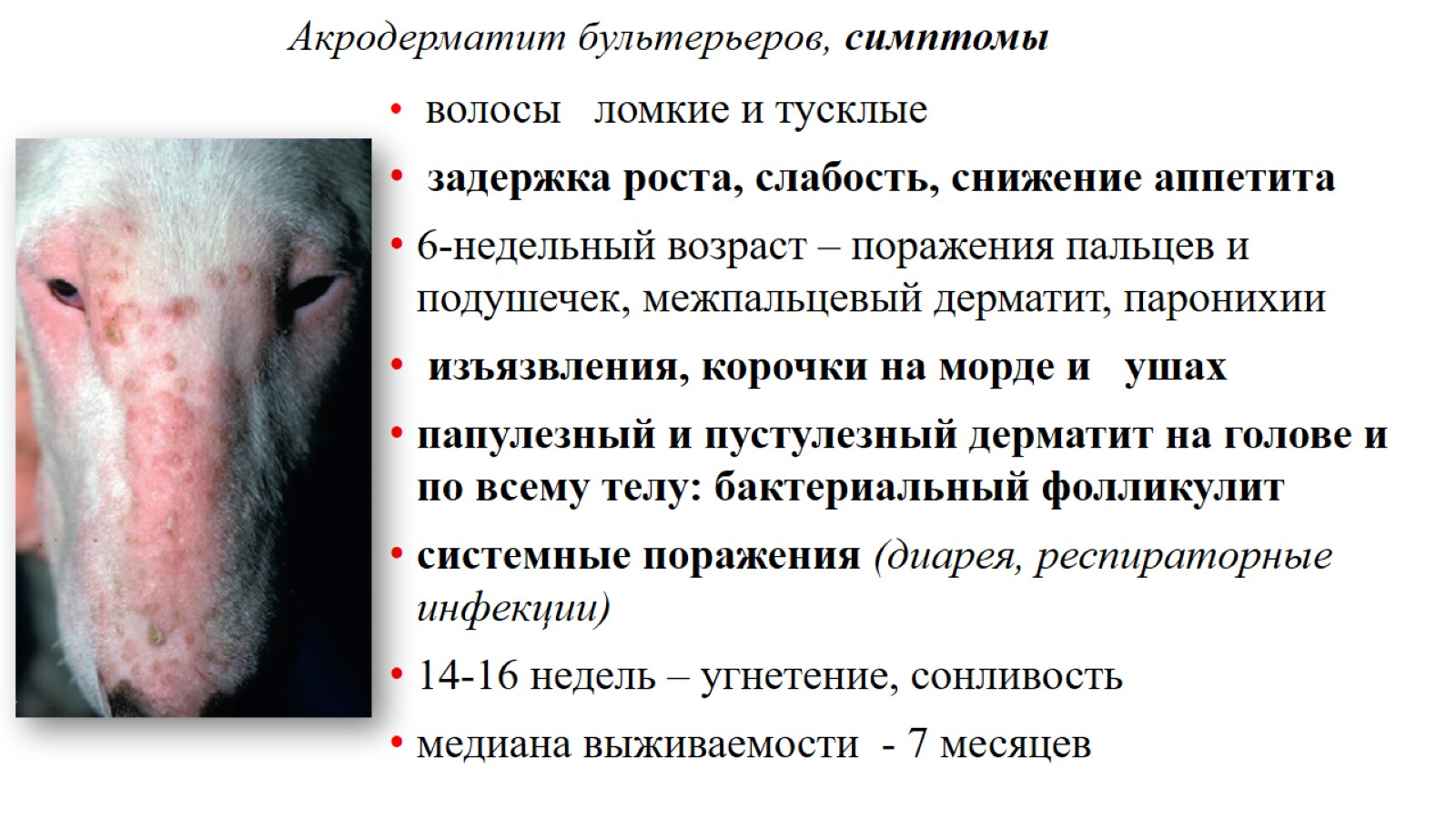 Акродерматит бультерьеров, симптомы
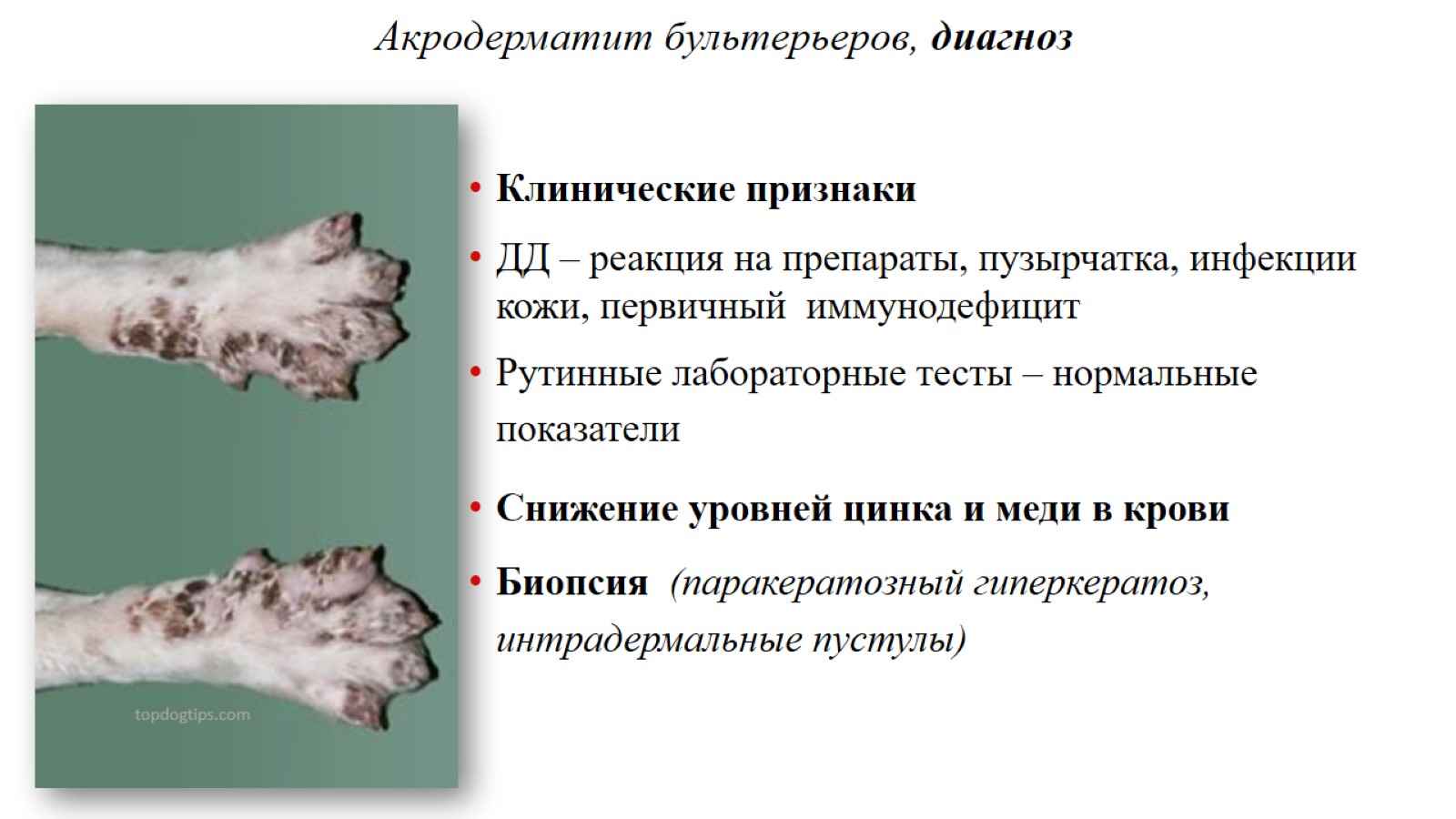 Акродерматит бультерьеров, диагноз
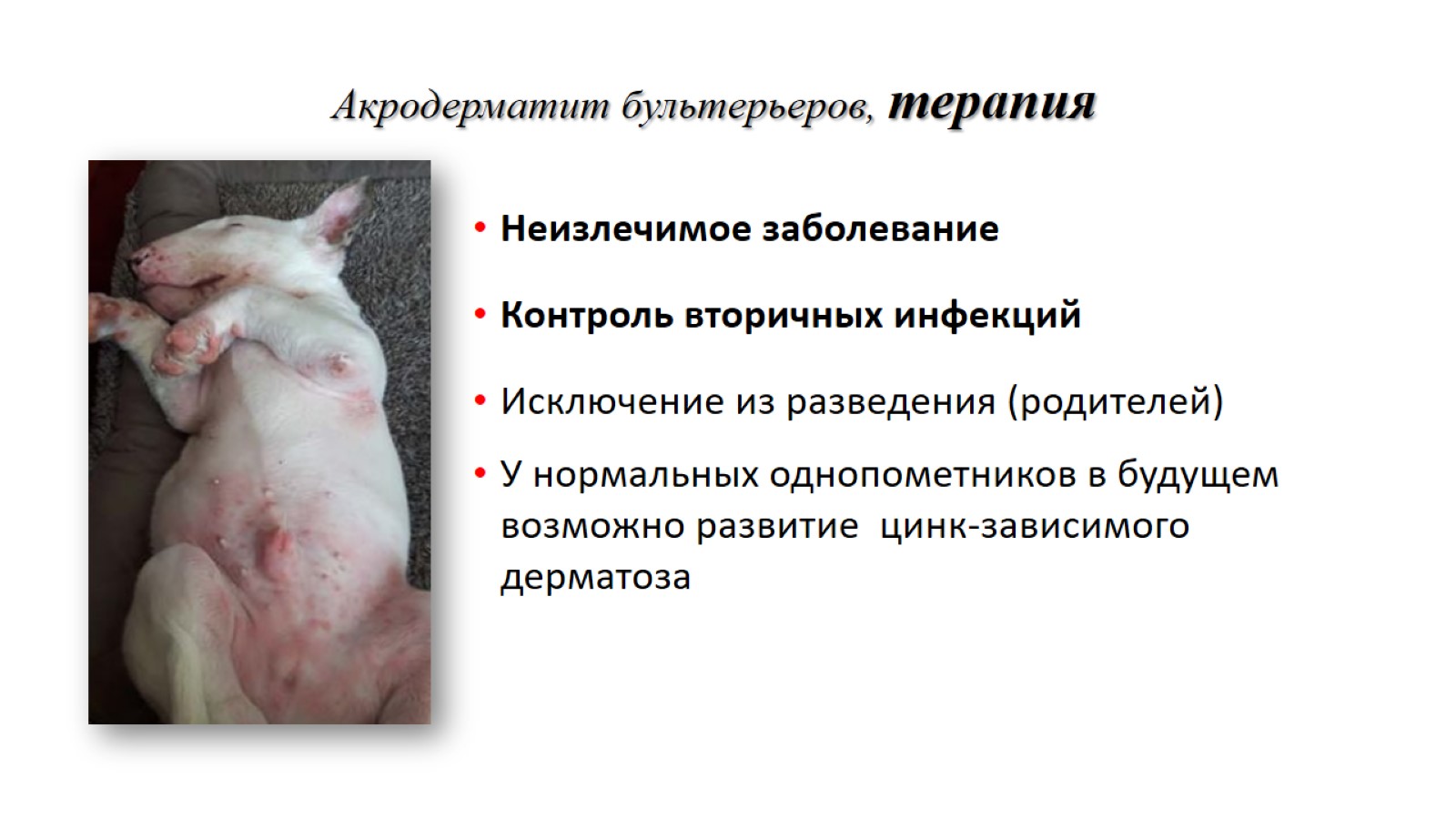 Акродерматит бультерьеров, терапия
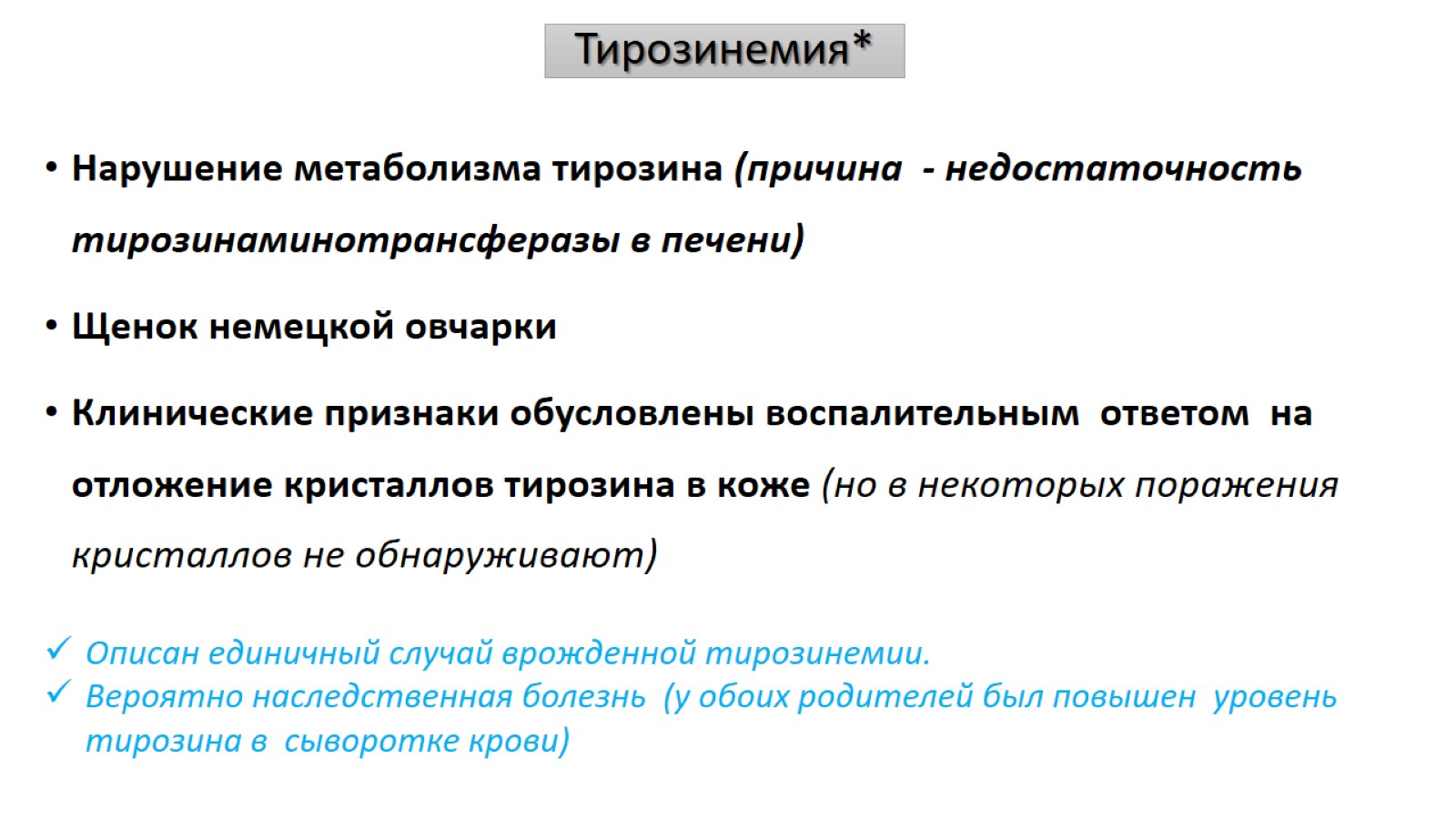 Тирозинемия*
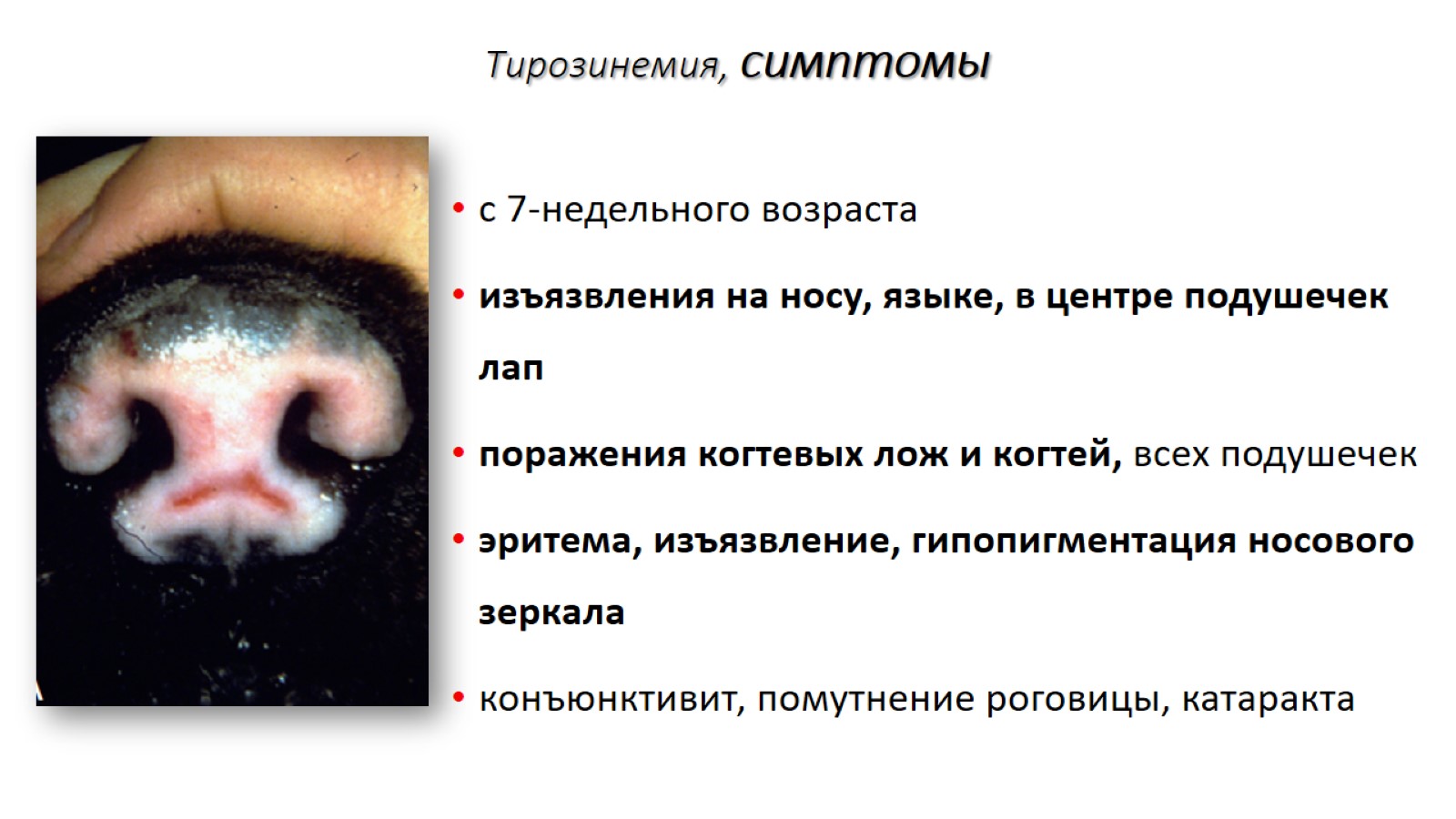 Тирозинемия, симптомы
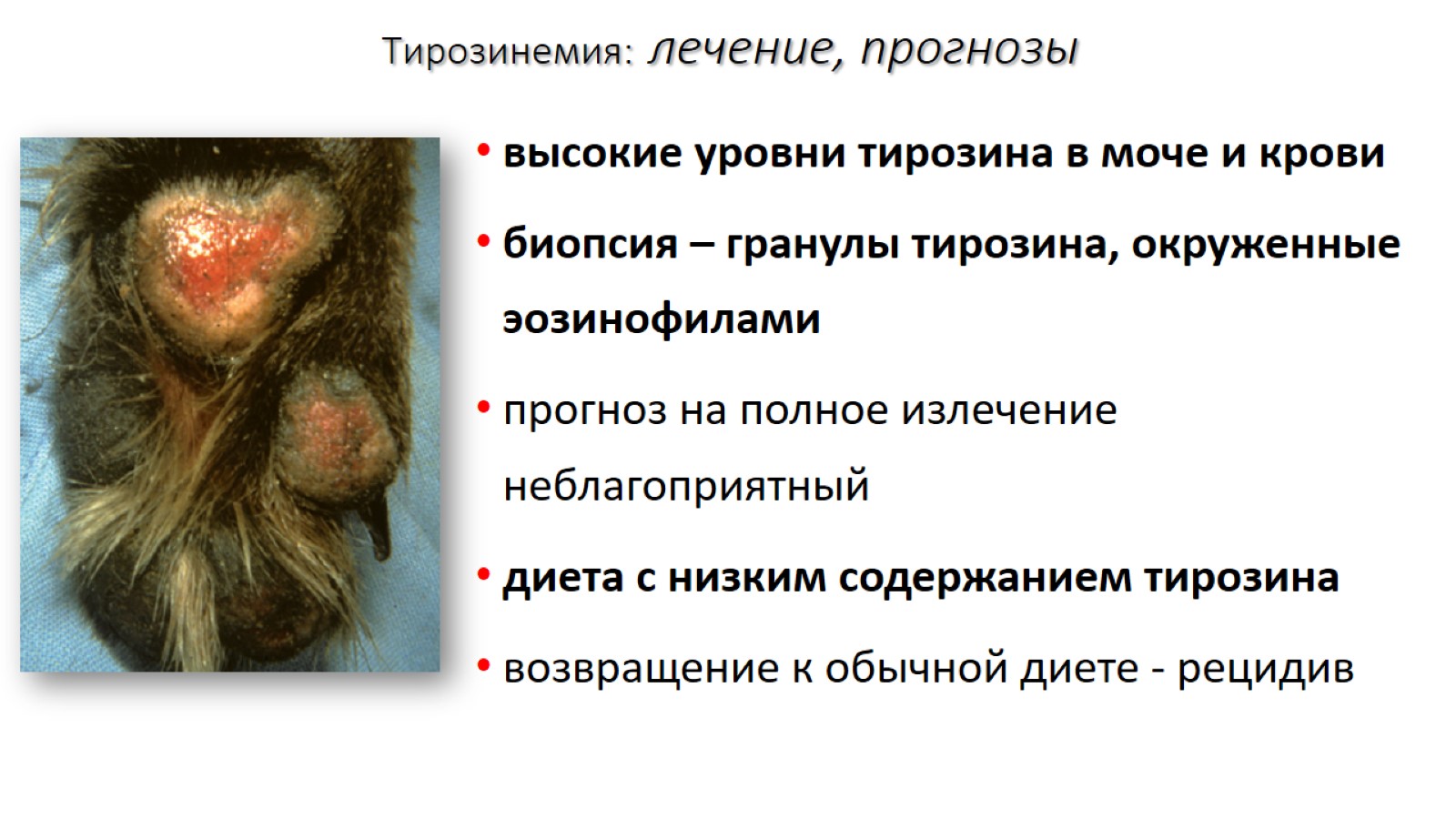 Тирозинемия: лечение, прогнозы
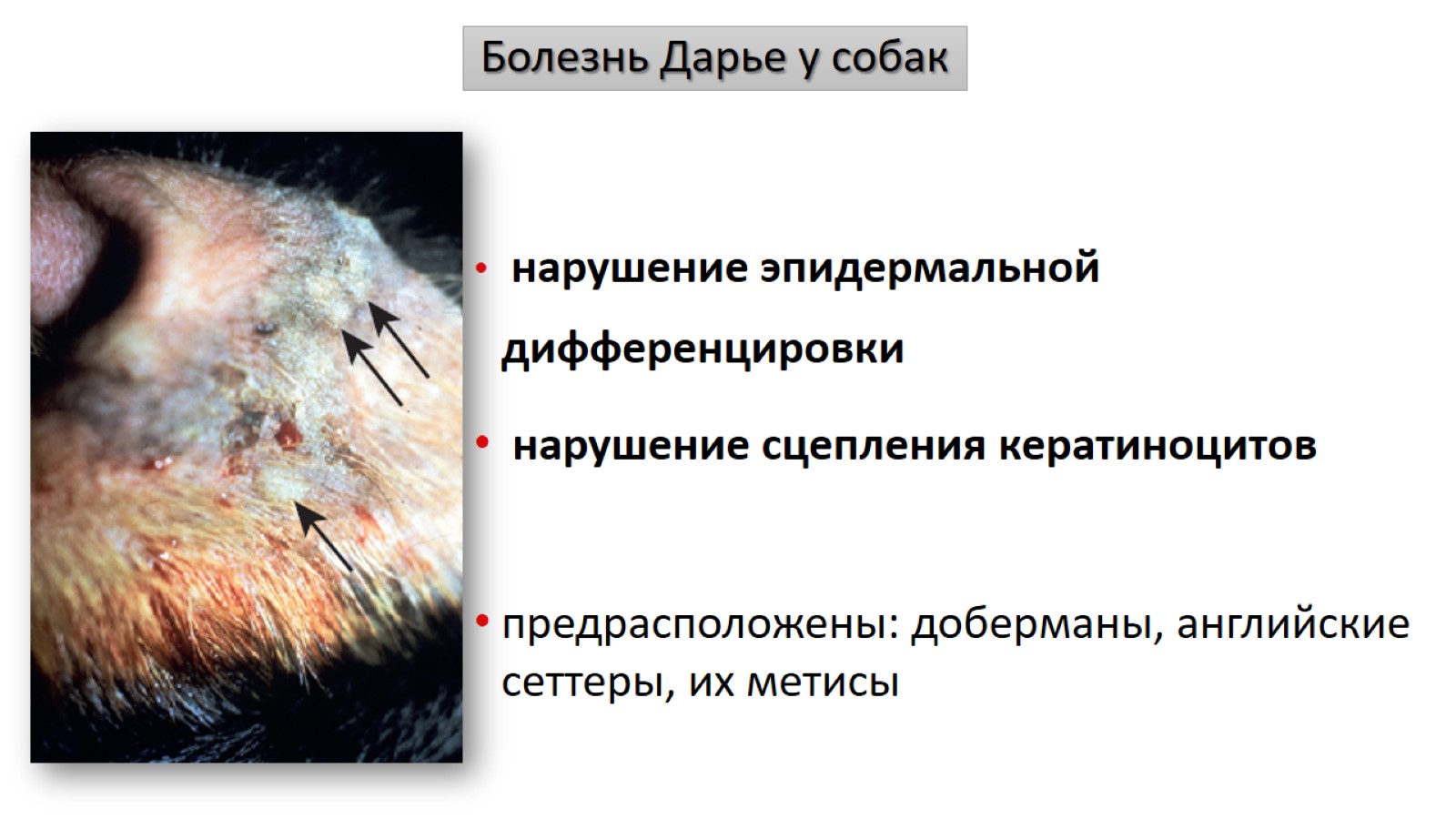 Болезнь Дарье у собак
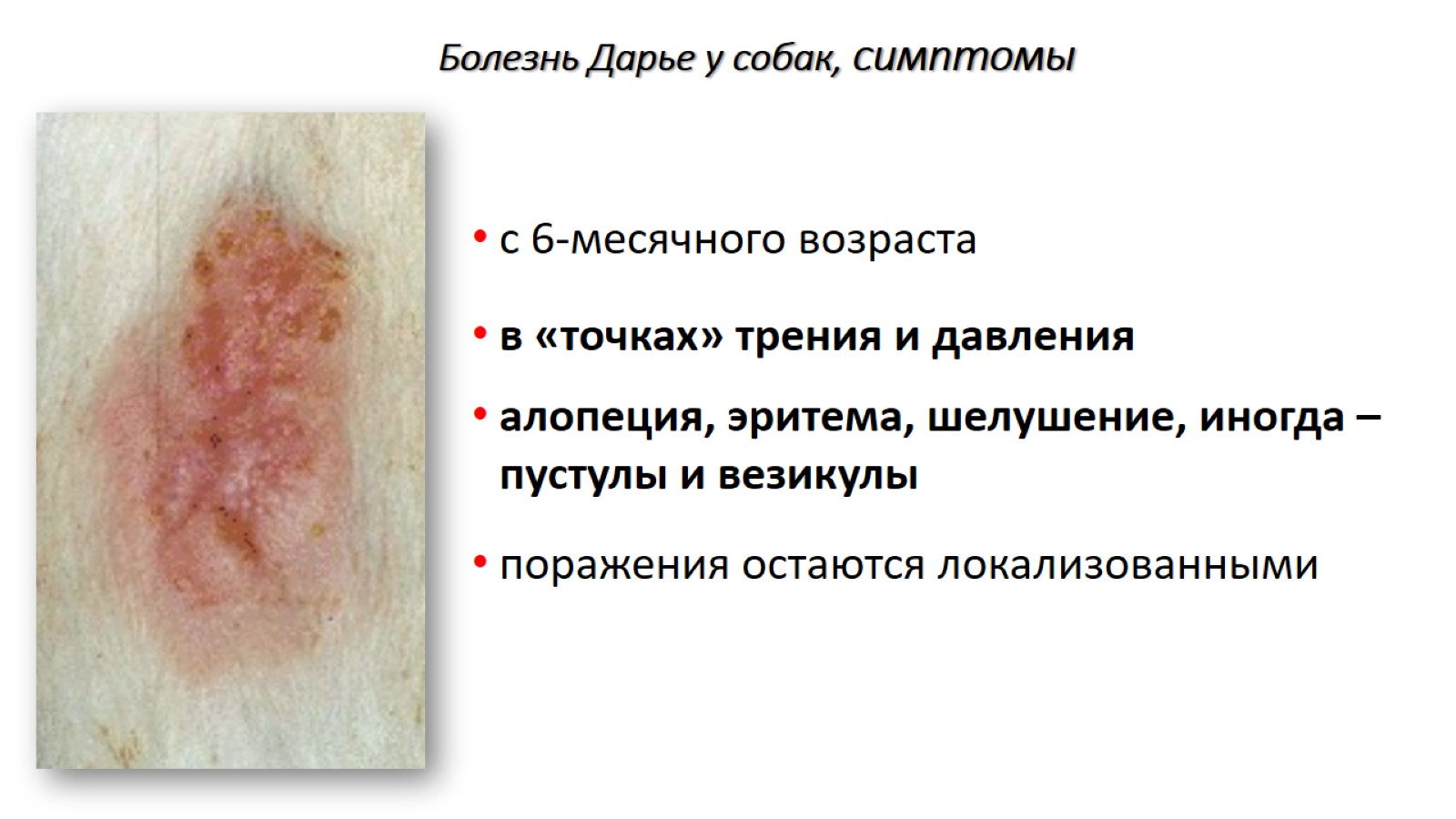 Болезнь Дарье у собак, симптомы
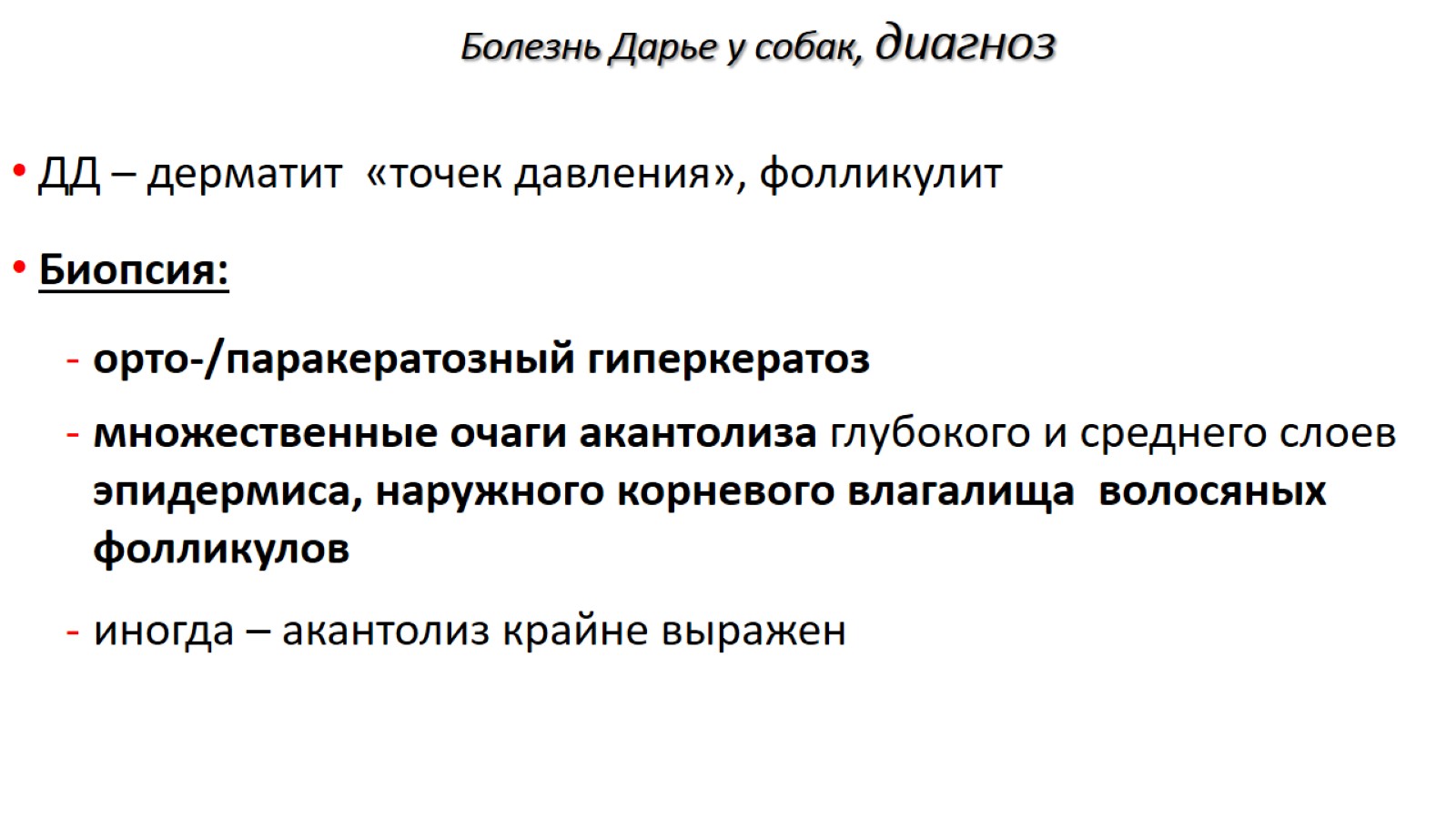 Болезнь Дарье у собак, диагноз
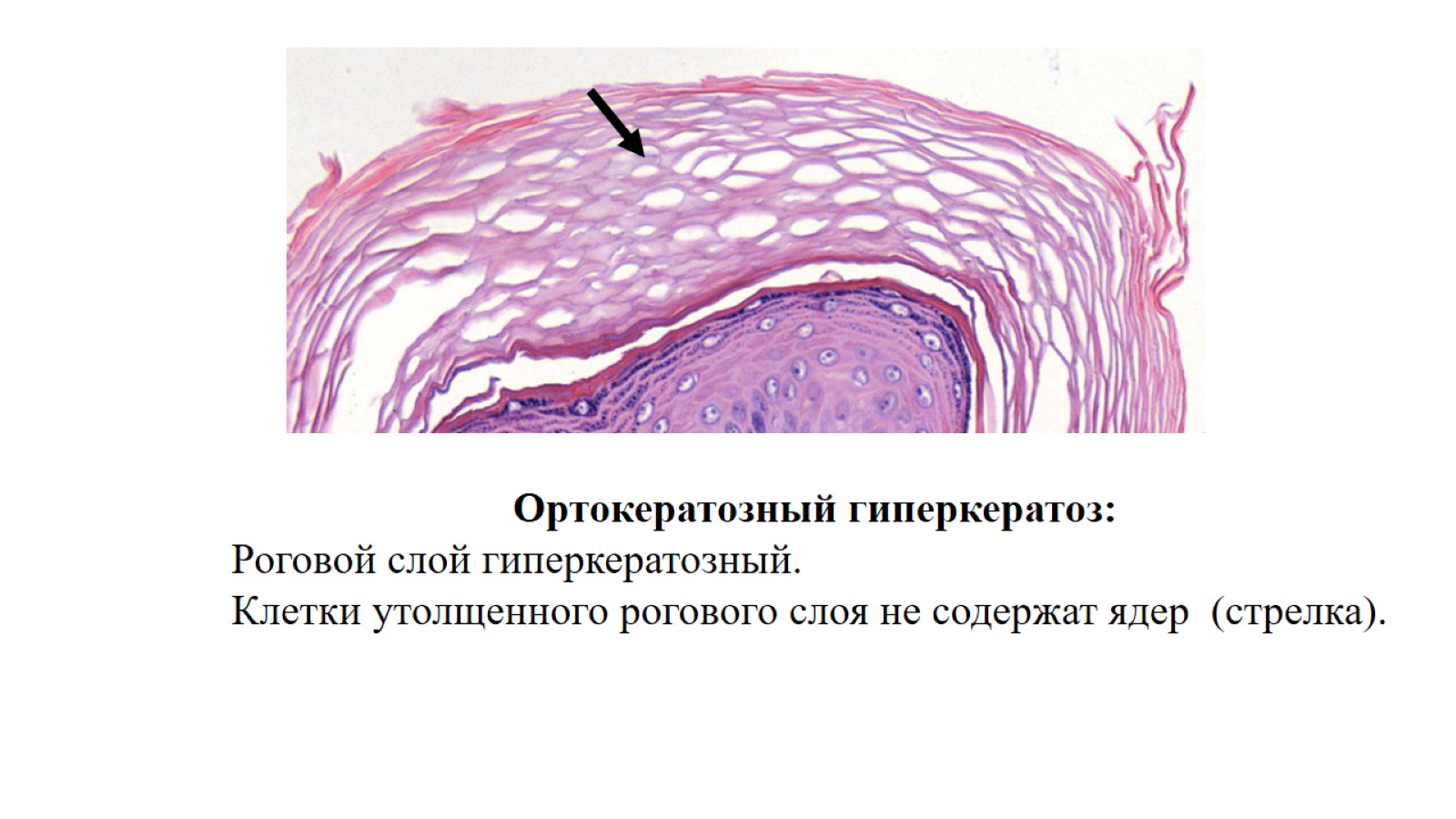 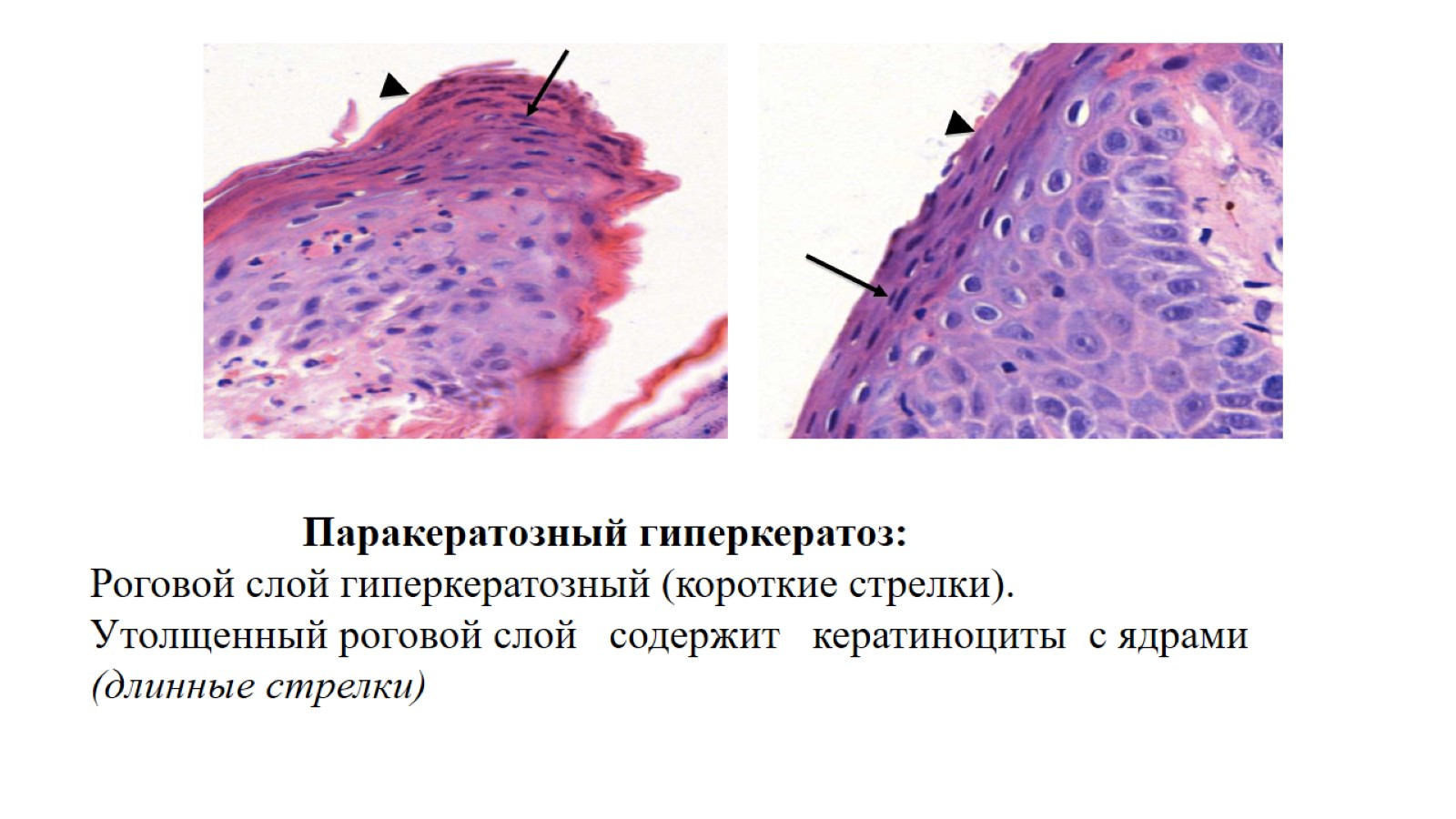 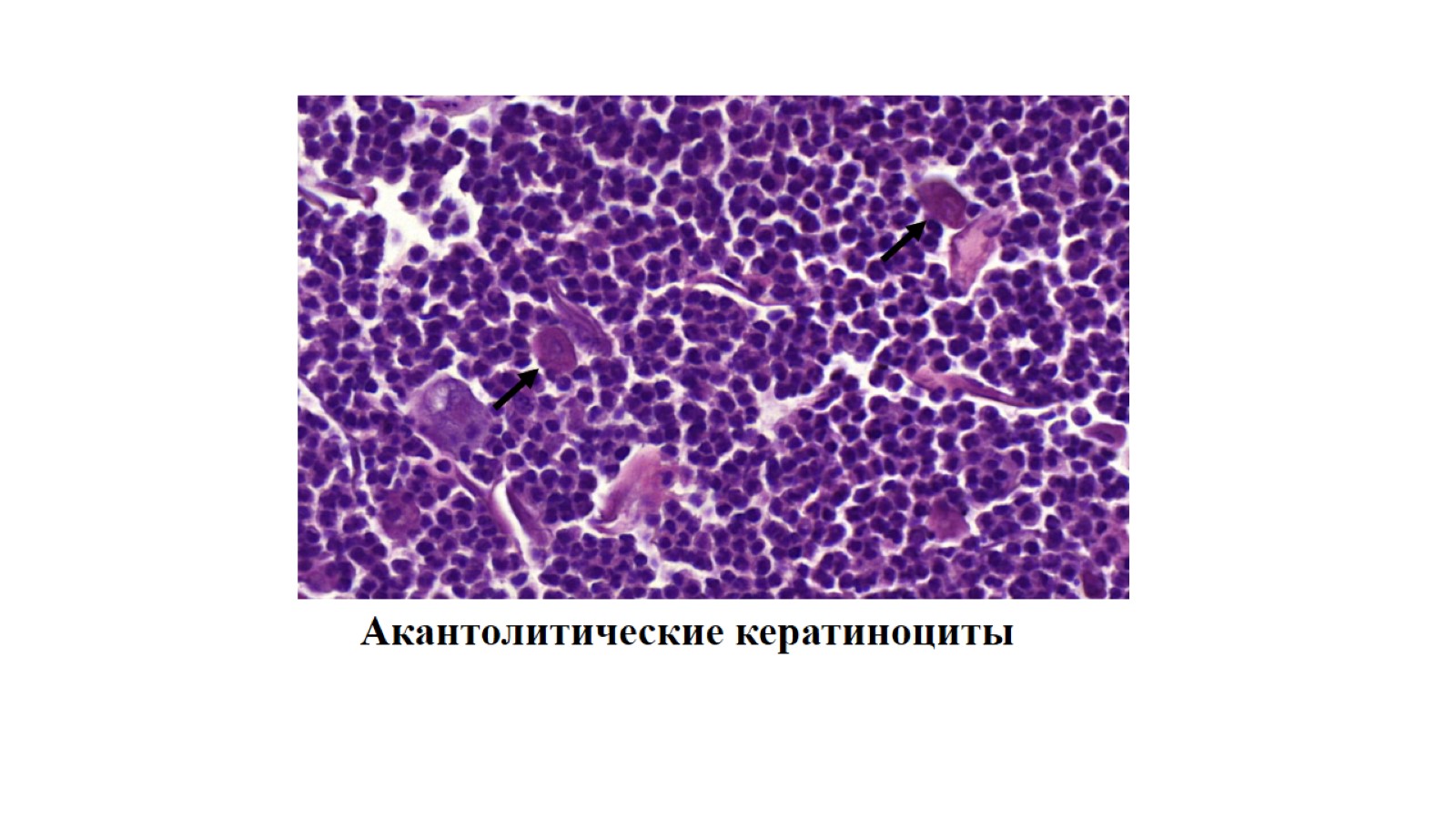 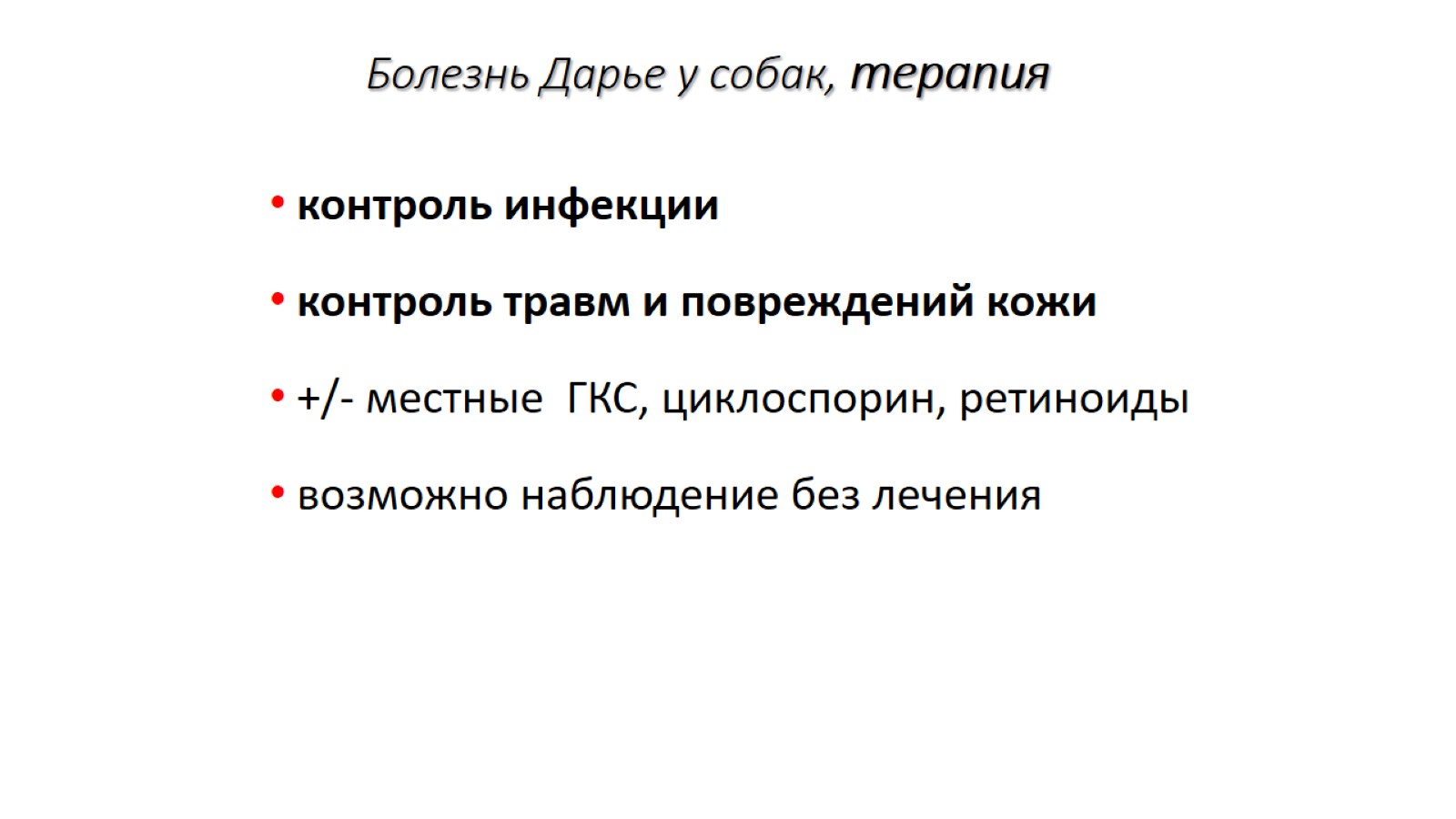 Болезнь Дарье у собак, терапия
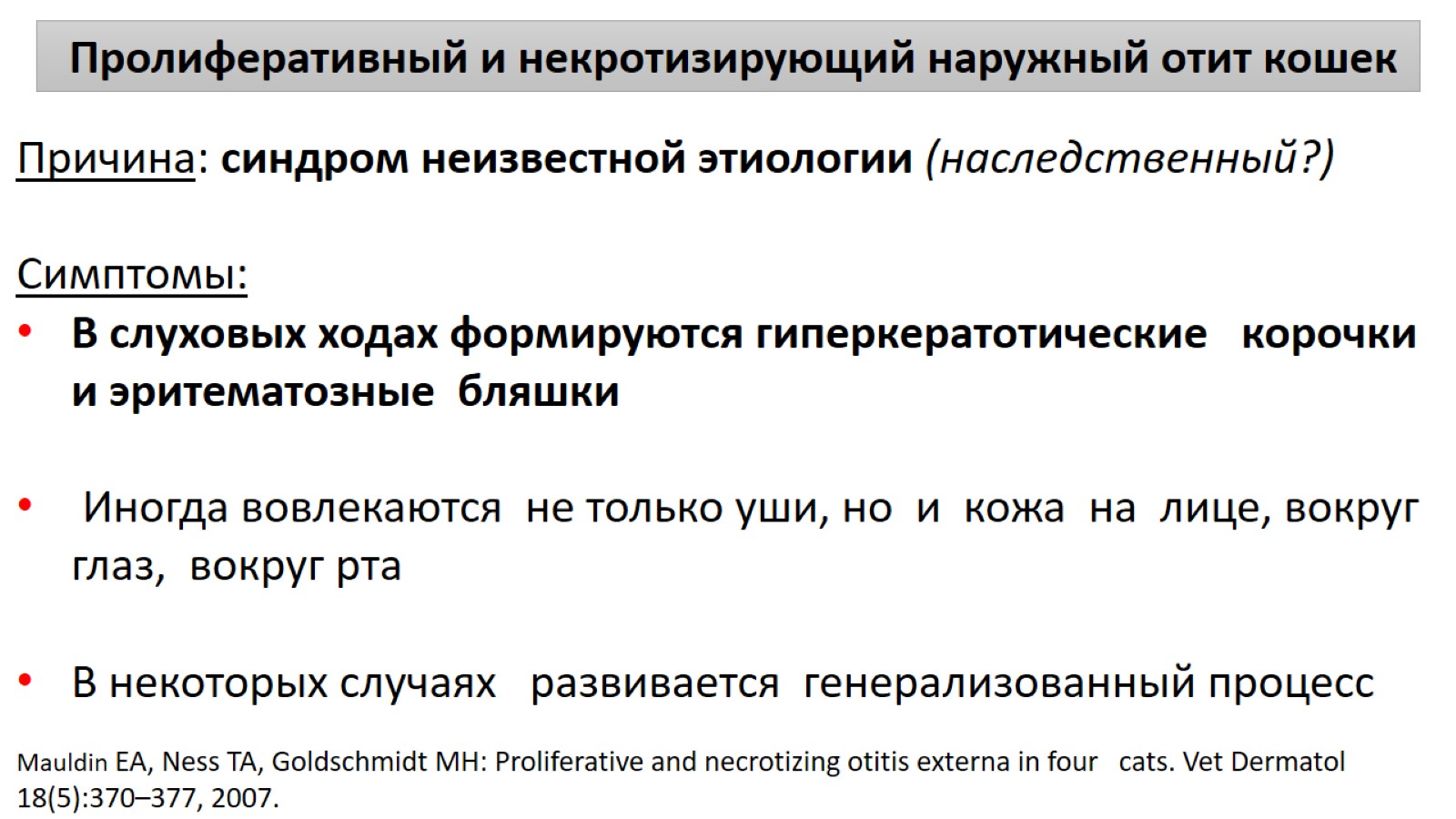 Пролиферативный и некротизирующий наружный отит кошек
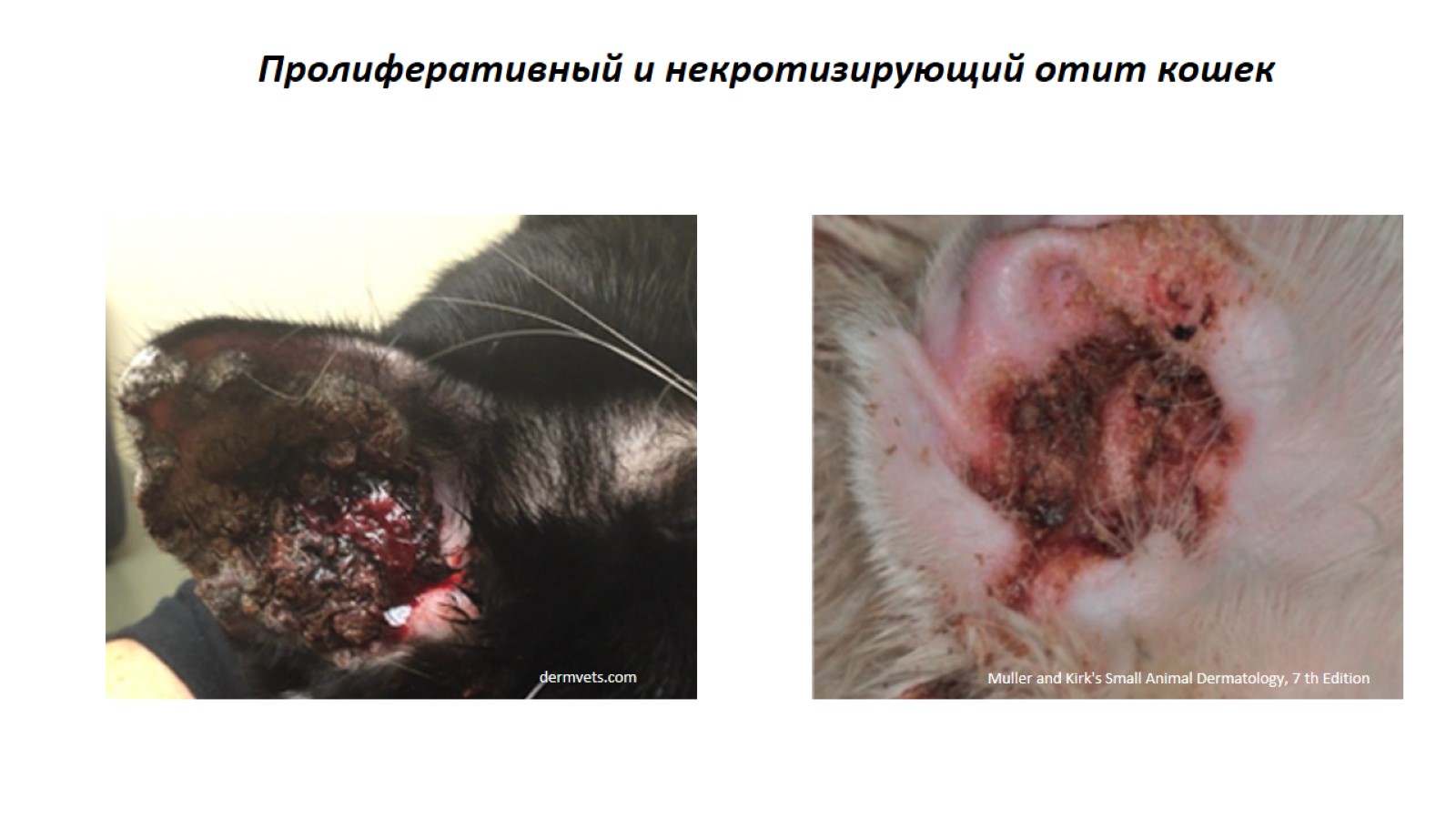 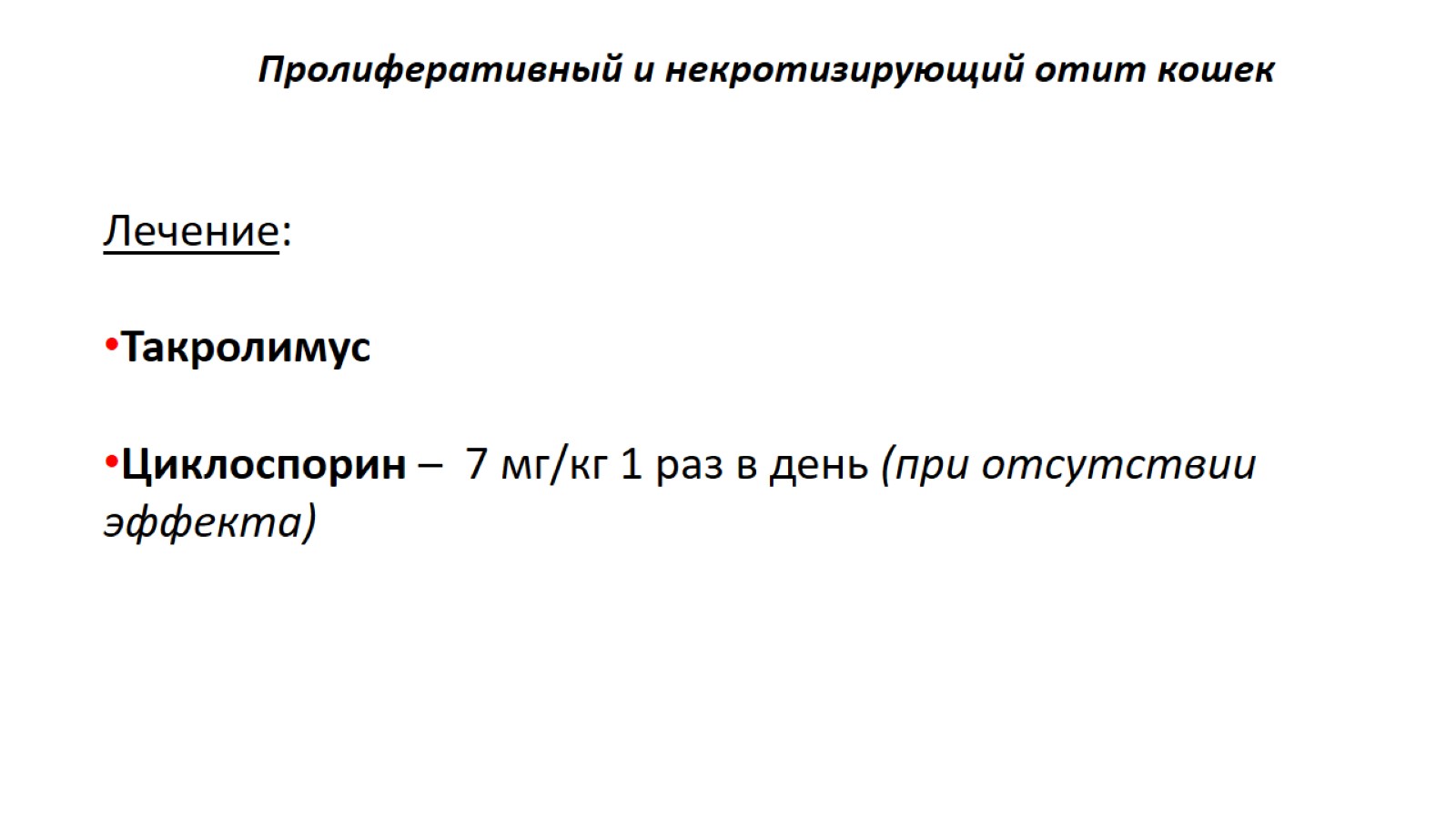 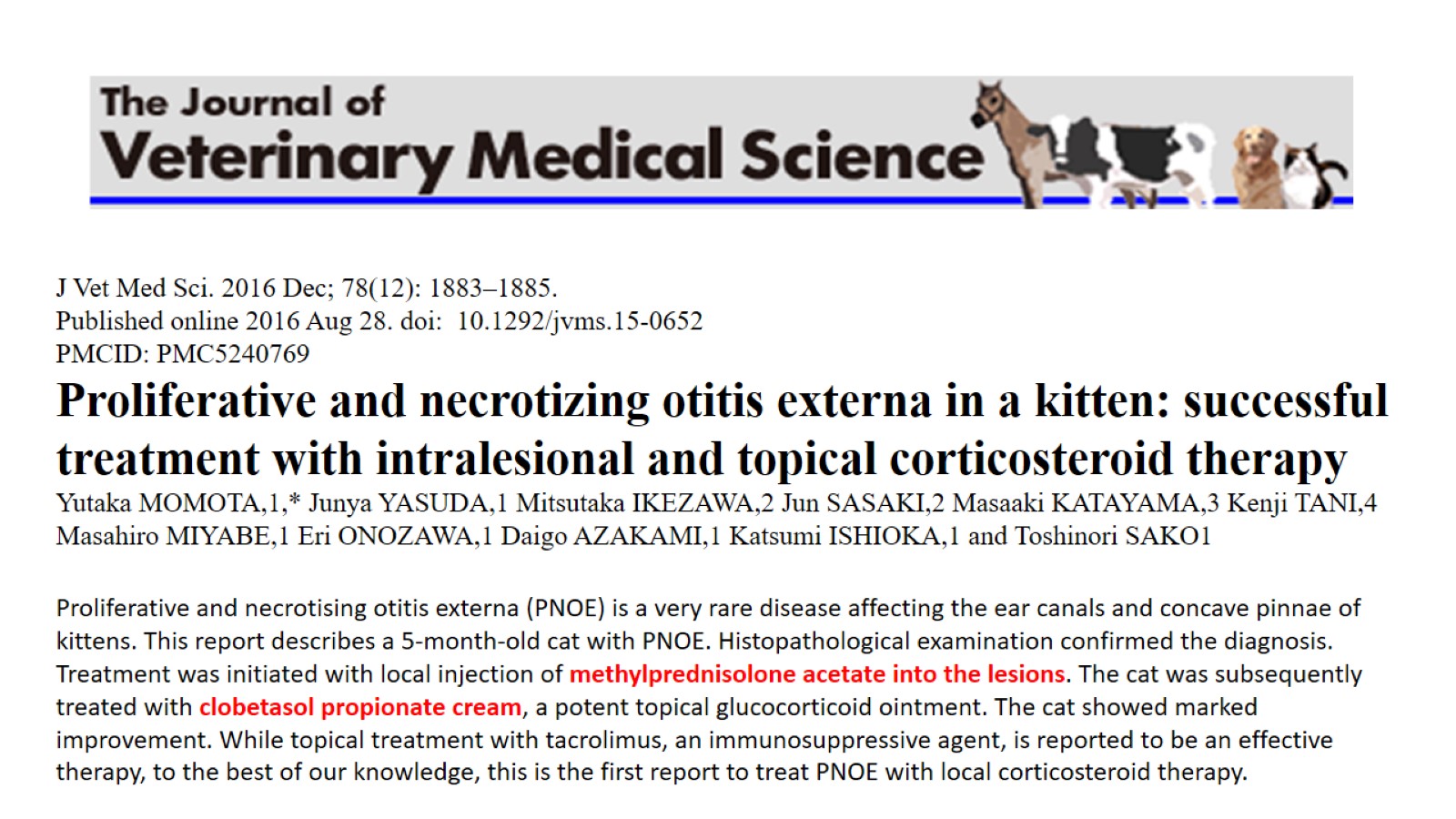 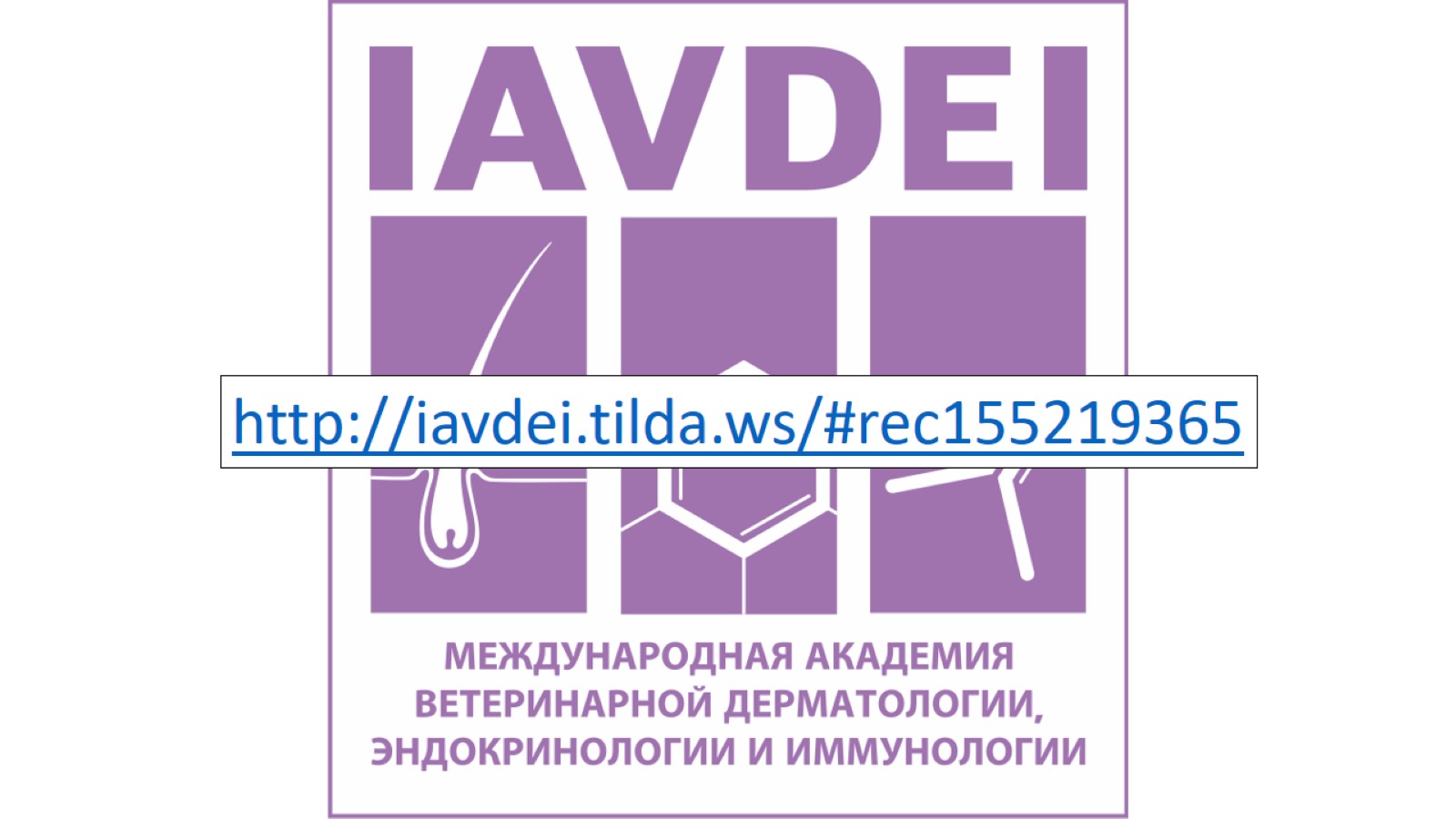 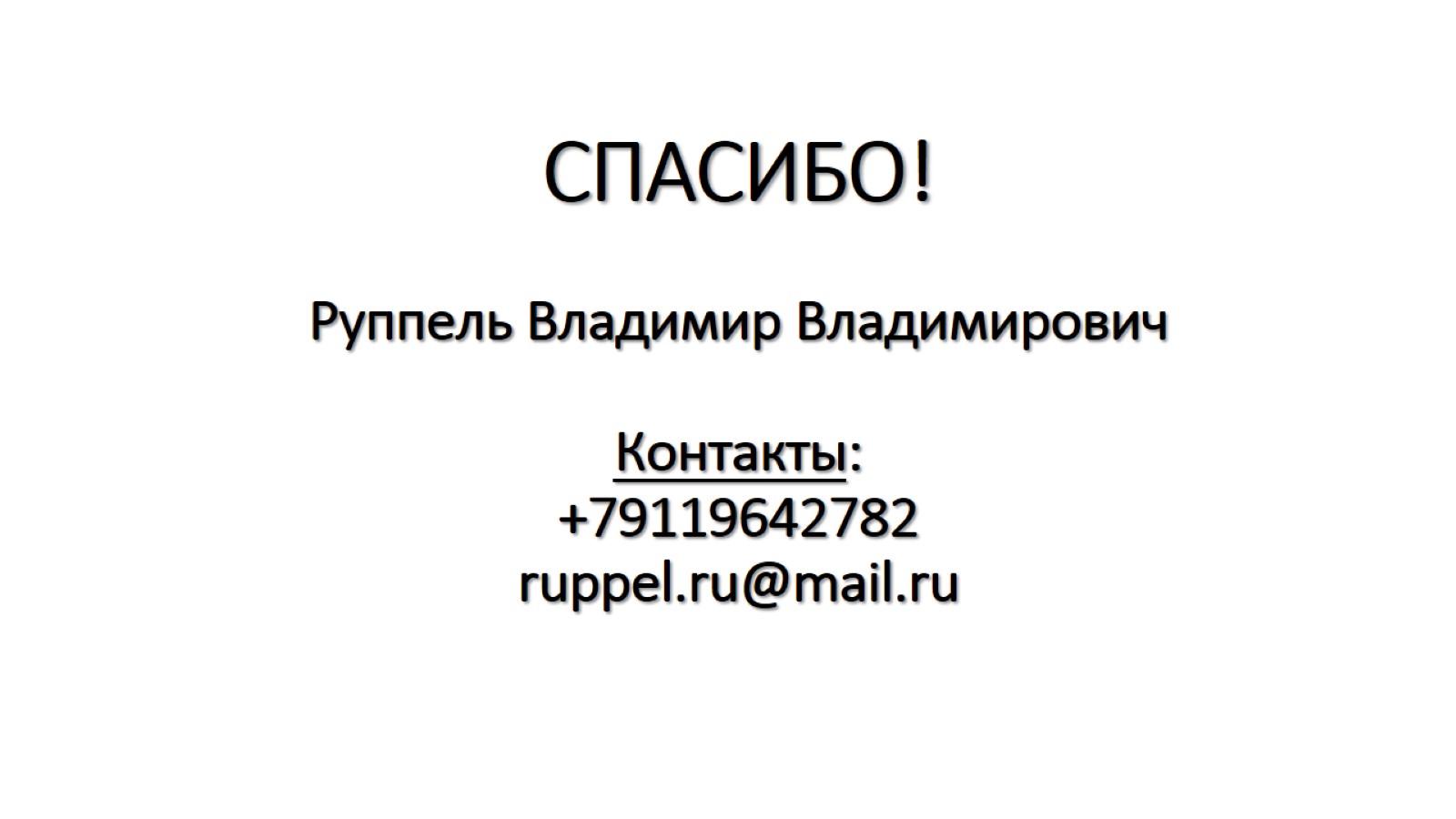 СПАСИБО!Руппель Владимир ВладимировичКонтакты: +79119642782ruppel.ru@mail.ru